CC5212-1Procesamiento Masivo de DatosOtoño 2018Lecture 10NoSQL: Neo4J
Aidan Hogan
aidhog@gmail.com
NoSQL
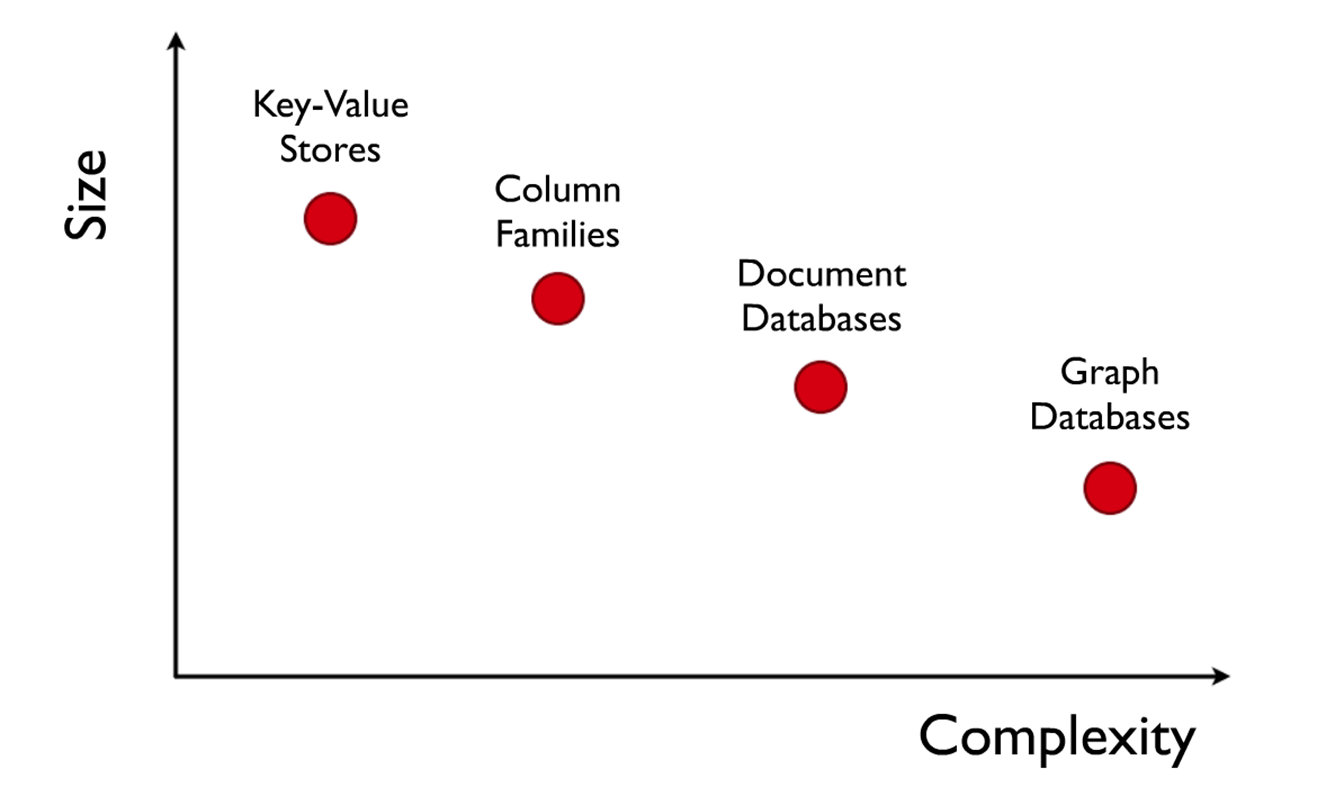 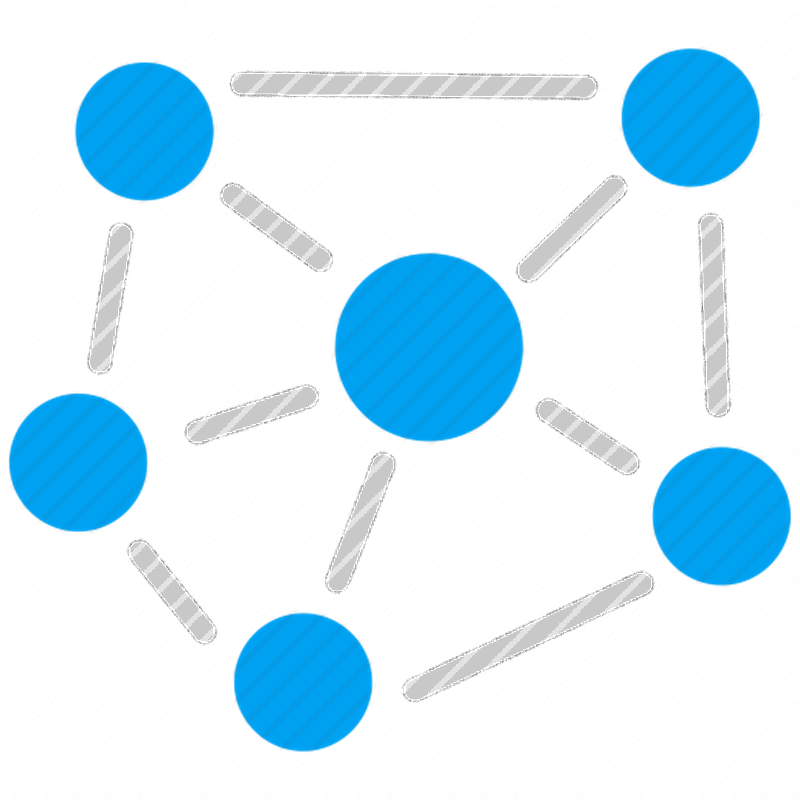 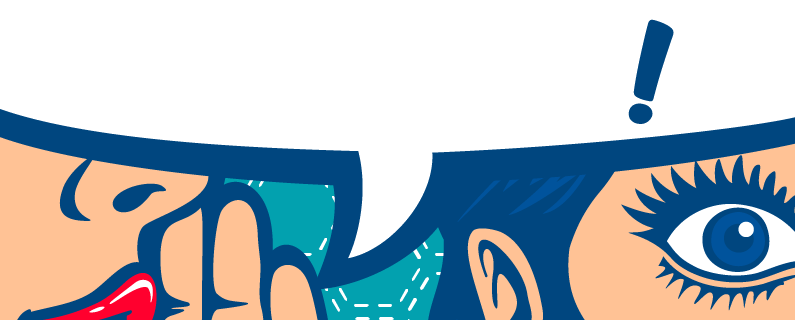 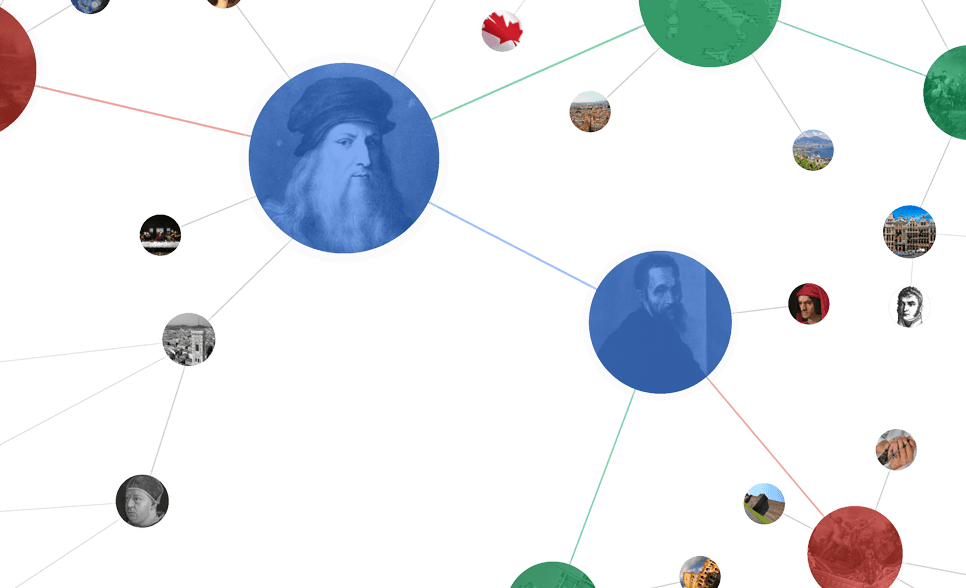 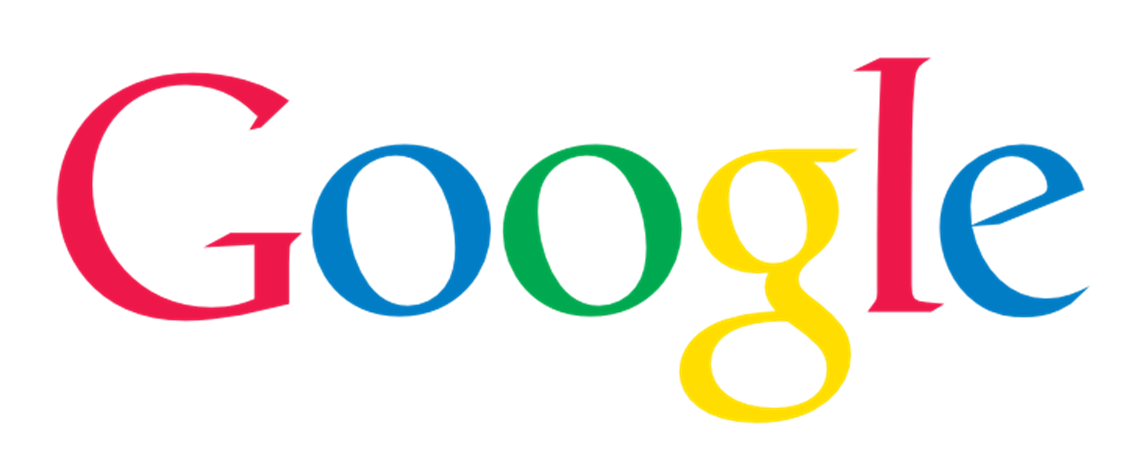 Knowledge
Graph
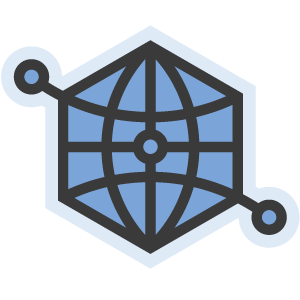 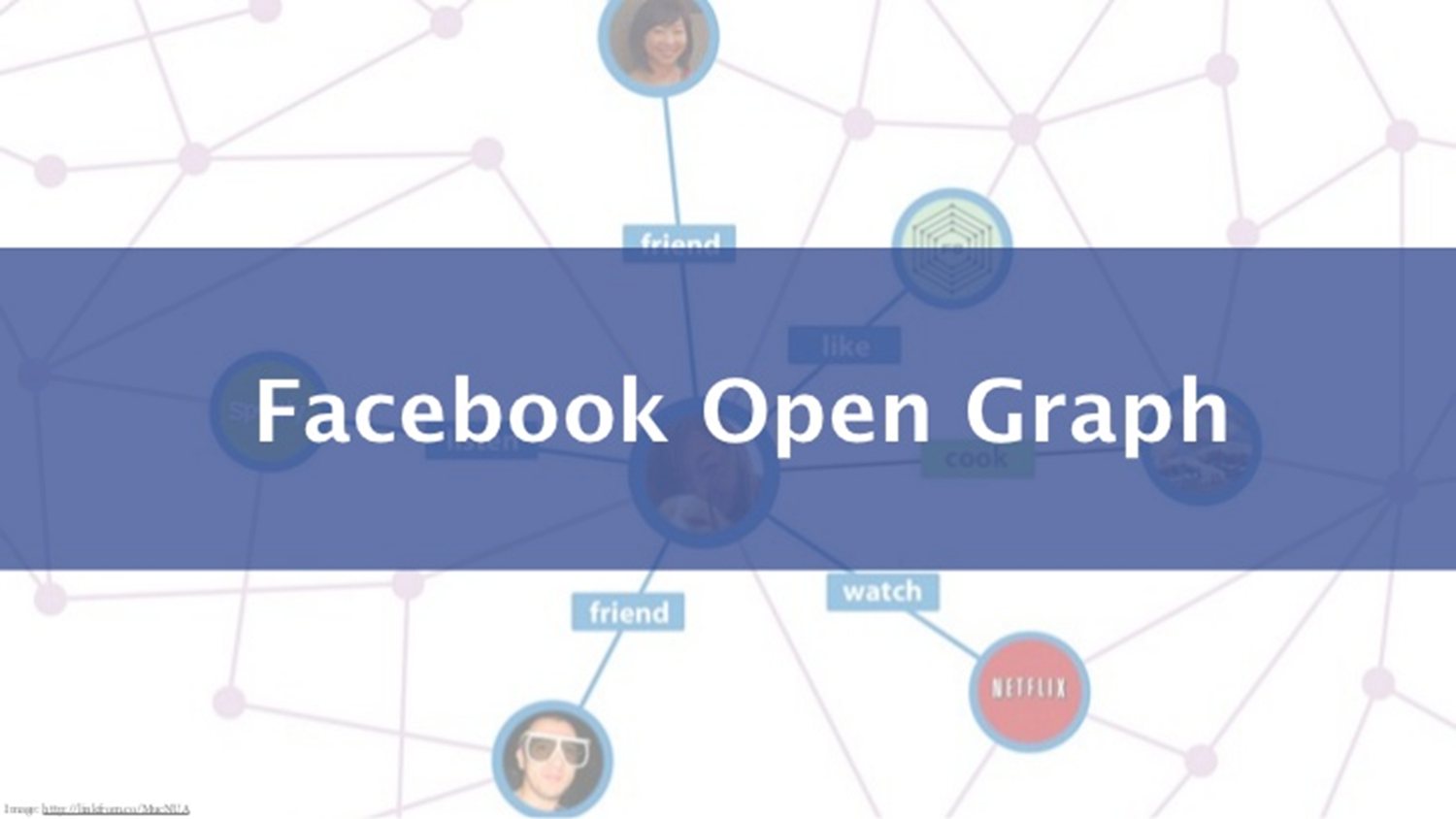 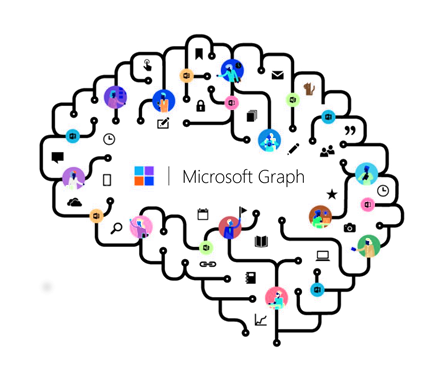 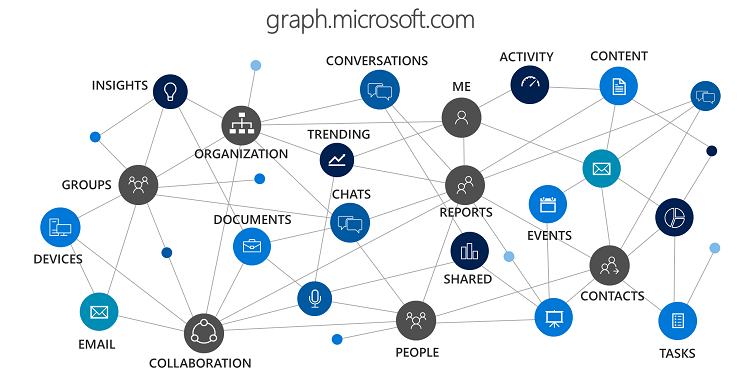 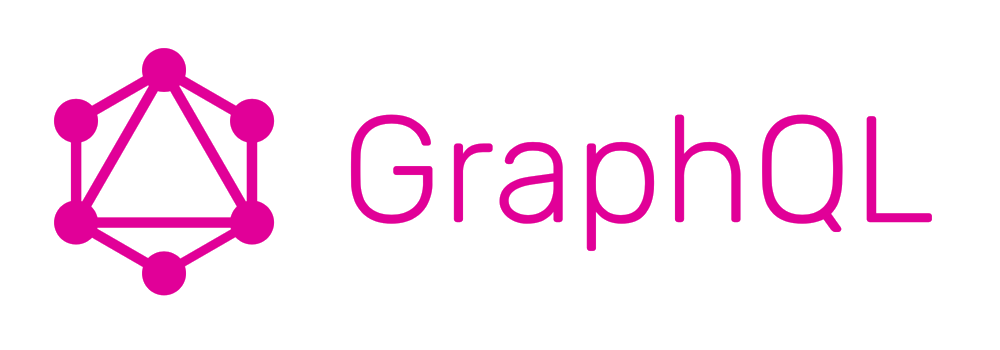 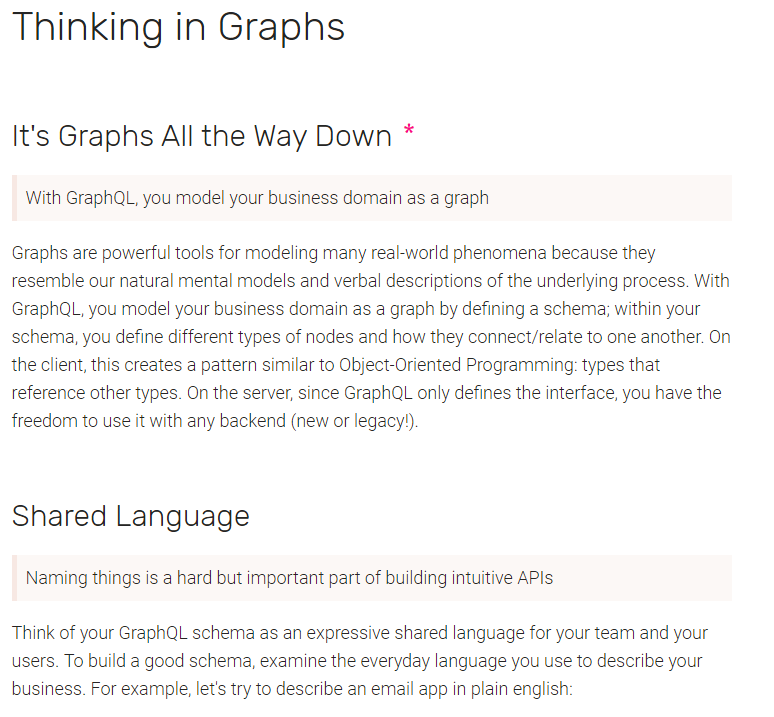 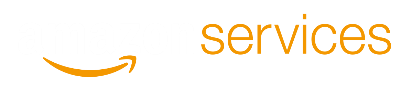 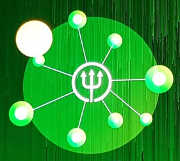 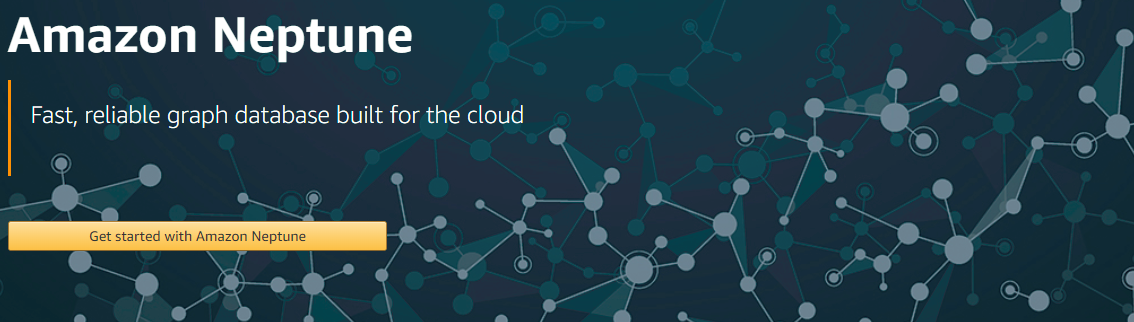 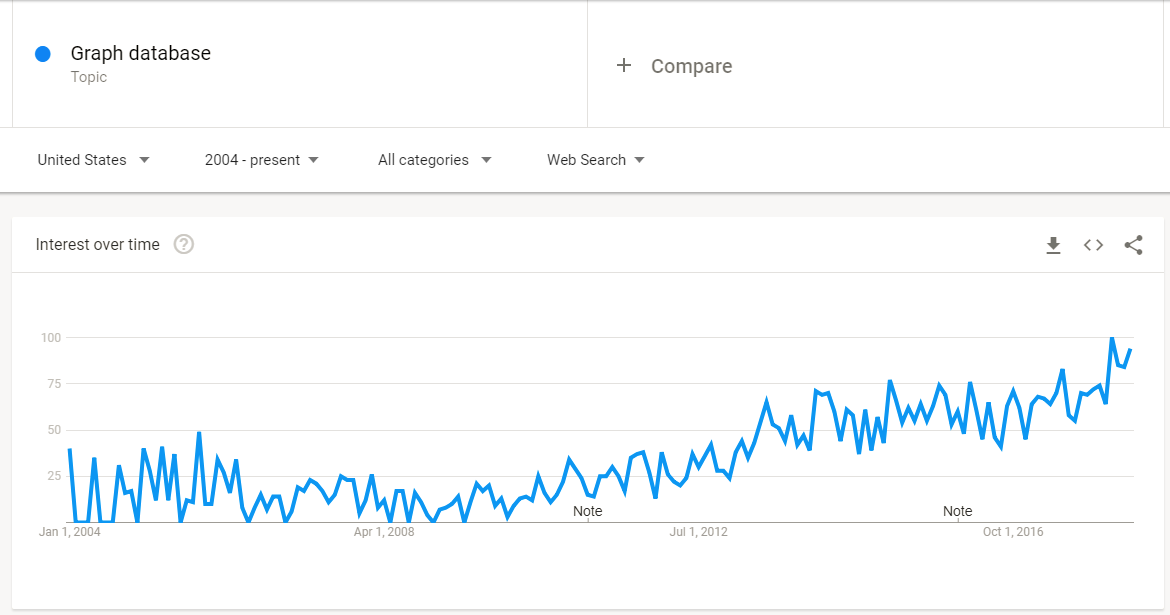 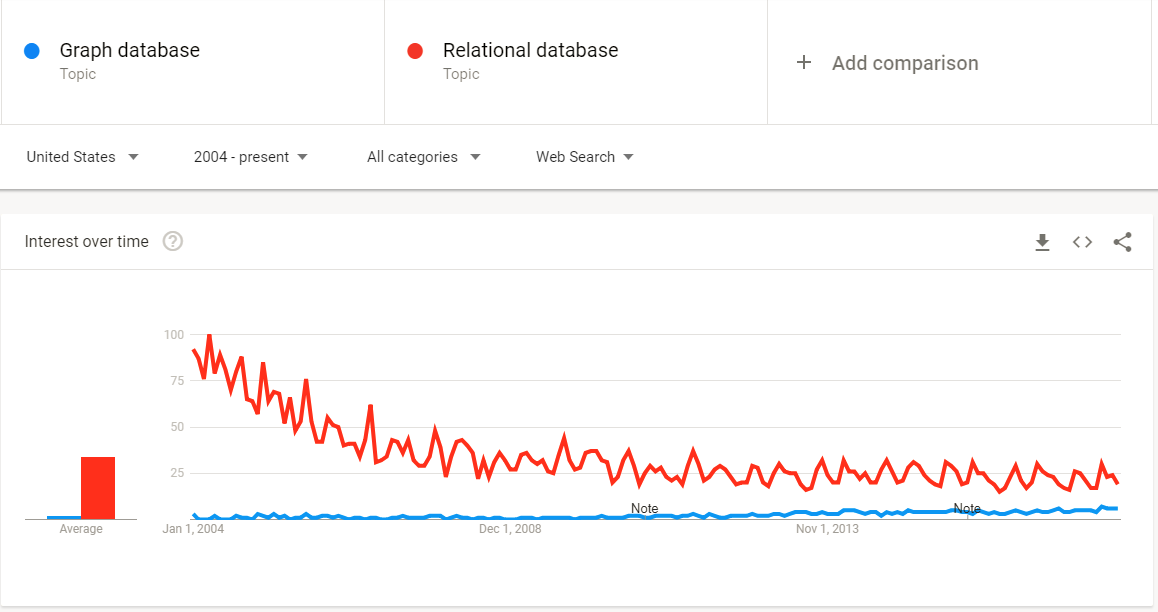 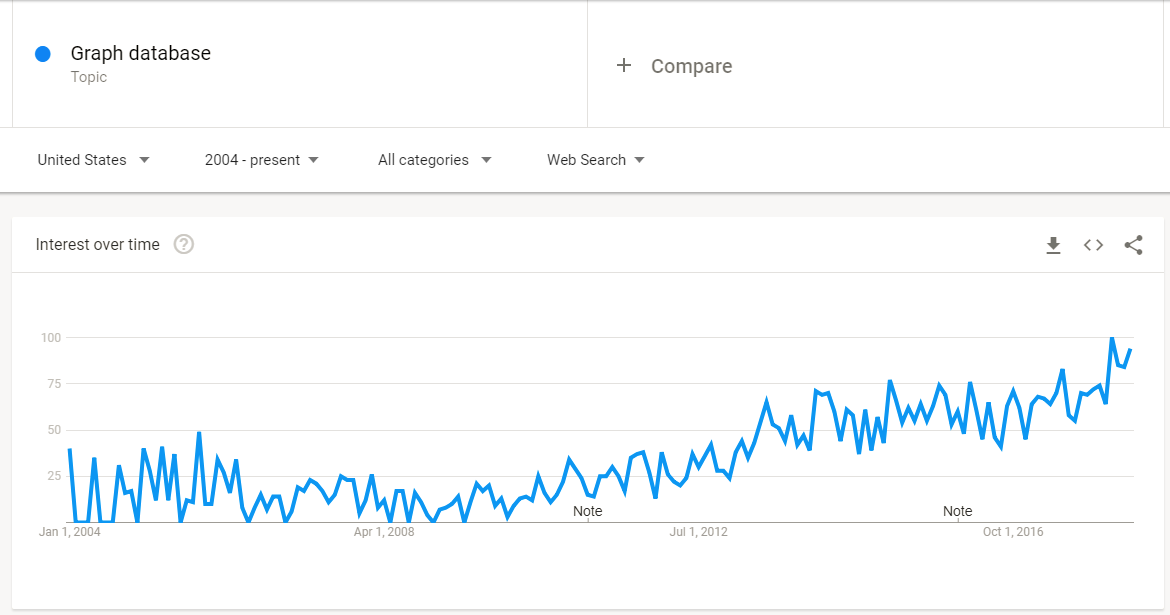 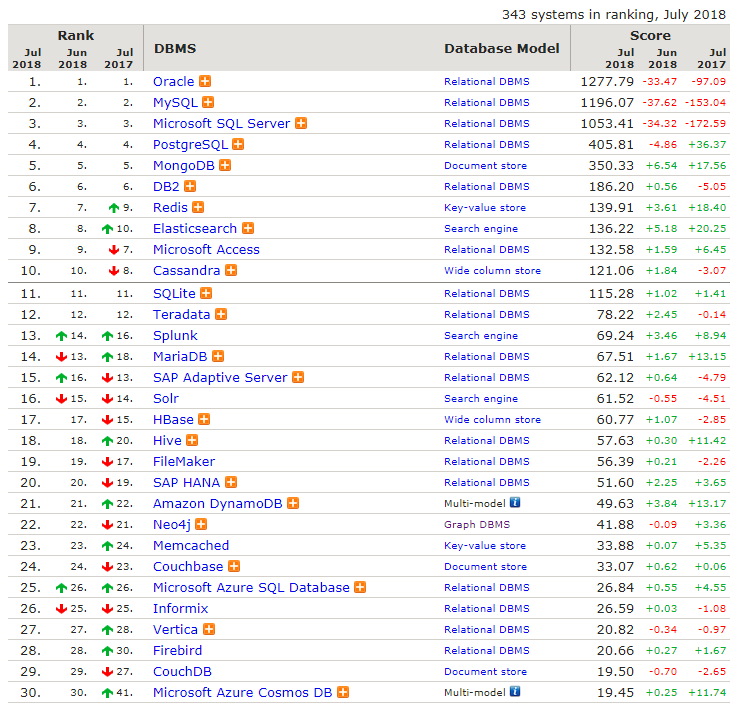 http://db-engines.com/en/ranking
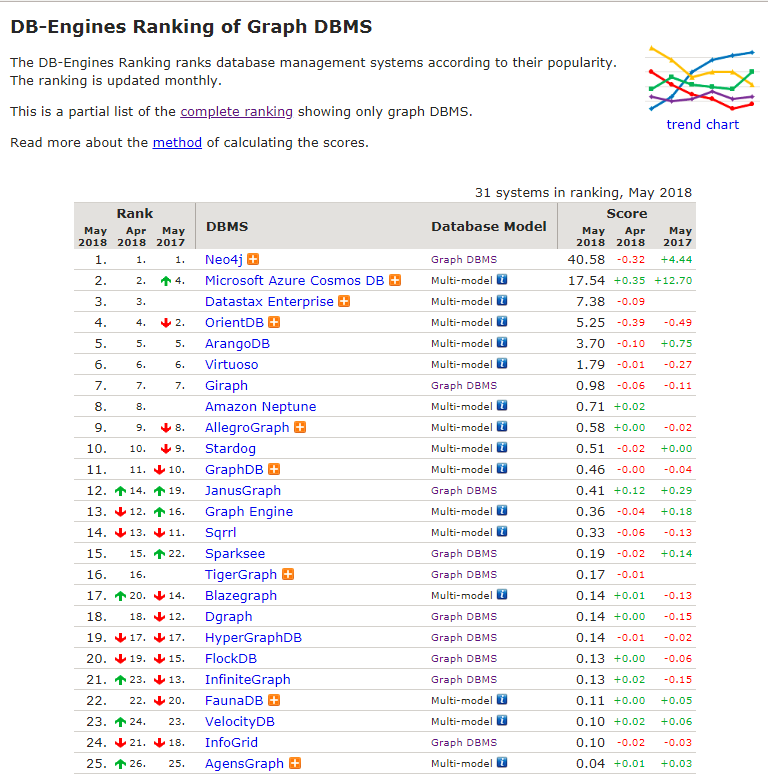 What is a Graph Database?
Directed Edge-labelled Graph
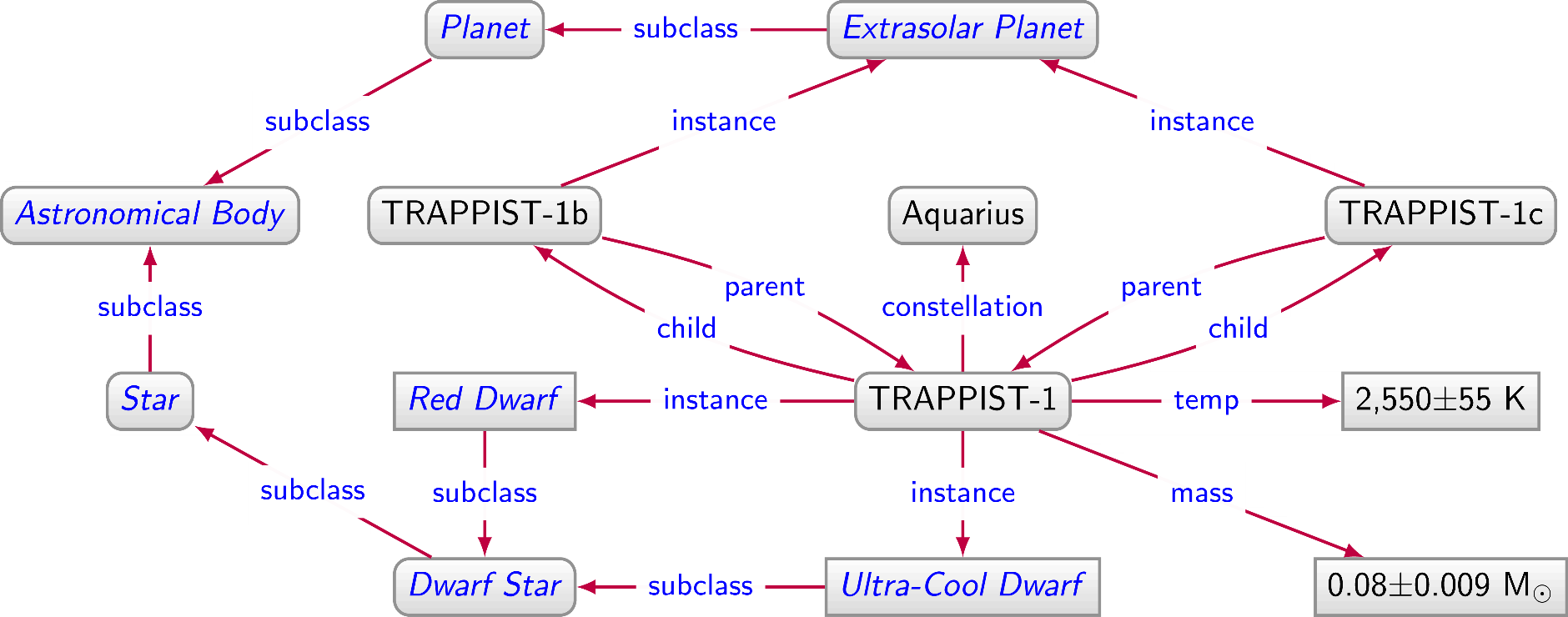 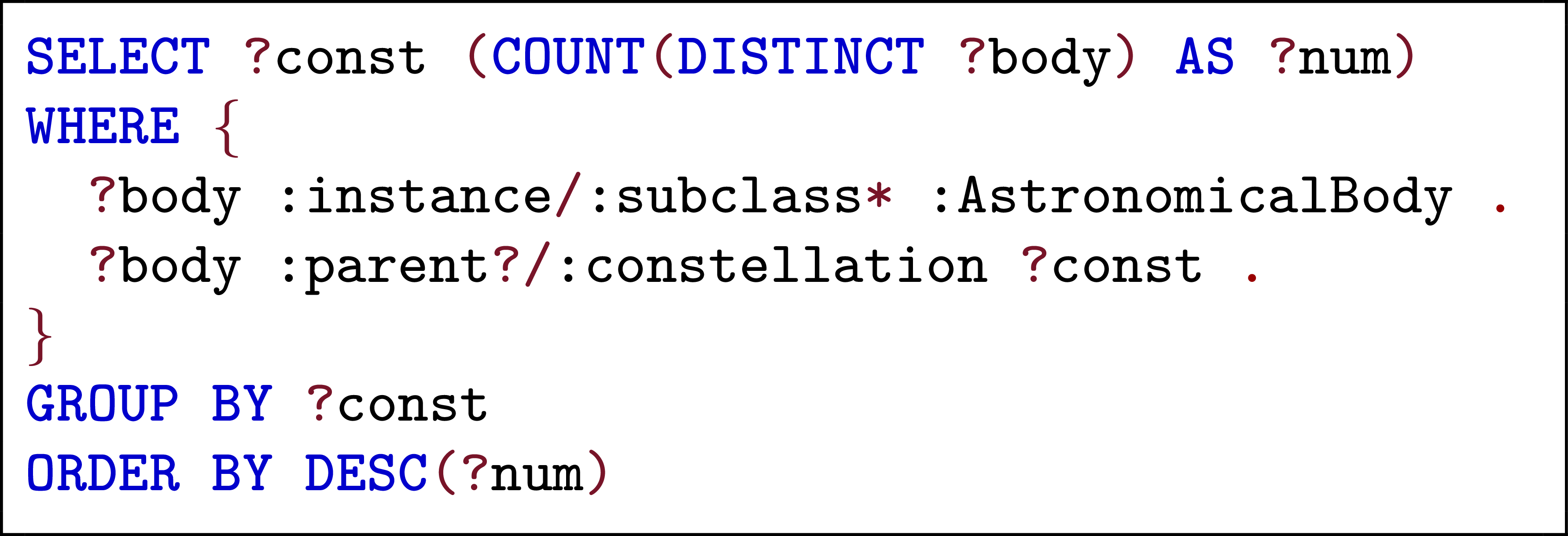 Property Graph
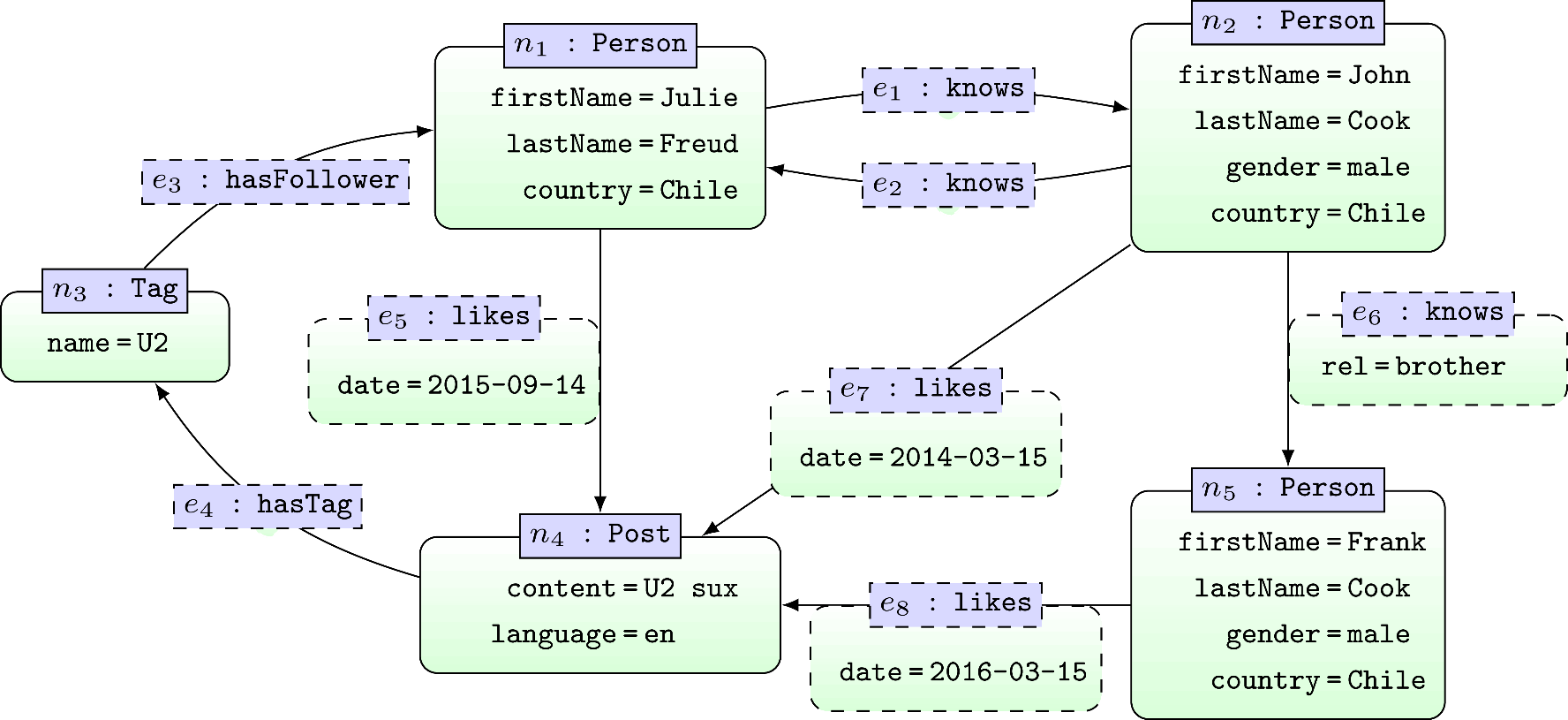 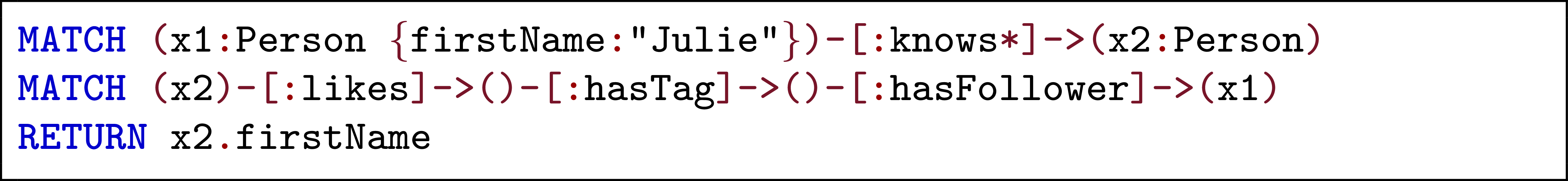 Why do we need Graph Databases?
Why do we need Graph Databases?Flexibility
Relational Databases …
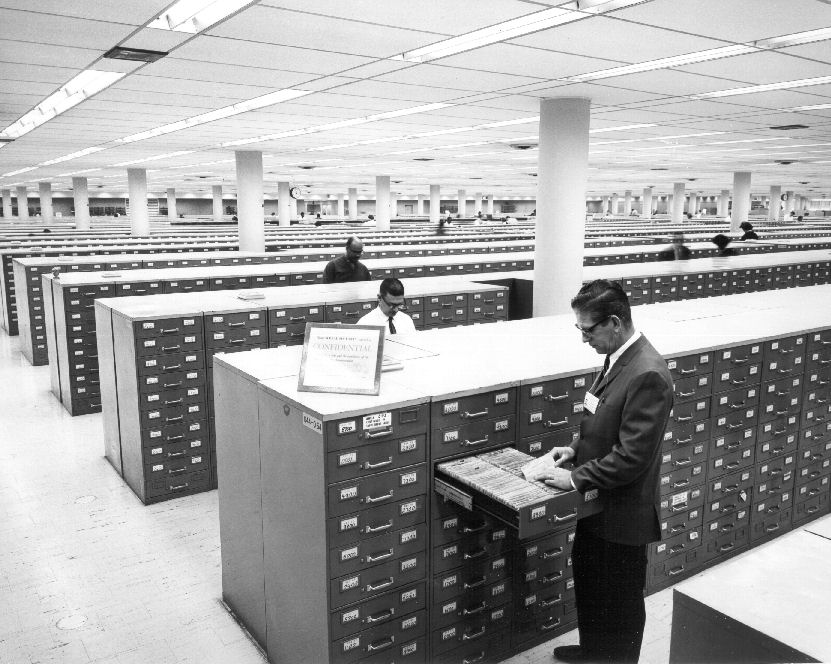 Relational Databases …
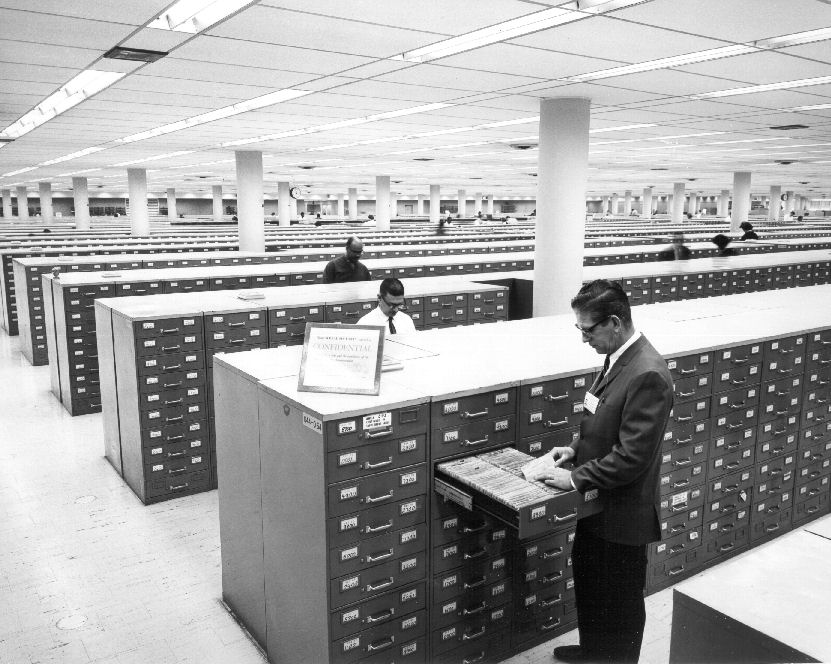 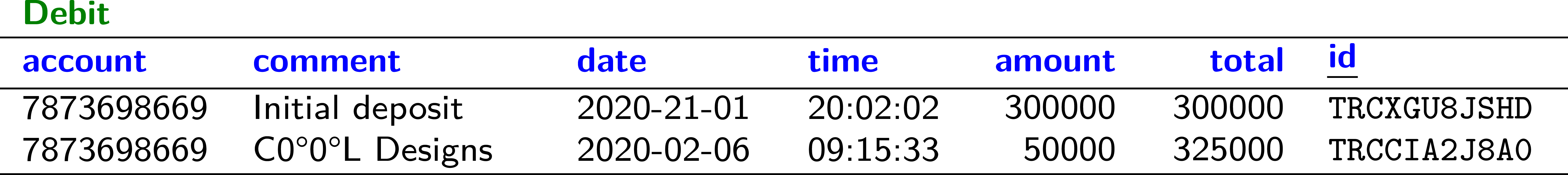 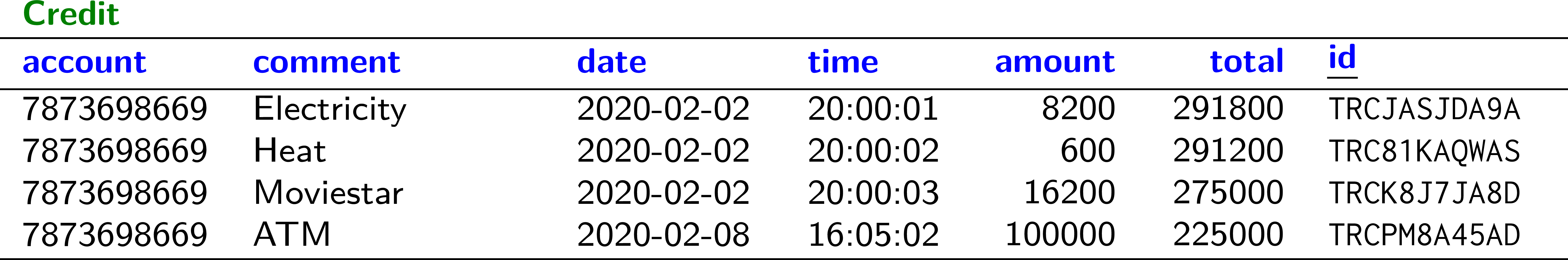 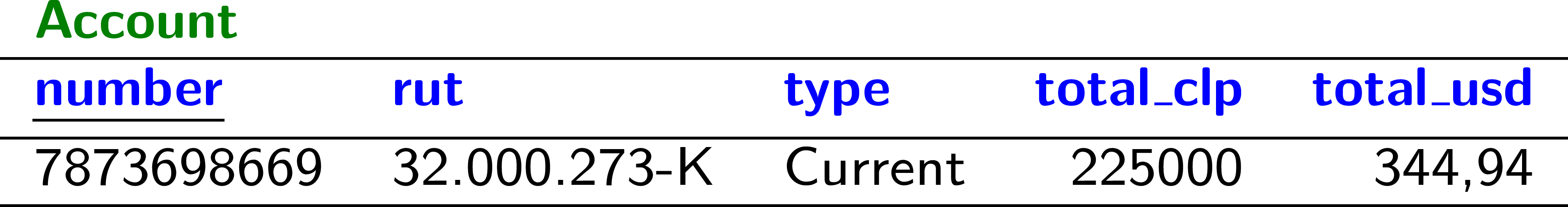 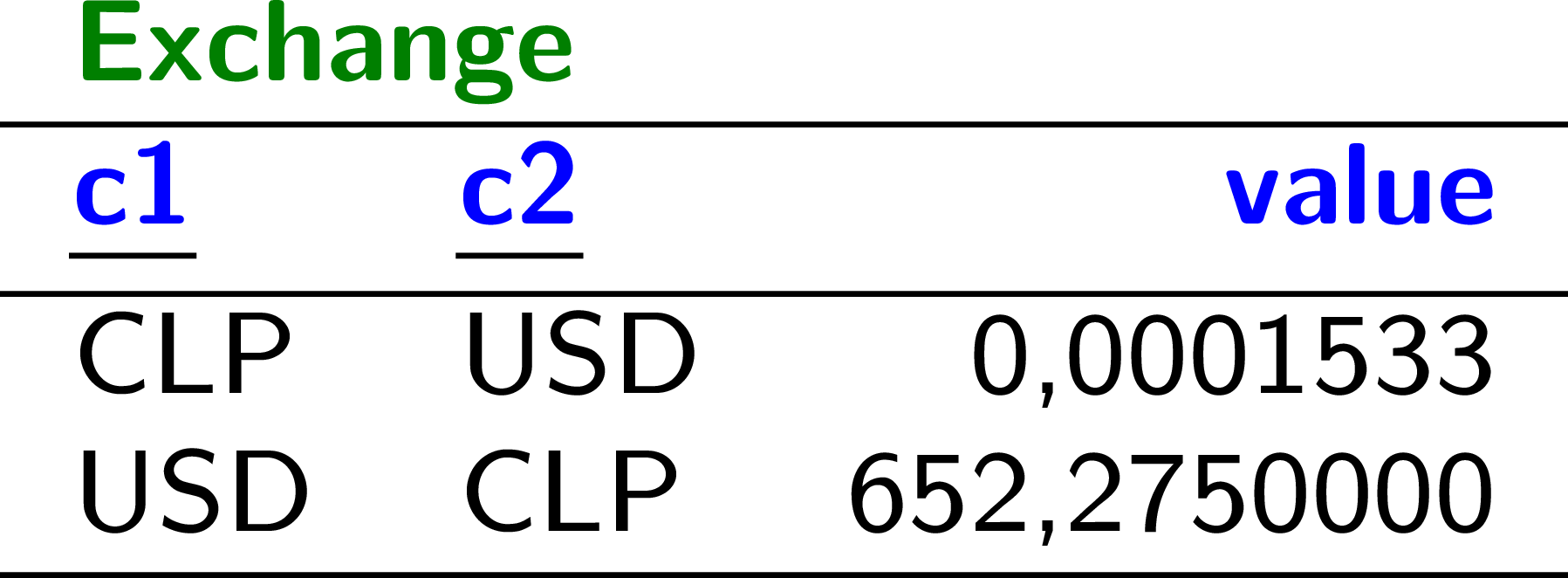 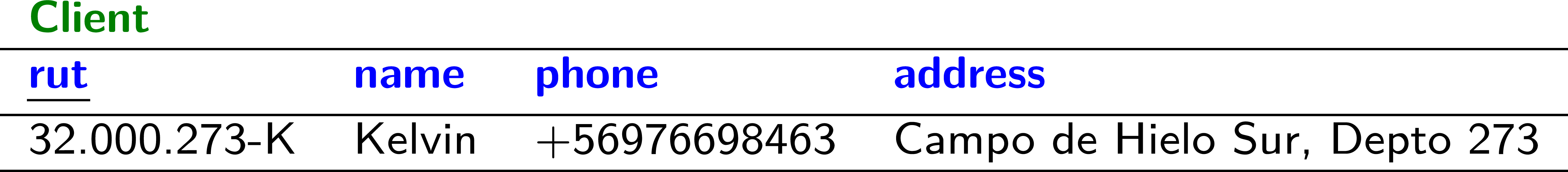 Planets / Relational Database
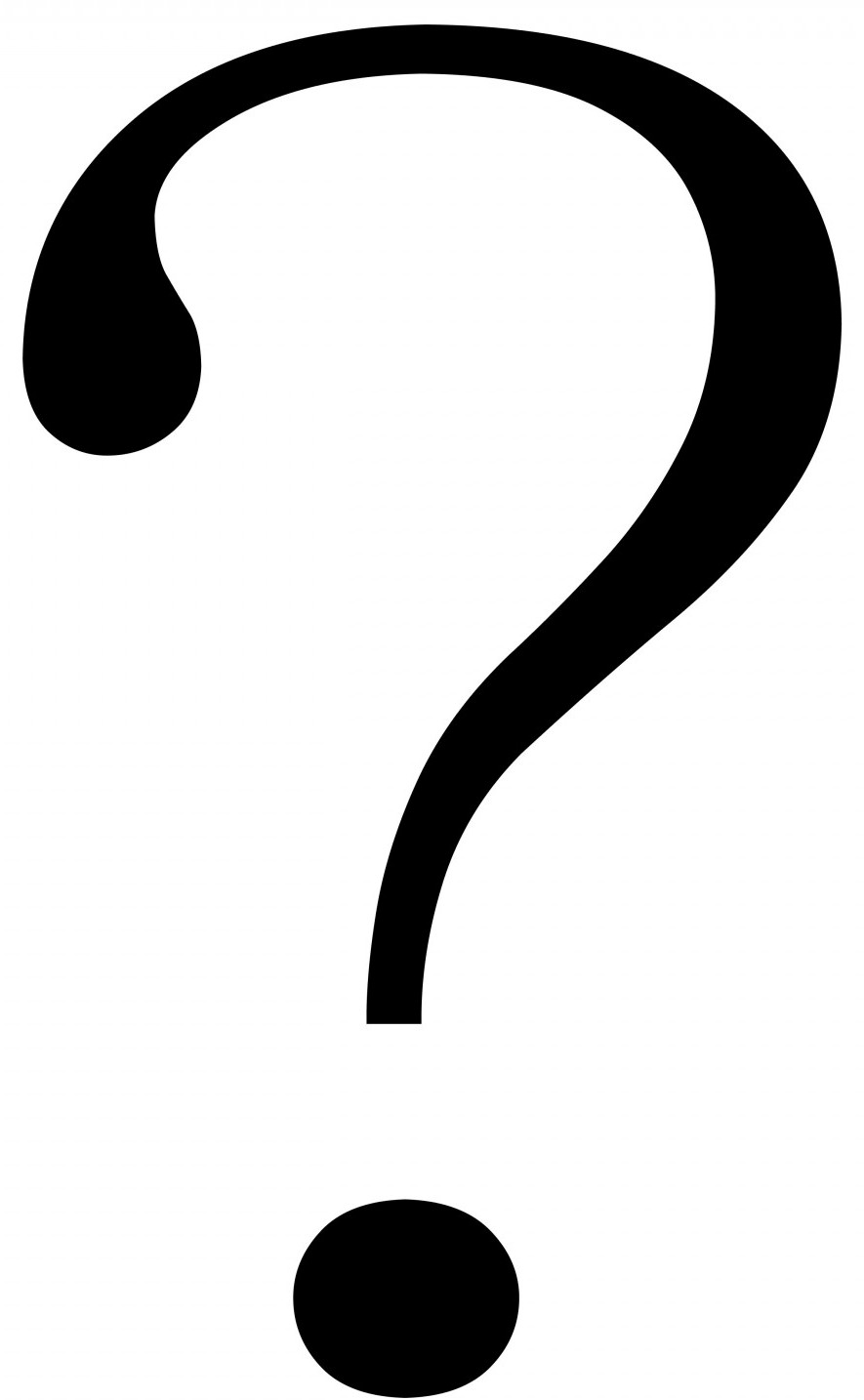 Planets / Relational Database
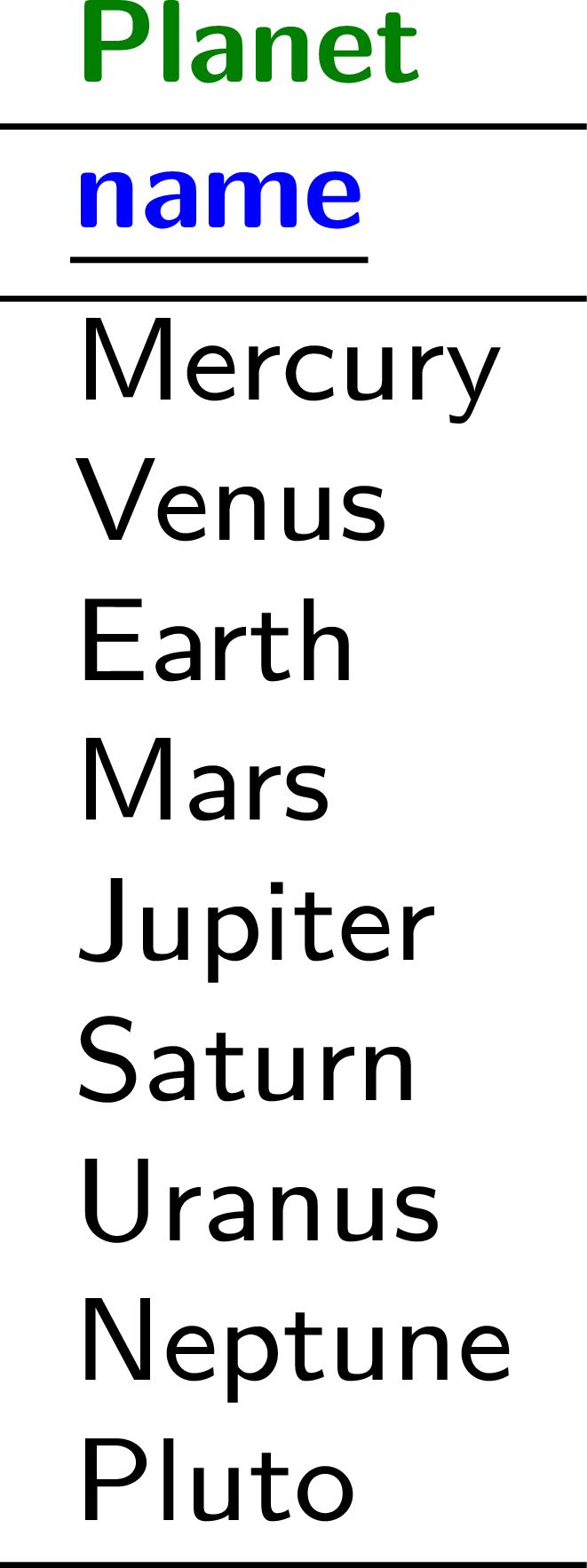 Planets / Relational Database
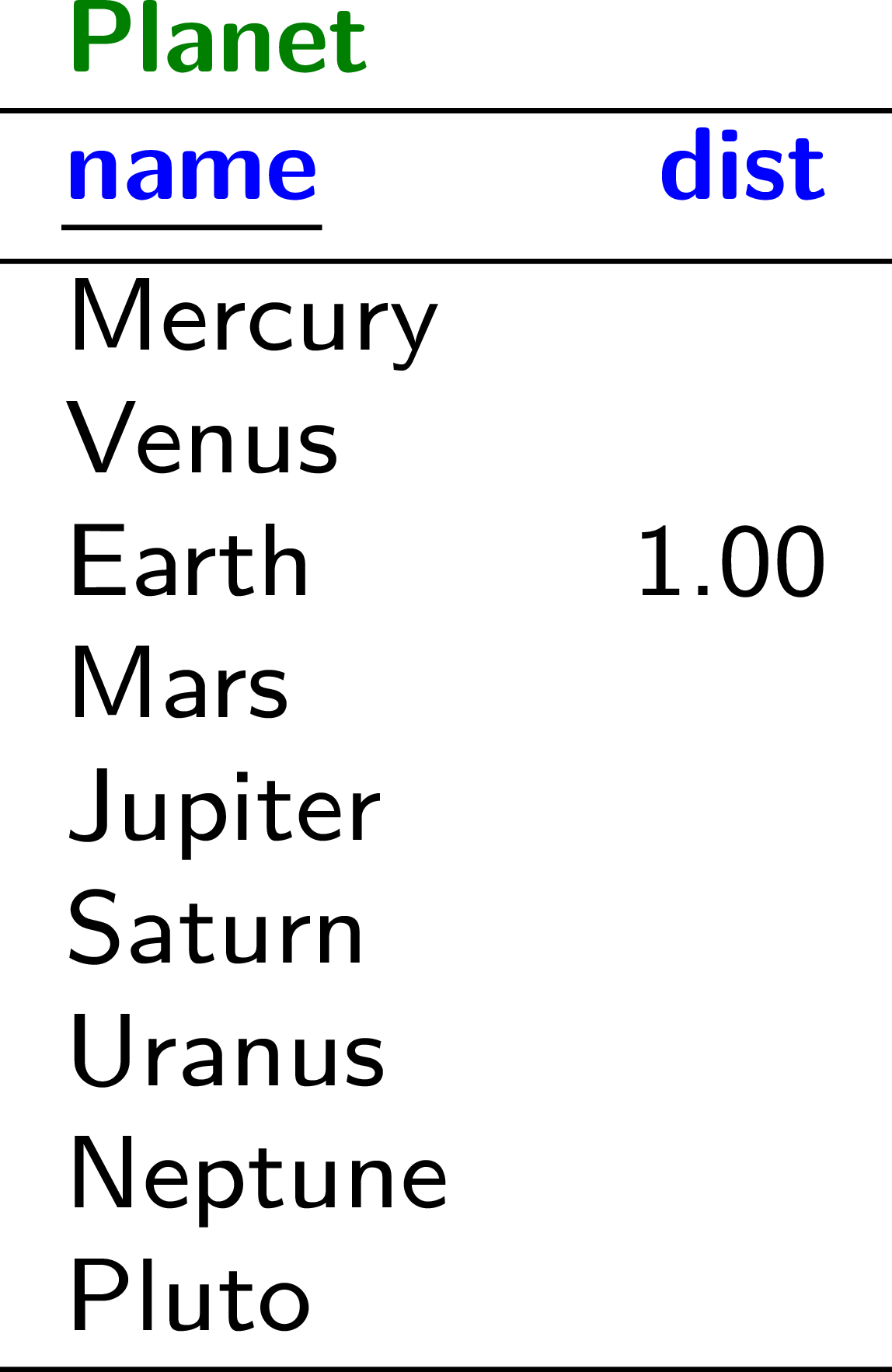 Planets / Relational Database
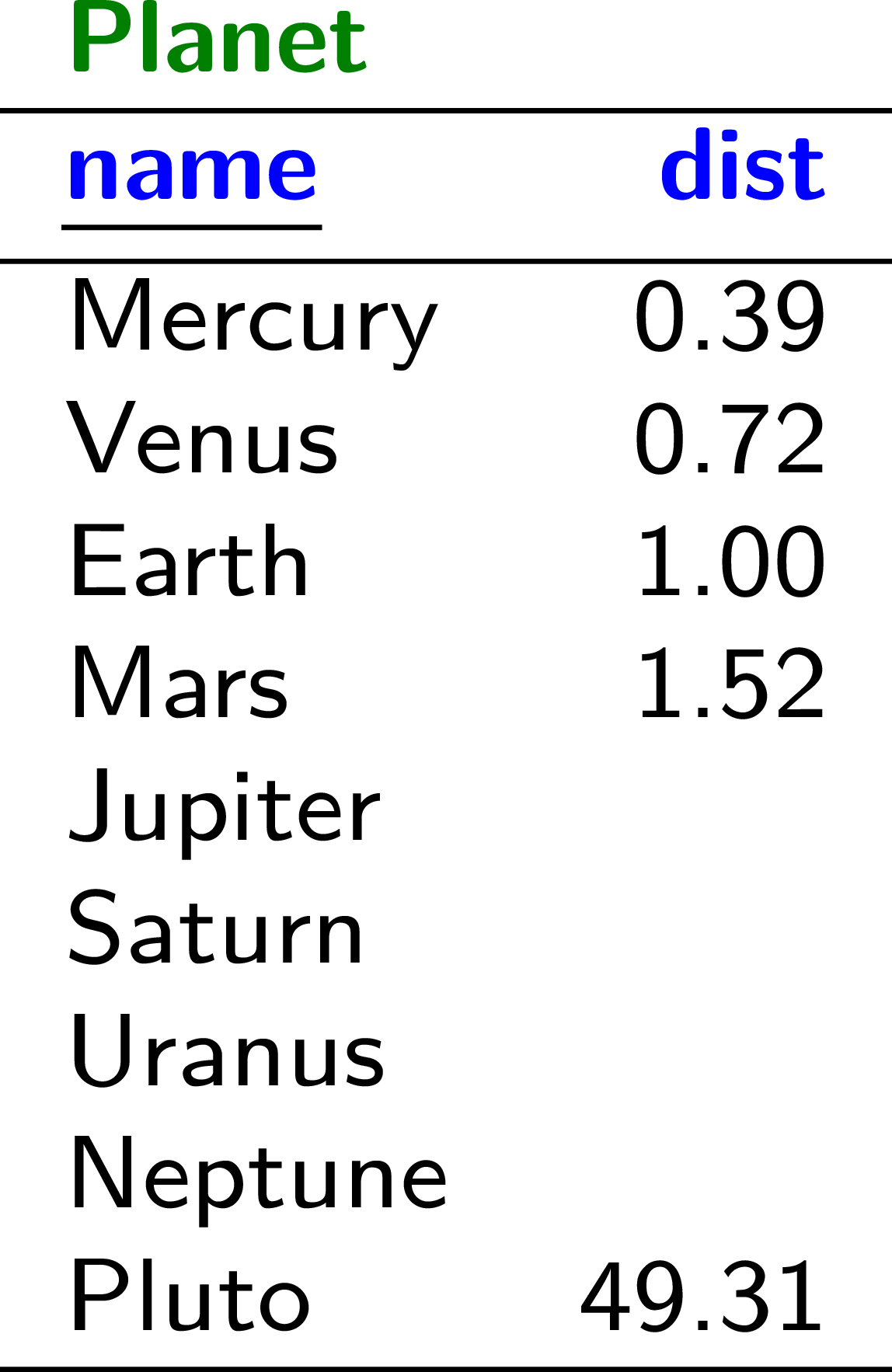 Planets / Relational Database
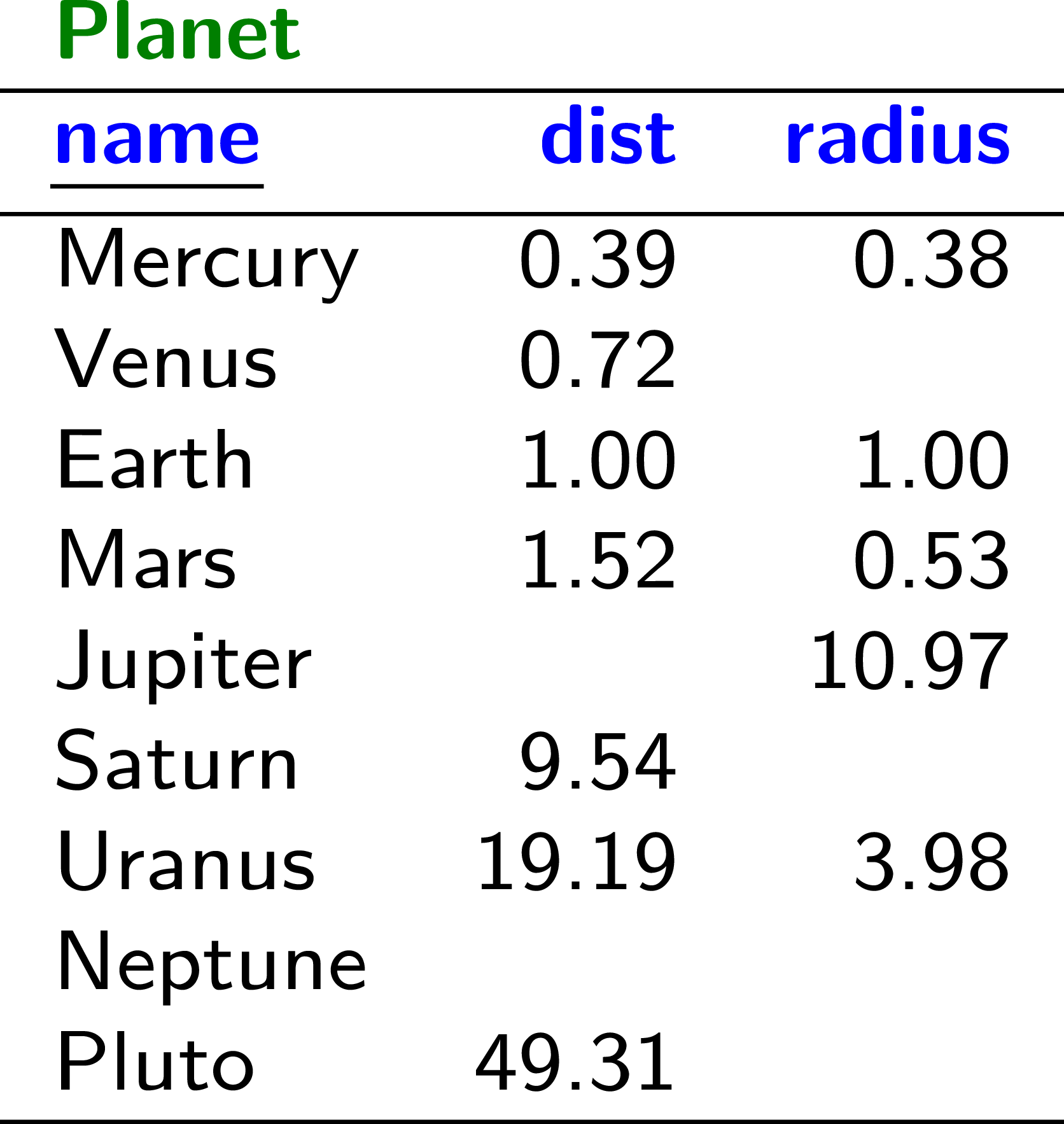 Planets / Relational Database
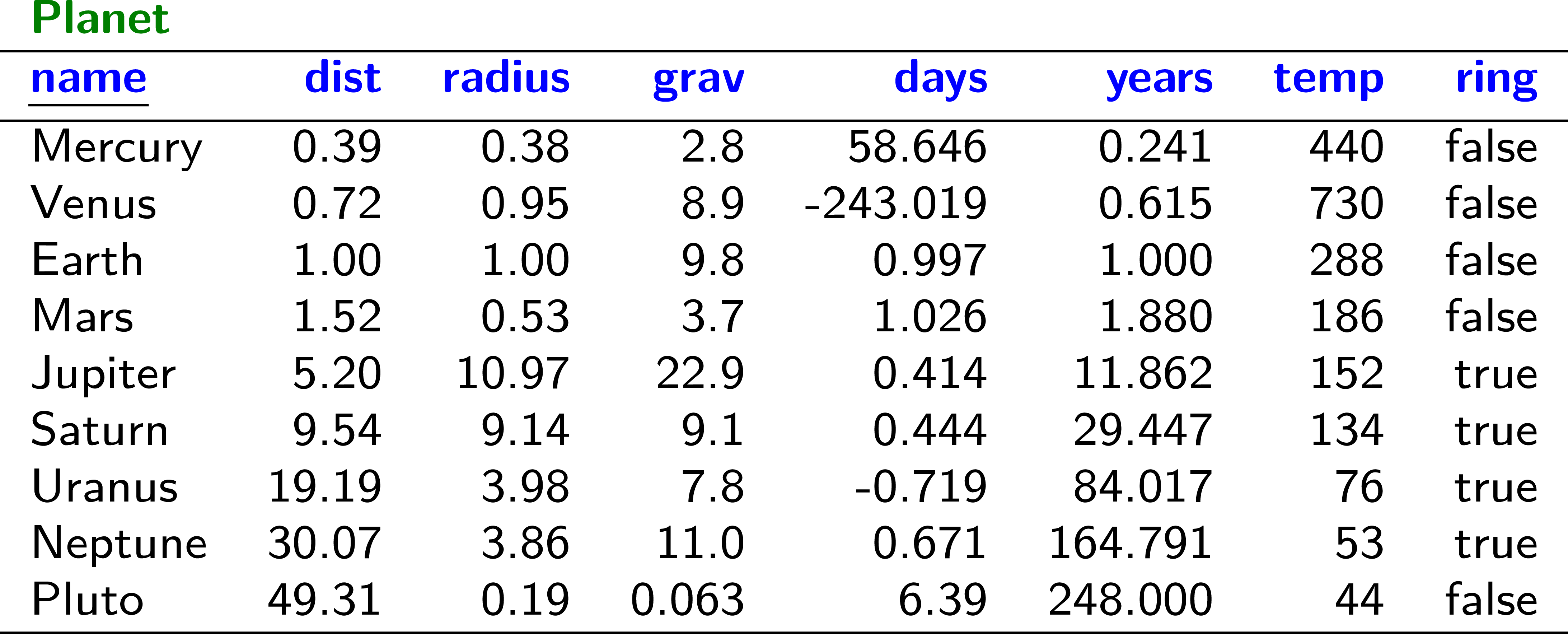 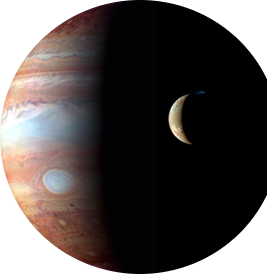 Planets / Relational Database
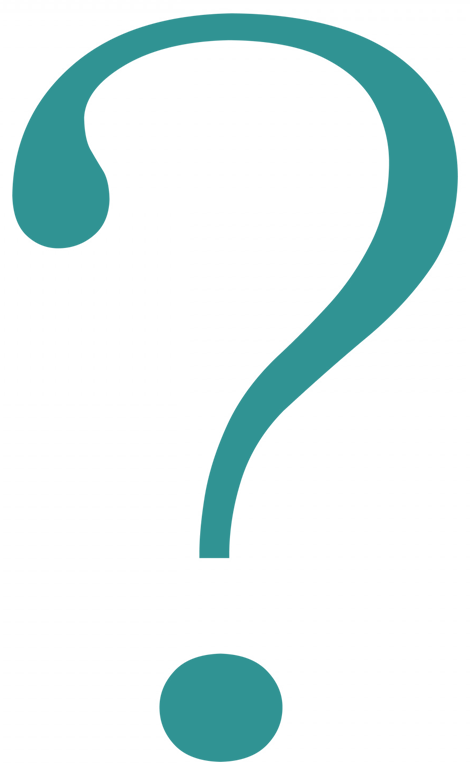 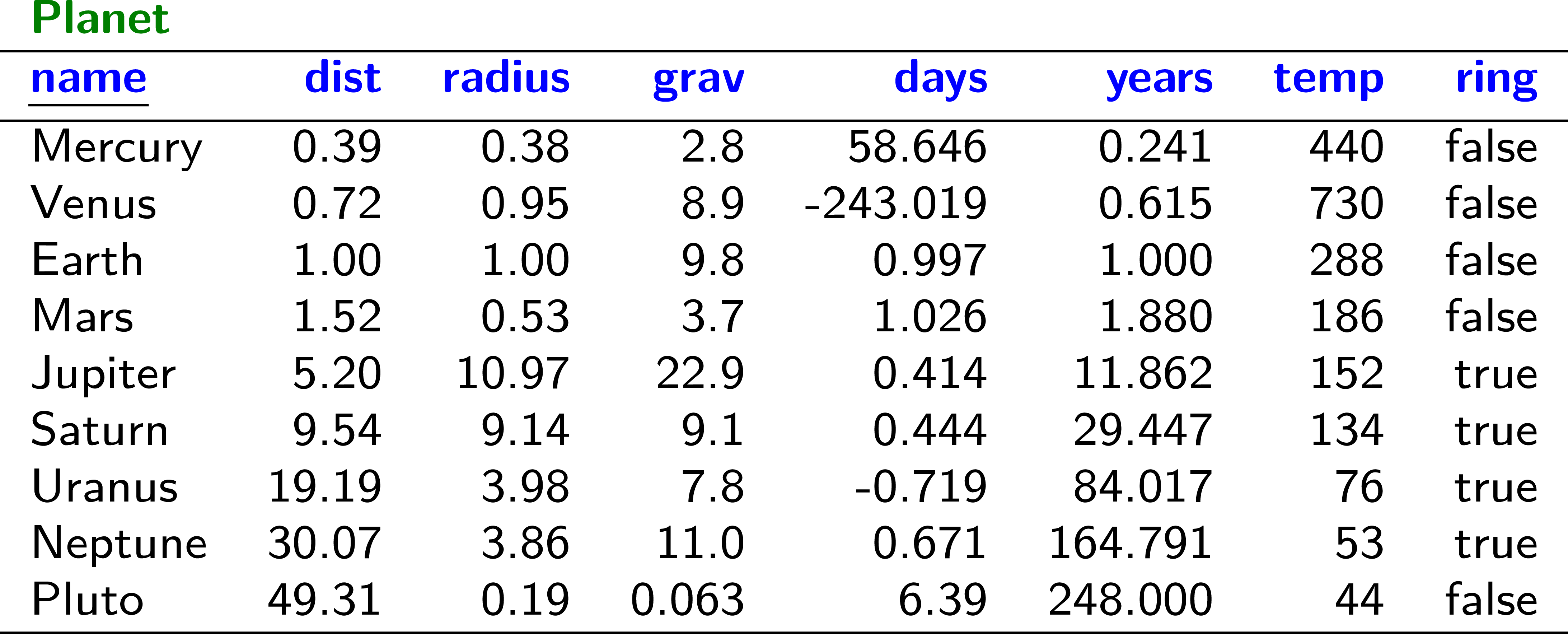 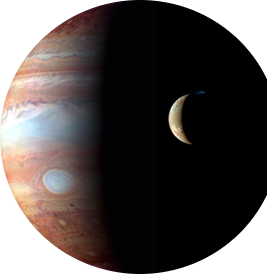 Planets / Relational Database
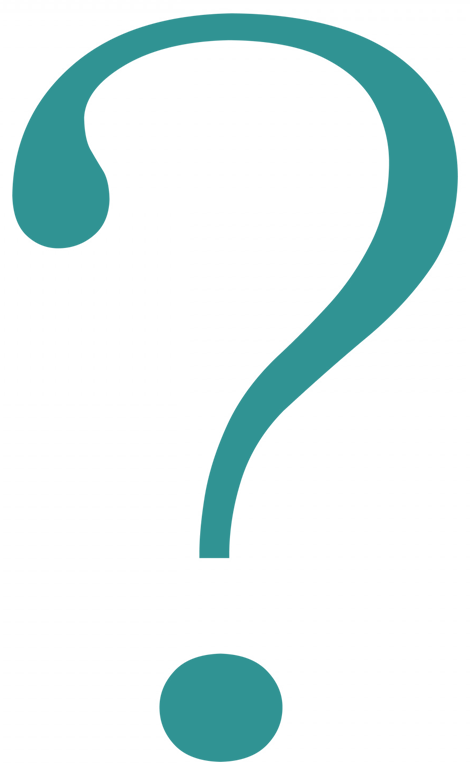 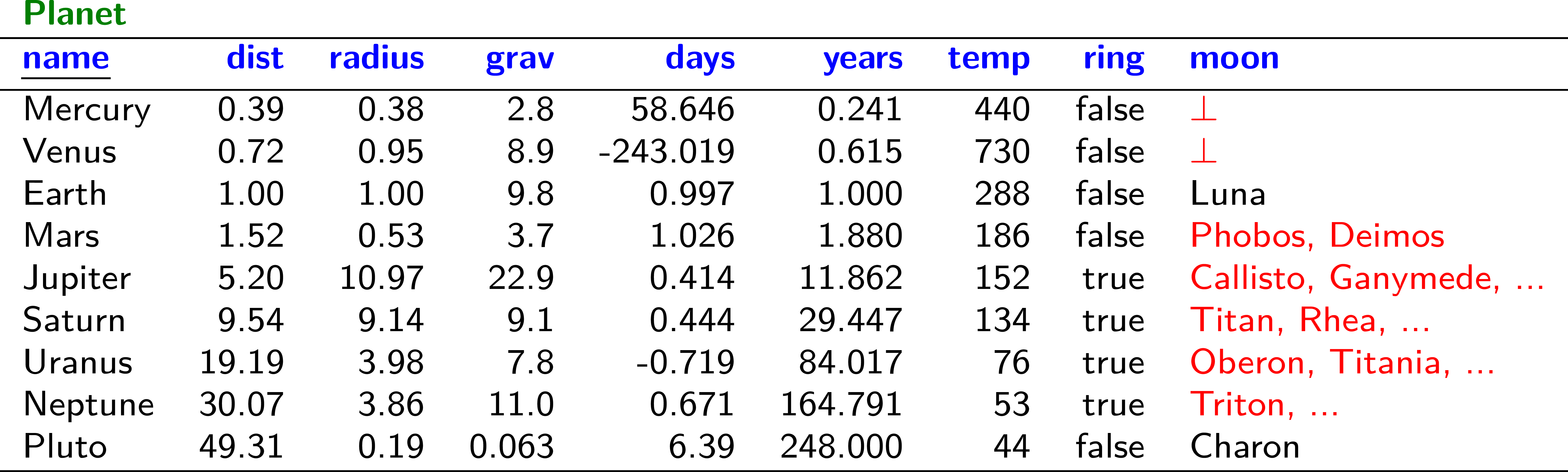 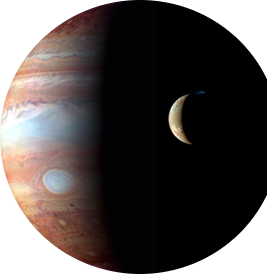 Planets / Relational Database
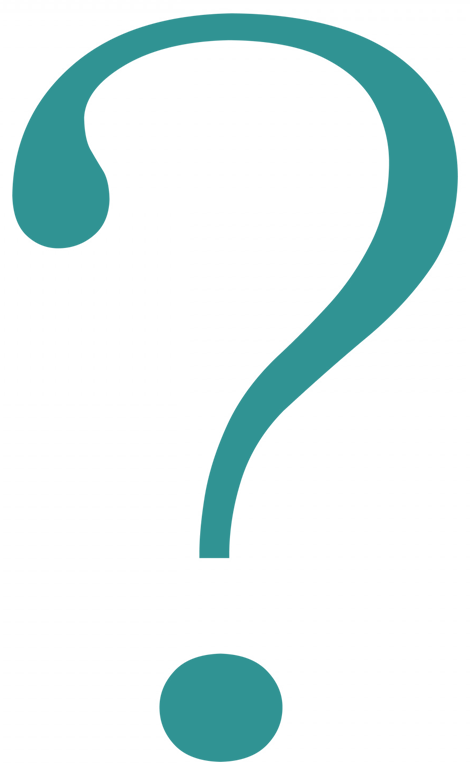 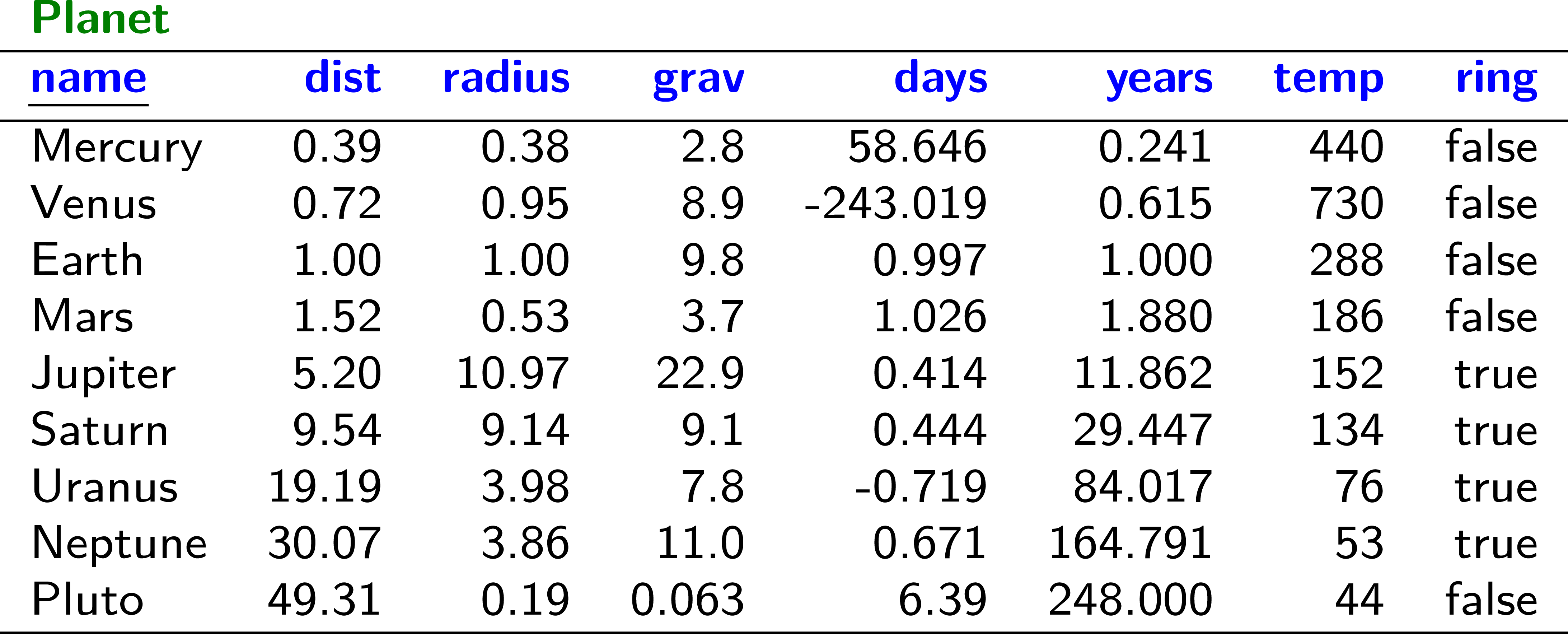 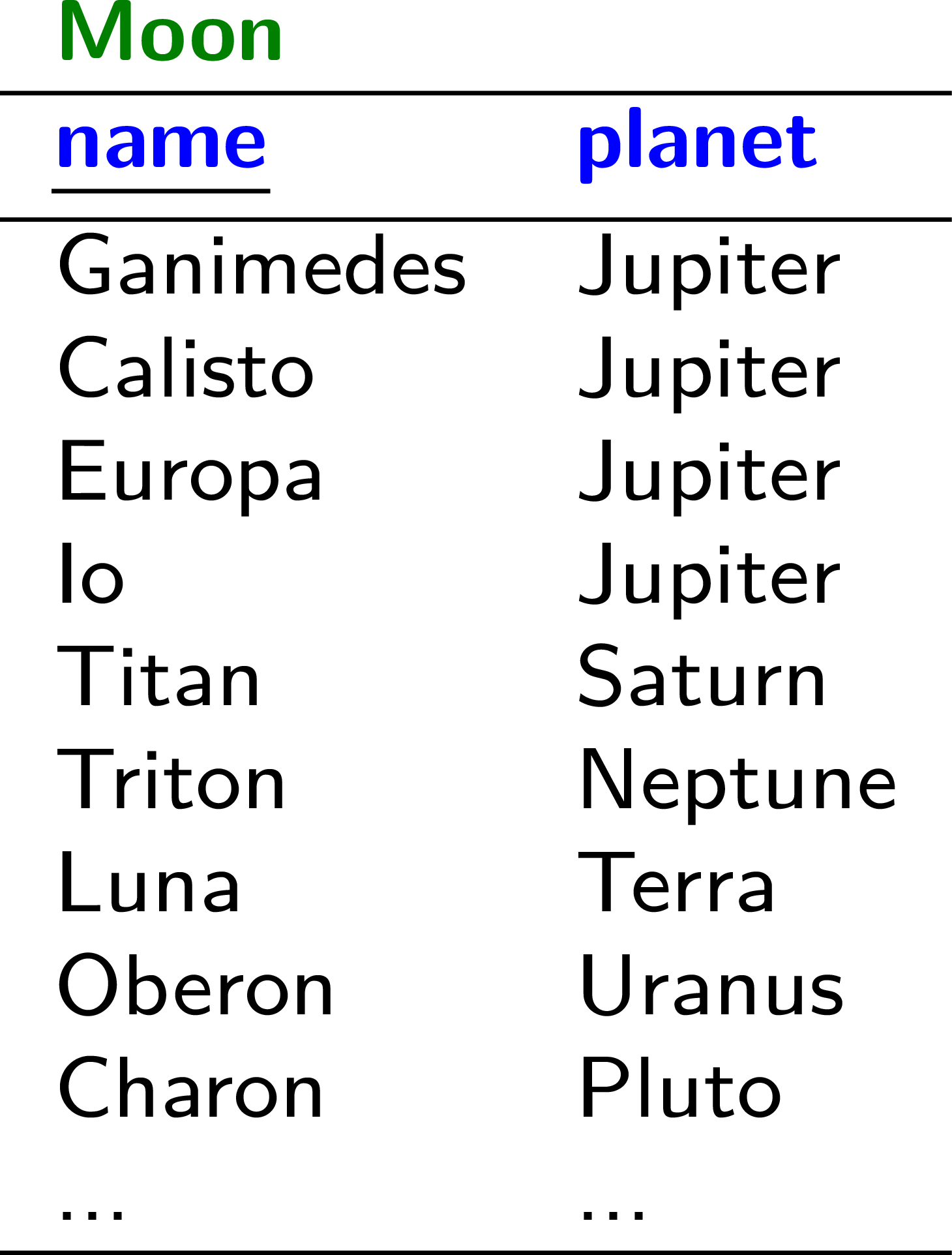 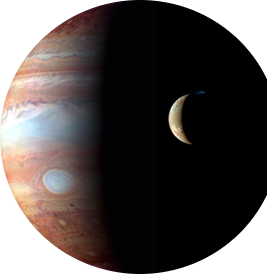 Planets / Relational Database
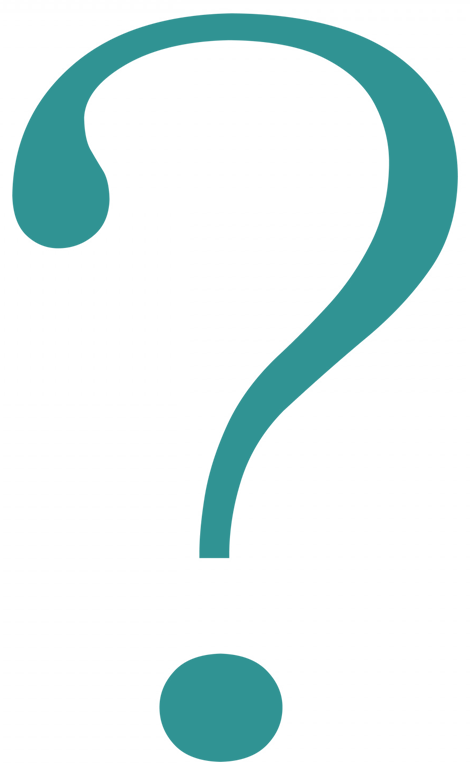 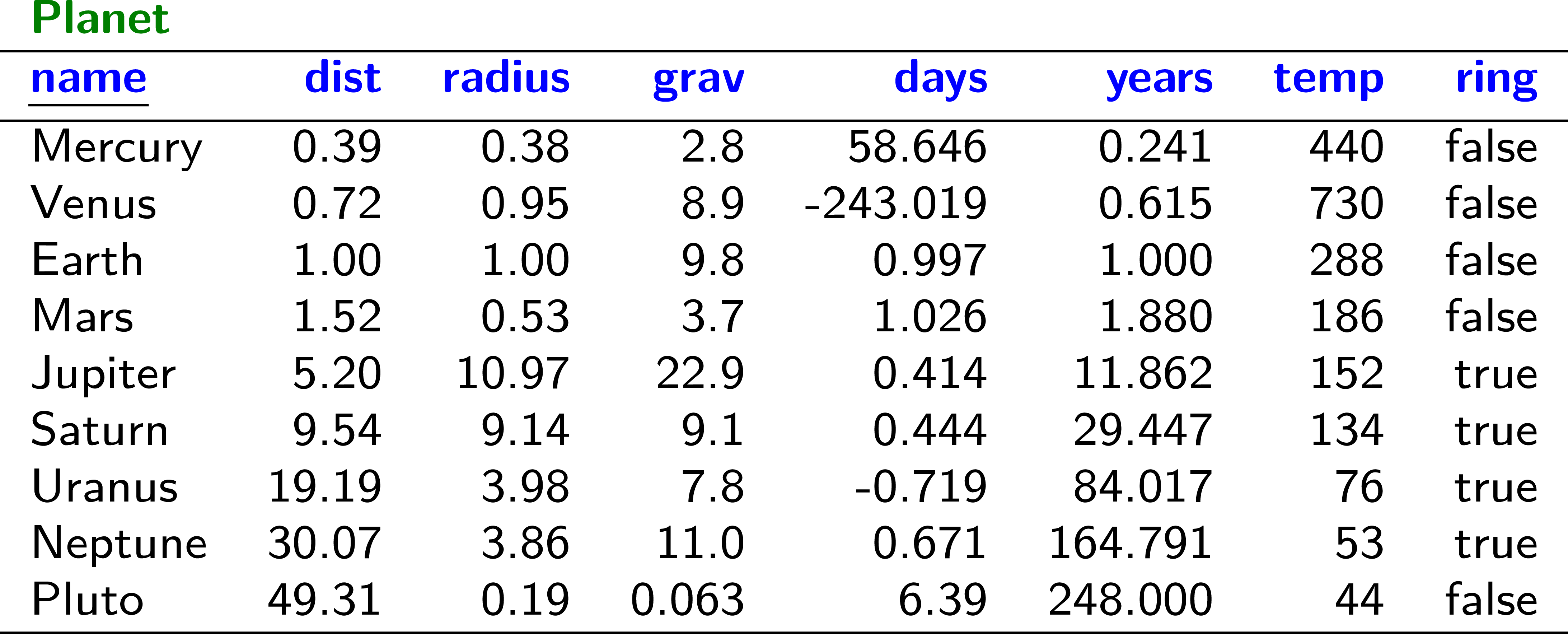 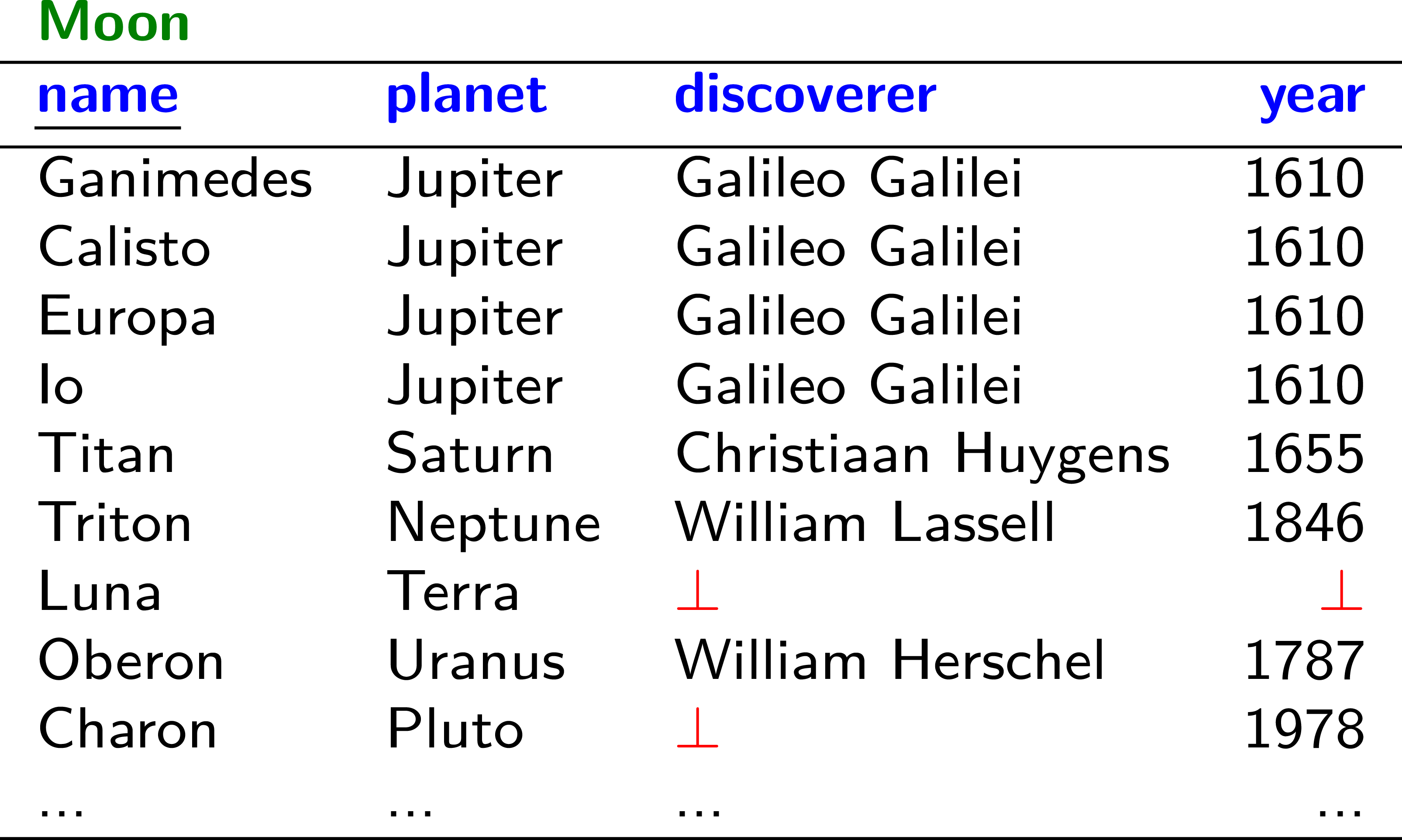 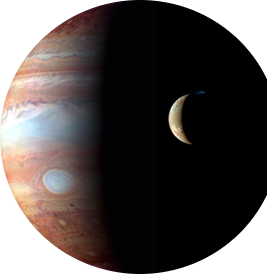 Planets / Relational Database
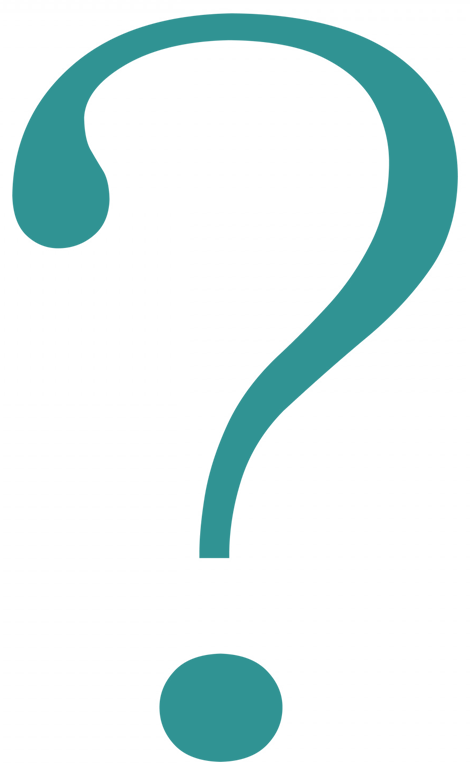 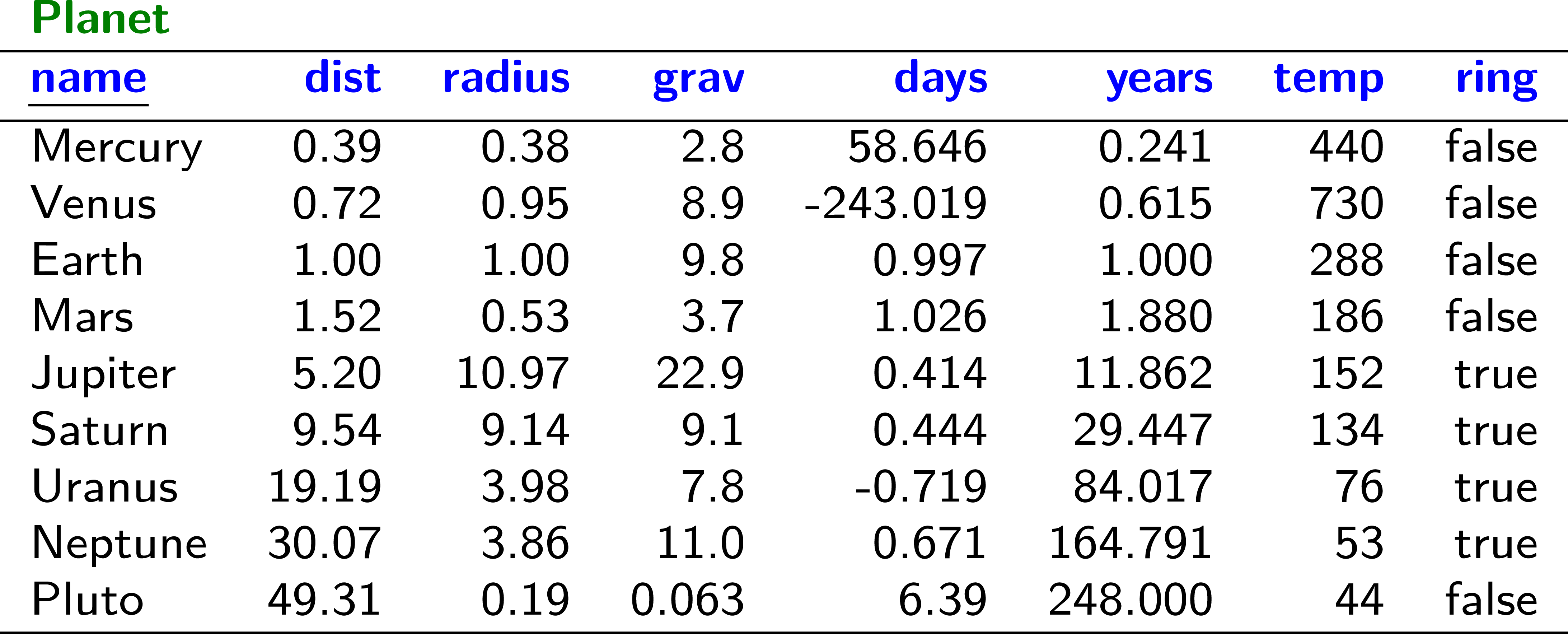 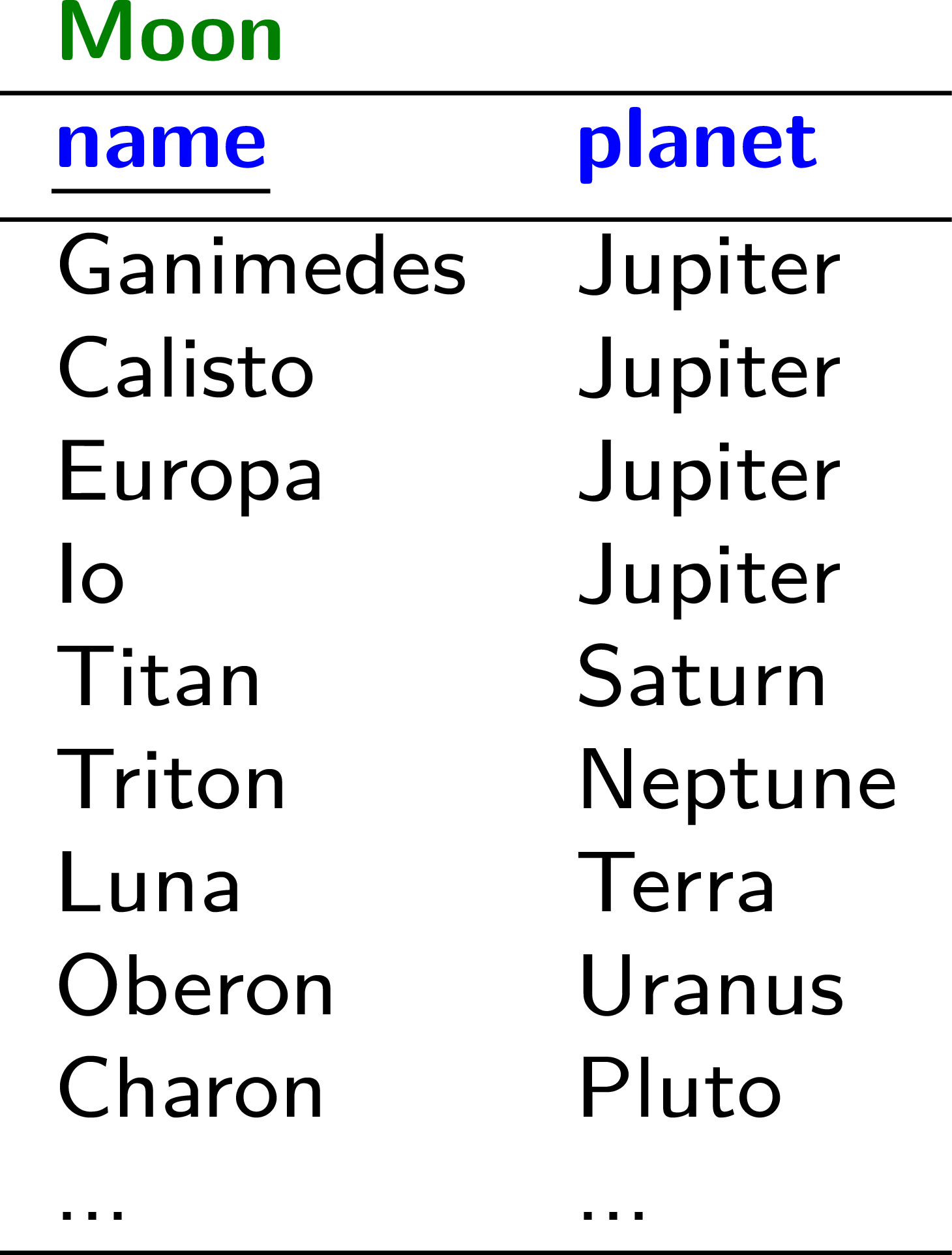 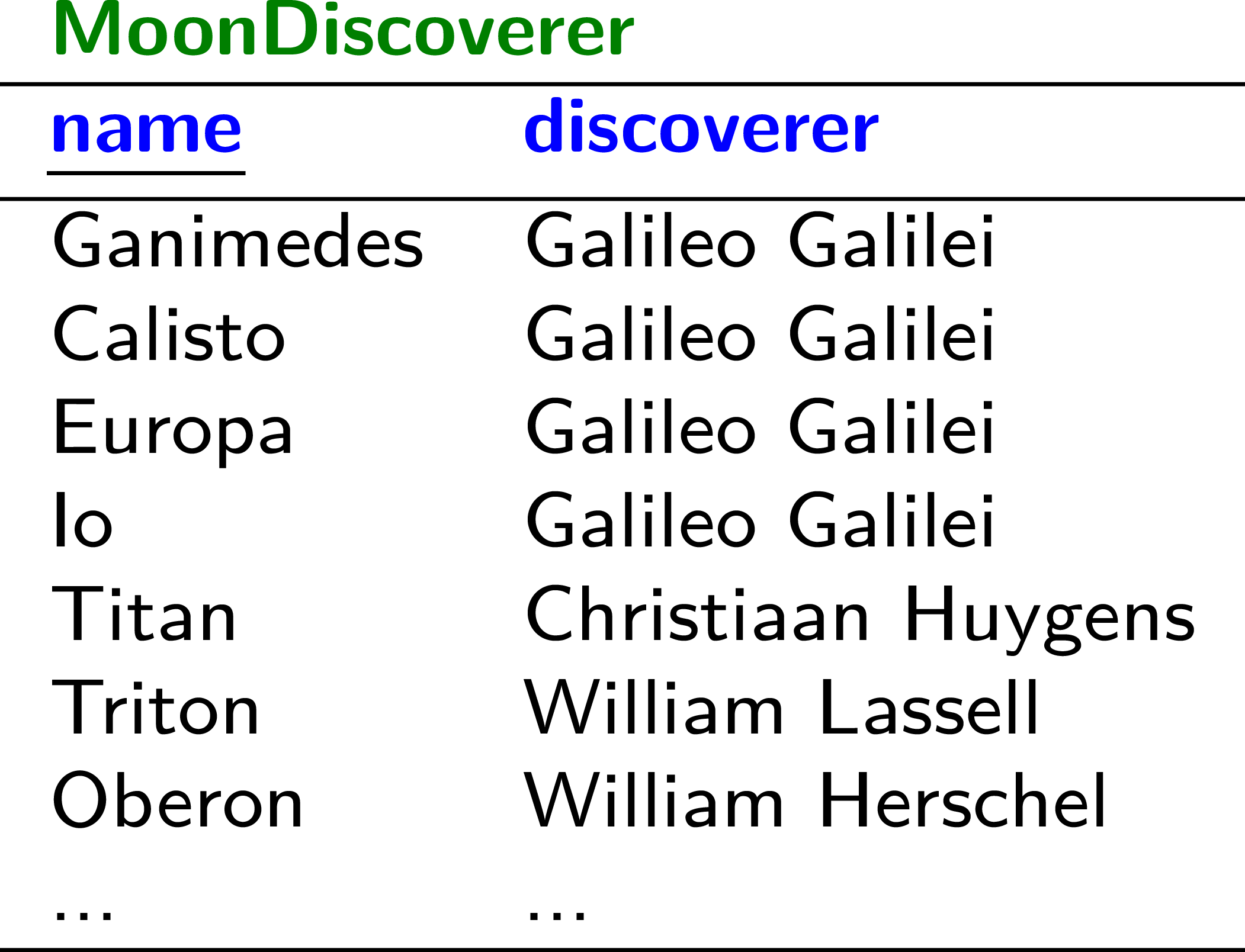 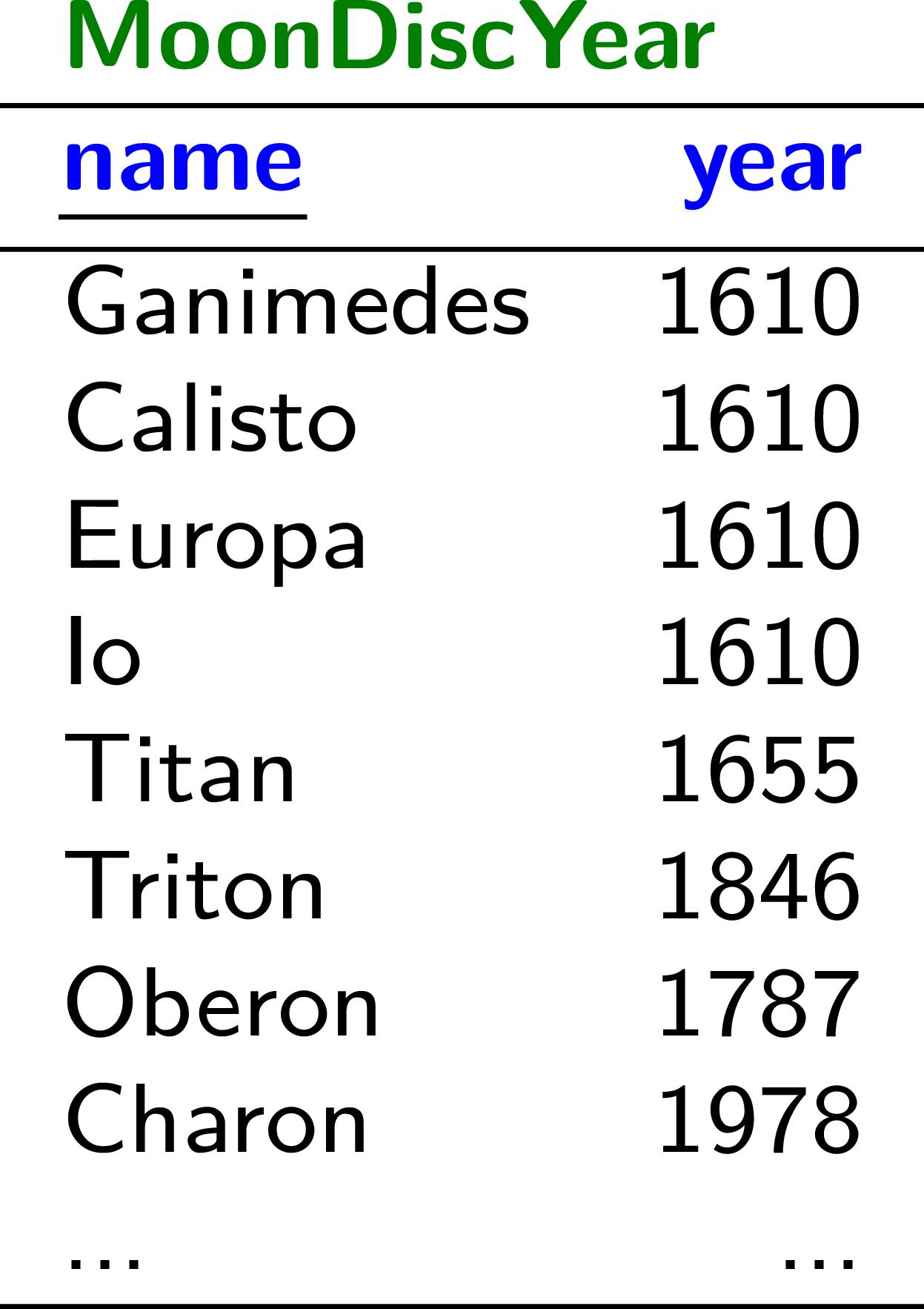 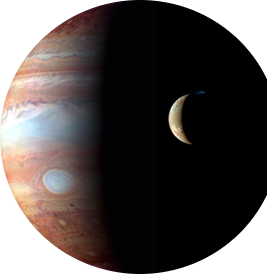 Planets / Relational Database
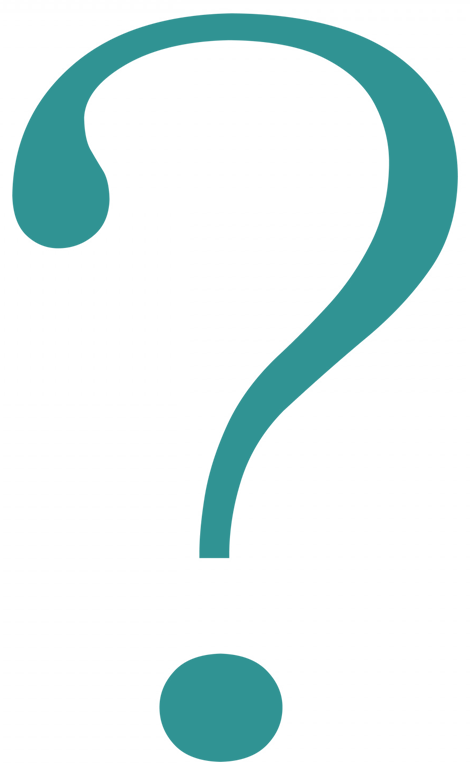 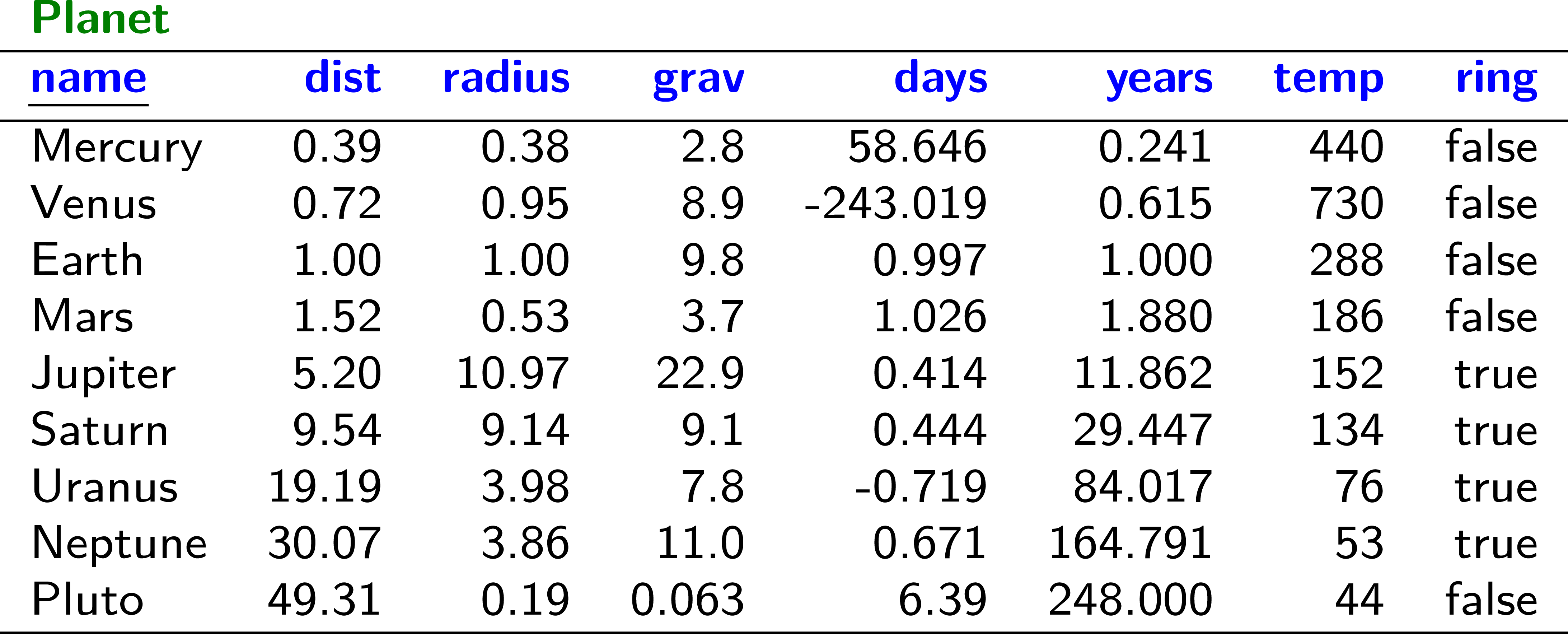 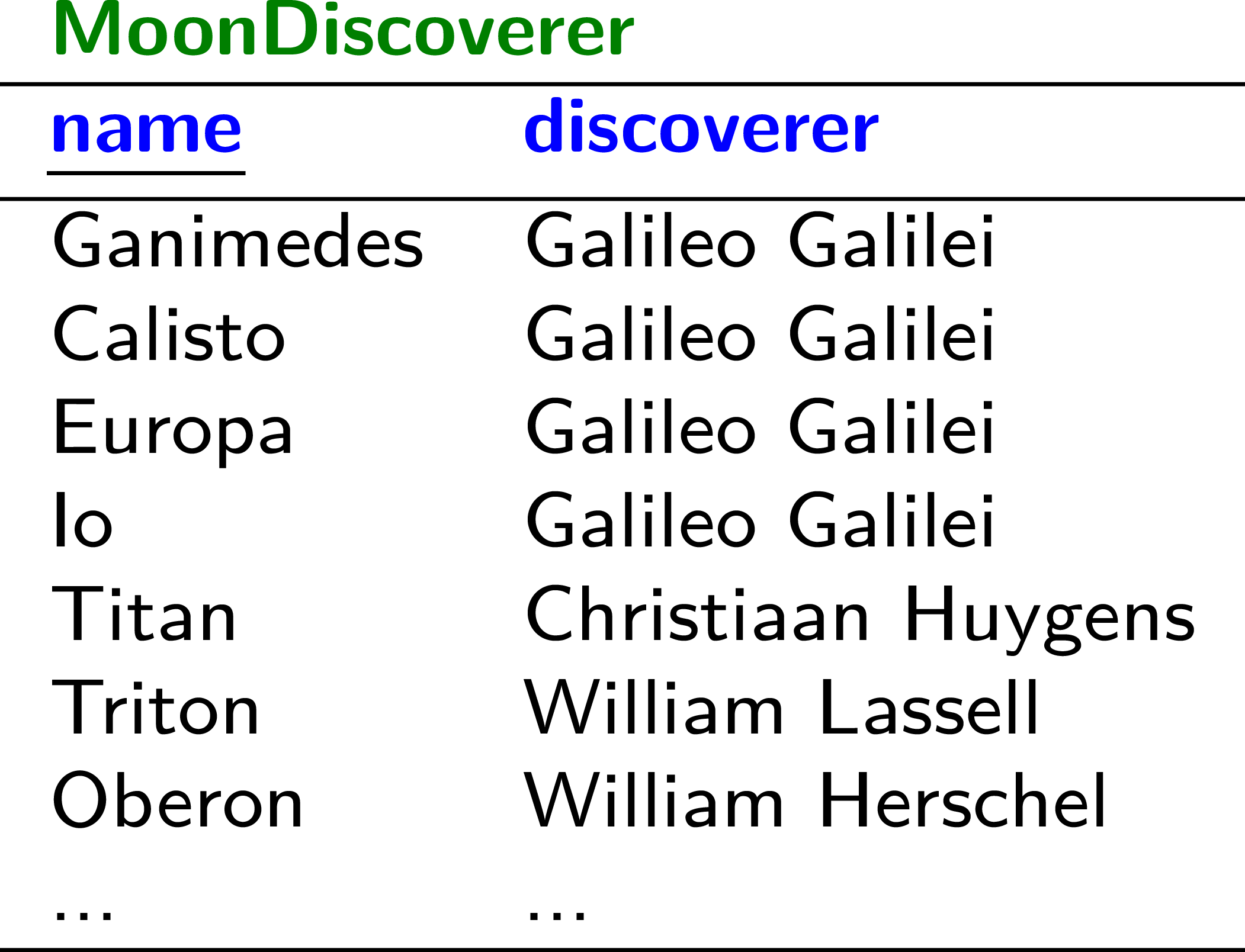 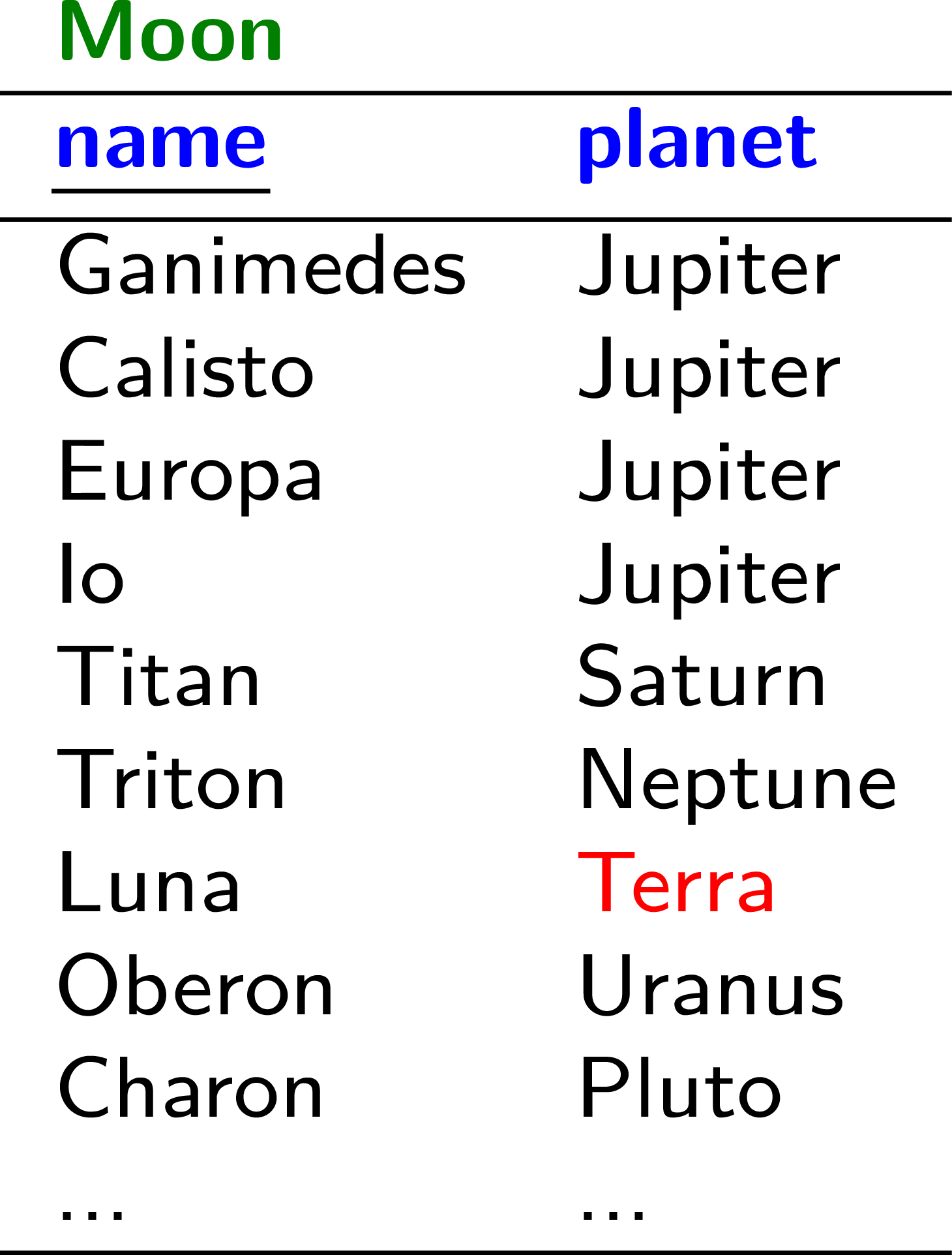 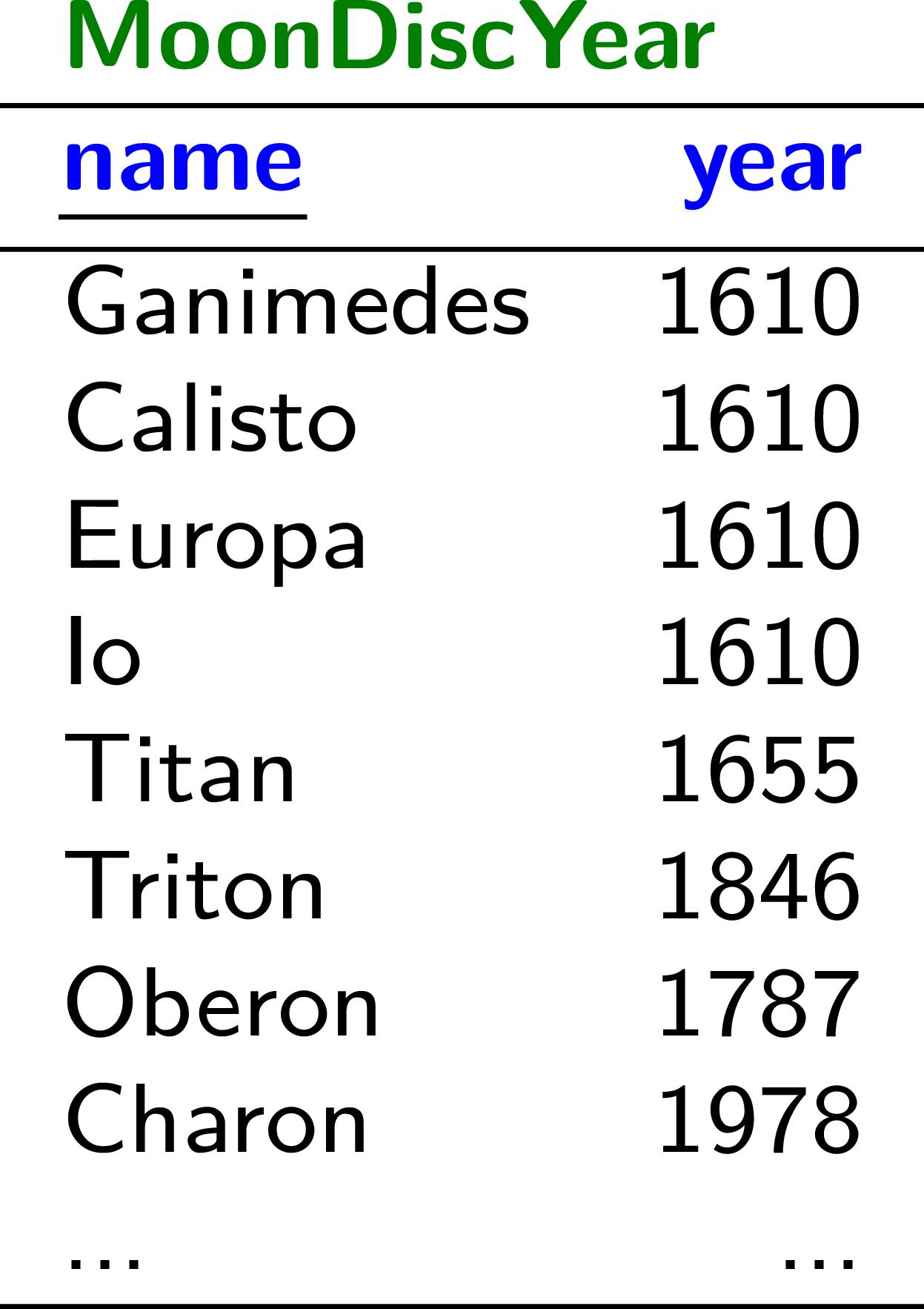 Planets / Relational Database
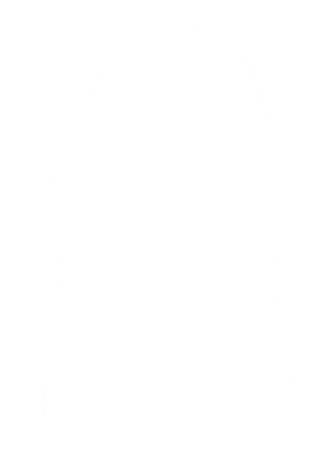 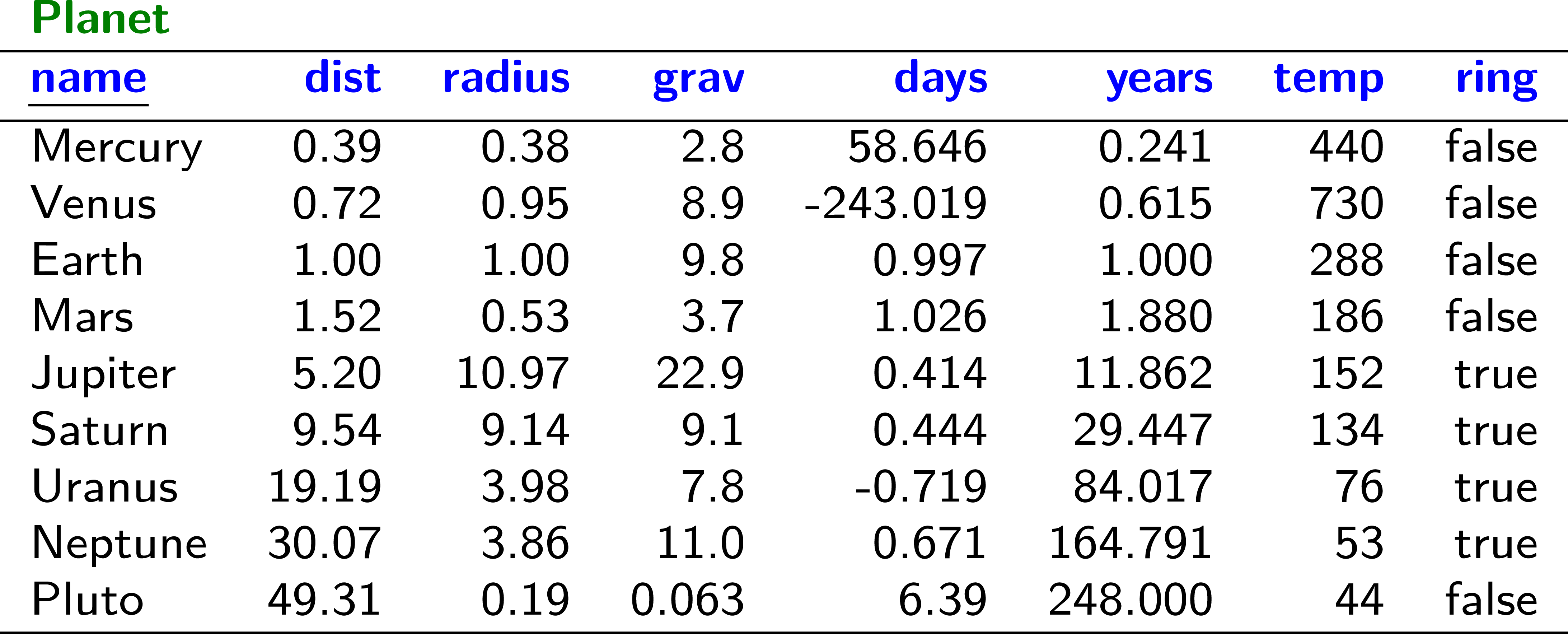 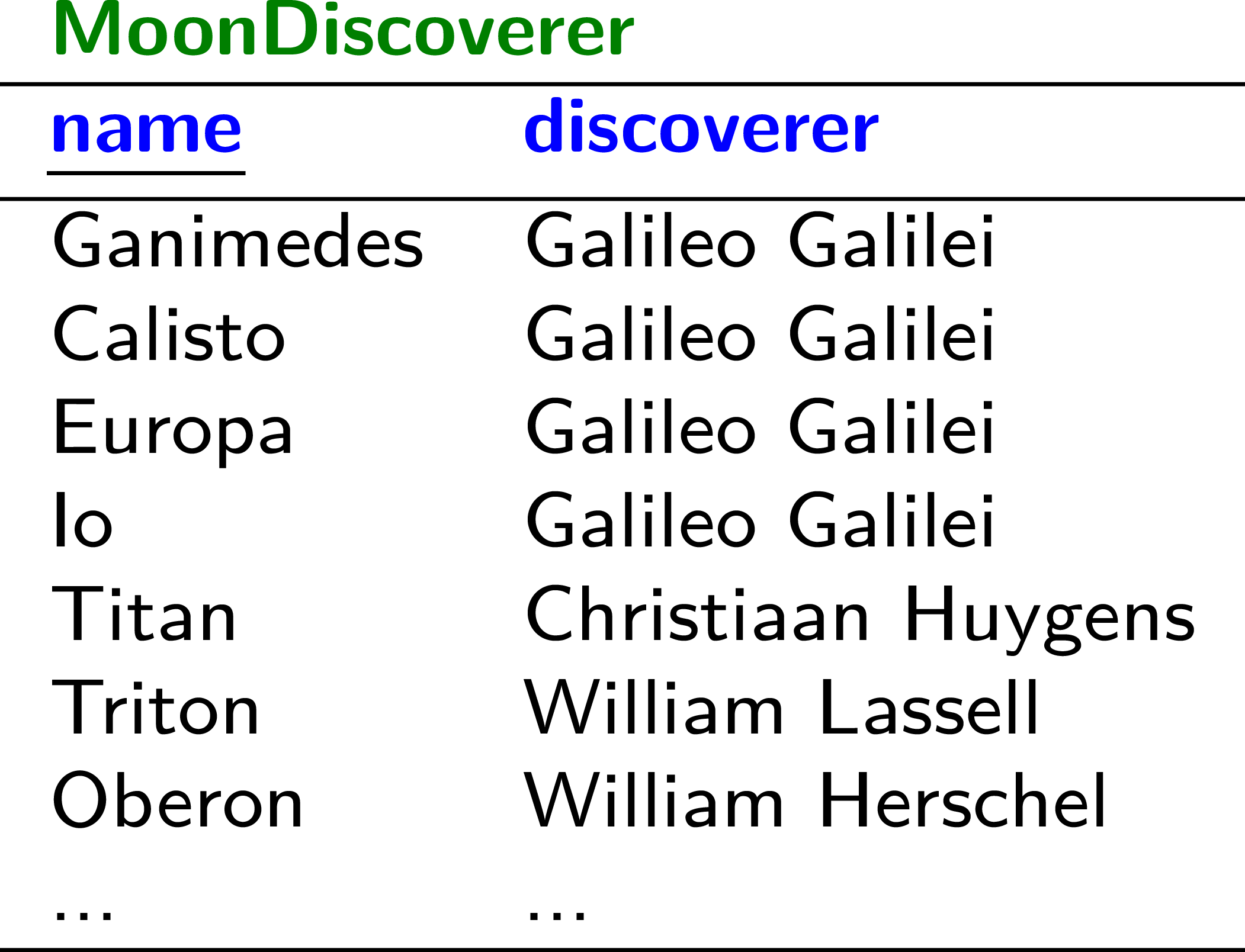 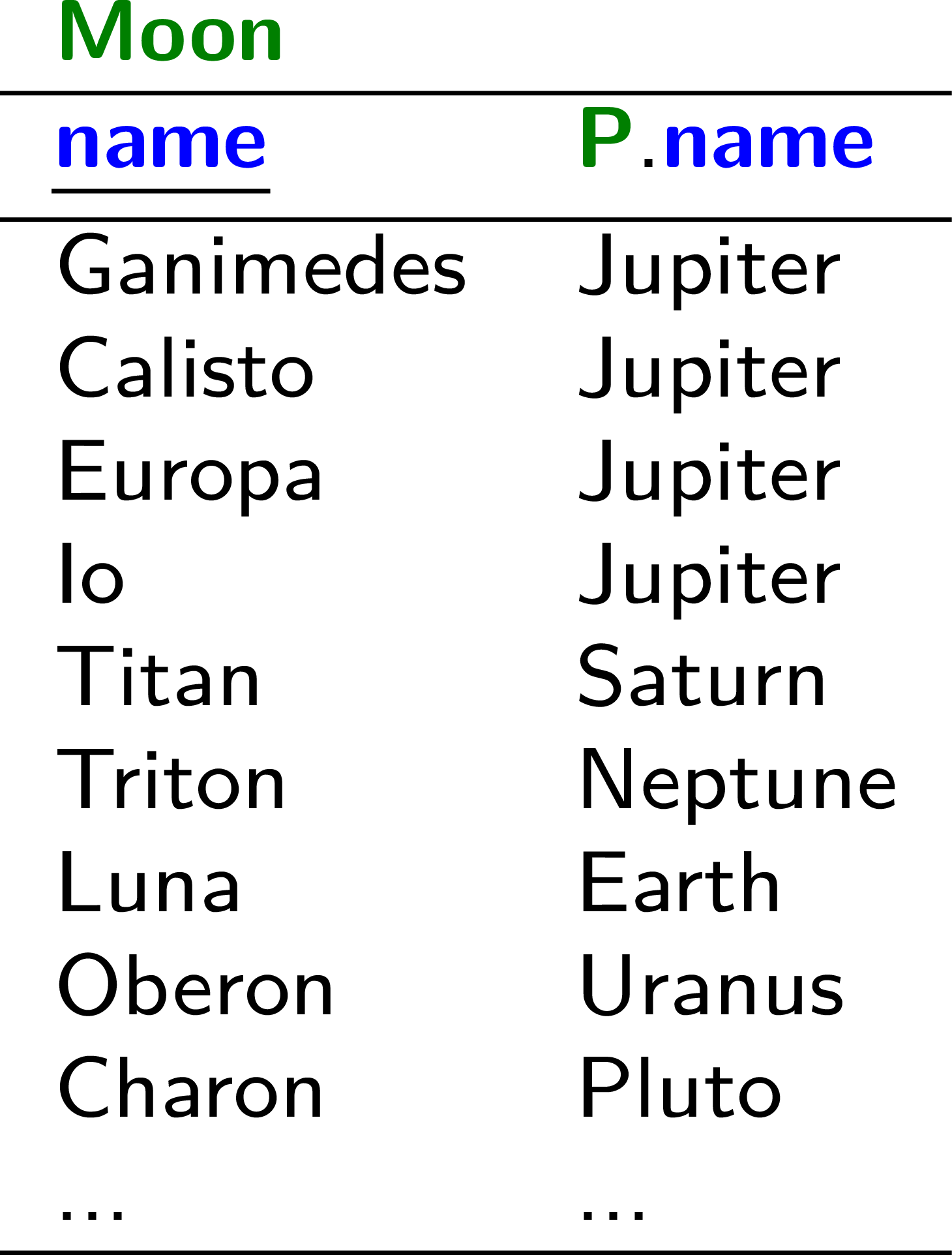 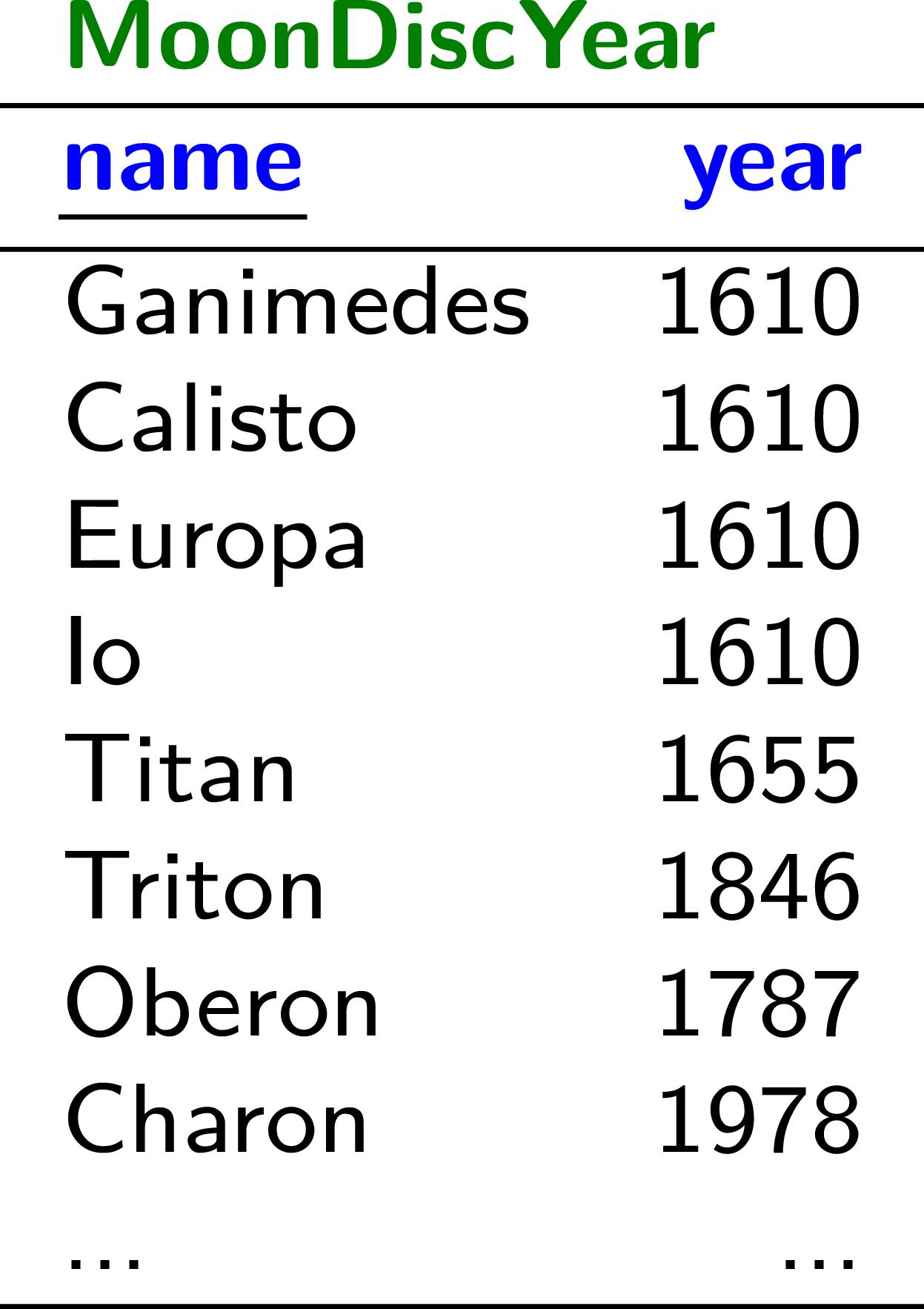 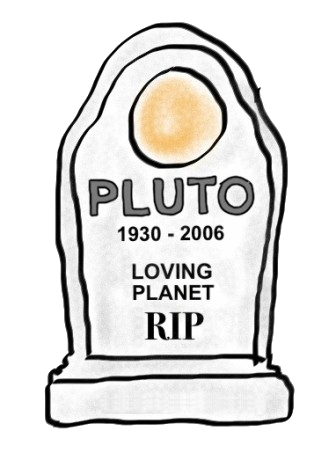 Planets / Relational Database
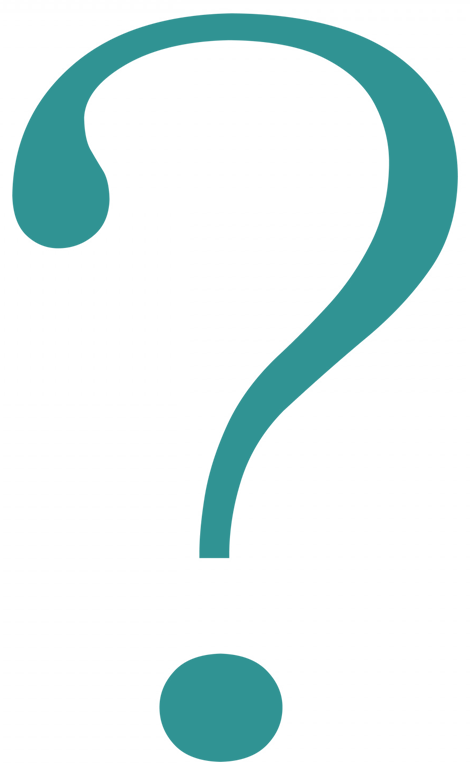 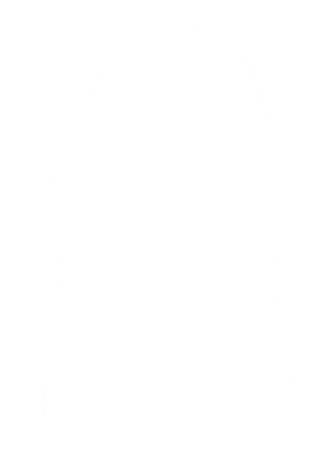 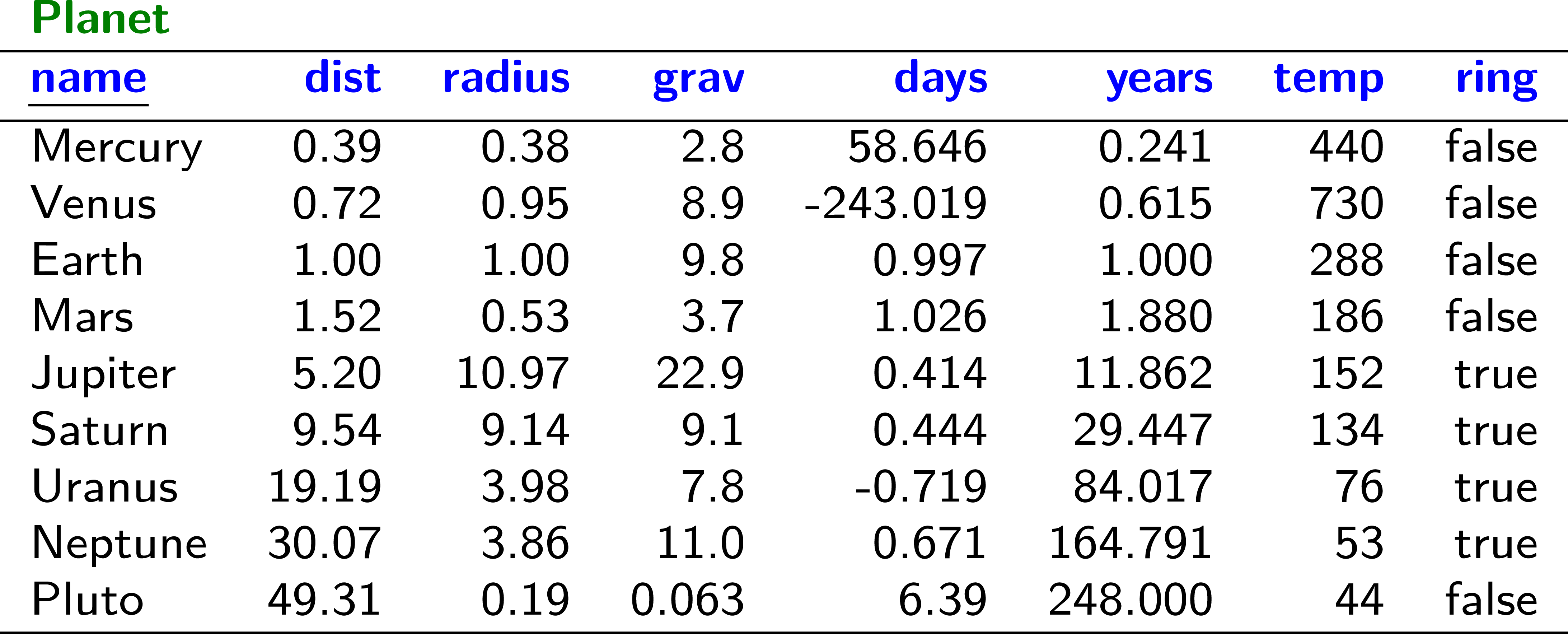 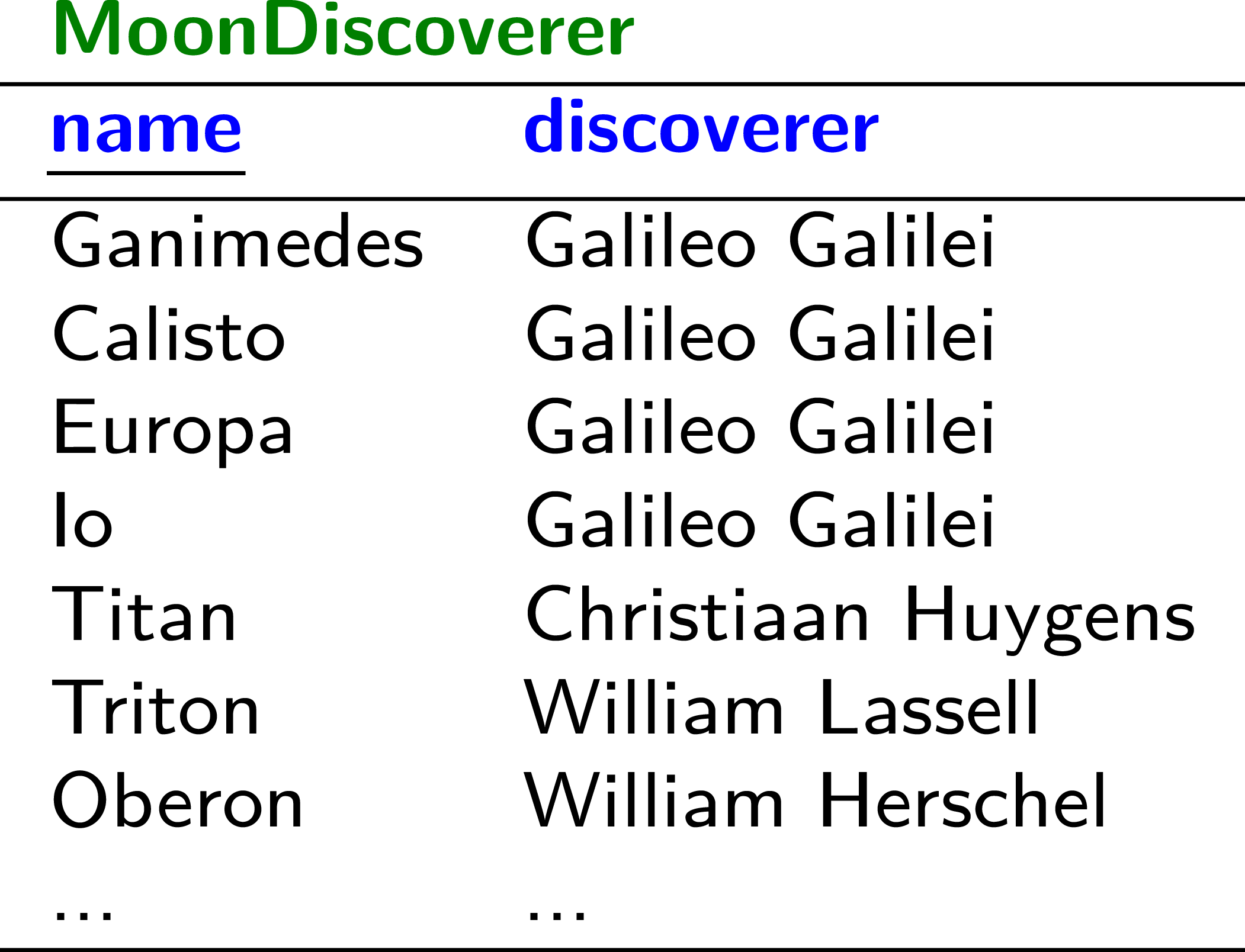 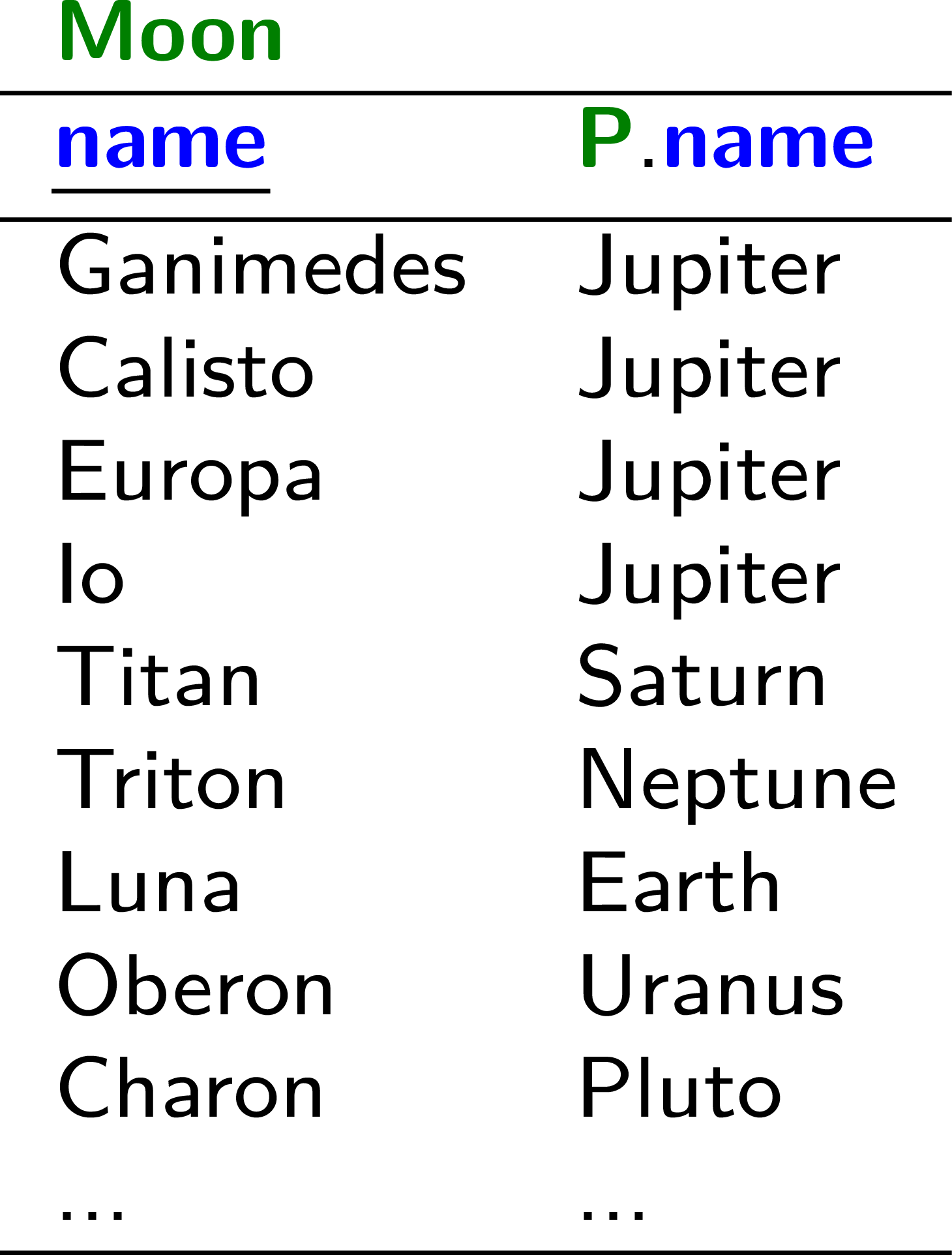 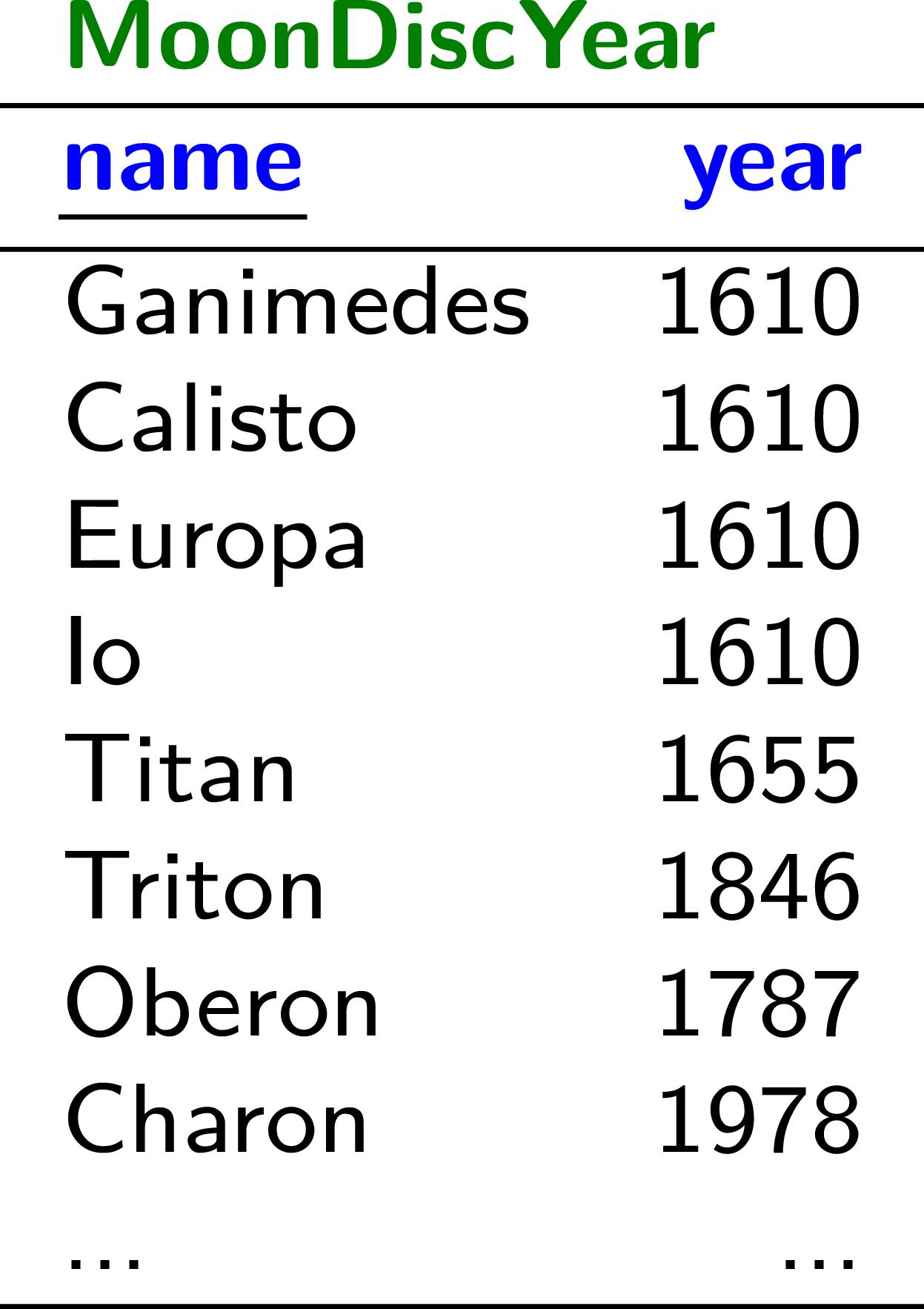 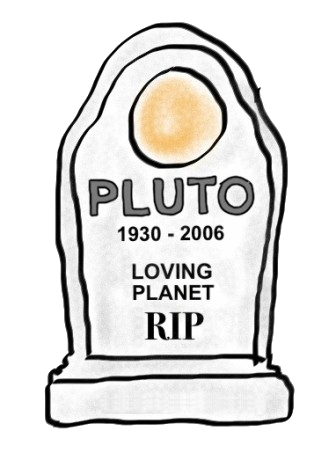 Planets / Relational Database
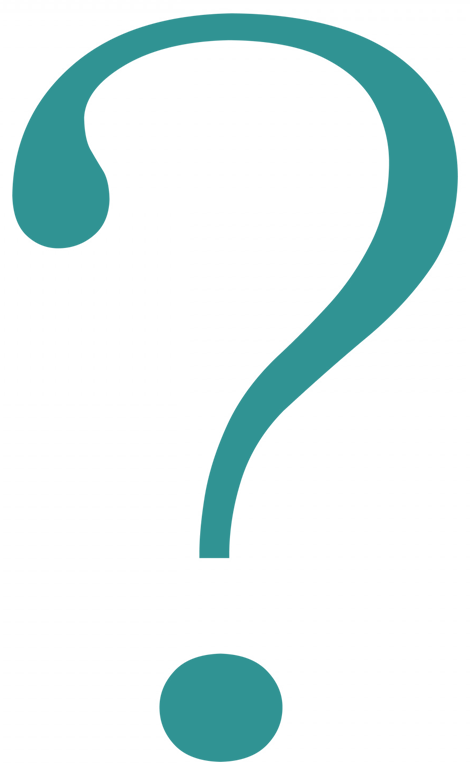 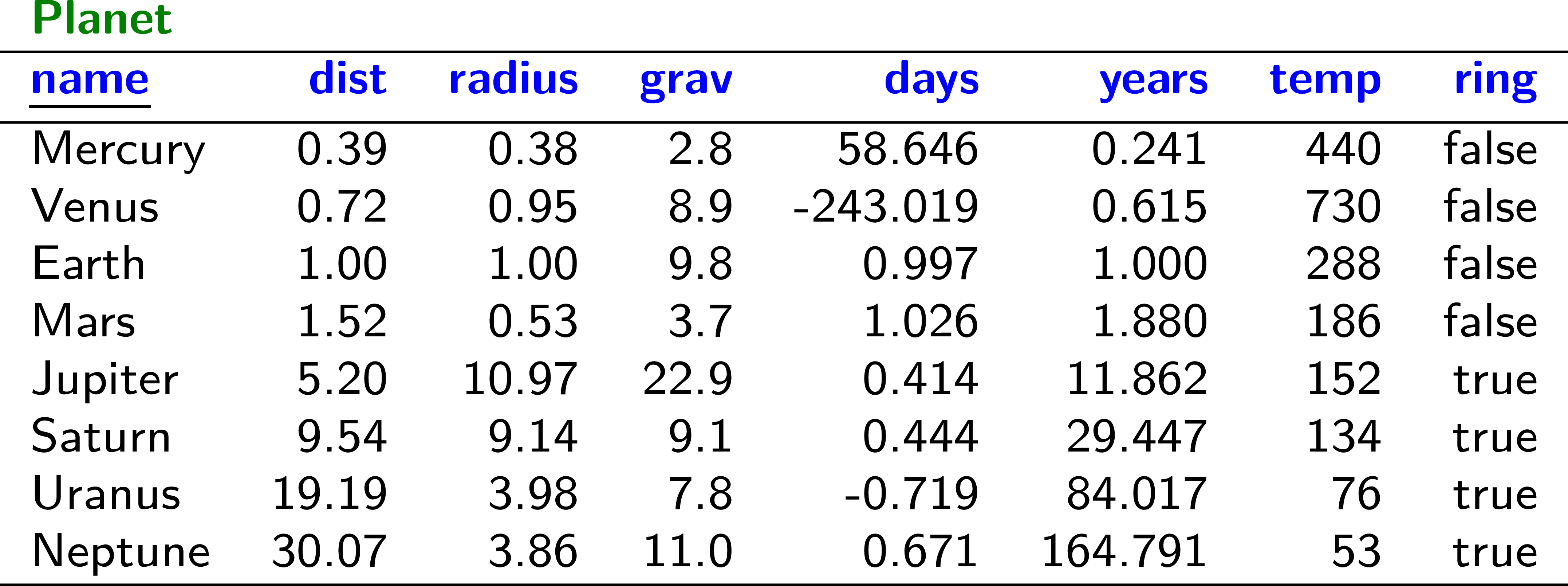 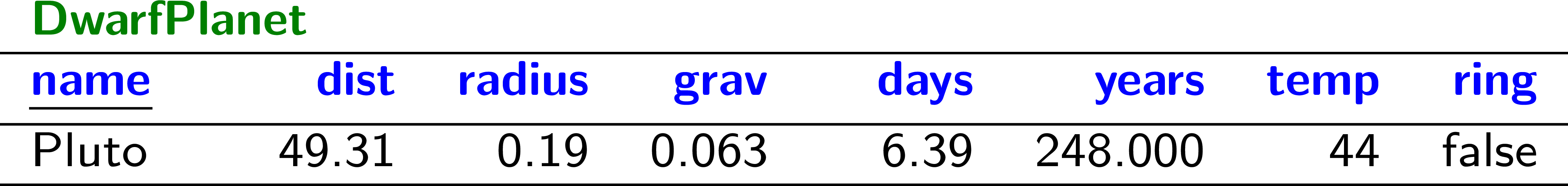 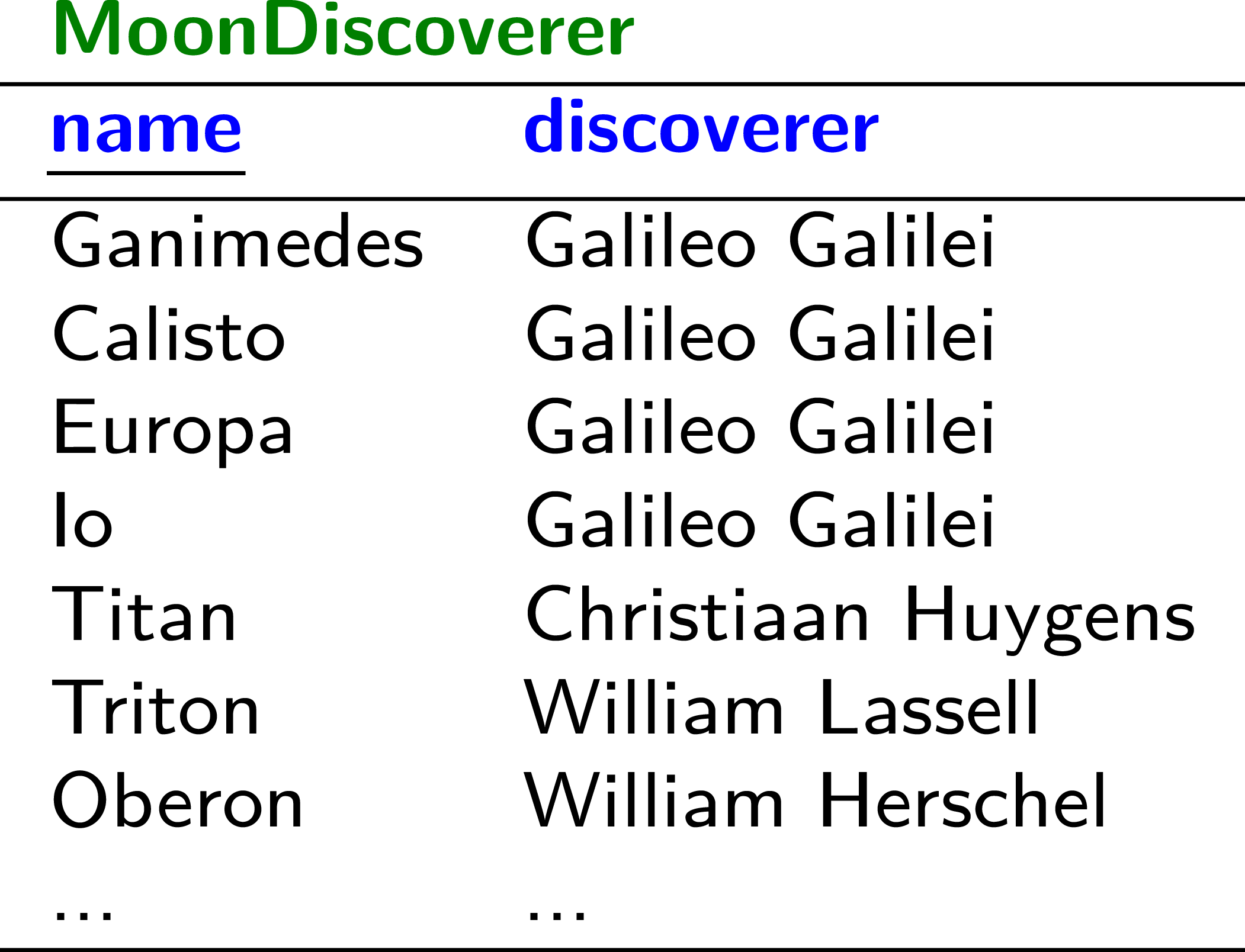 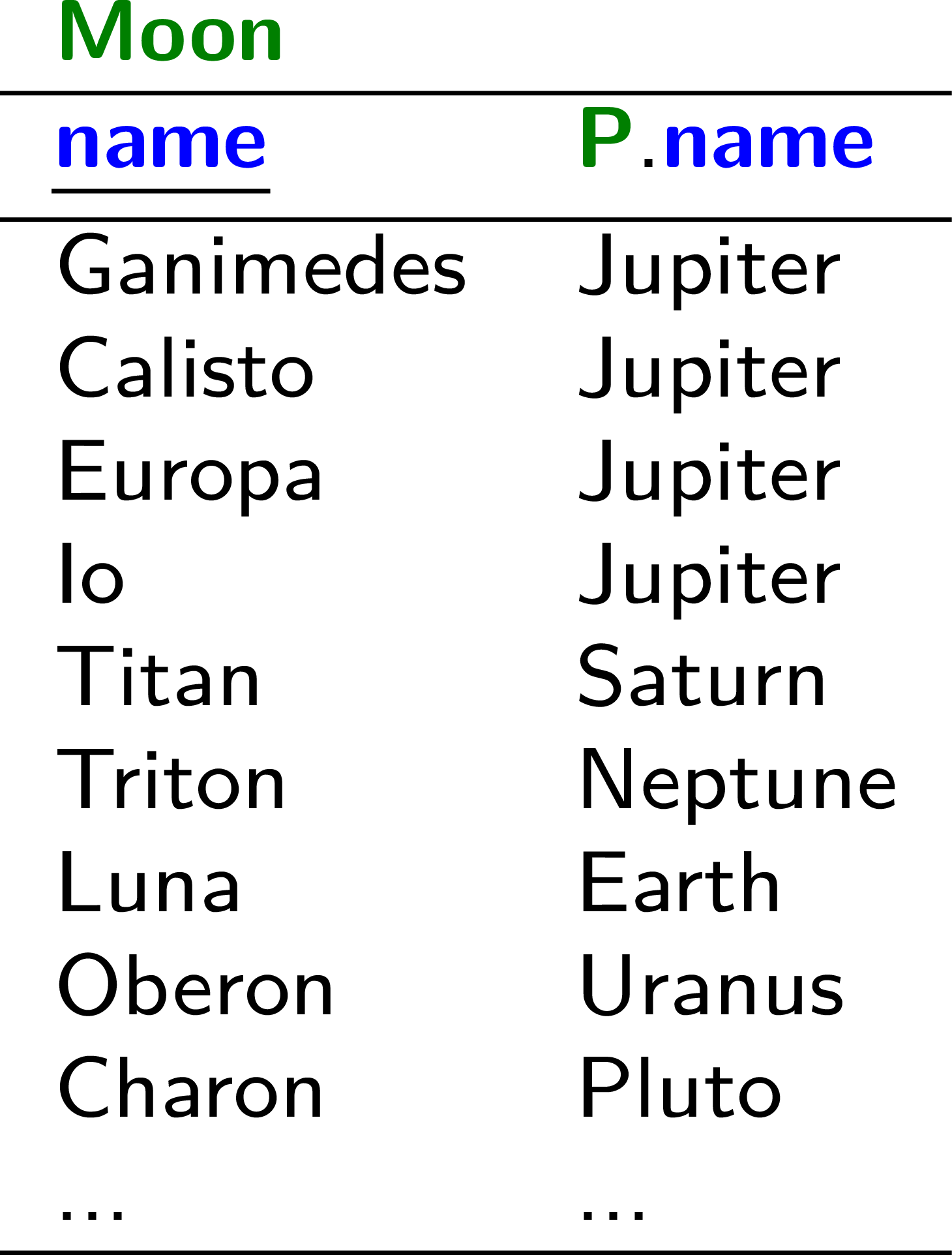 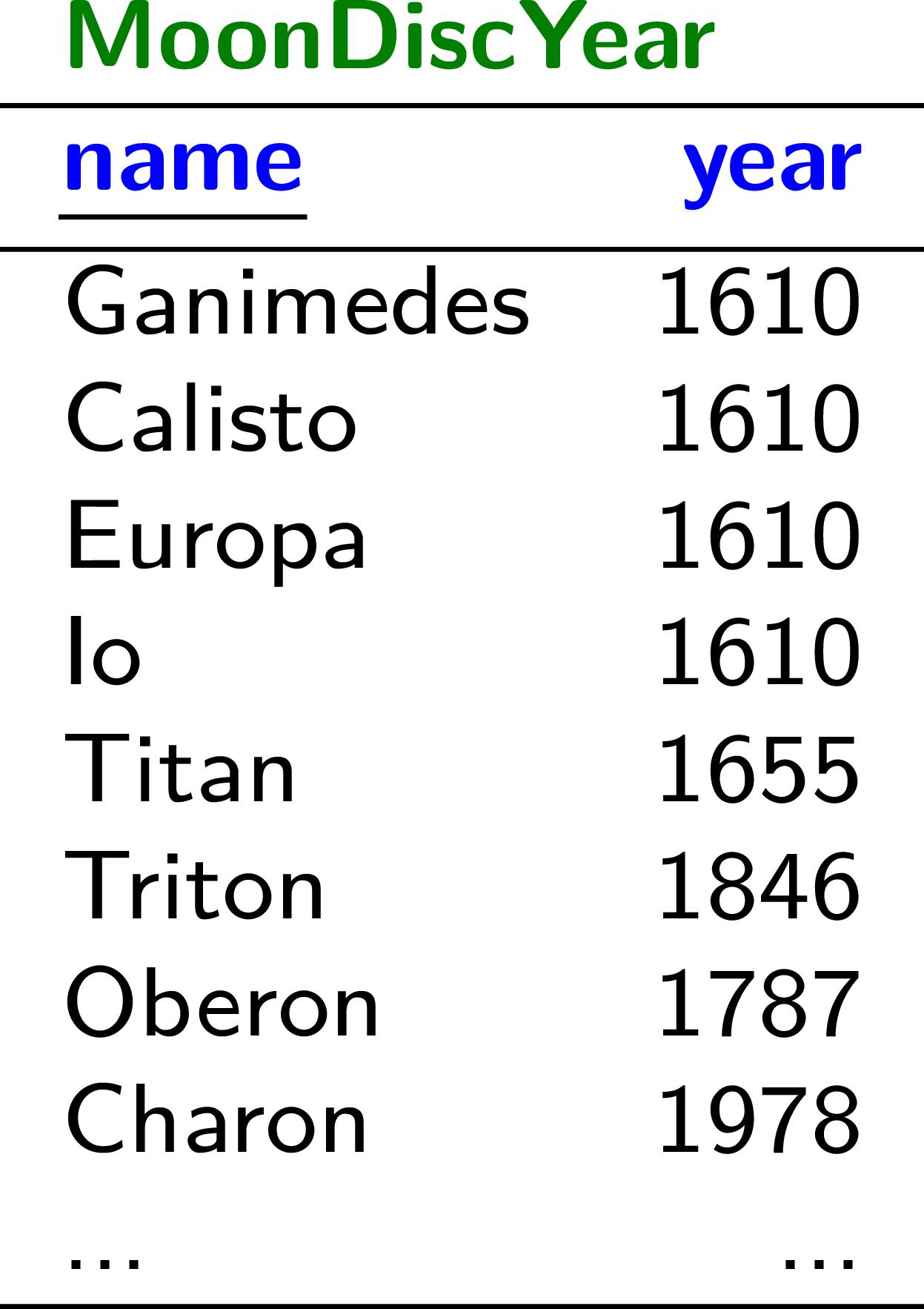 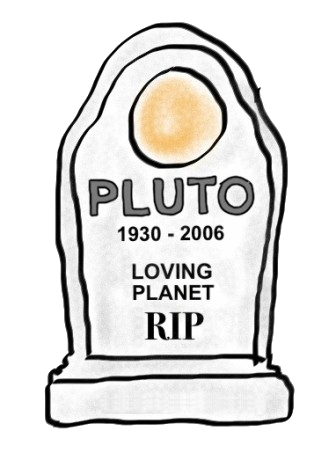 Planets / Relational Database
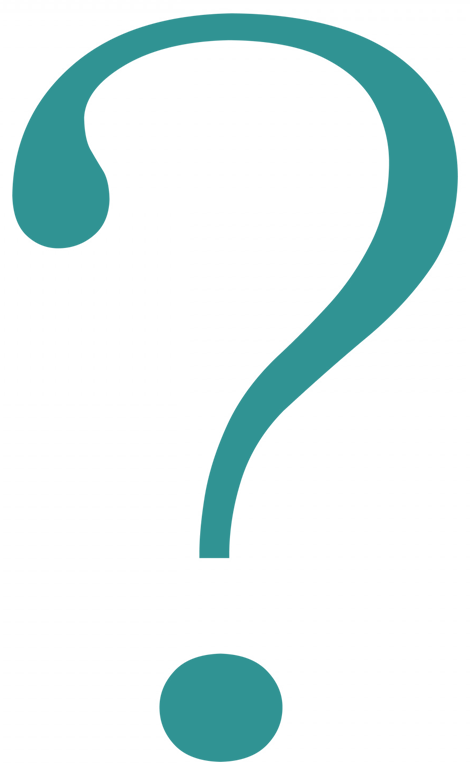 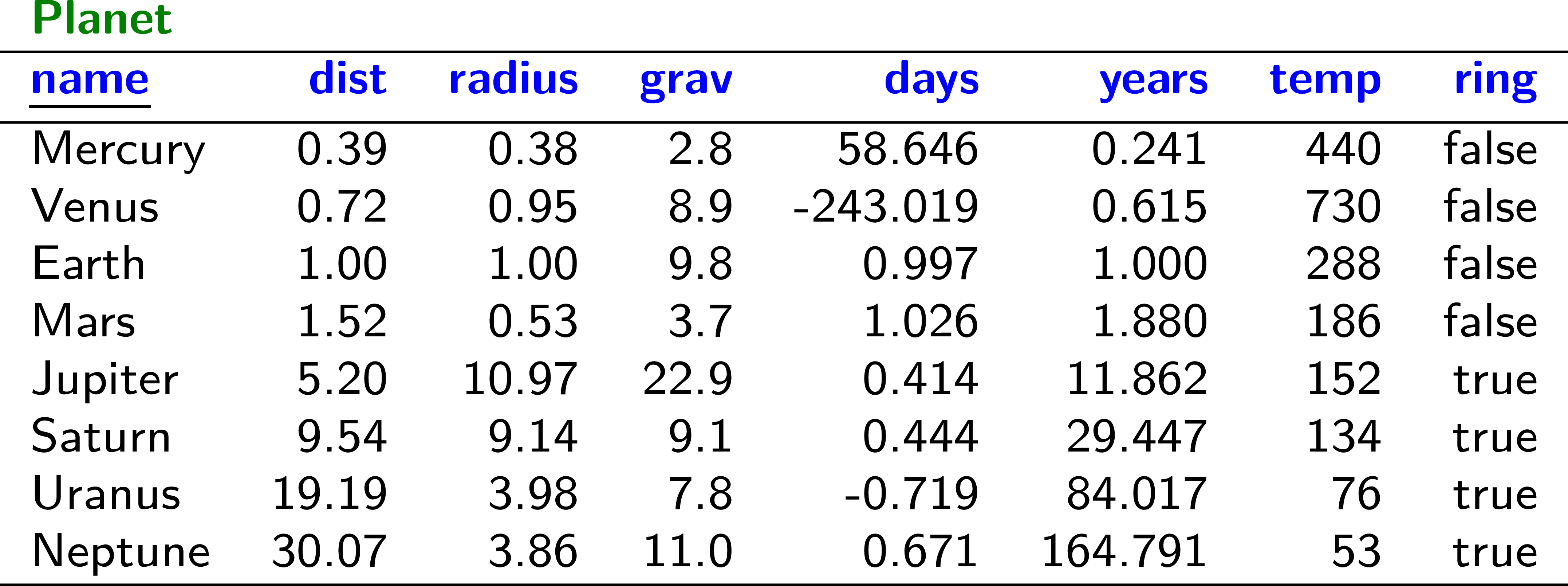 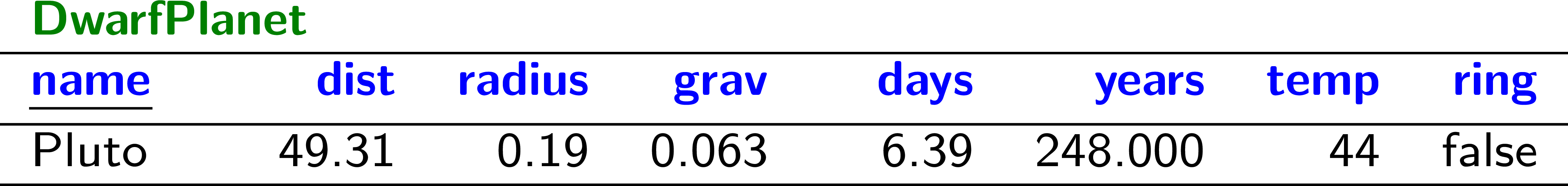 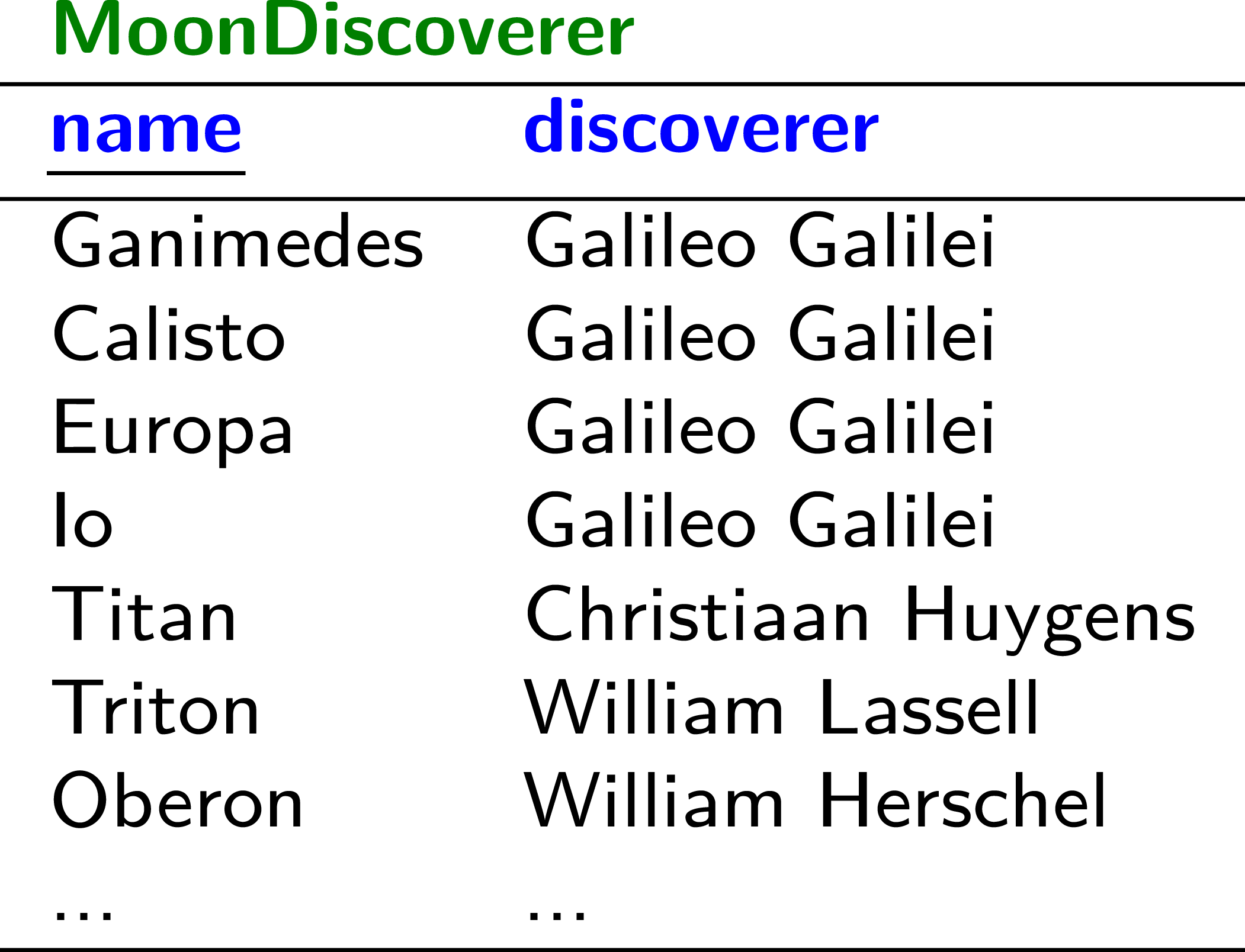 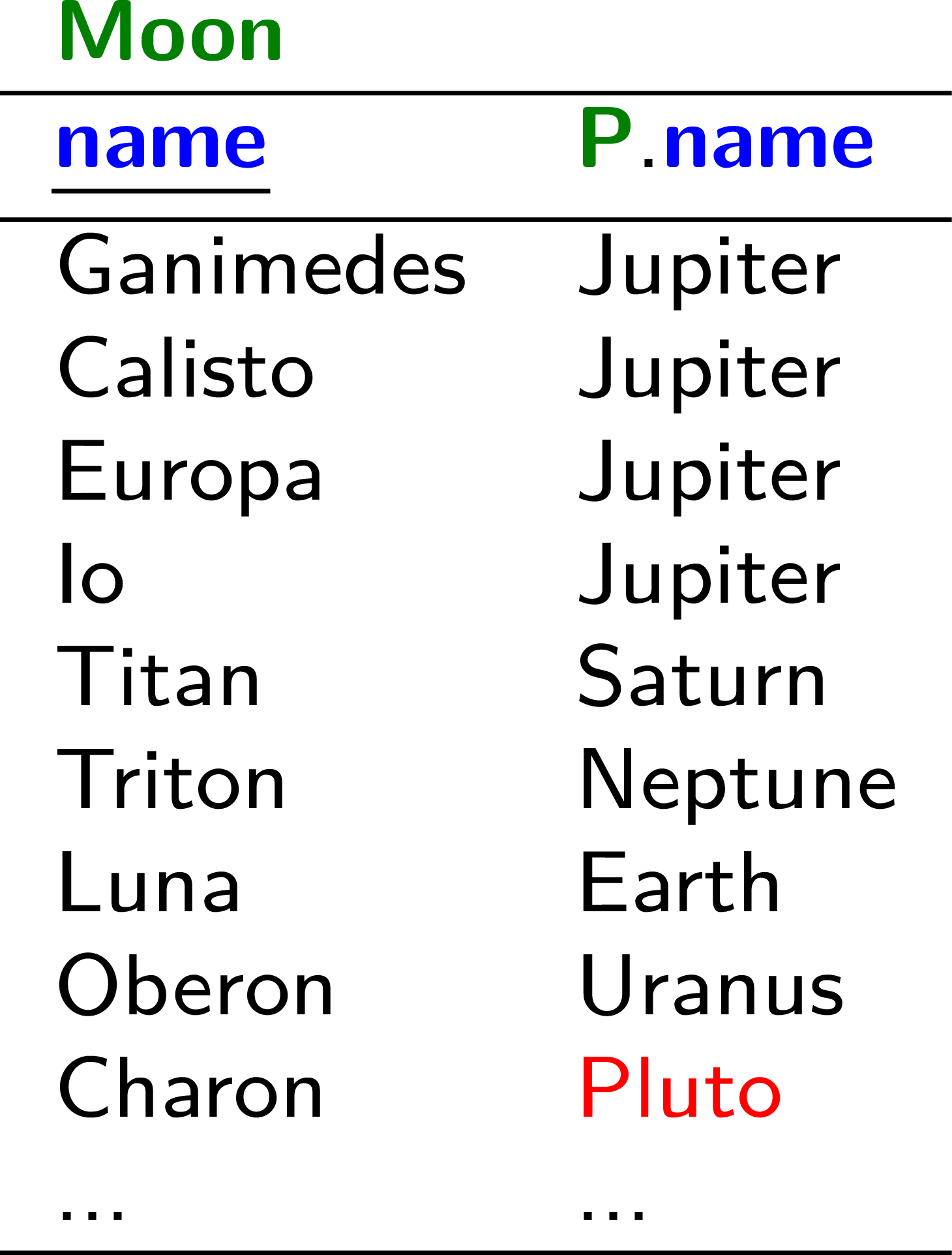 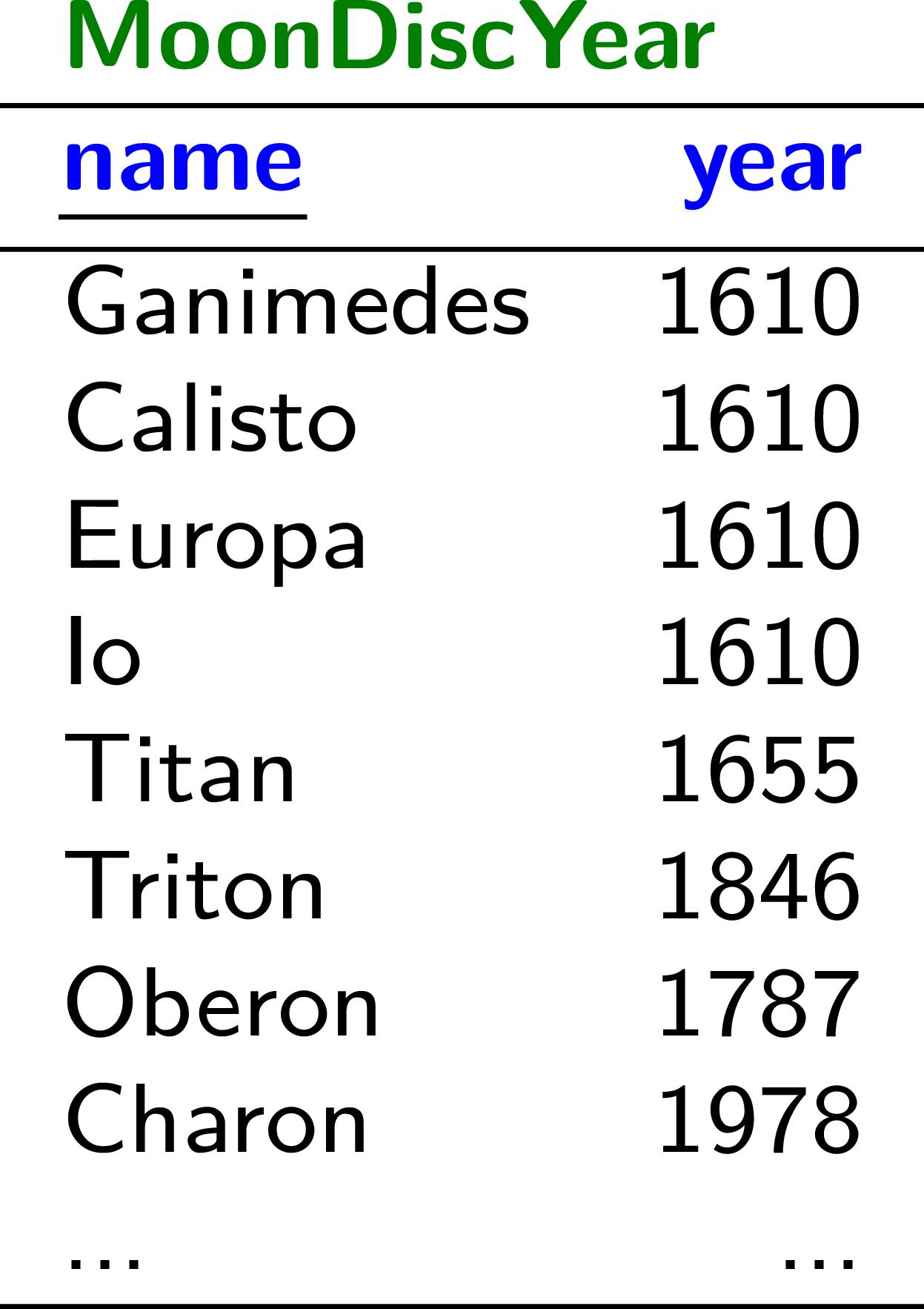 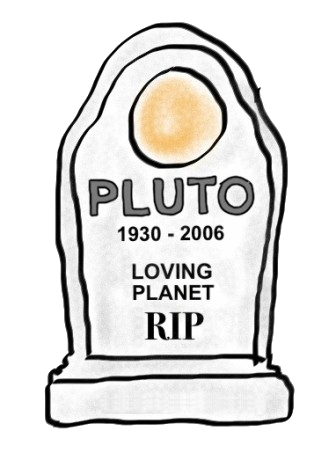 Planets / Relational Database
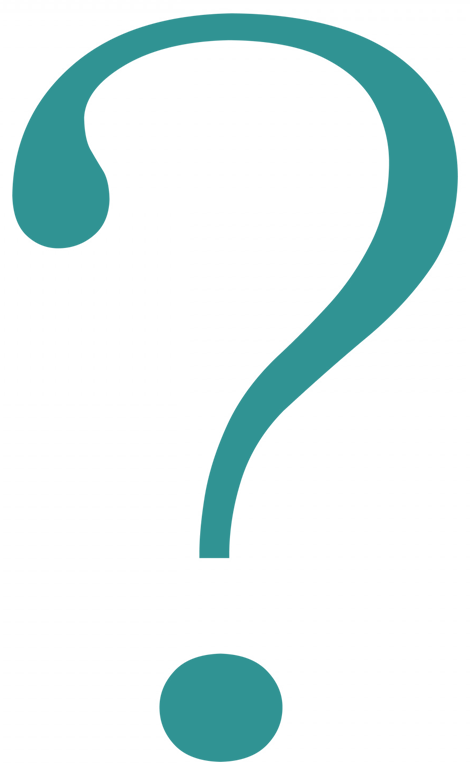 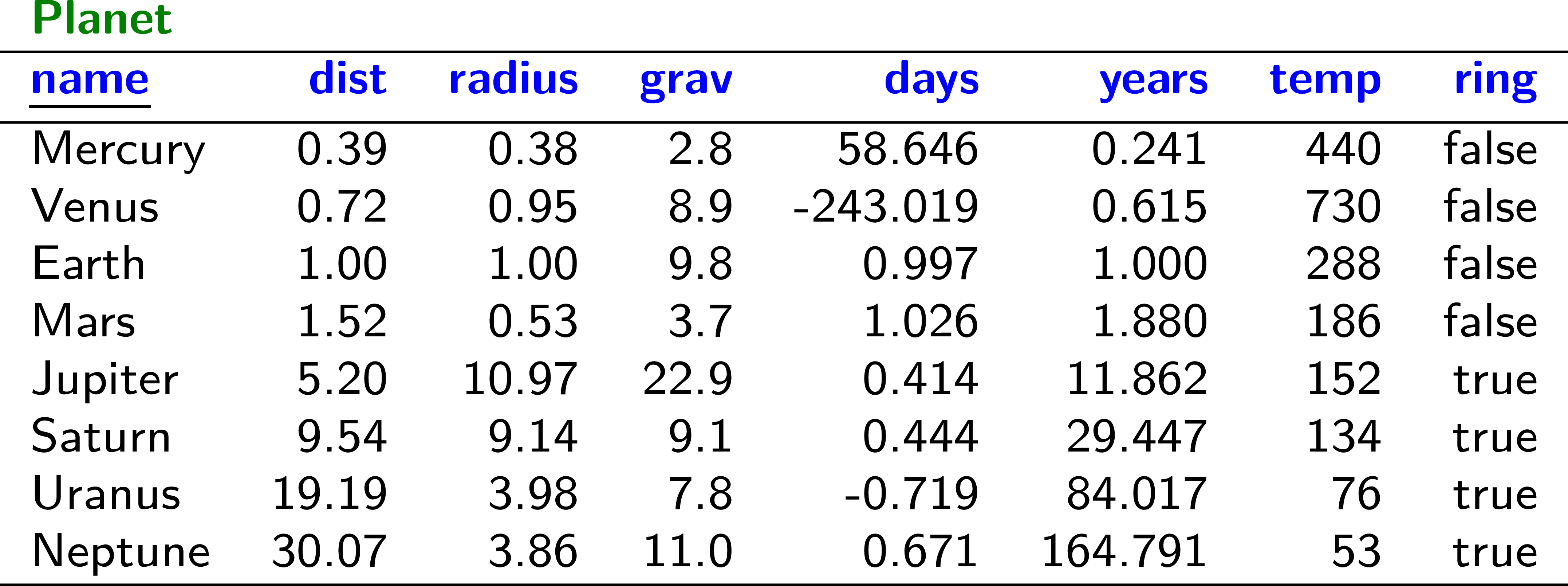 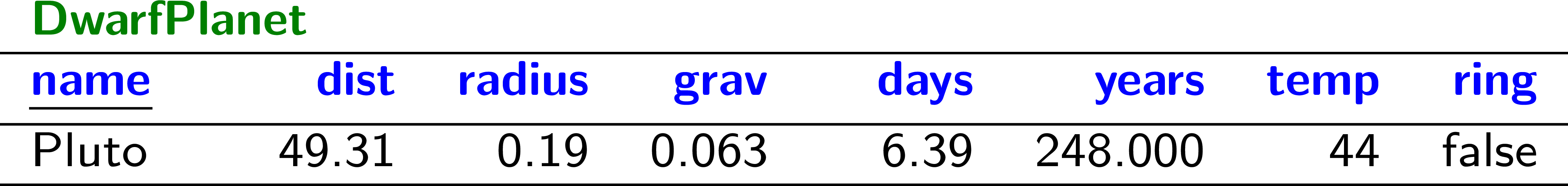 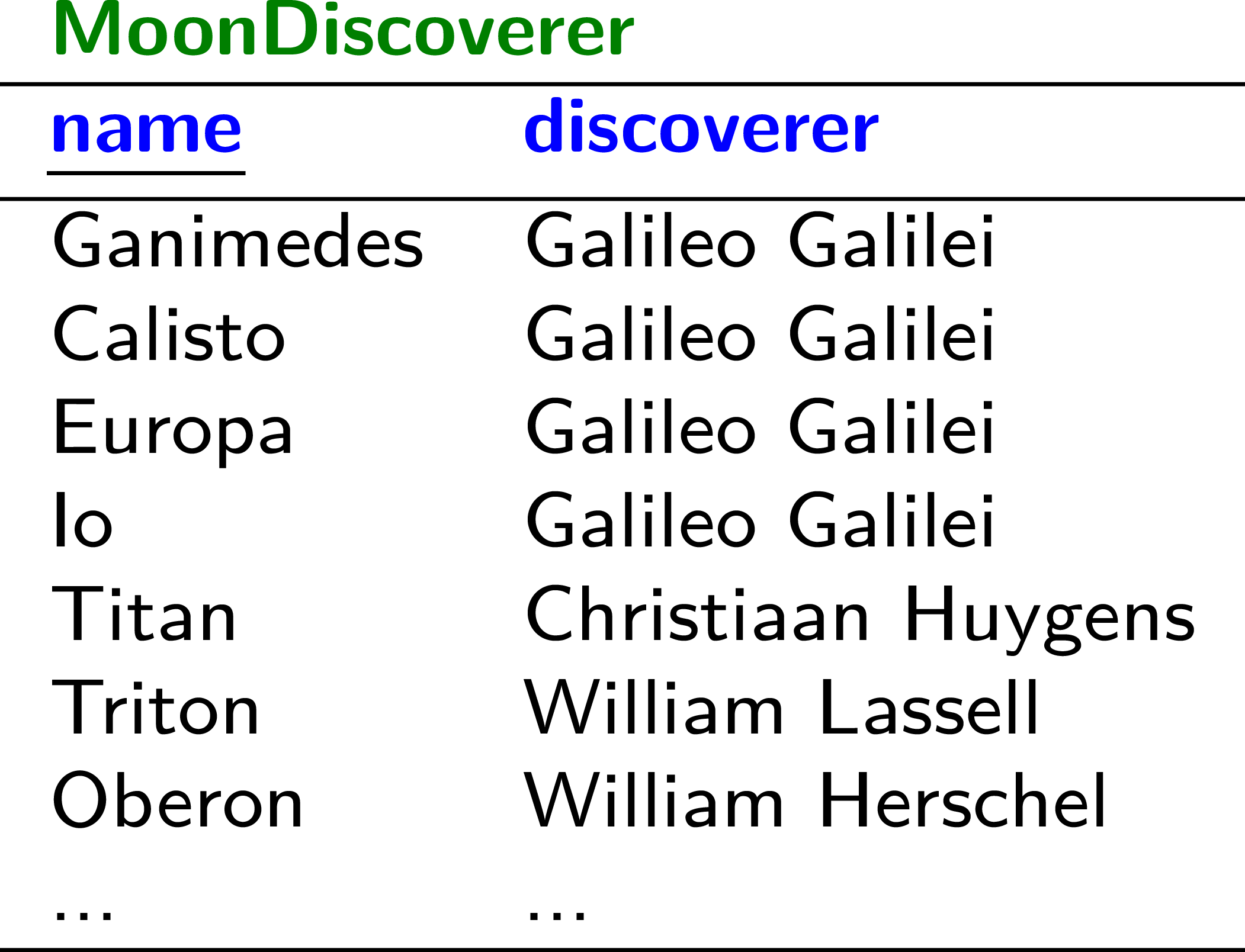 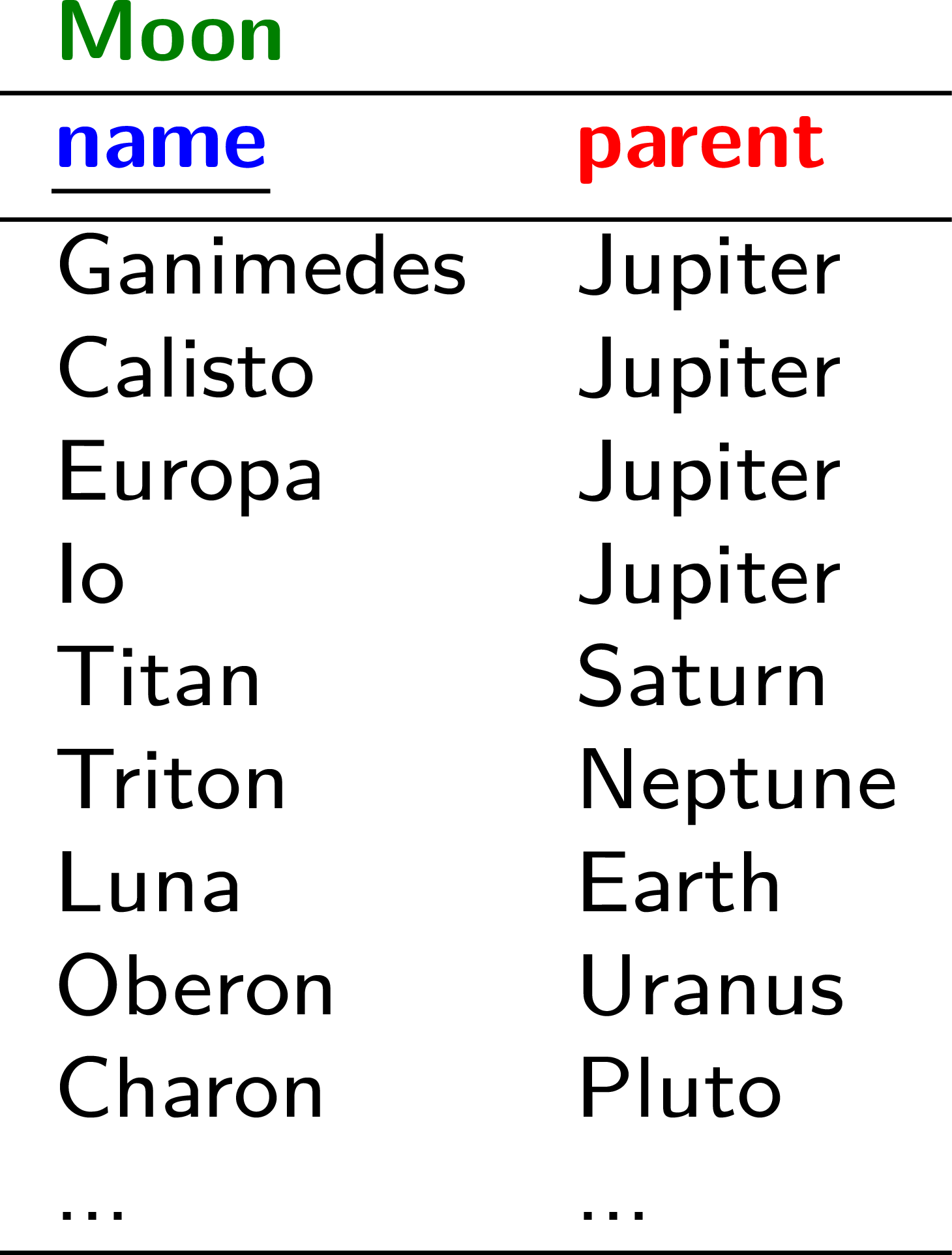 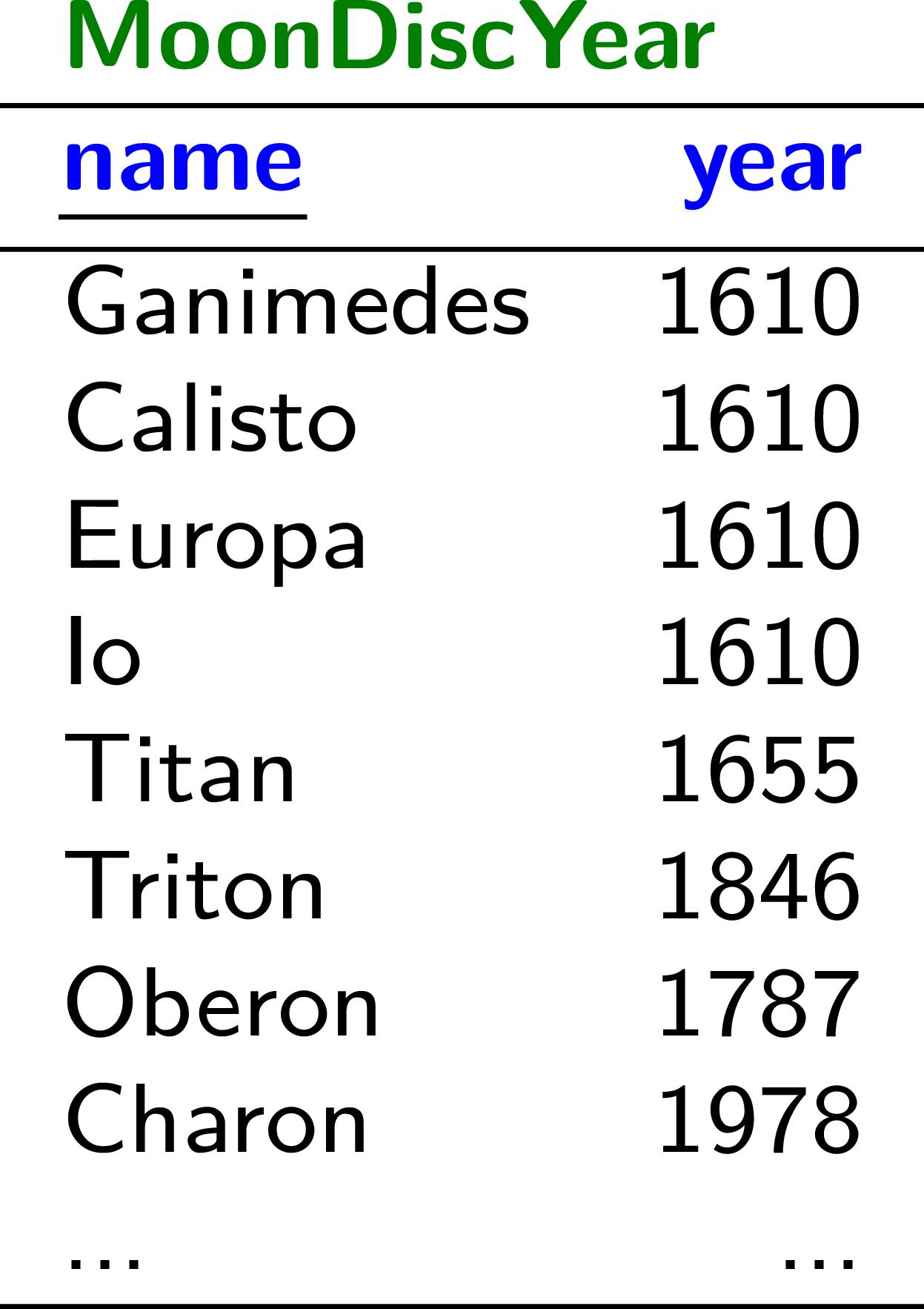 Planets / Relational Database
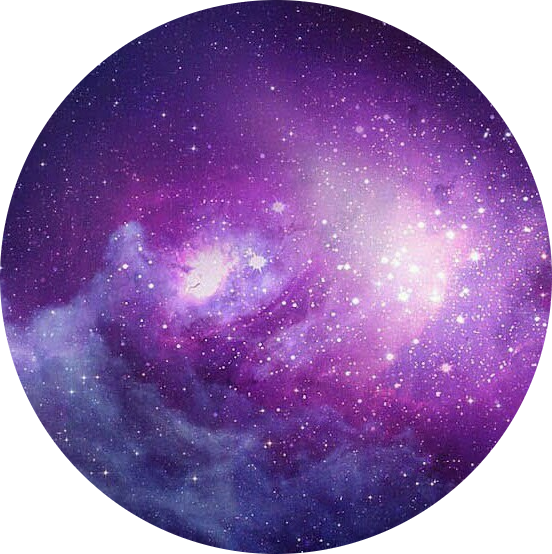 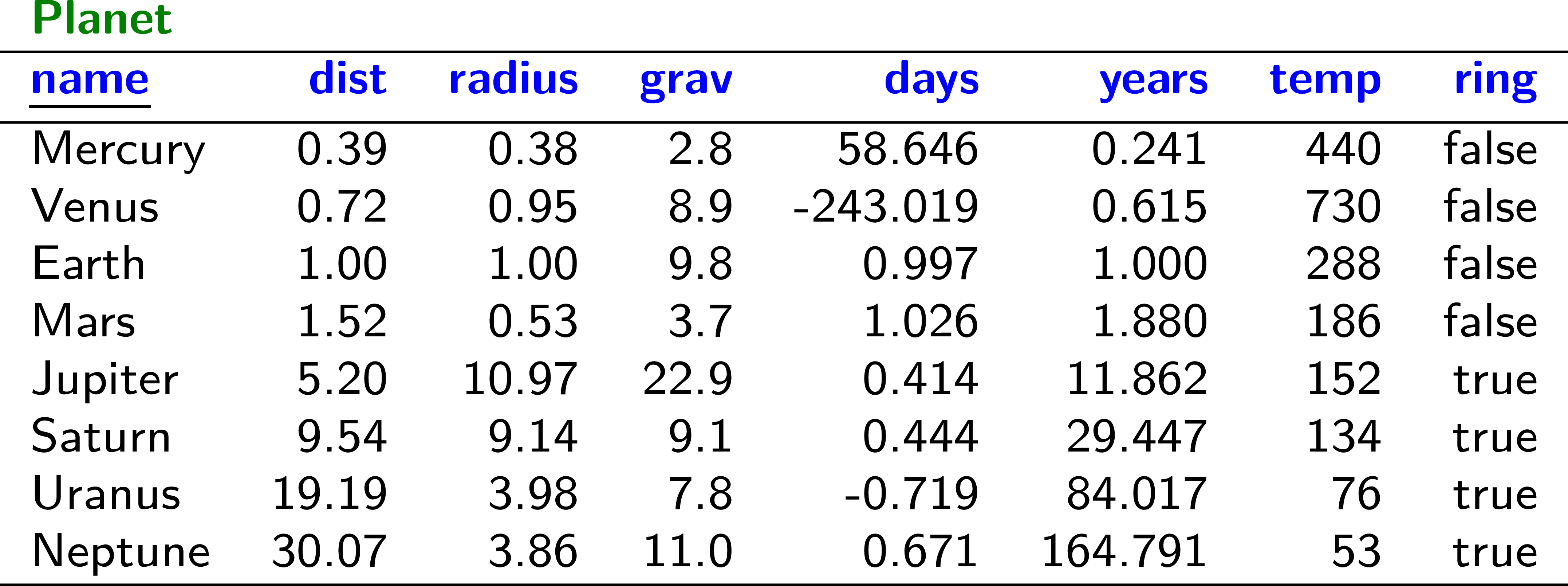 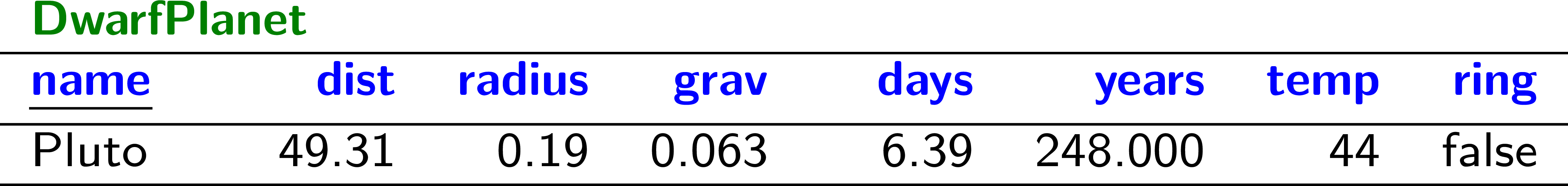 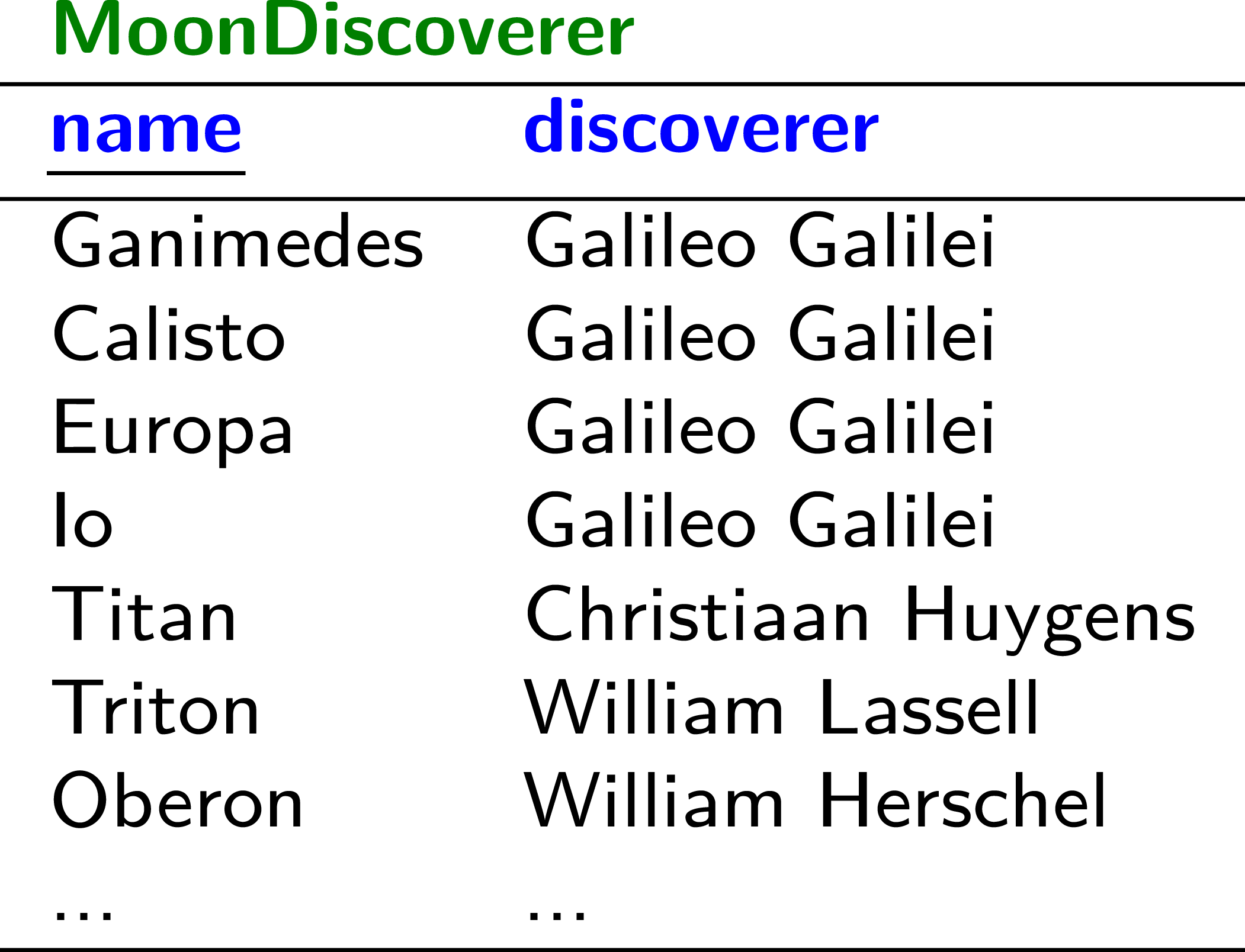 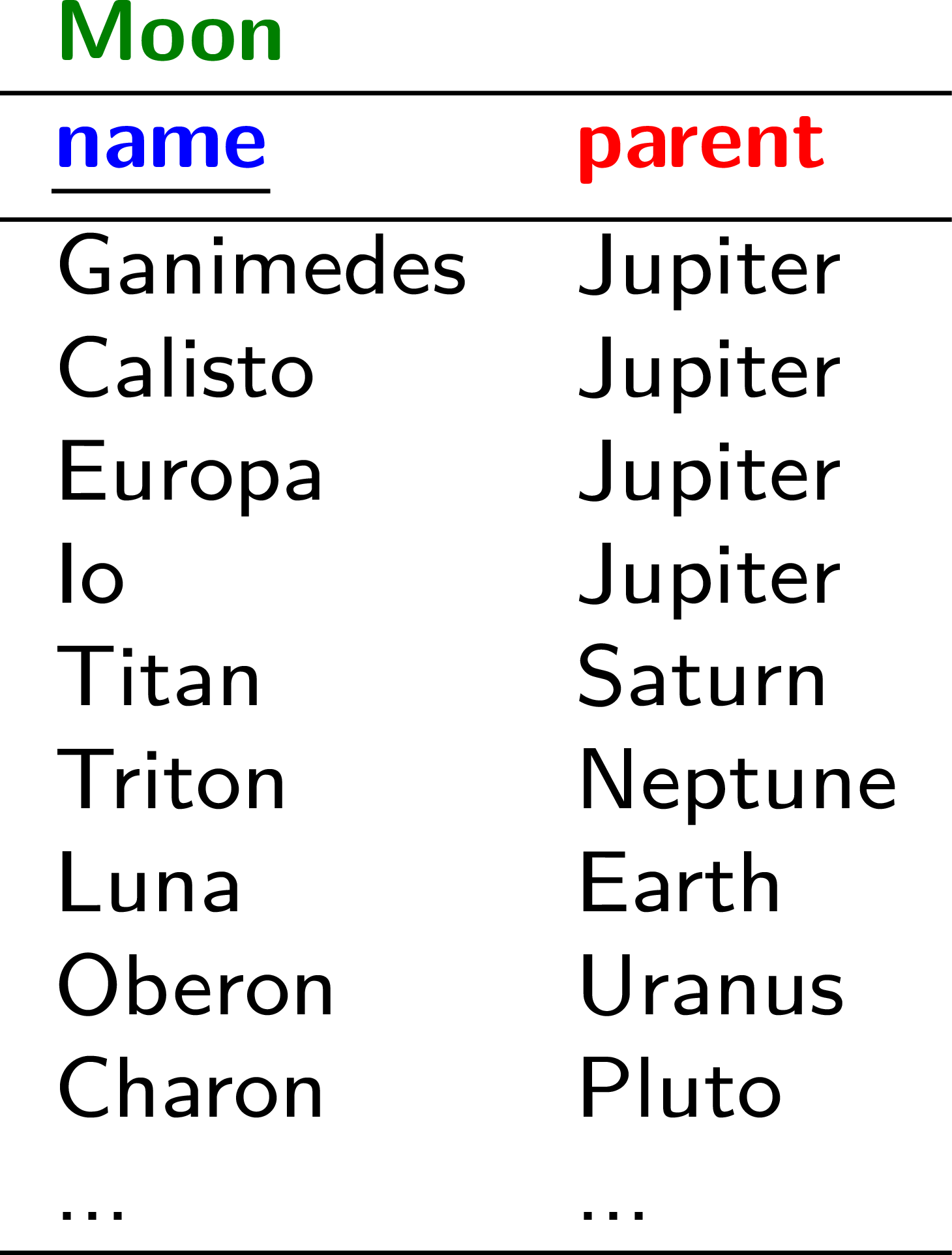 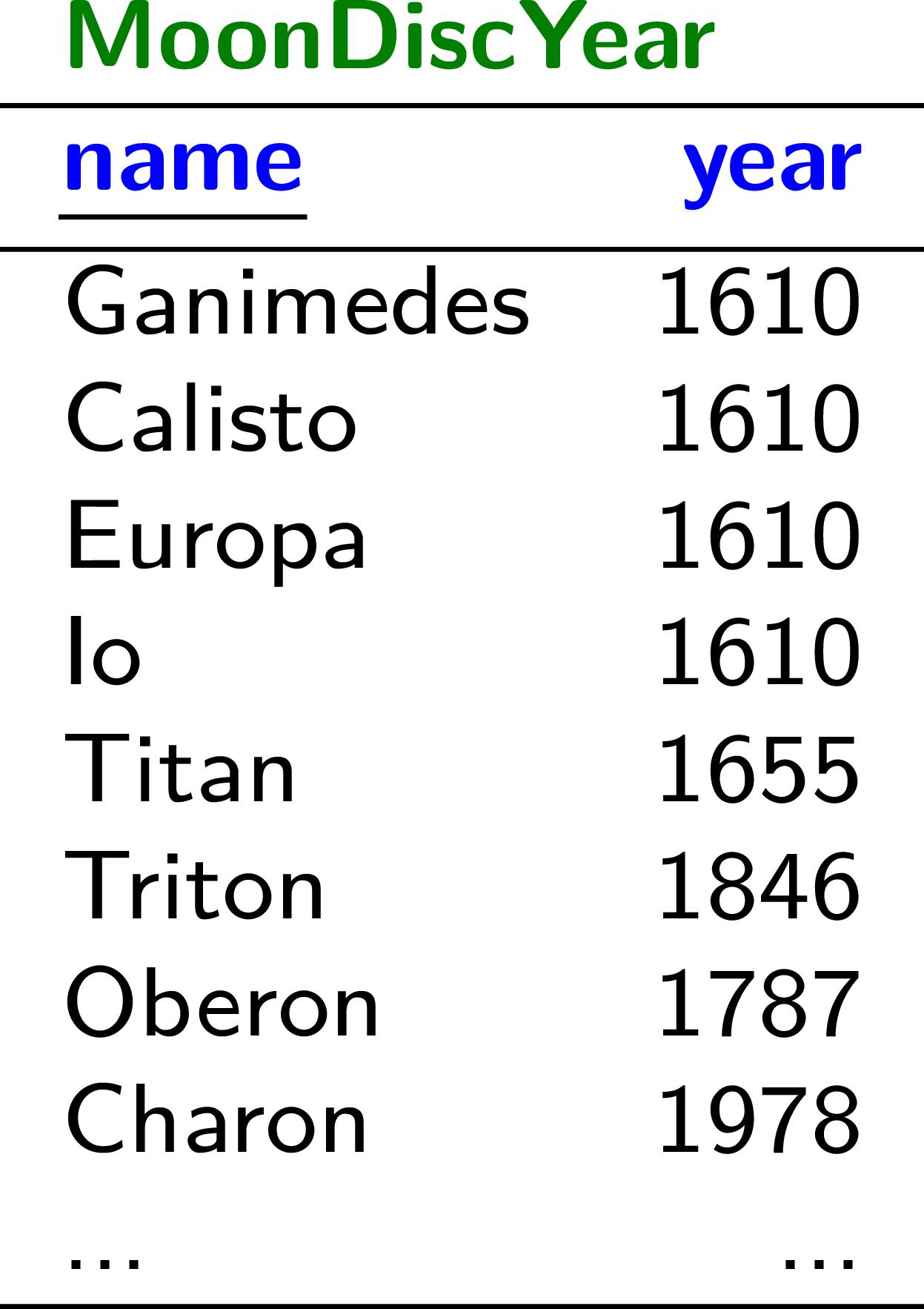 Planets / Relational Database
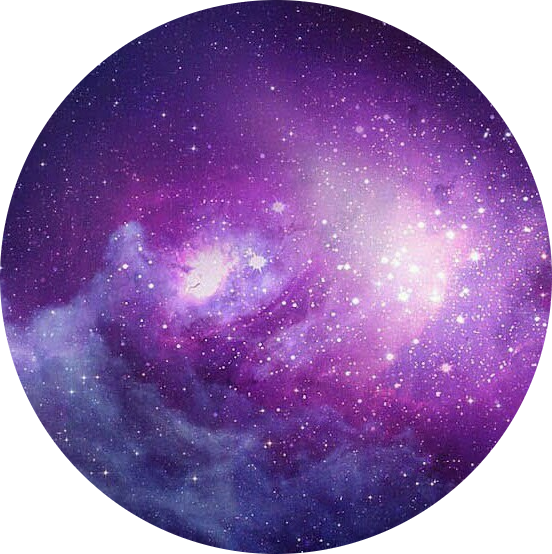 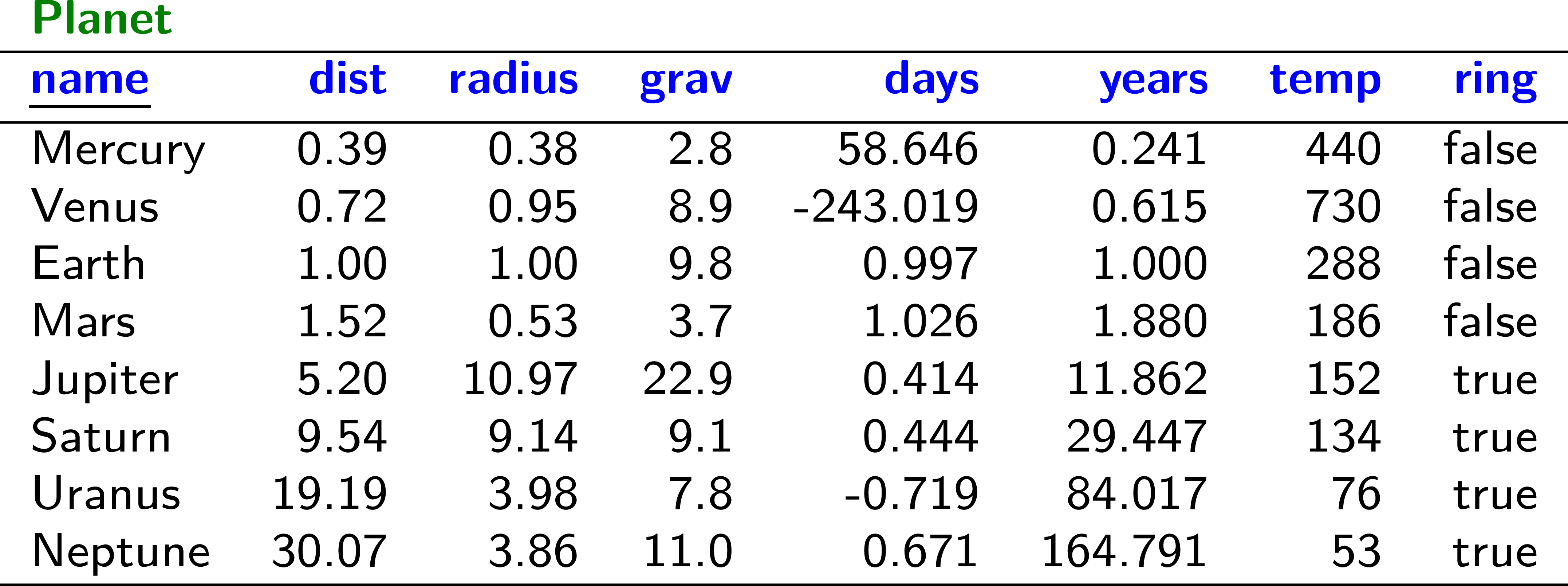 (╯°□°)╯︵ ┻━┻
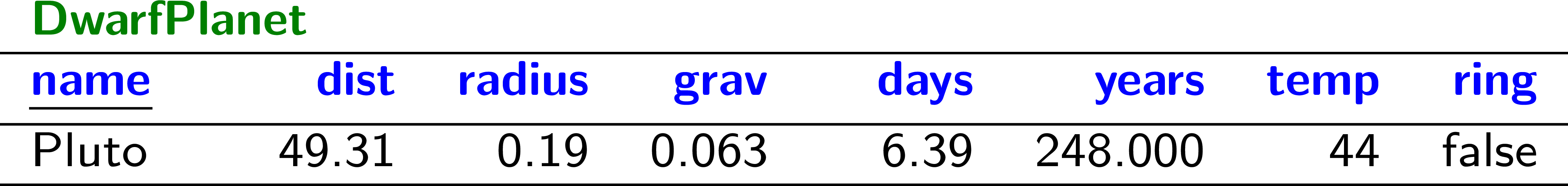 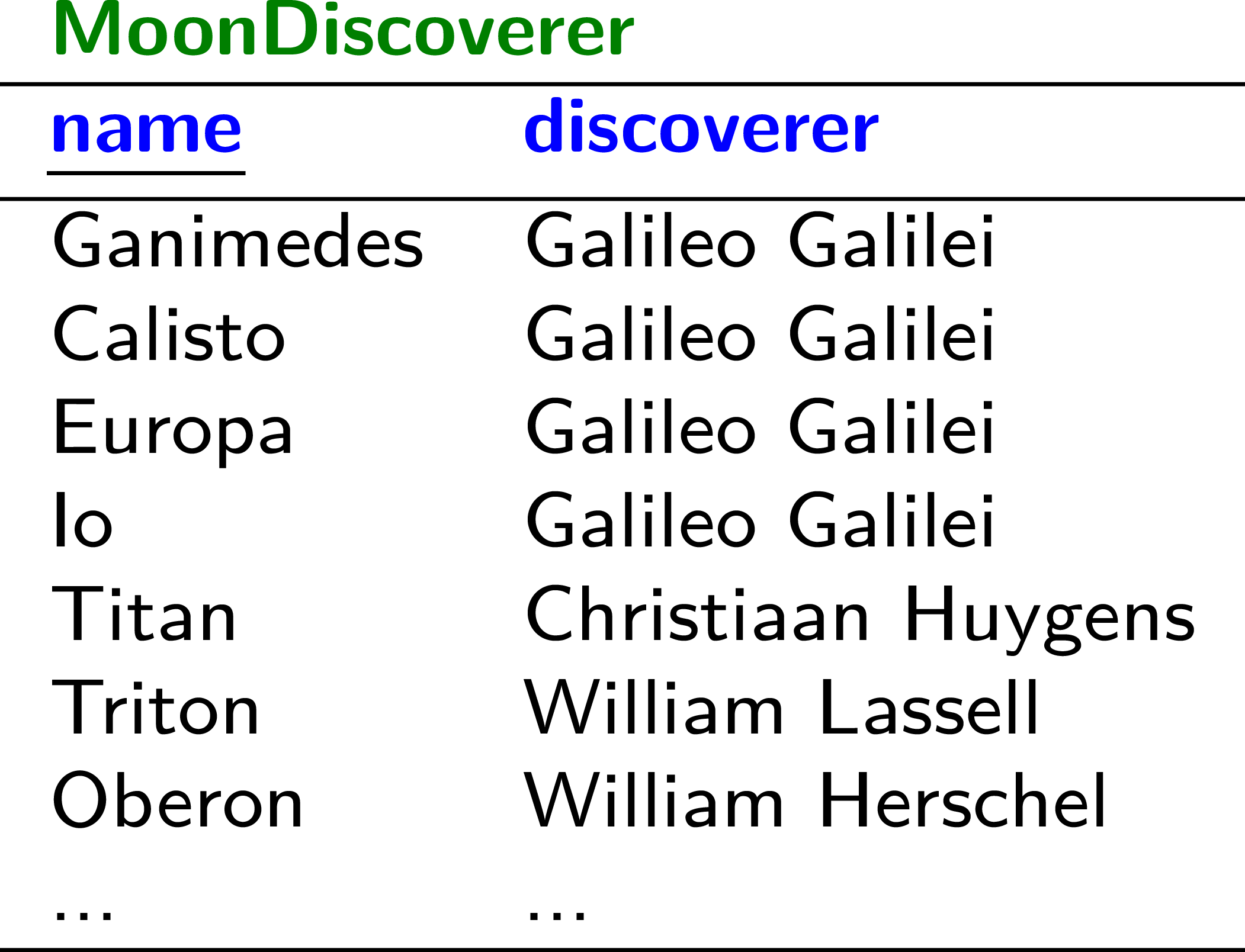 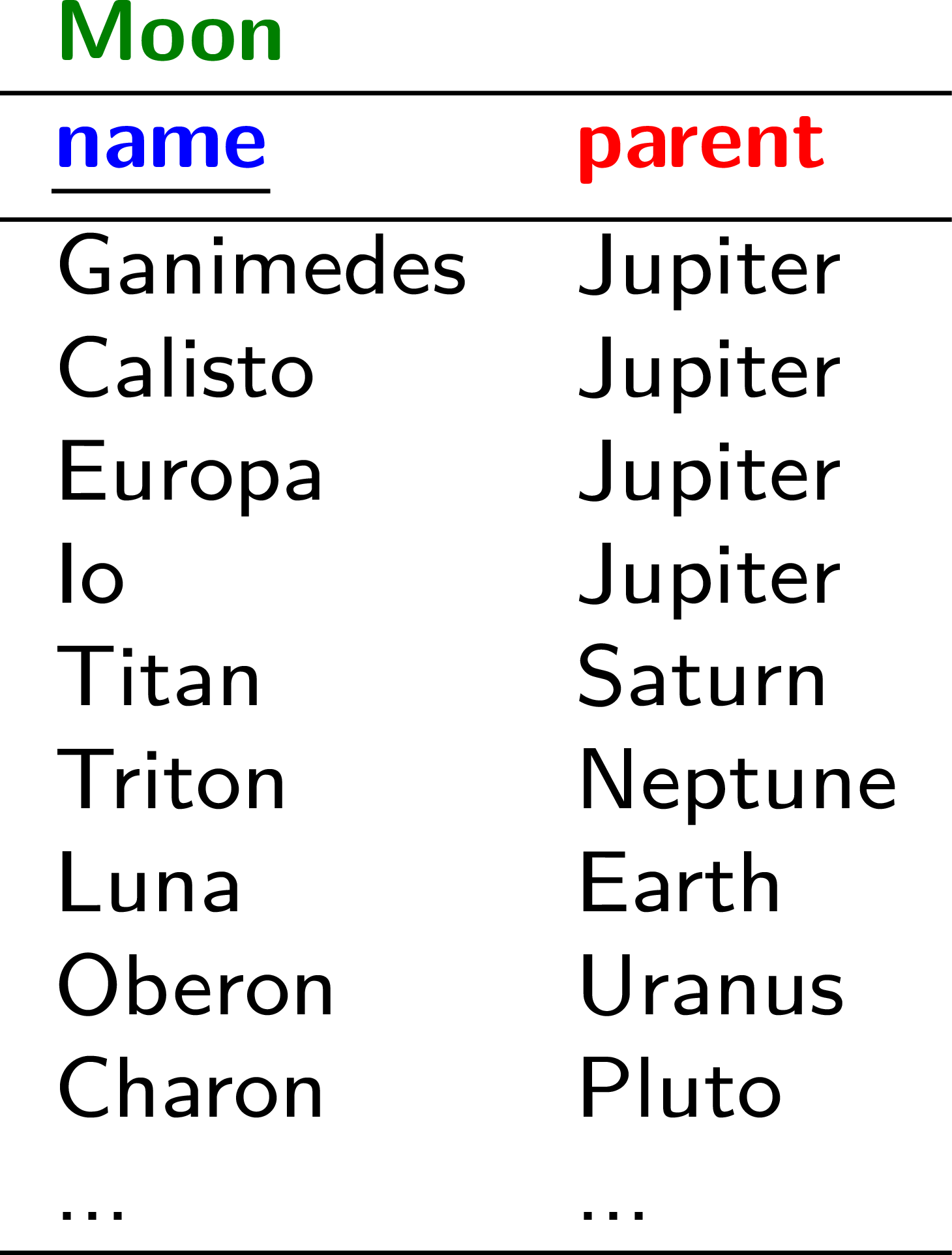 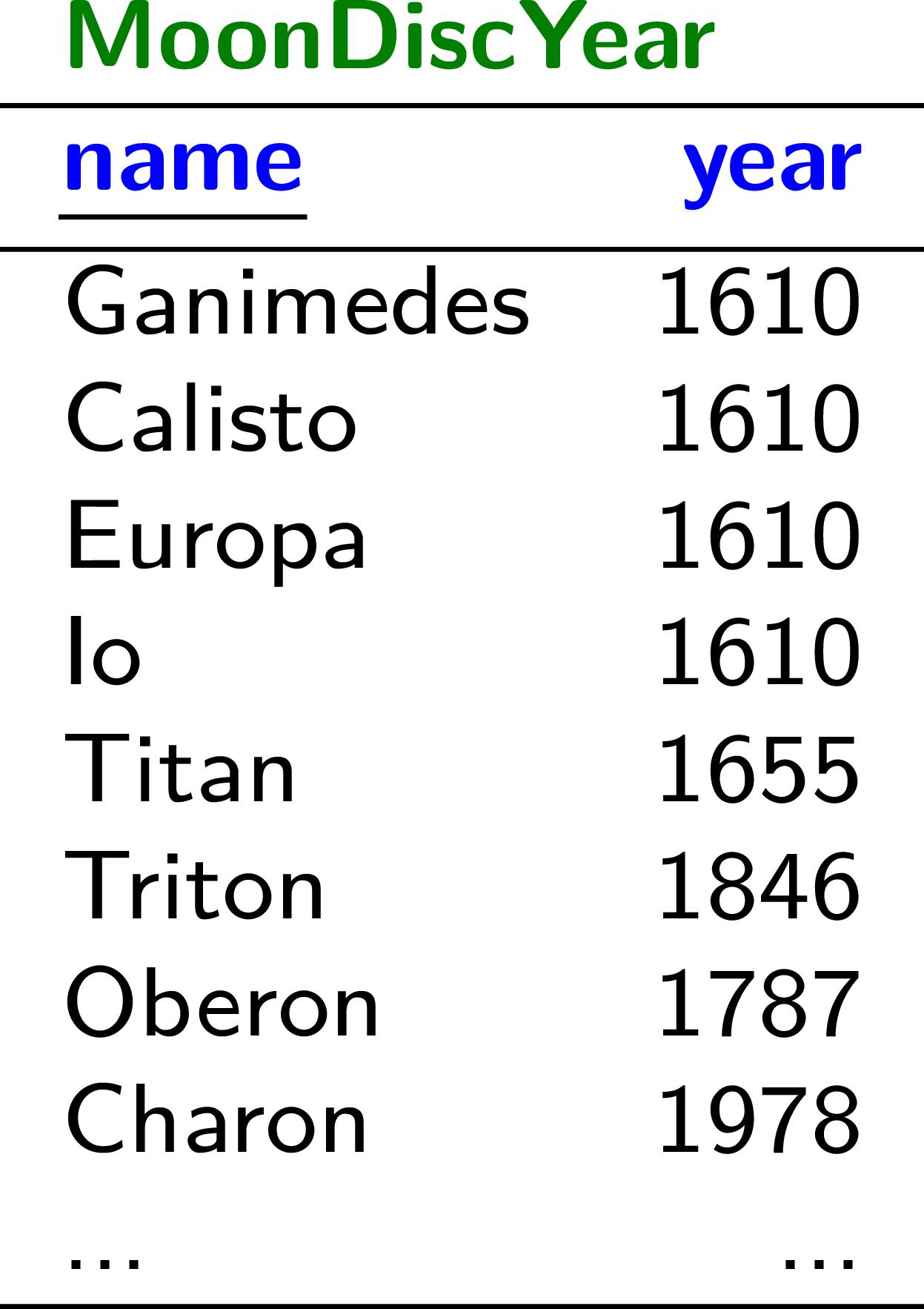 Planets / Graph Database
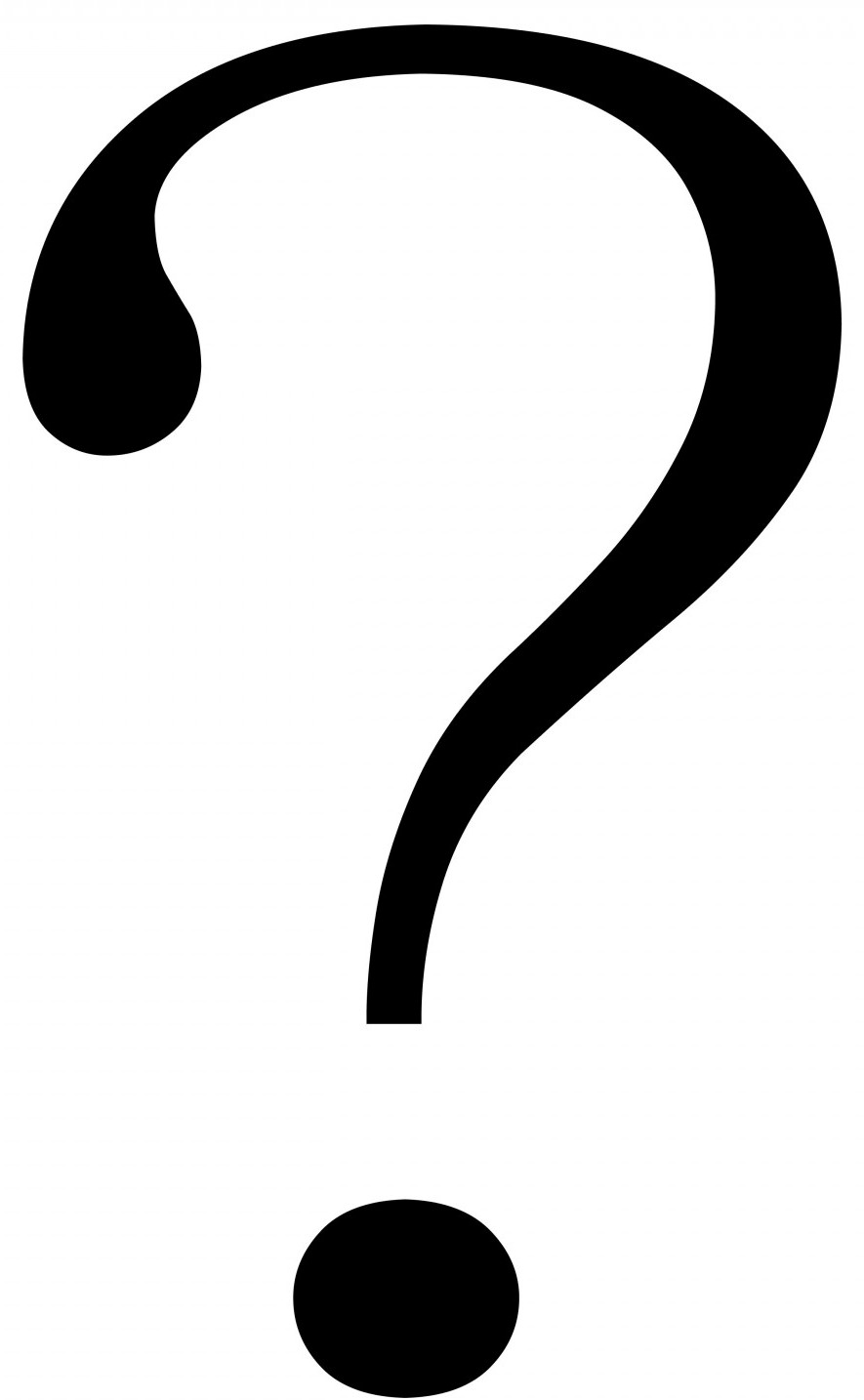 Planets / Graph Database
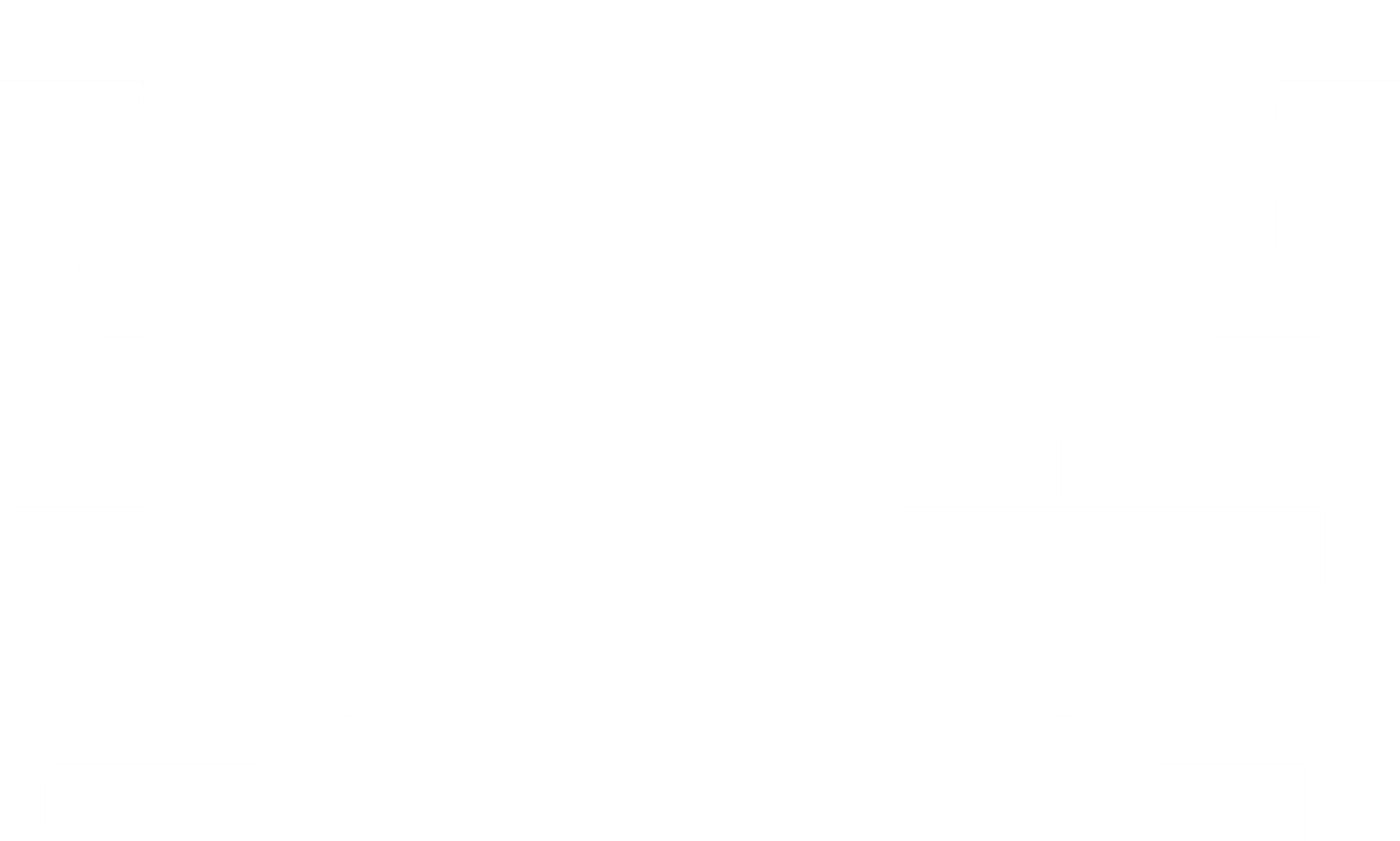 Planets / Graph Database
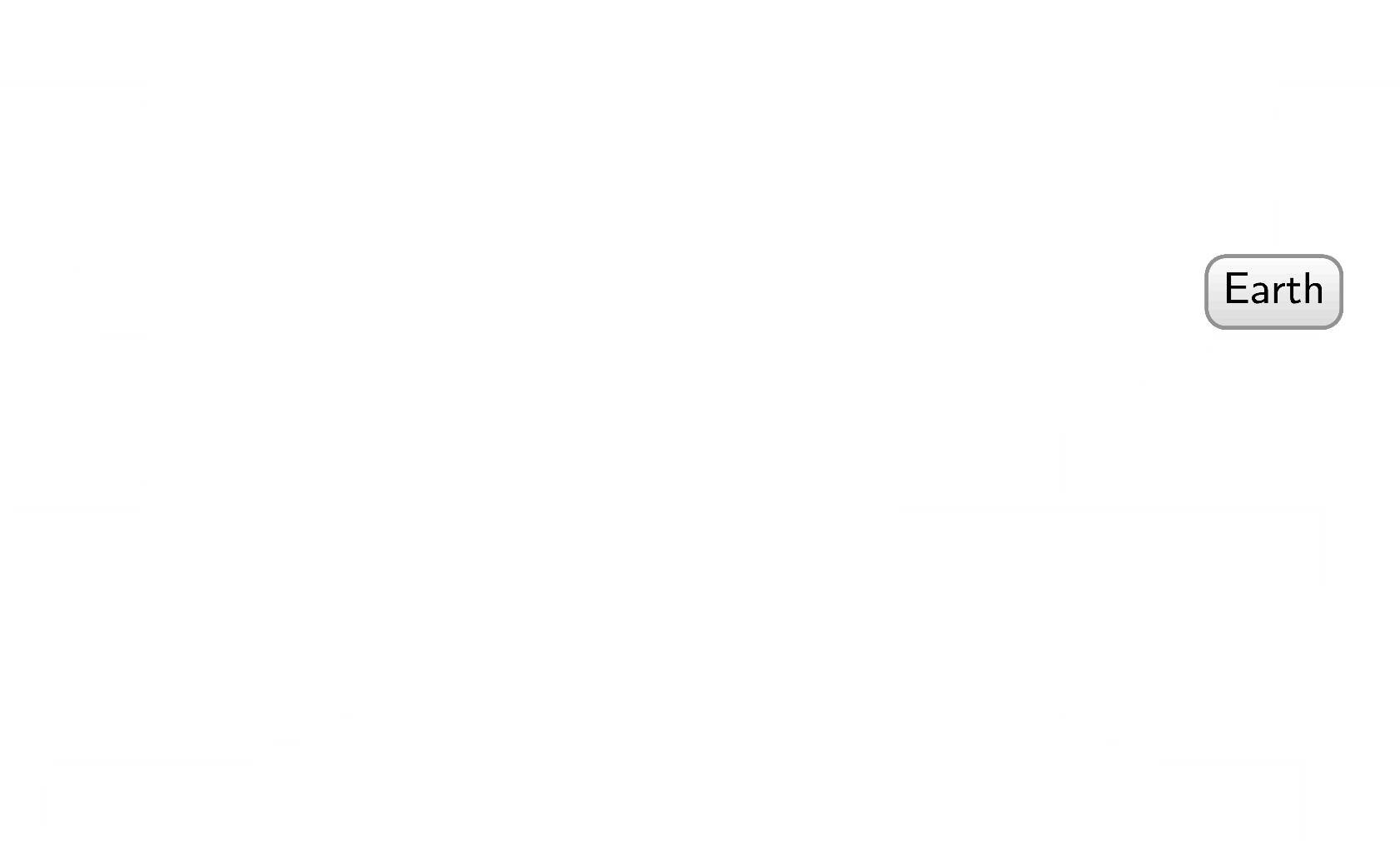 Planets / Graph Database
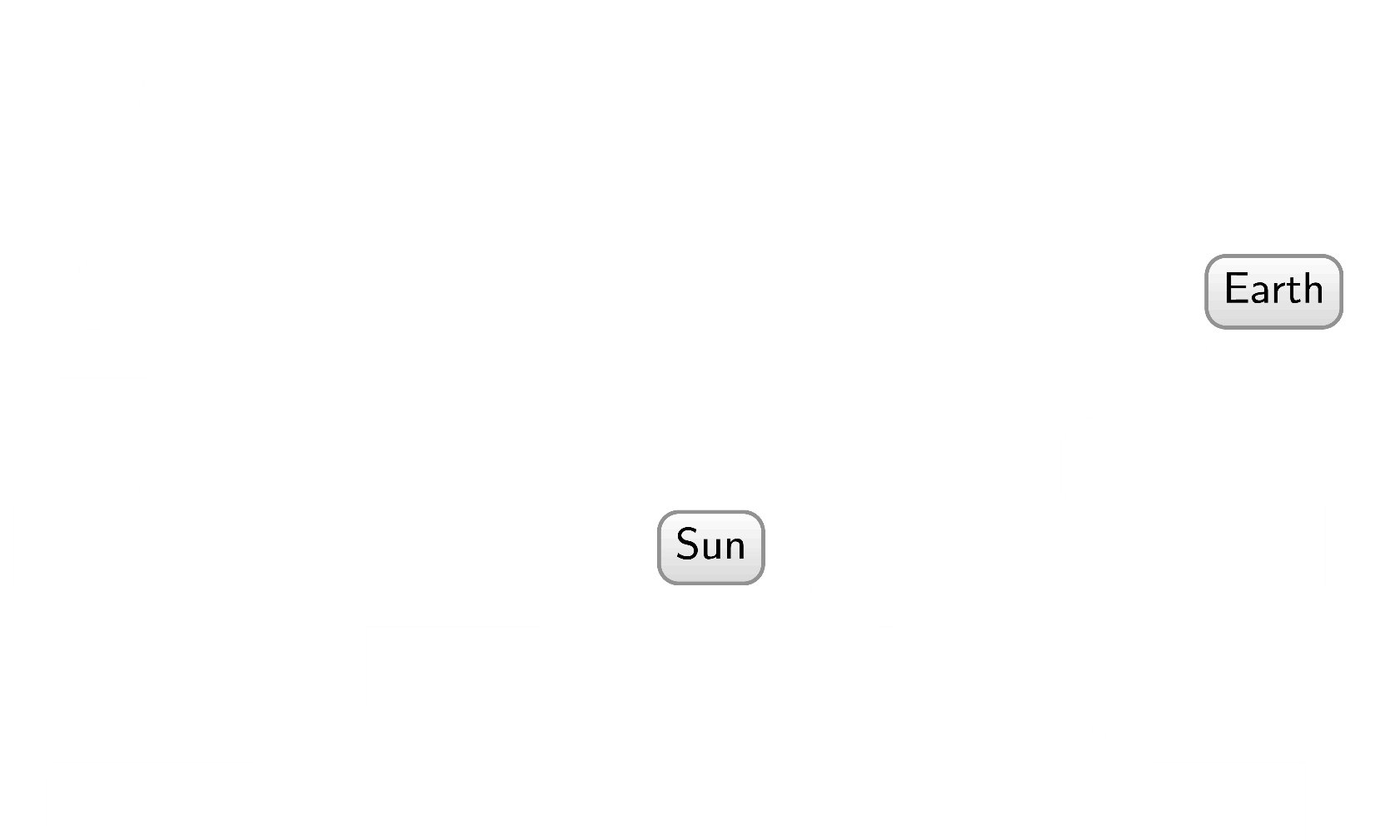 Planets / Graph Database
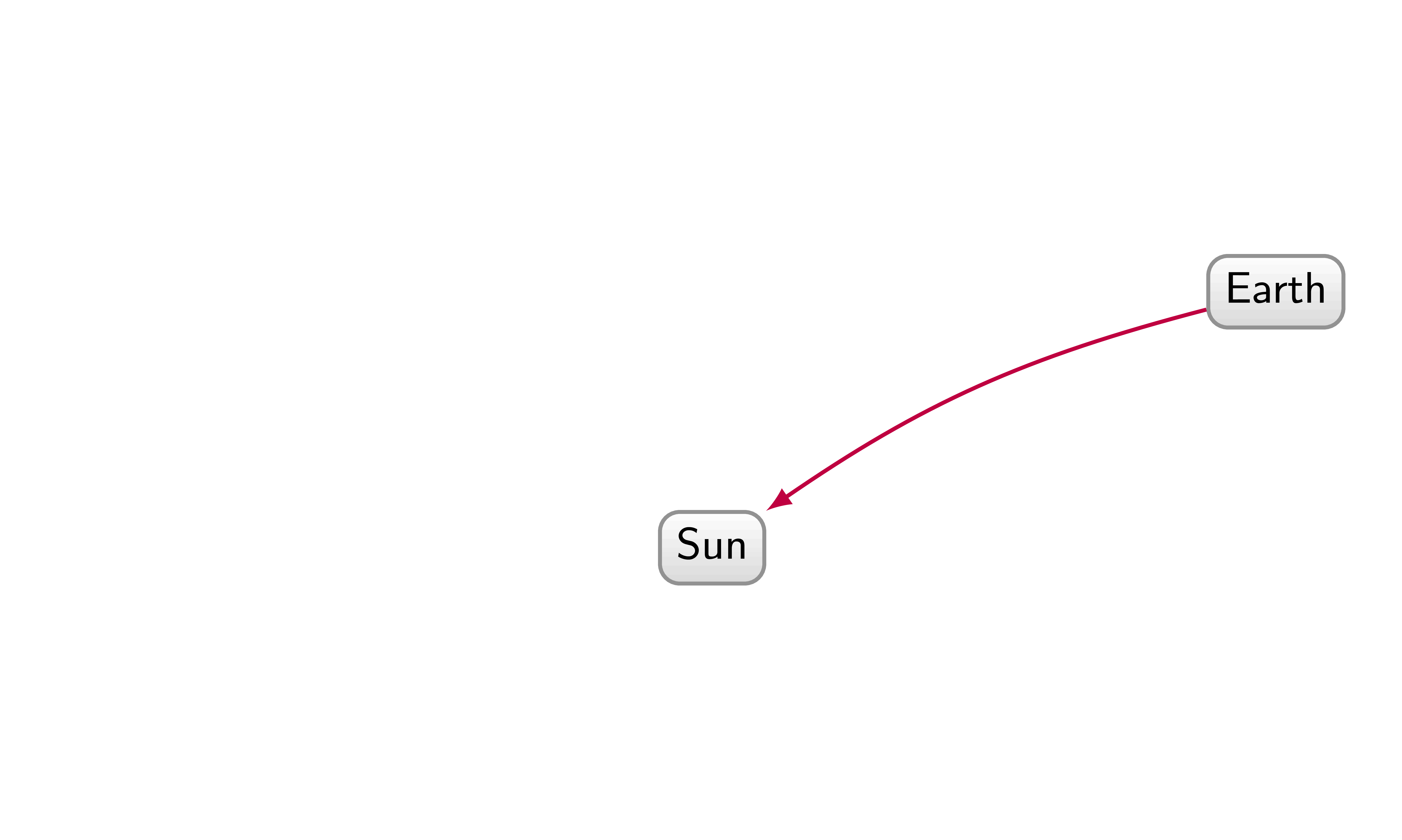 Planets / Graph Database
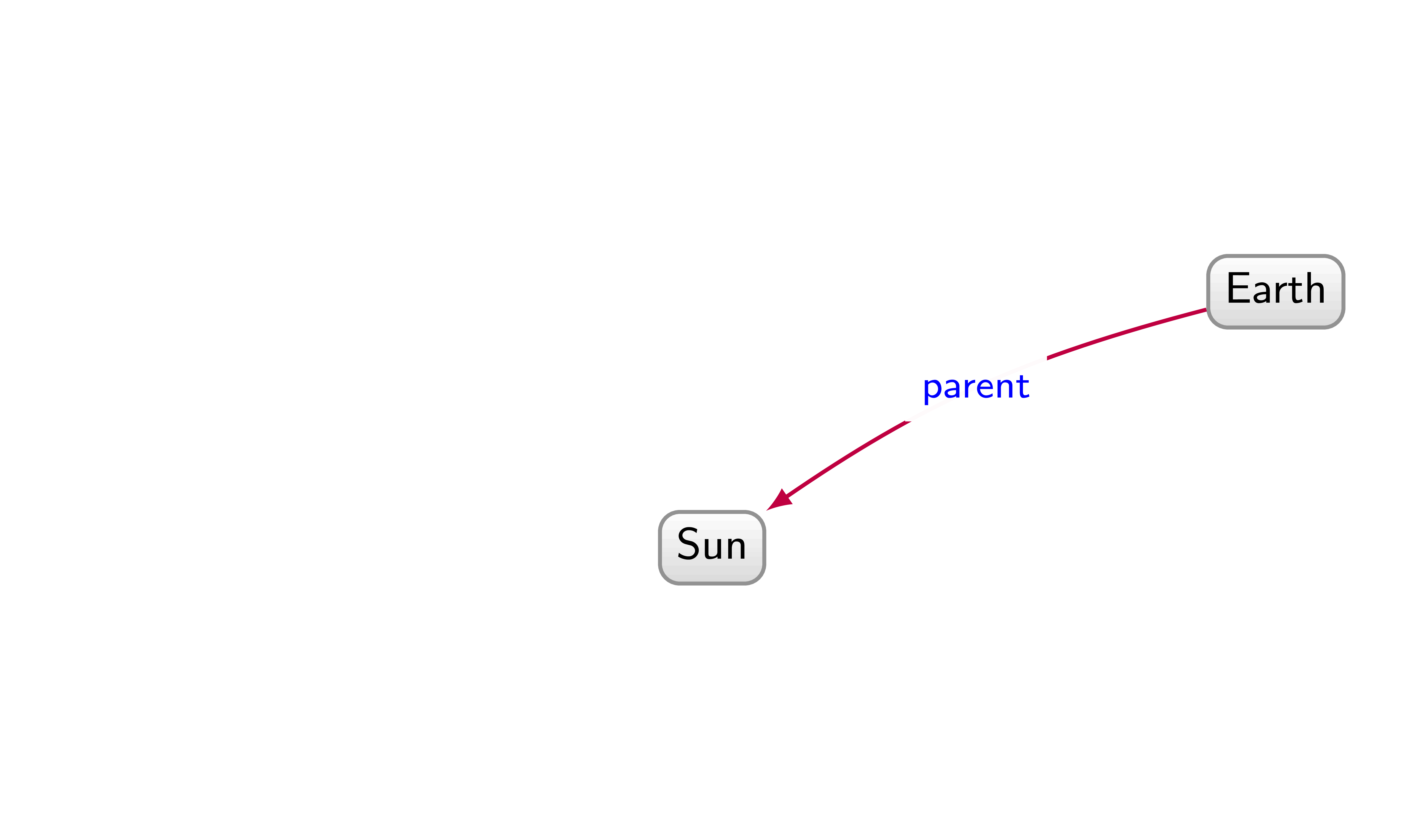 Planets / Graph Database
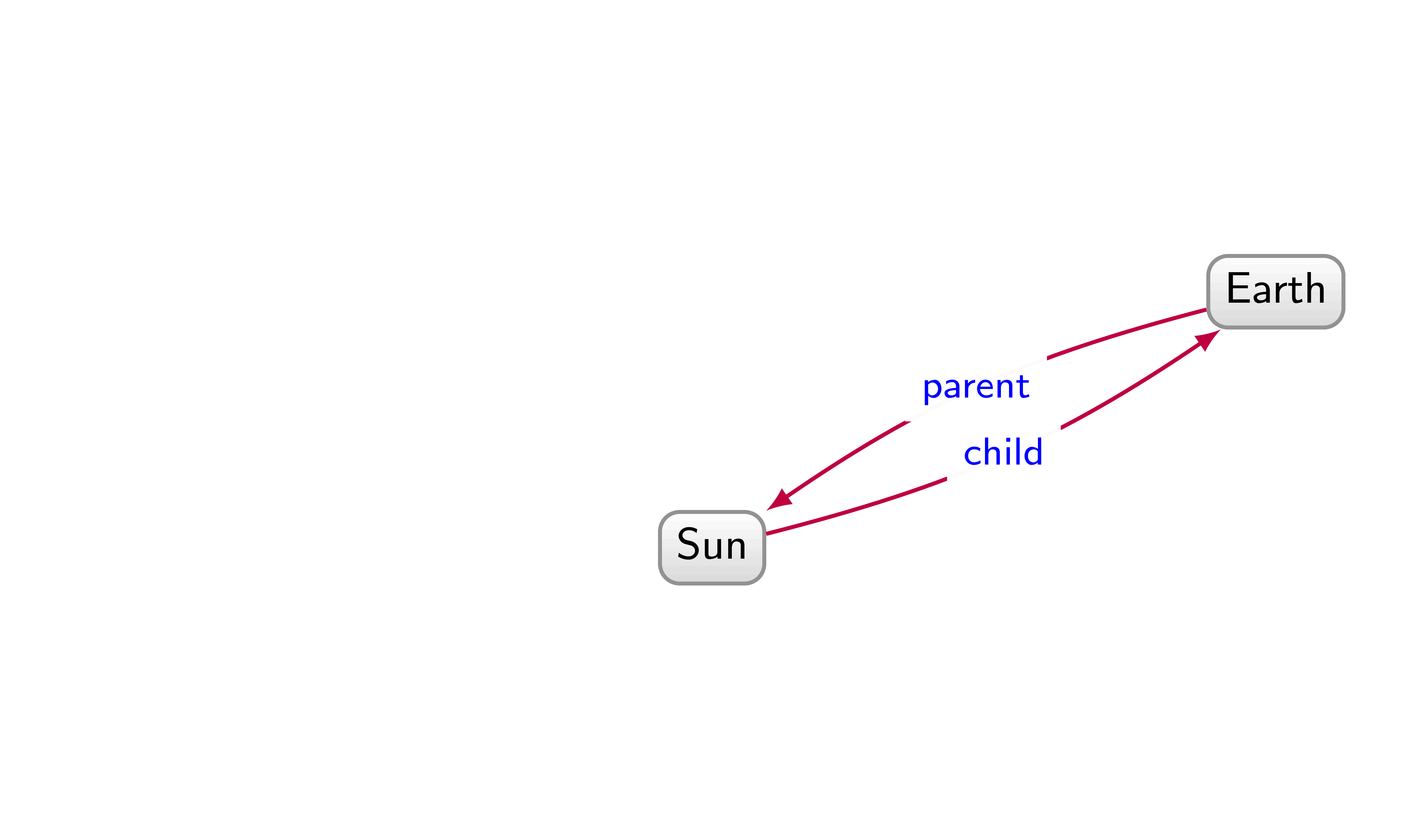 Planets / Graph Database
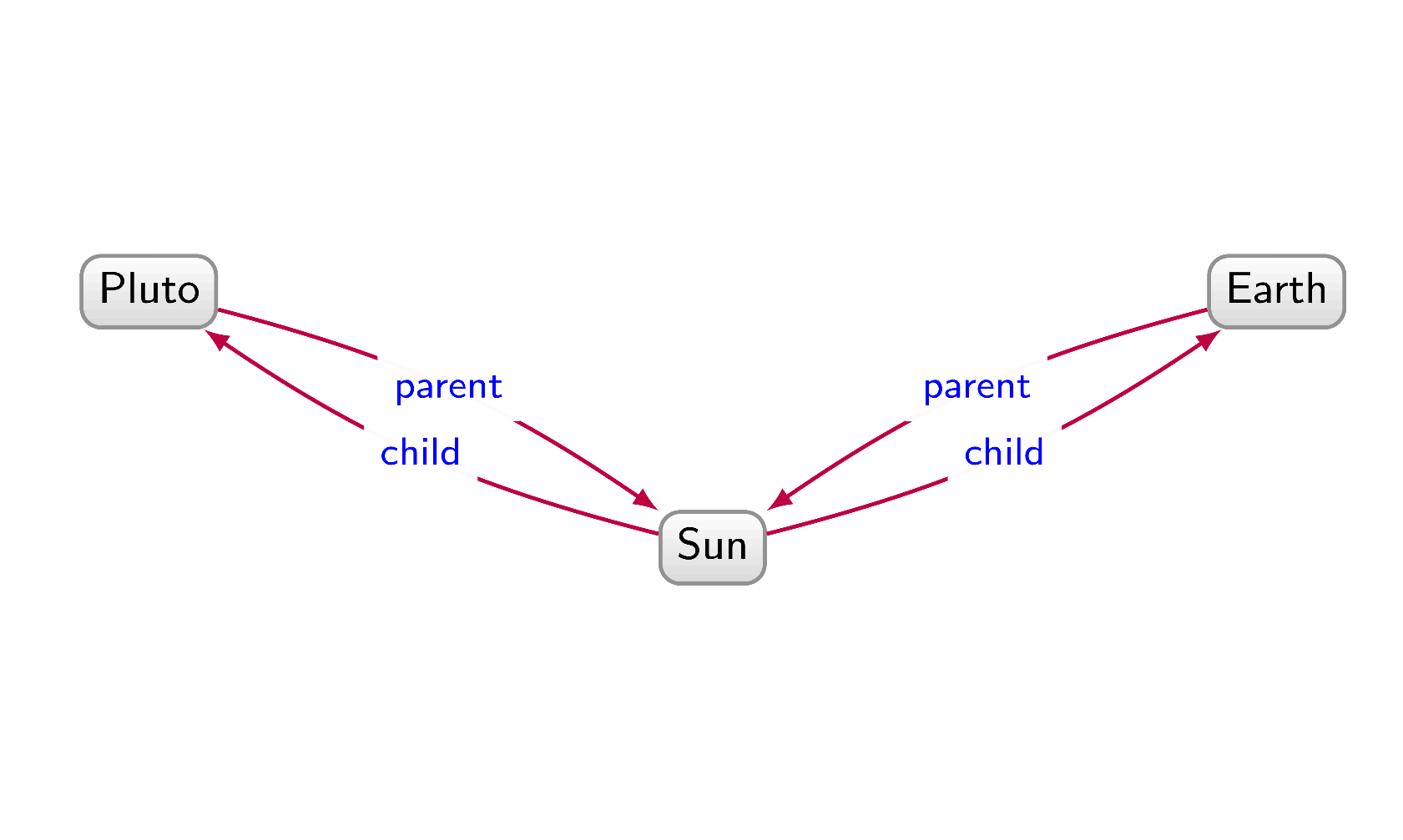 Planets / Graph Database
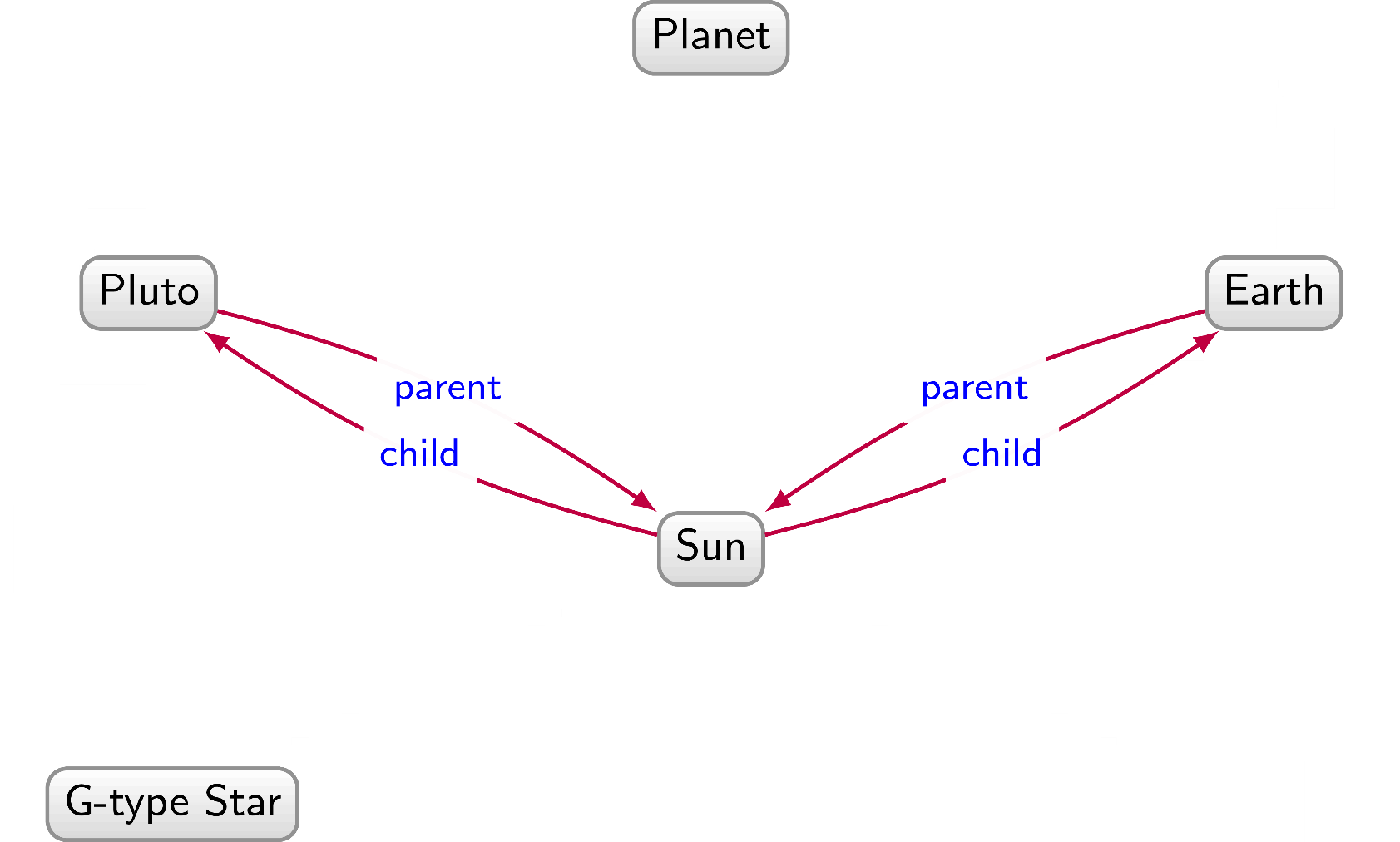 Planets / Graph Database
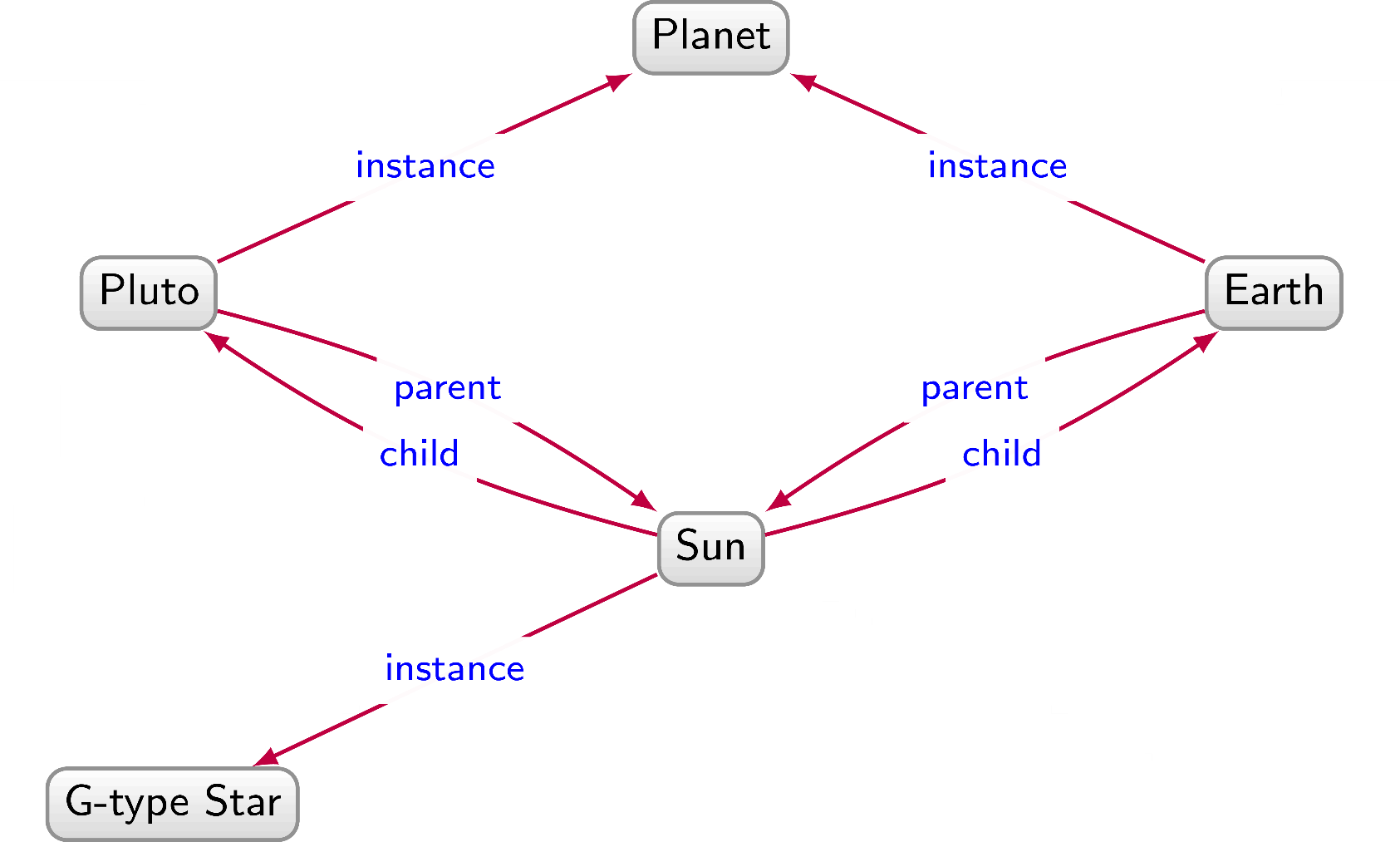 Planets / Graph Database
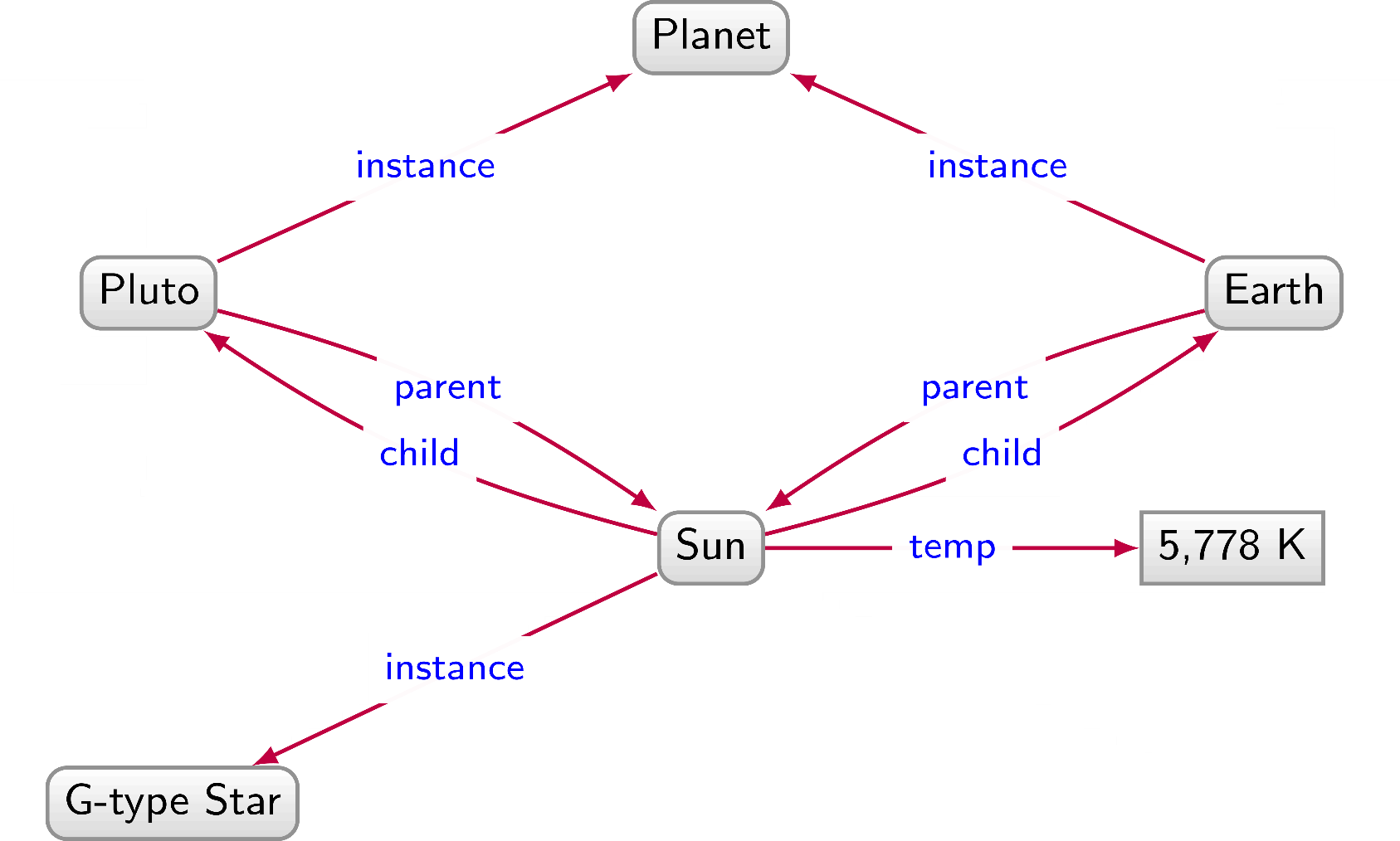 Planets / Graph Database
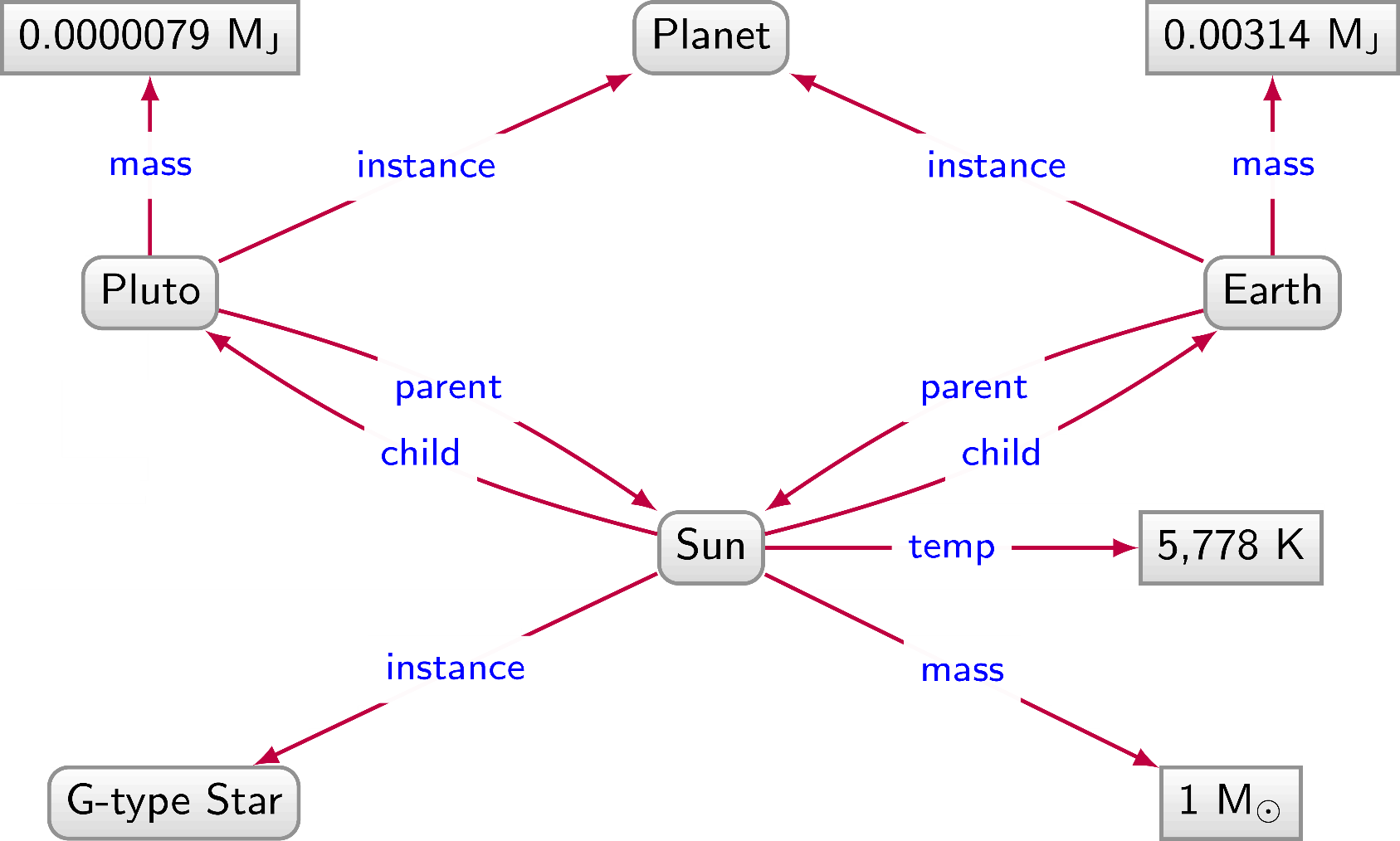 Planets / Graph Database
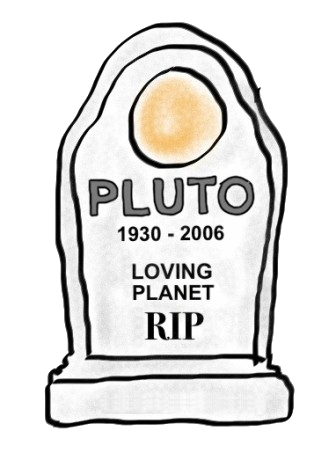 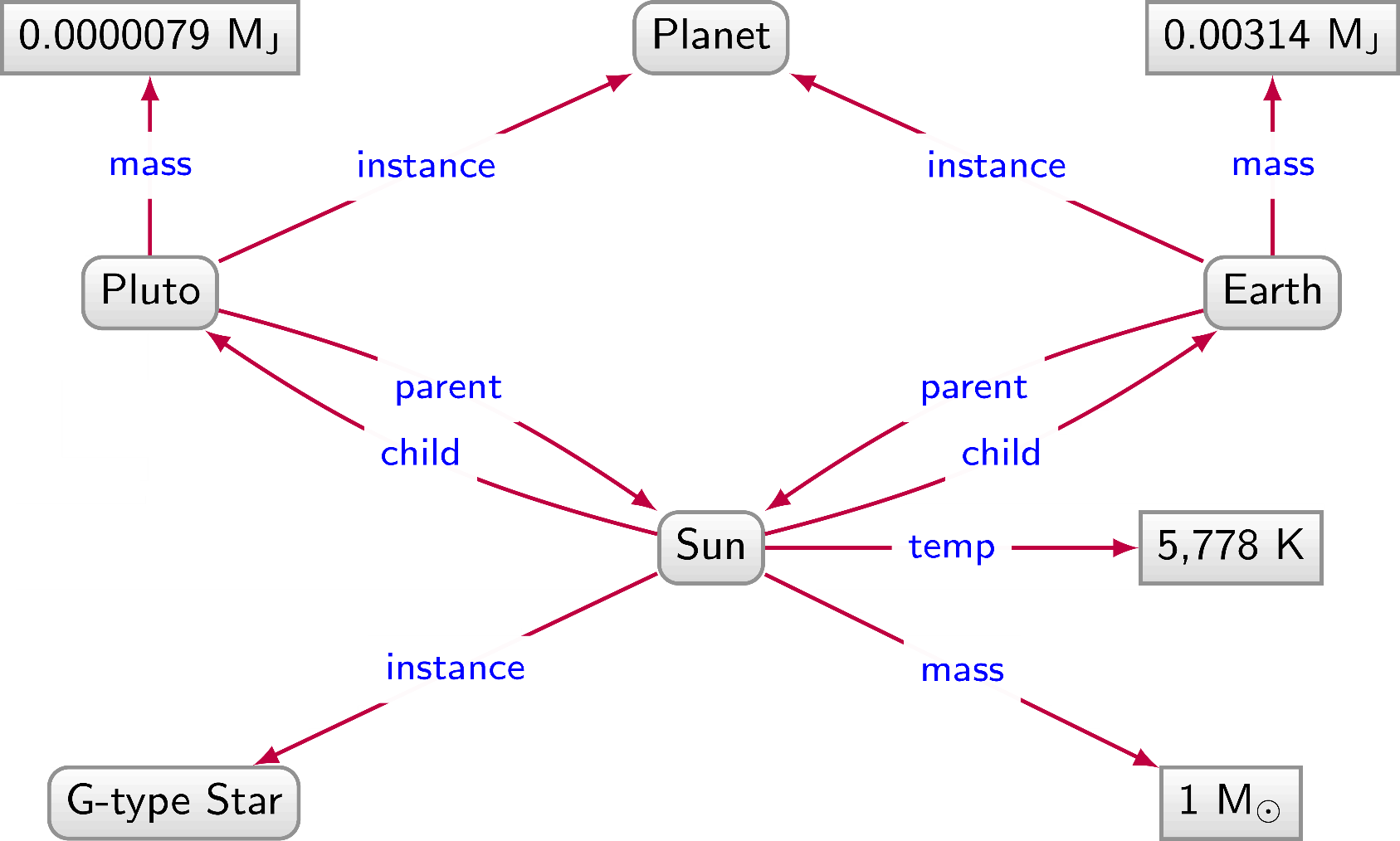 Planets / Graph Database
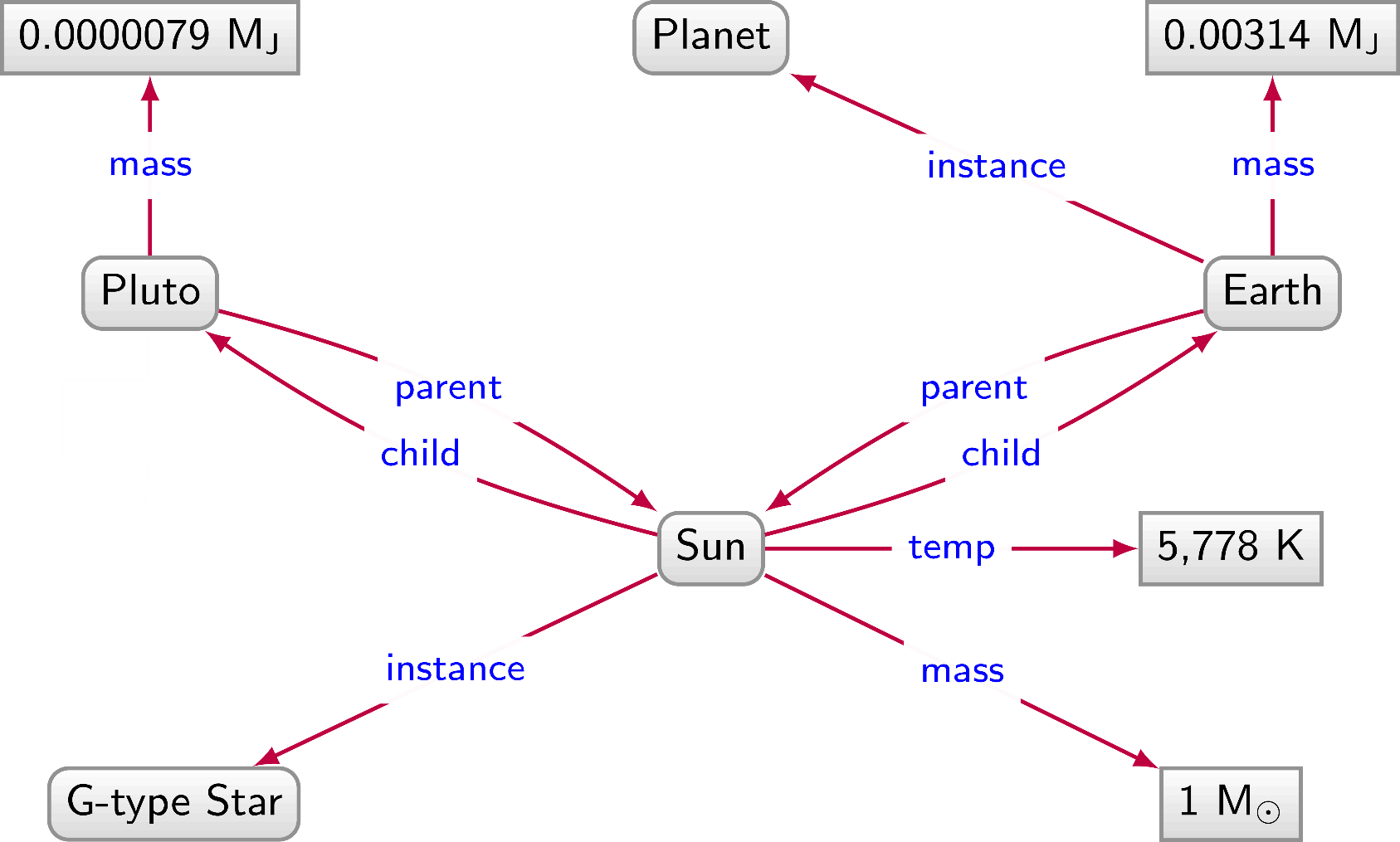 Planets / Graph Database
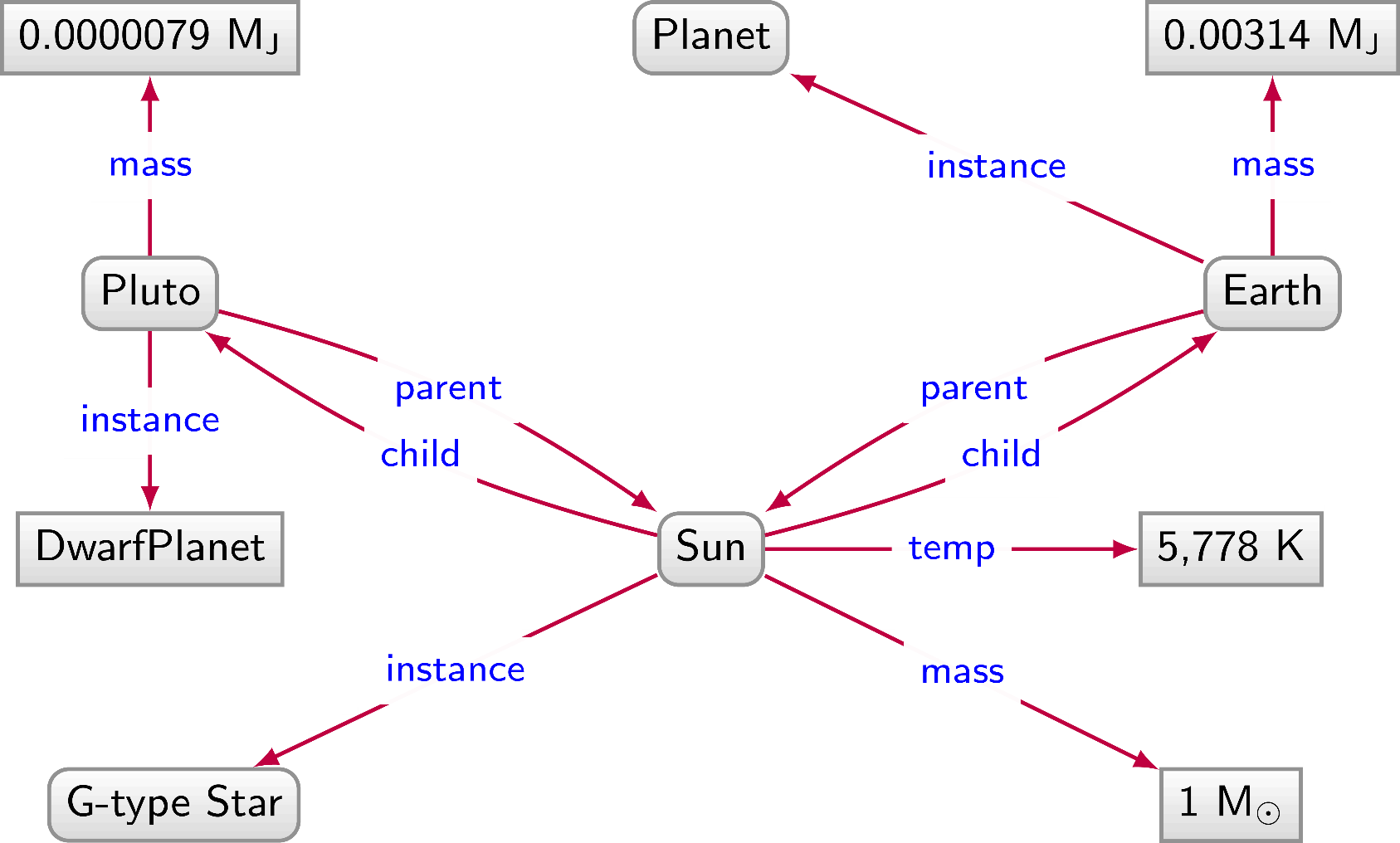 Planets / Graph Database
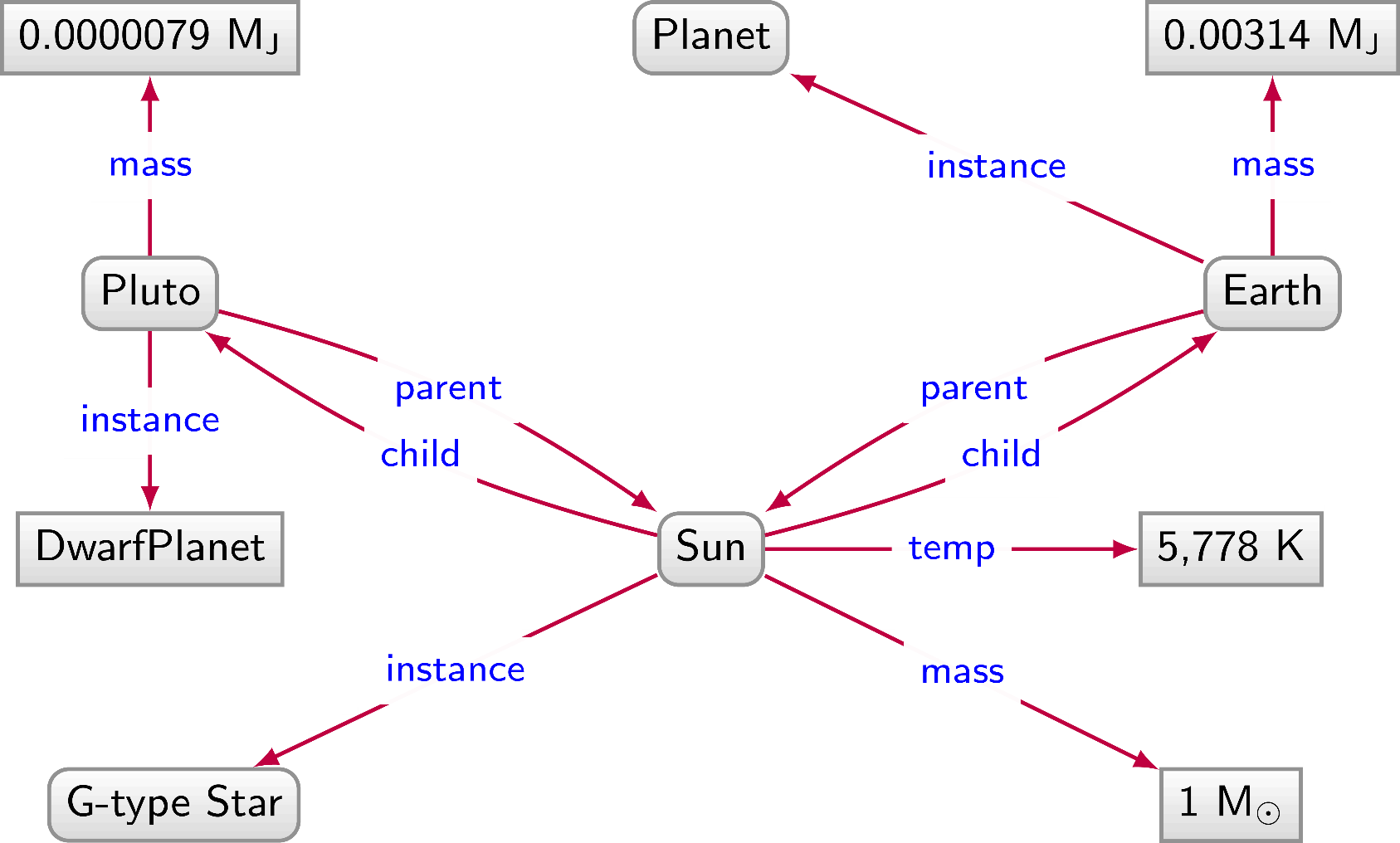 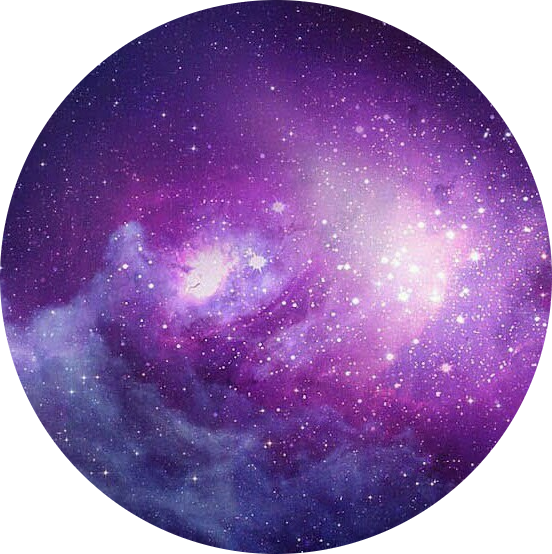 Planets / Graph Database
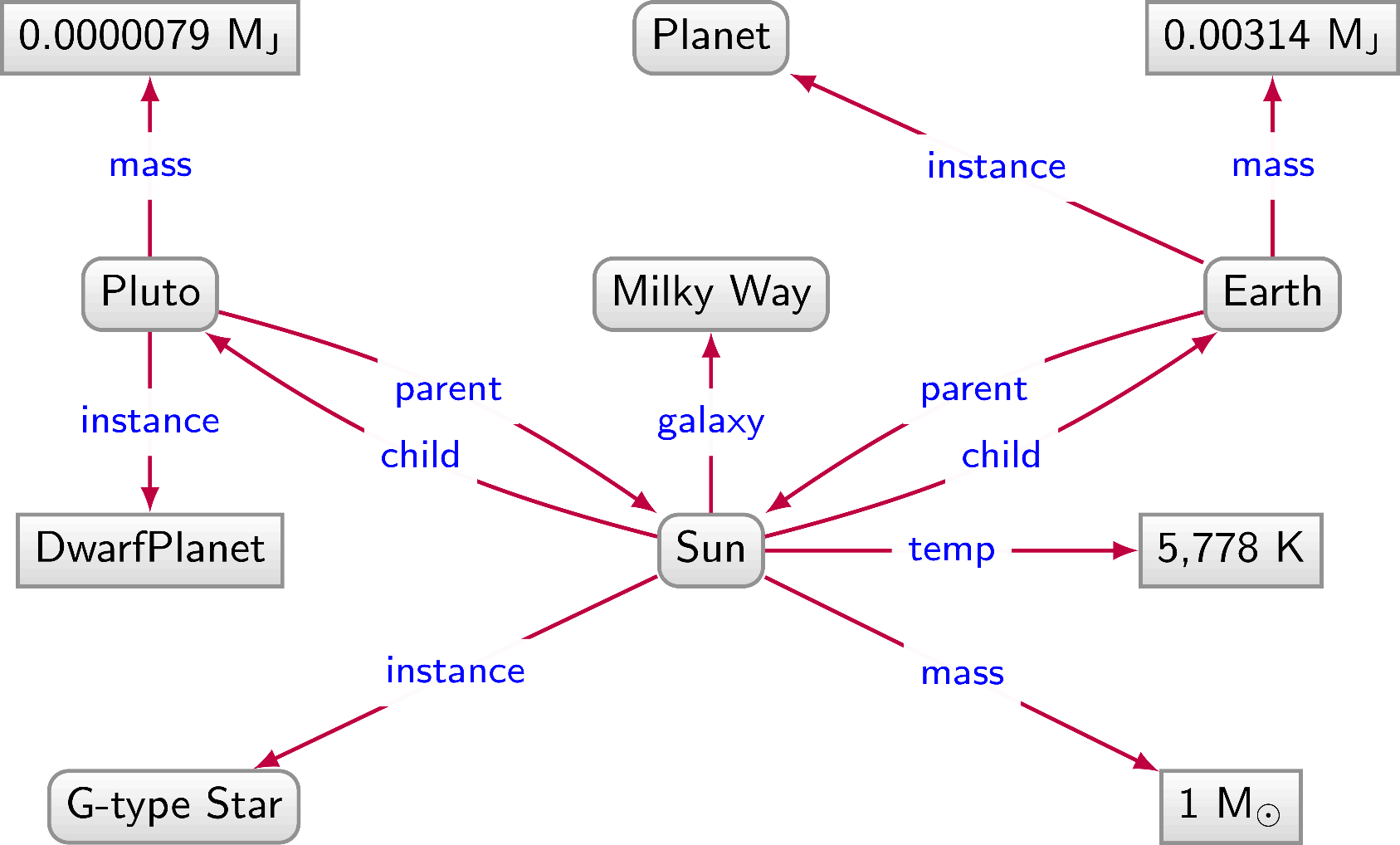 Planets / Graph Database
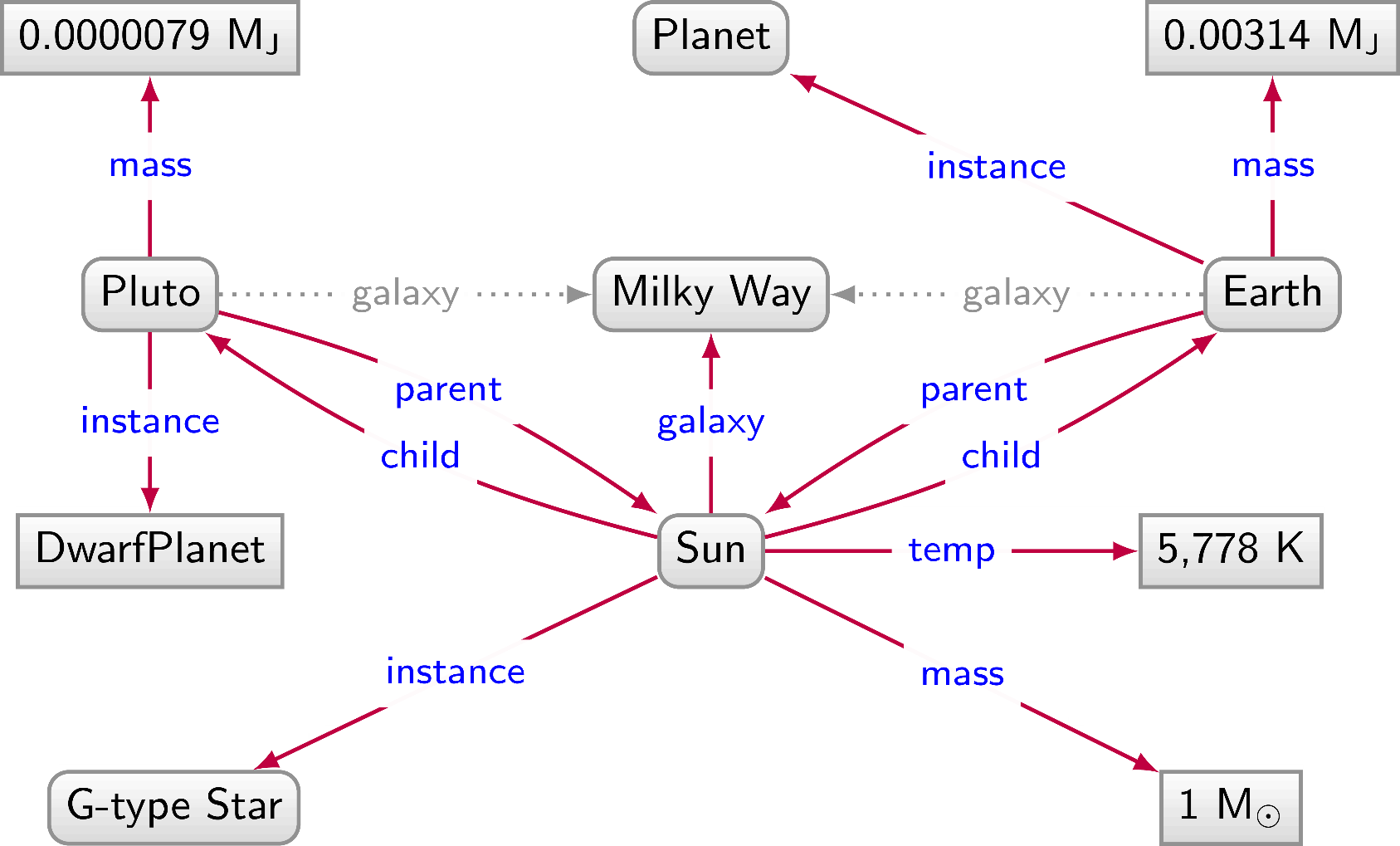 Planets / Graph Database
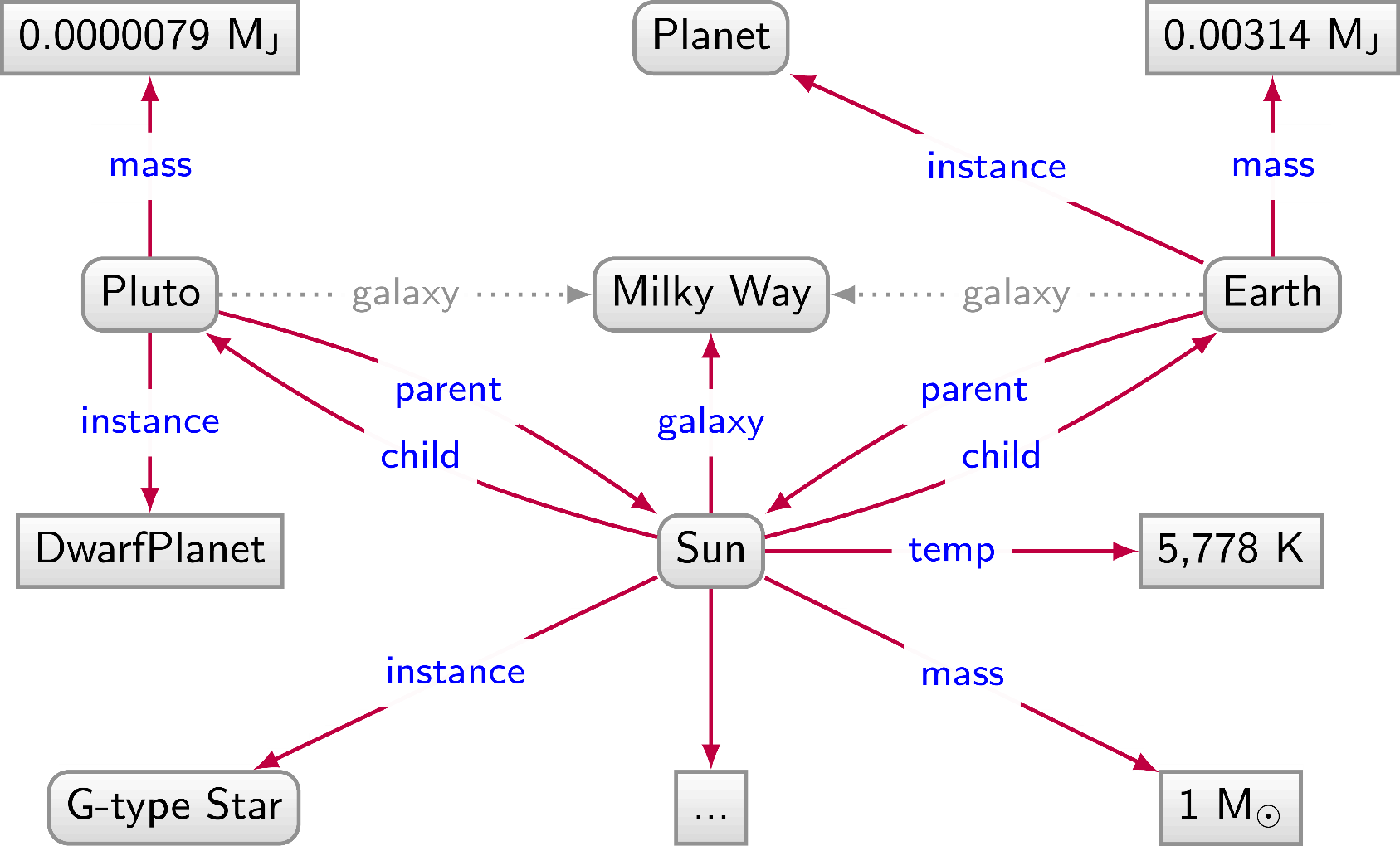 Relational databases: Pros and Cons
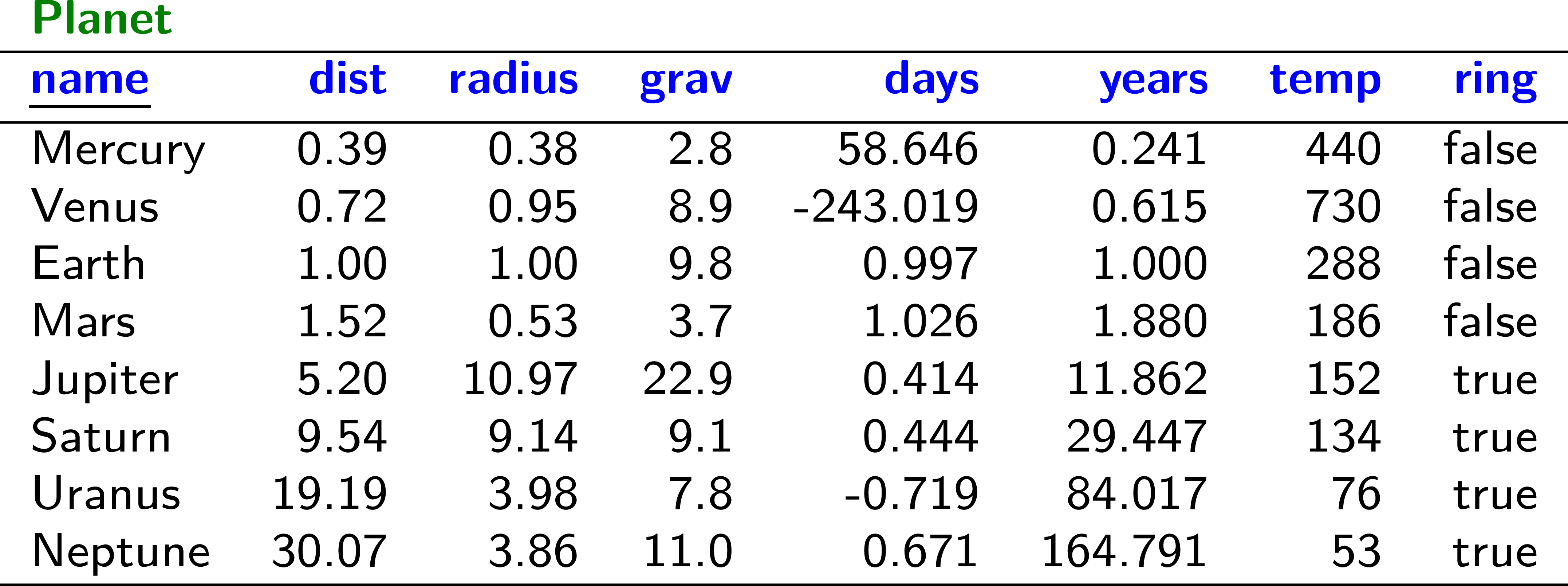 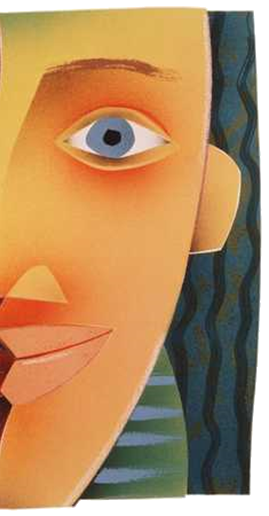 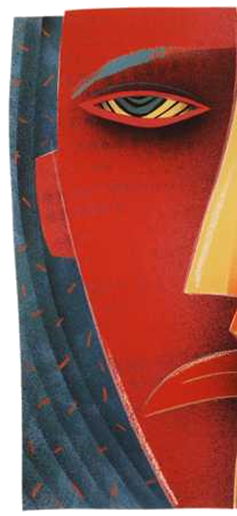 We have a 
structure (schema) imposed from the start
We have to impose a 
structure (schema) 
from the start
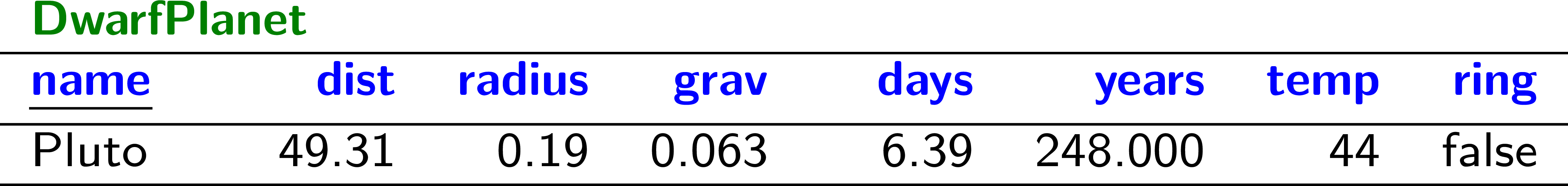 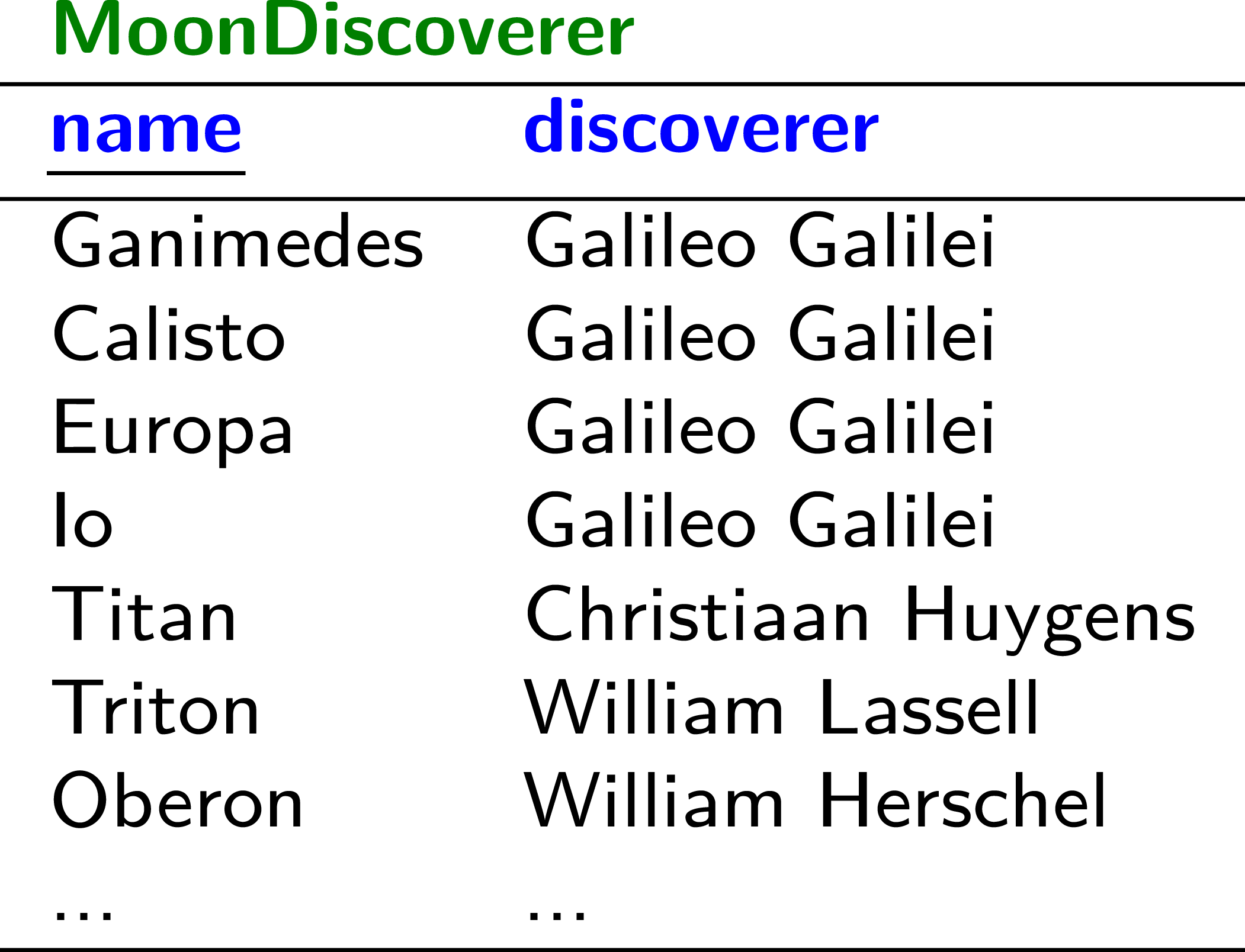 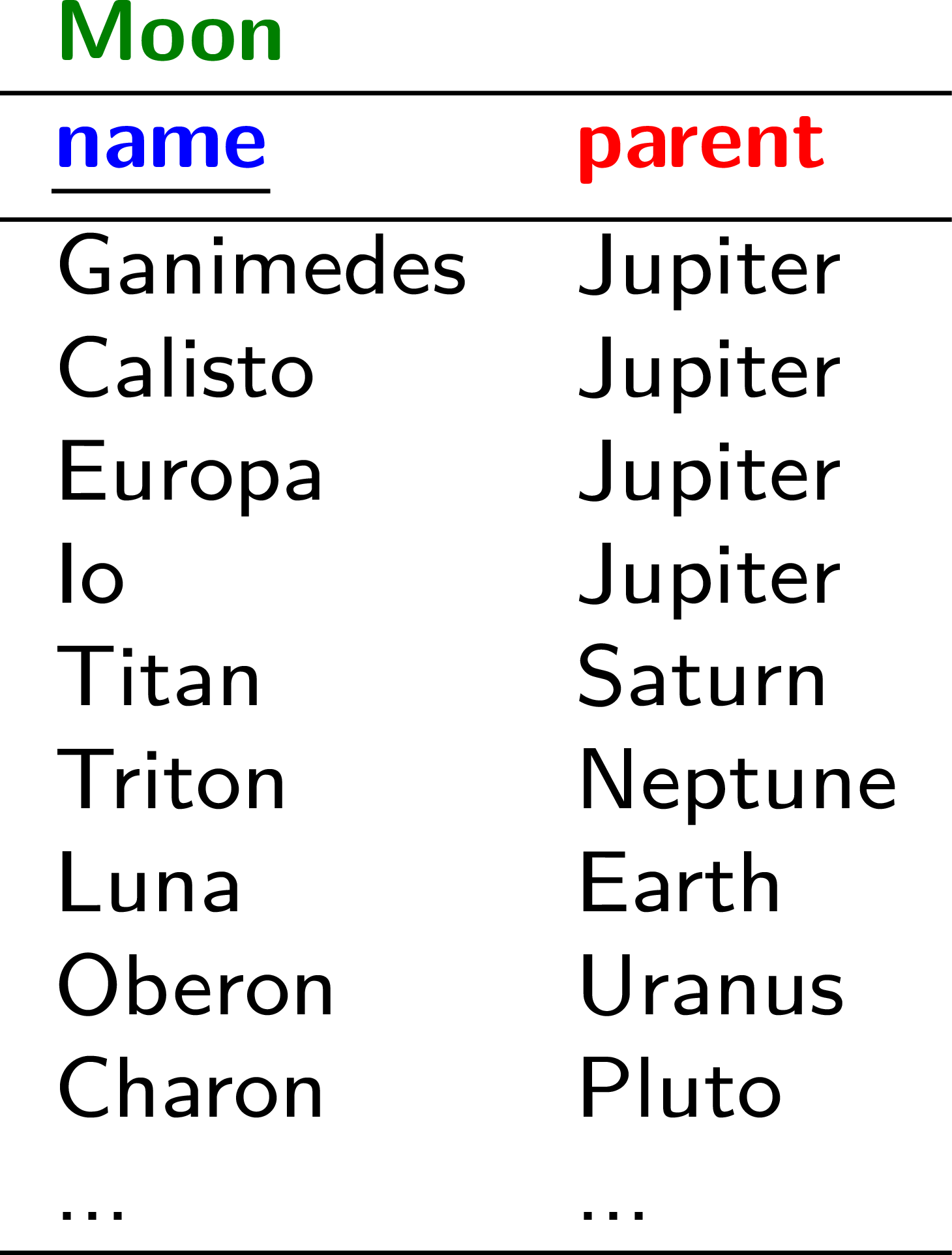 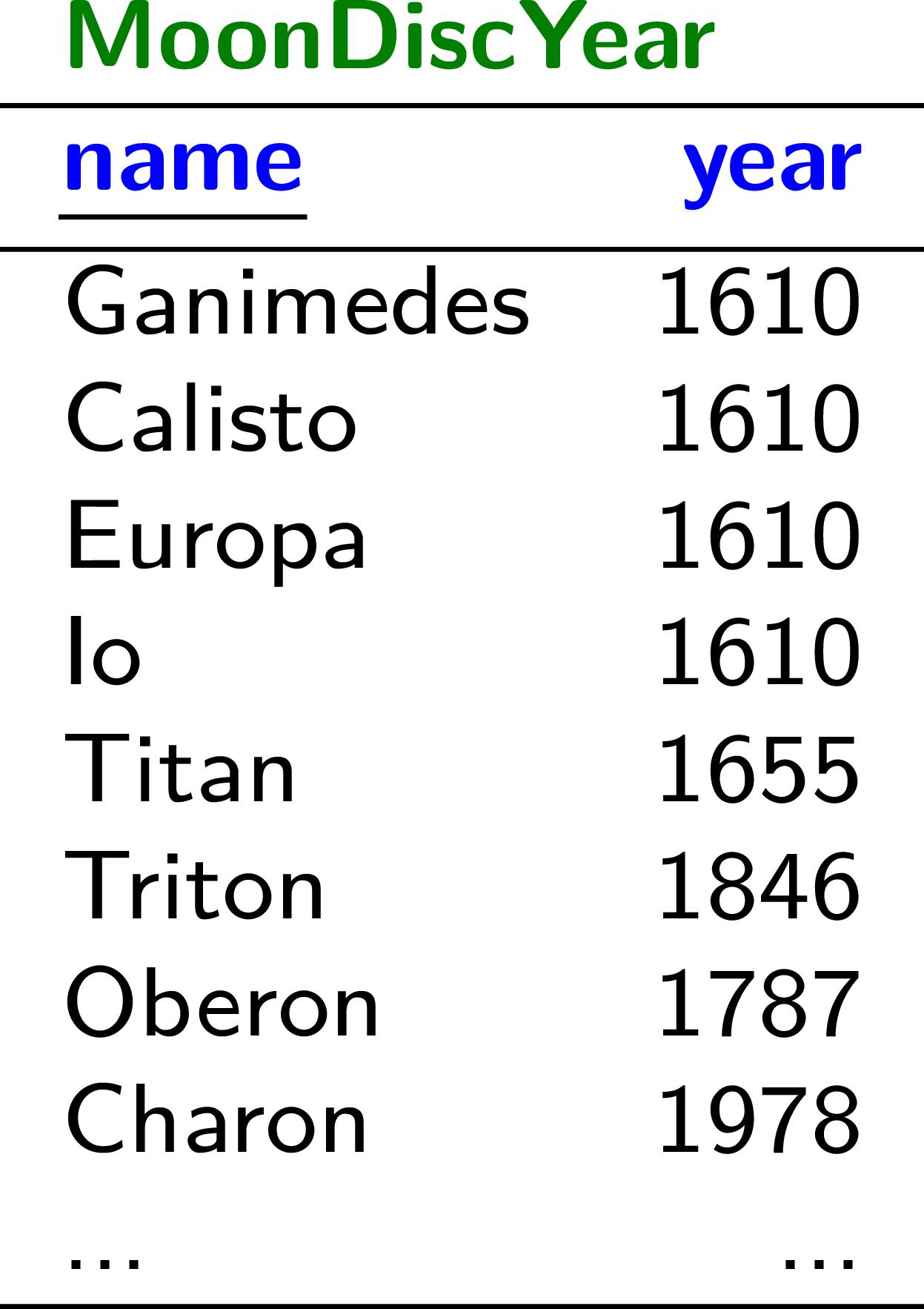 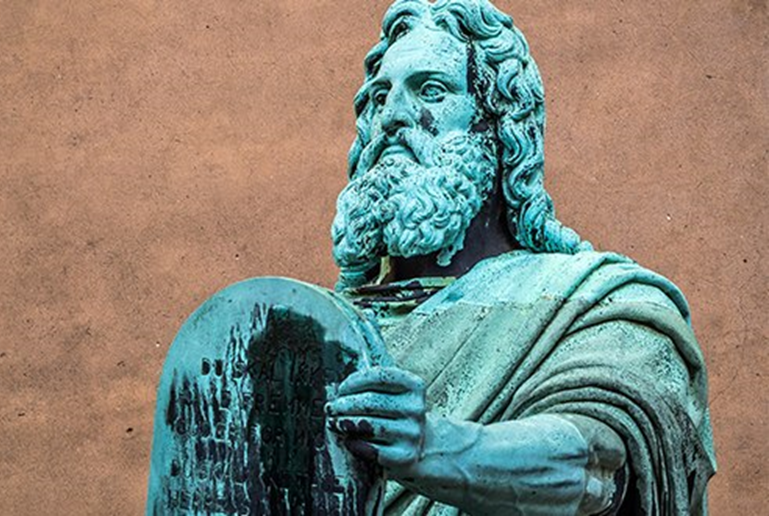 Graph Databases: Pros and Cons
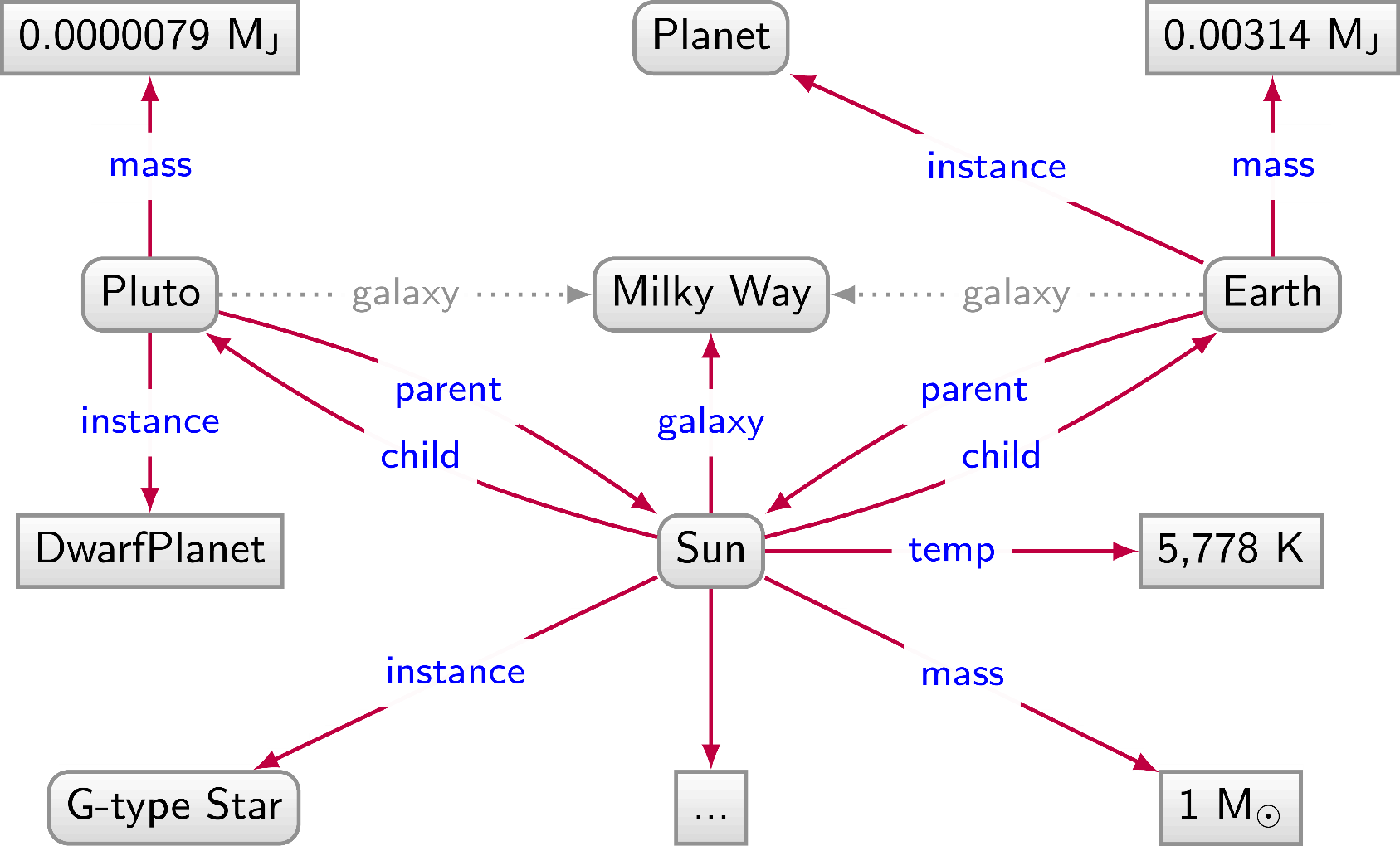 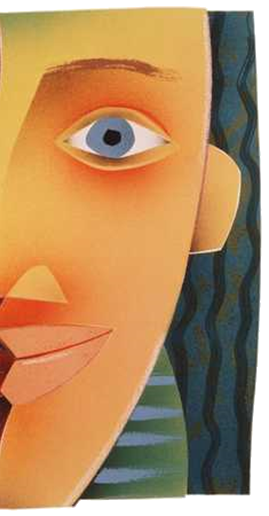 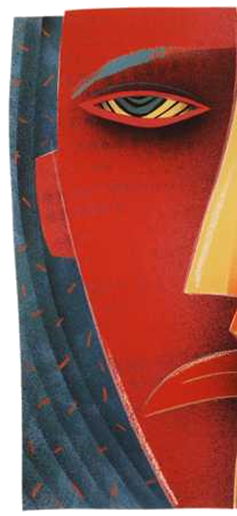 We don't have a 
structure (schema) imposed from the start
We don't have to impose a 
structure (schema) 
from the start
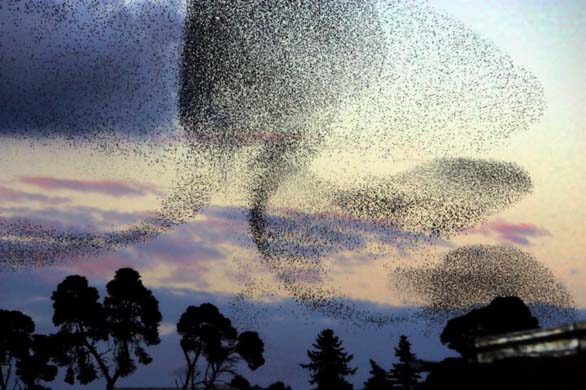 Why do we need Graph Databases?Path Queries
Directed Edge-labelled Graph
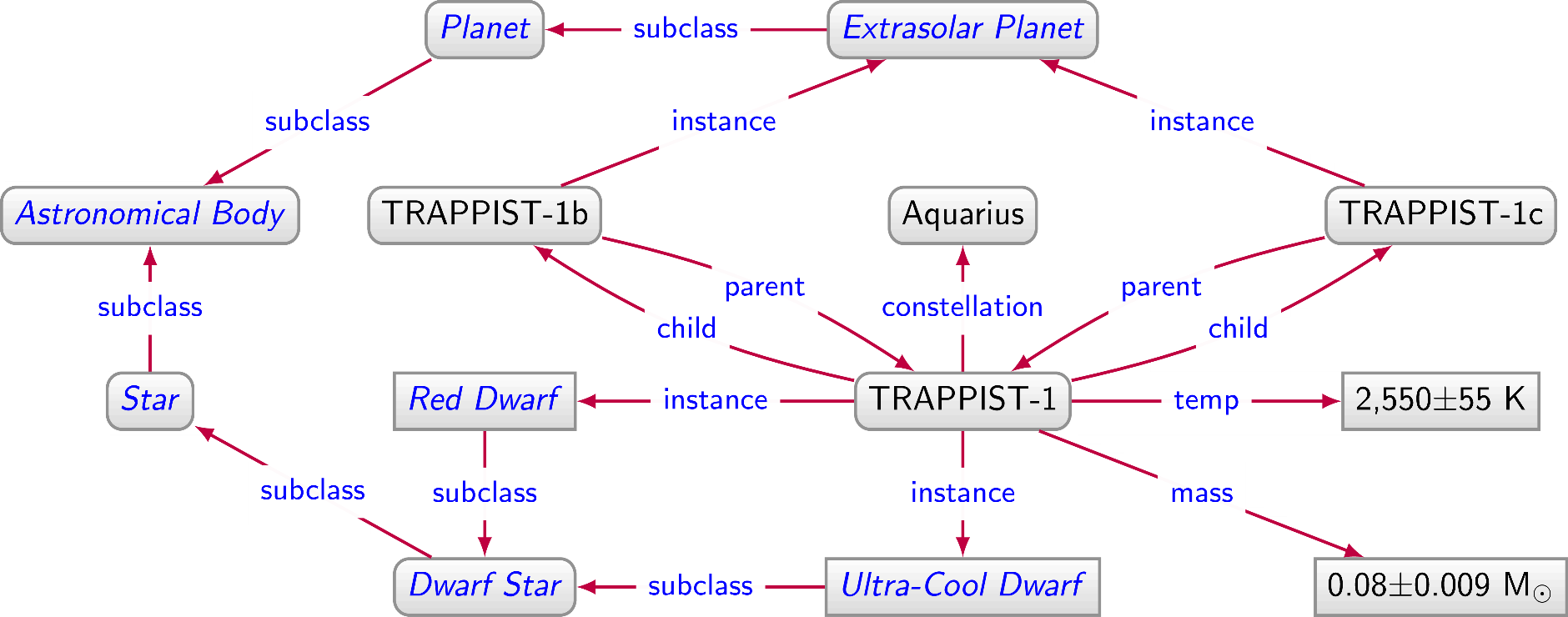 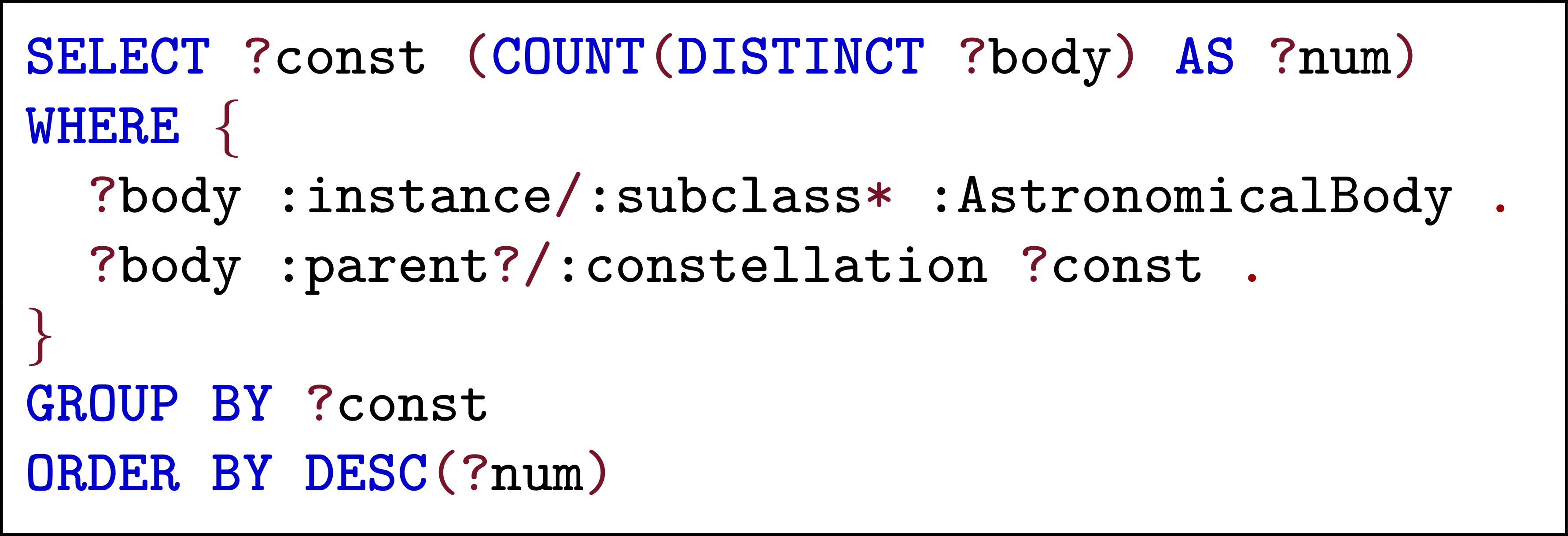 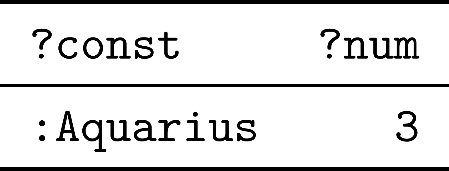 Property Graph
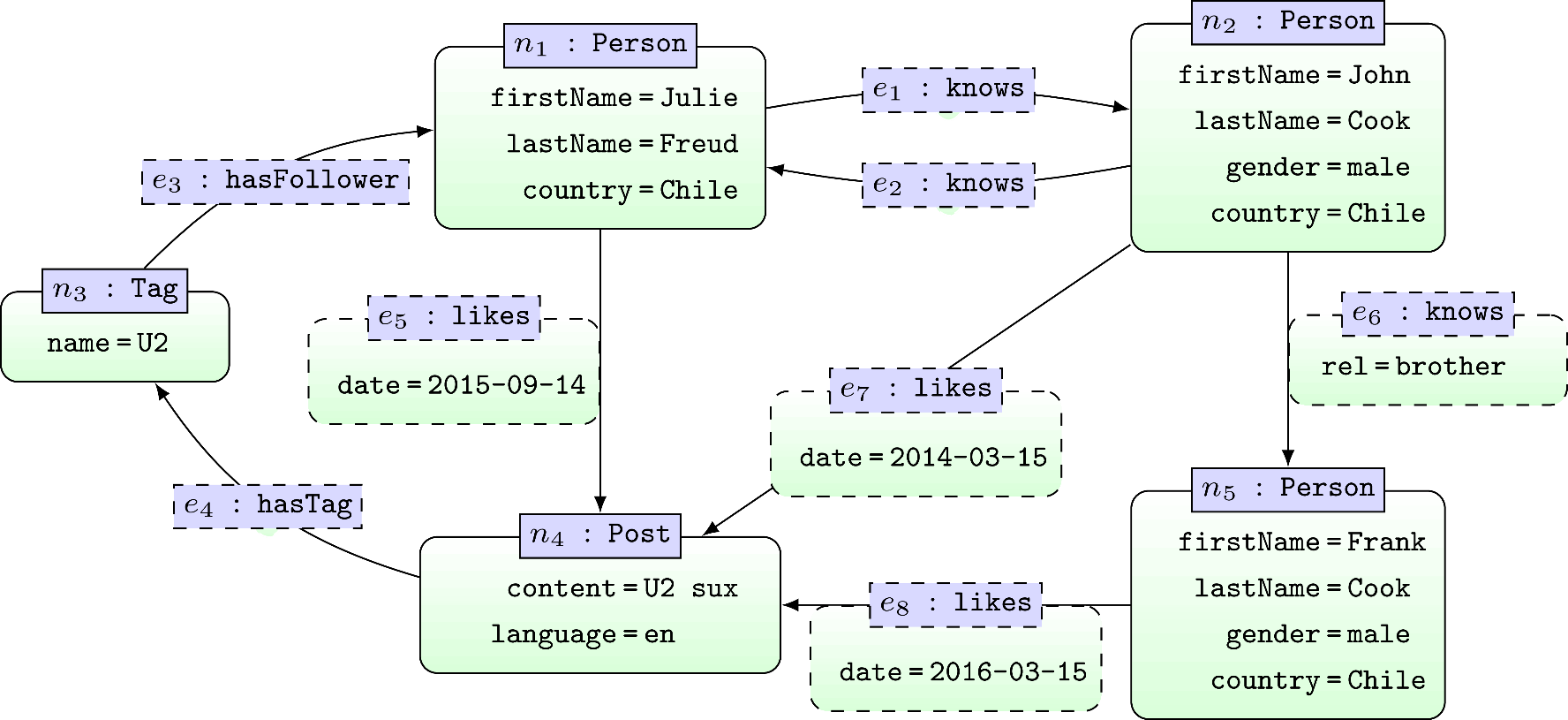 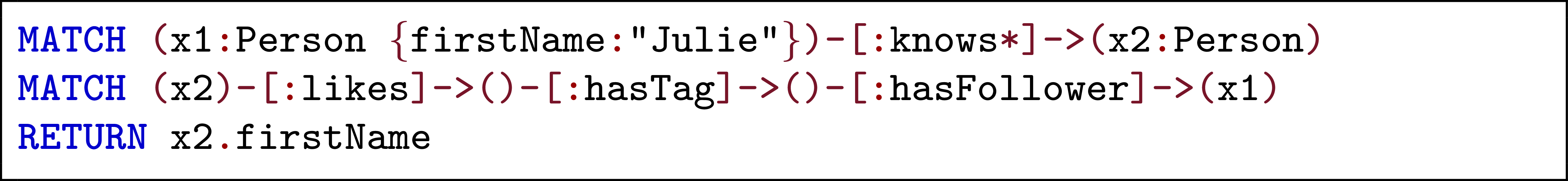 ???
Why do we need Property Graphs?
Directed Labelled Graph
How can we say that Galileo Galilei discovered Calisto and Io in 1610 while James W. Christy discovered Charon in 1978?
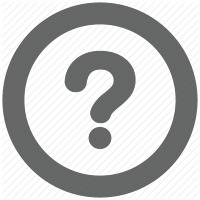 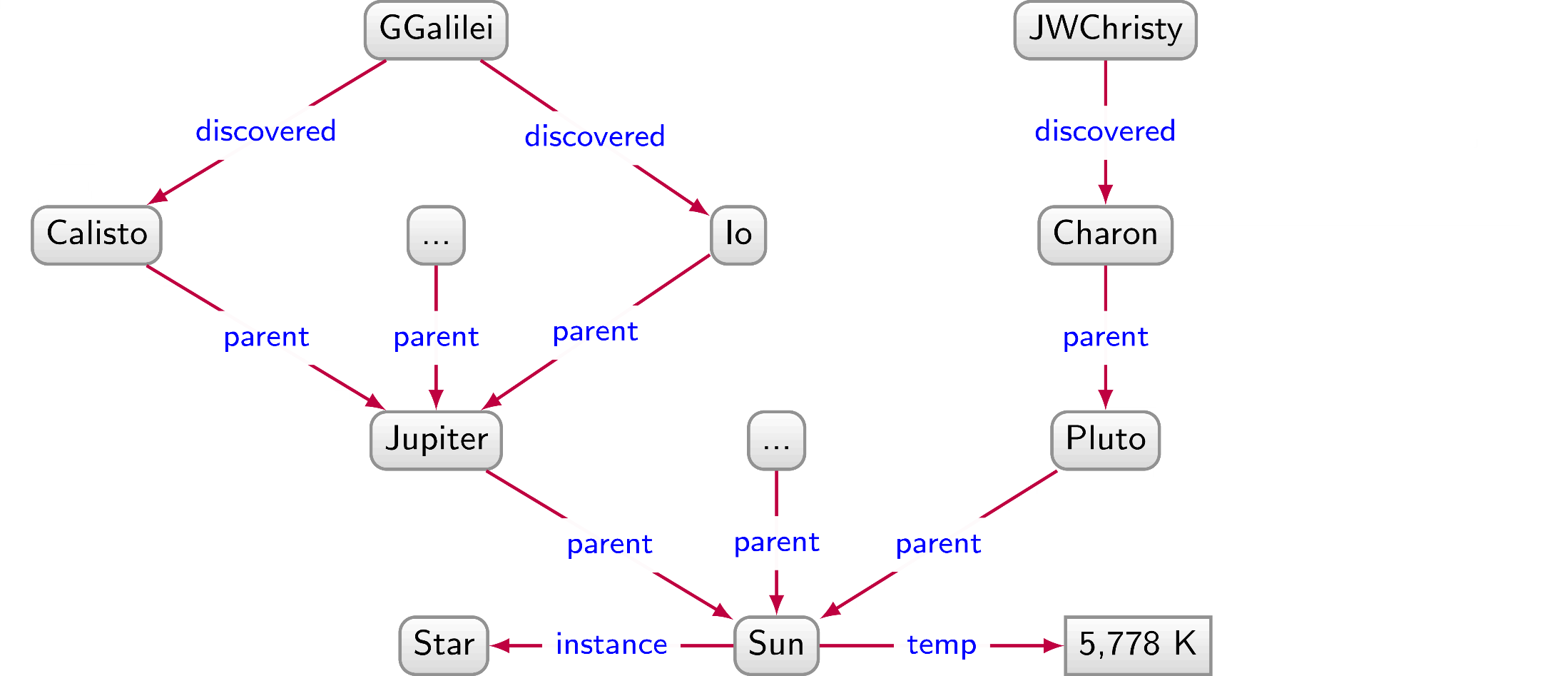 Directed Labelled Graph
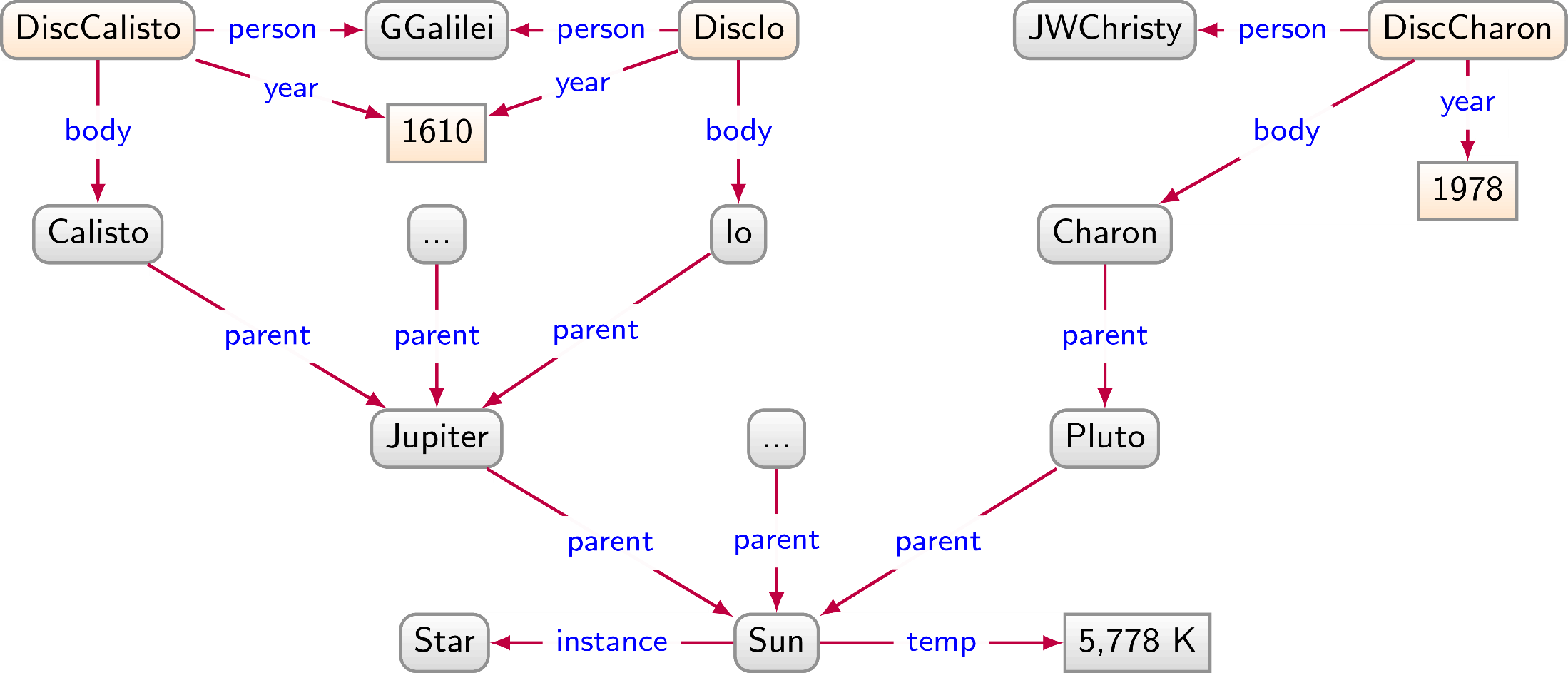 Wouldn't it have been nice to simply ...
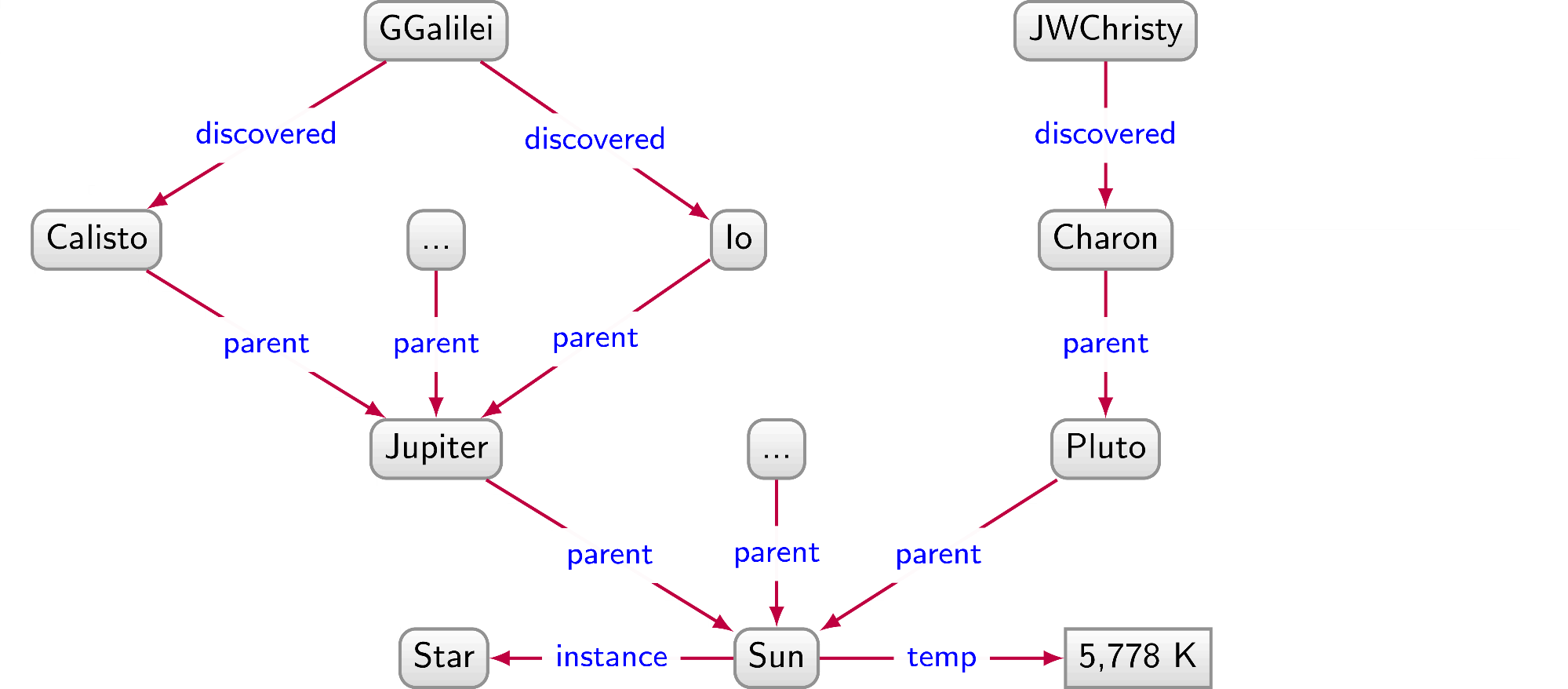 Wouldn't it have been nice to simply ...
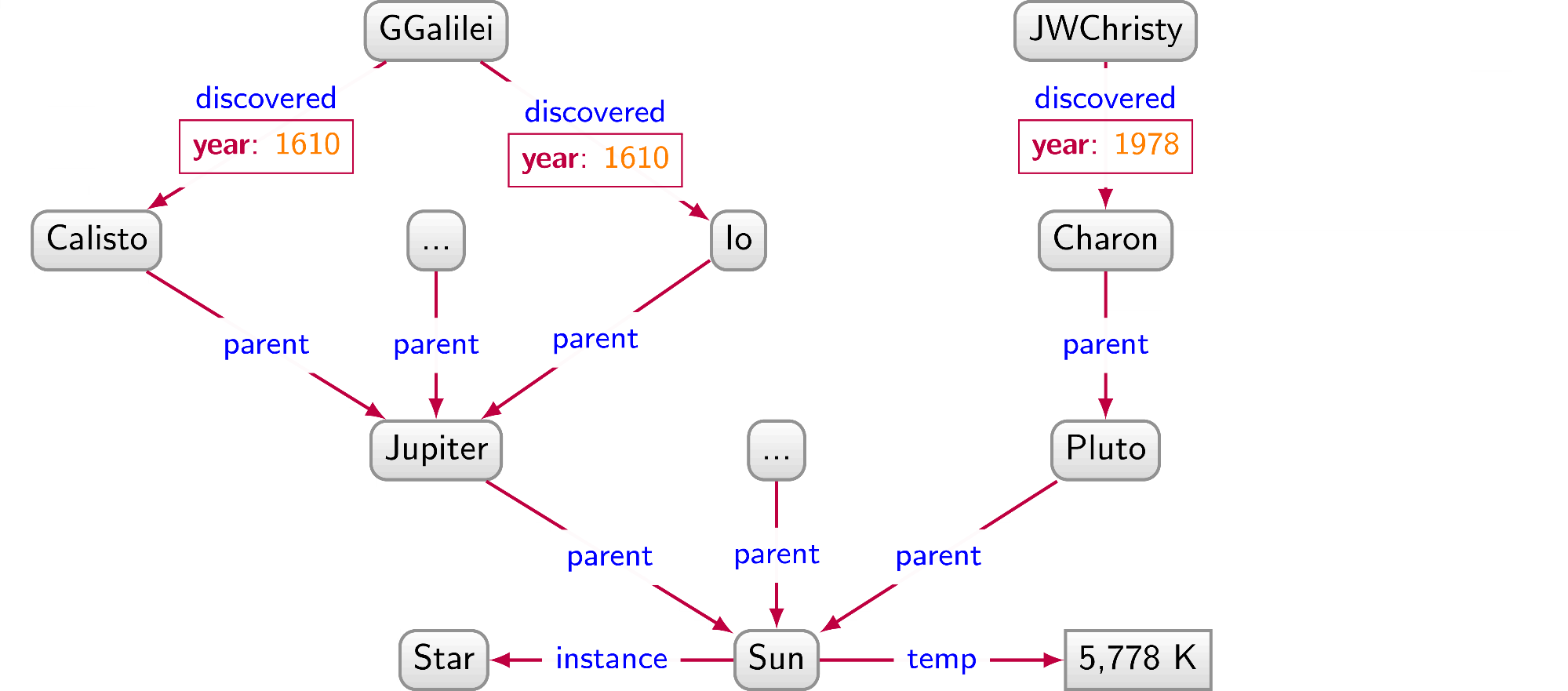 Property Graphs ...
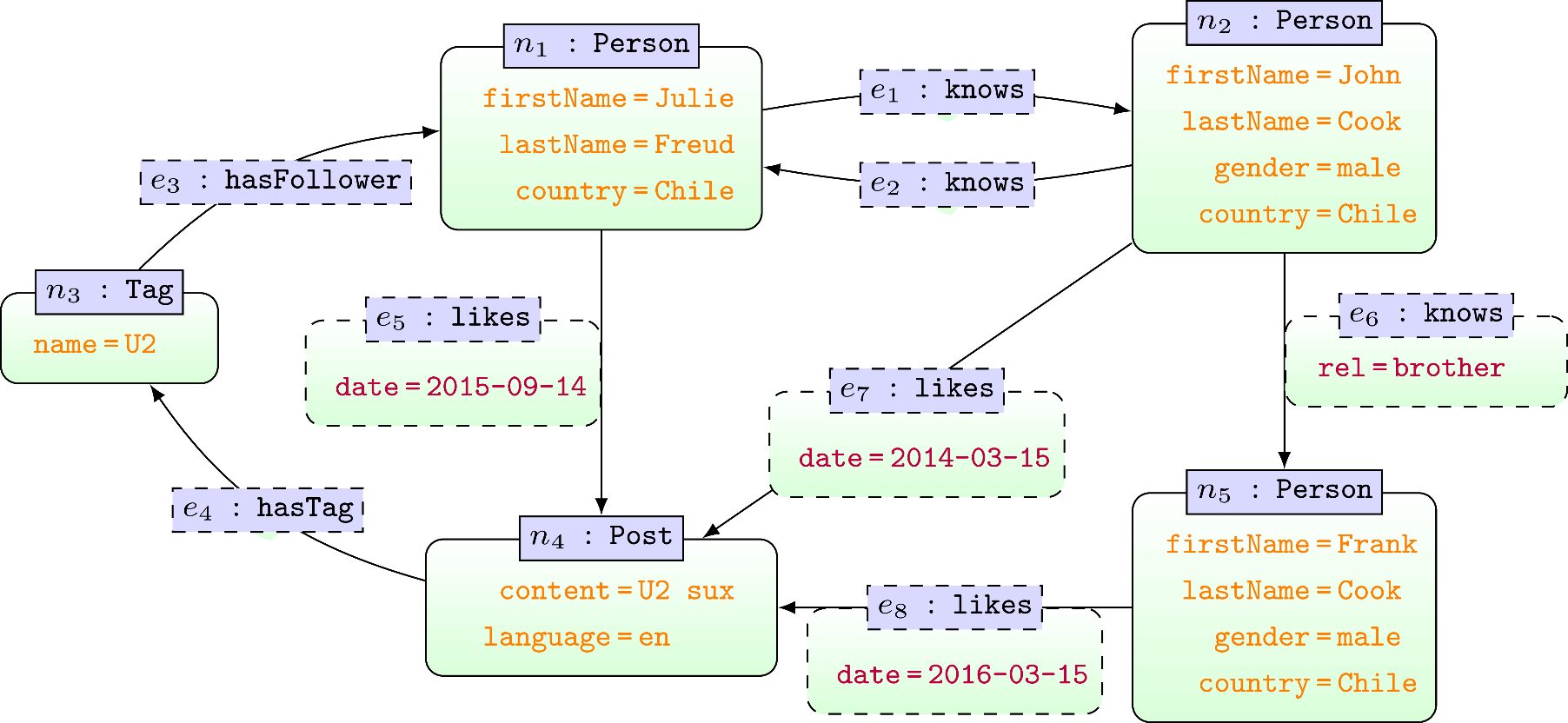 ... attributes on nodes and edges
Property Graphs
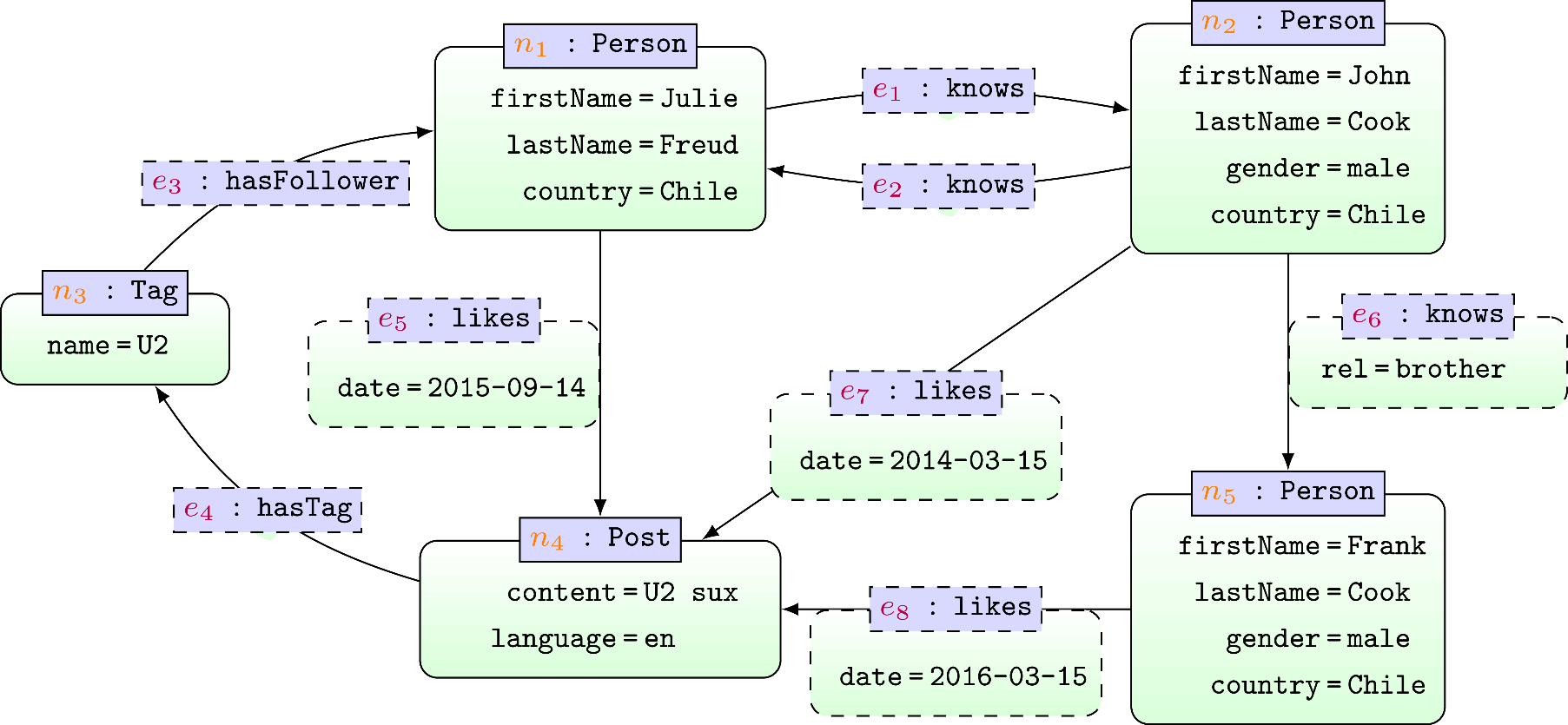 ... attributes on nodes and edges
... IDs on nodes and edges
Property Graphs
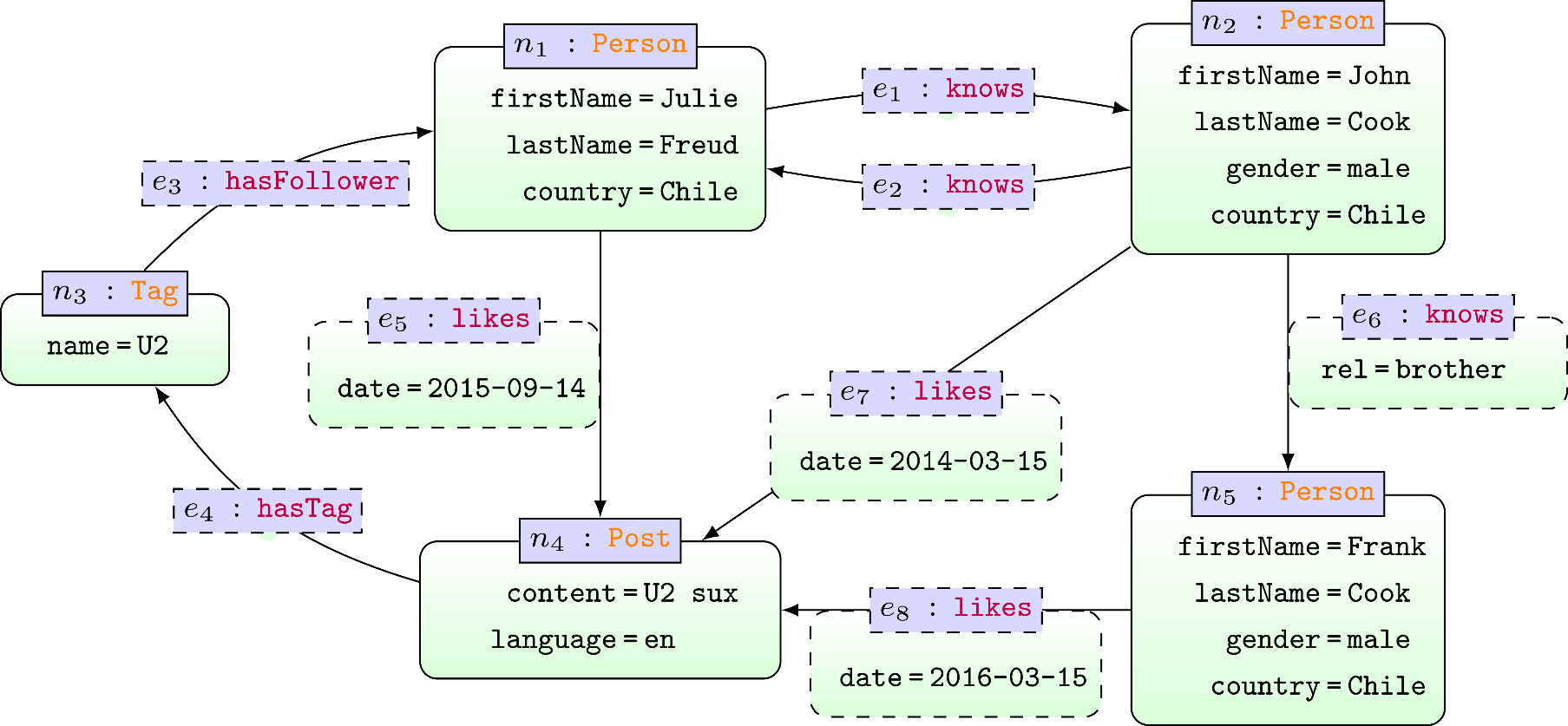 ... attributes on nodes and edges
... IDs on nodes and edges
... labels on nodes and edges
Popular Graph Databases
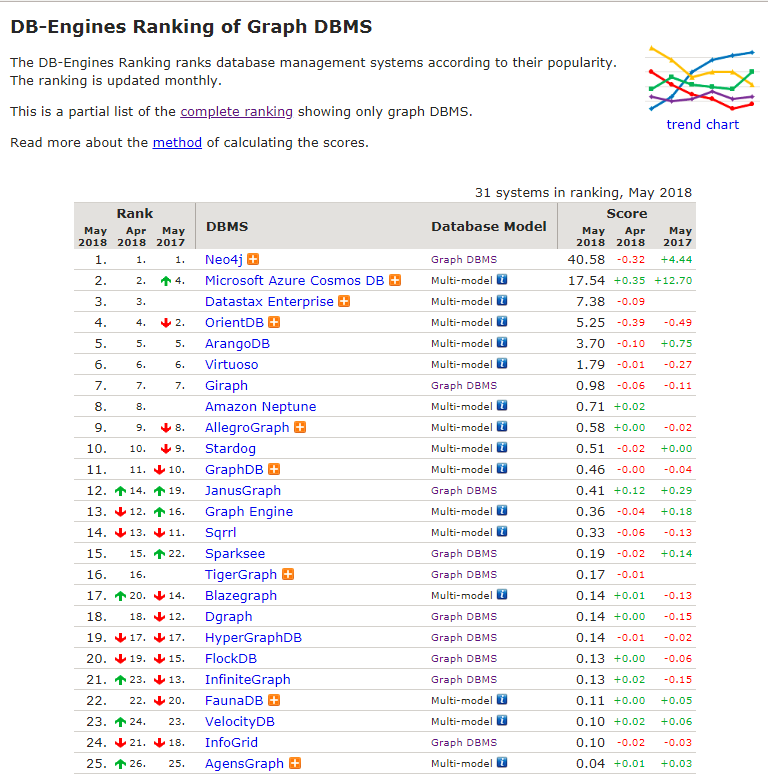 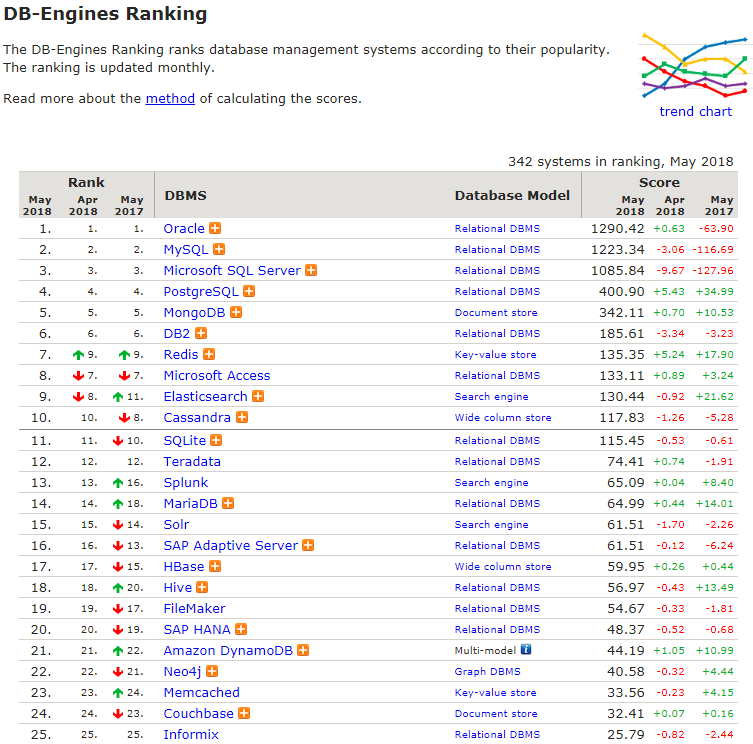 Neo4j
Neo4j Graph Database
Data Model: 		Property Graphs
Query Language: 	Cypher
Scripting Language:	Gremlin
Licence:			Open Source (Single Machine)
			Commercial (Cluster Edition)
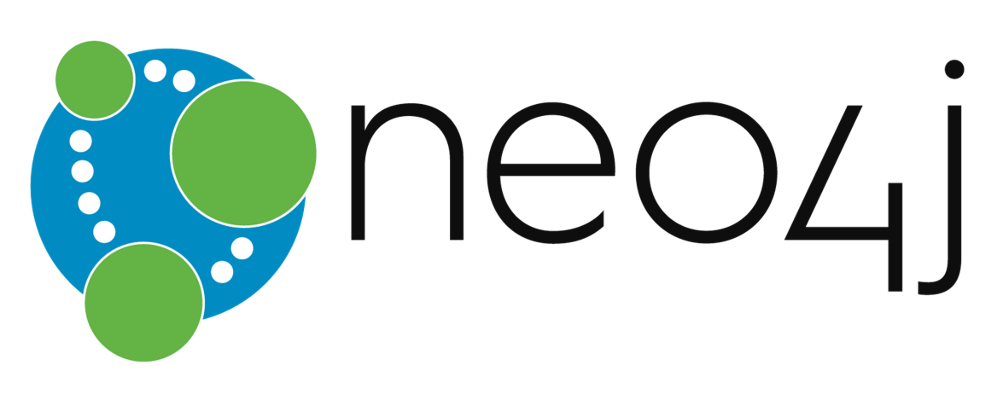 Cypher: MATCH/RETURN
https://neo4j.com/docs/developer-manual/3.4/cypher/clauses/match/
MATCH/RETURN
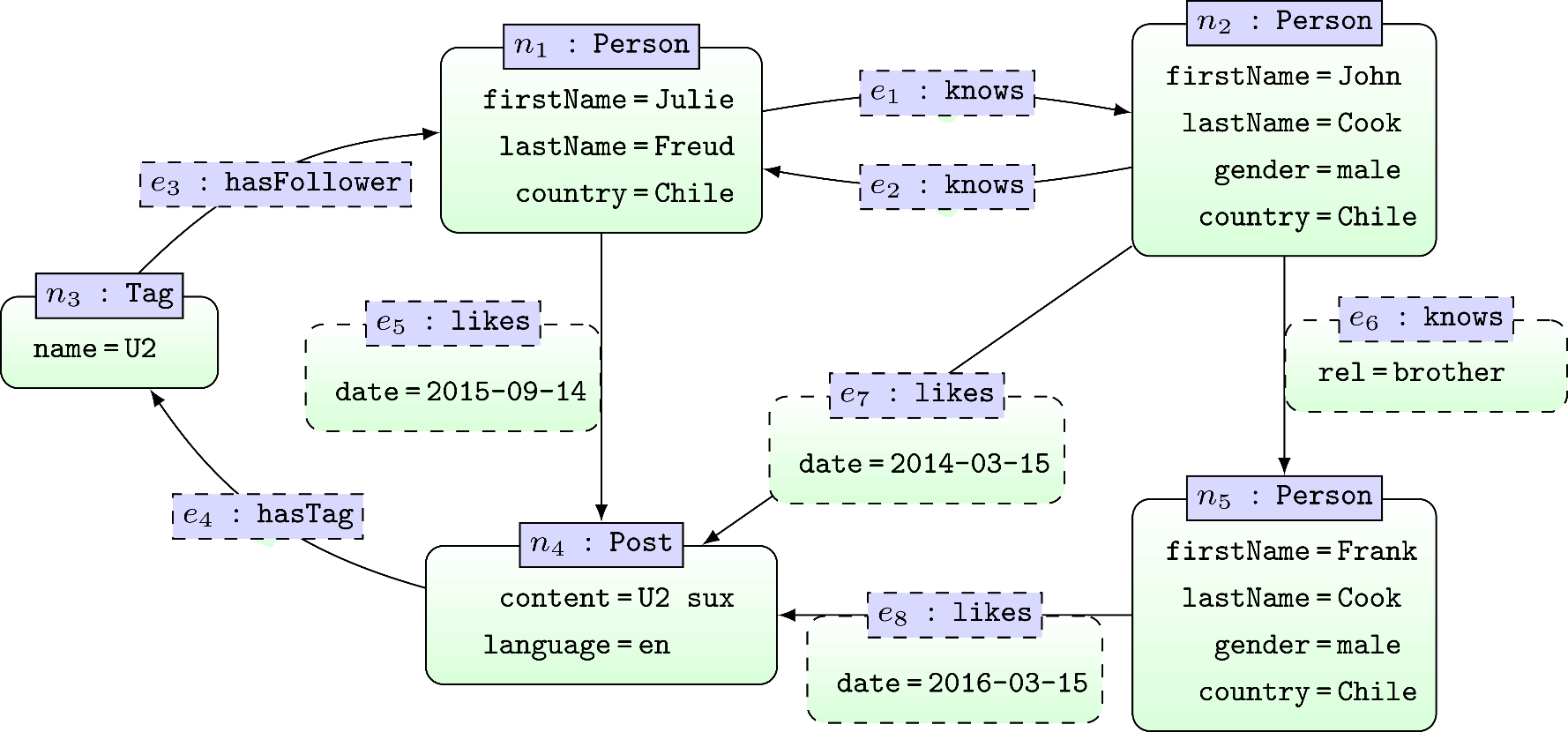 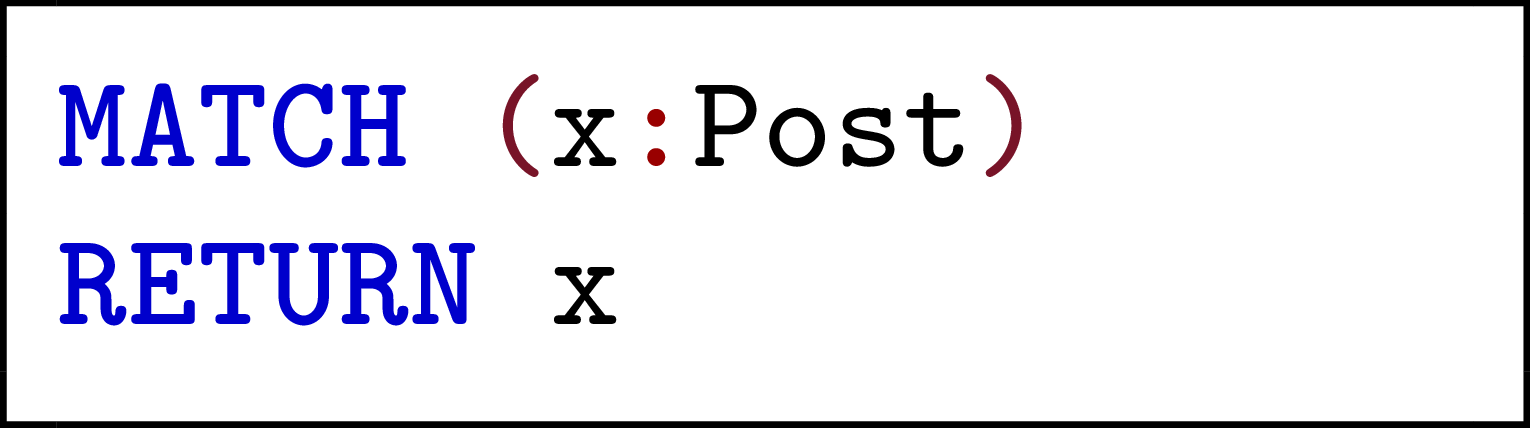 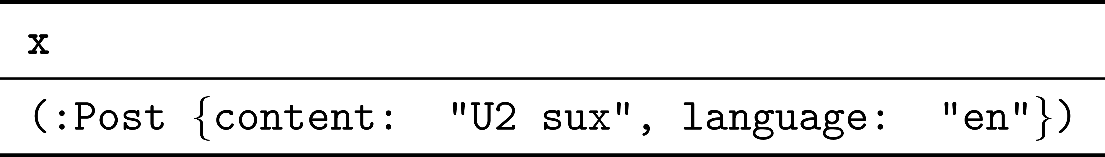 MATCH/RETURN
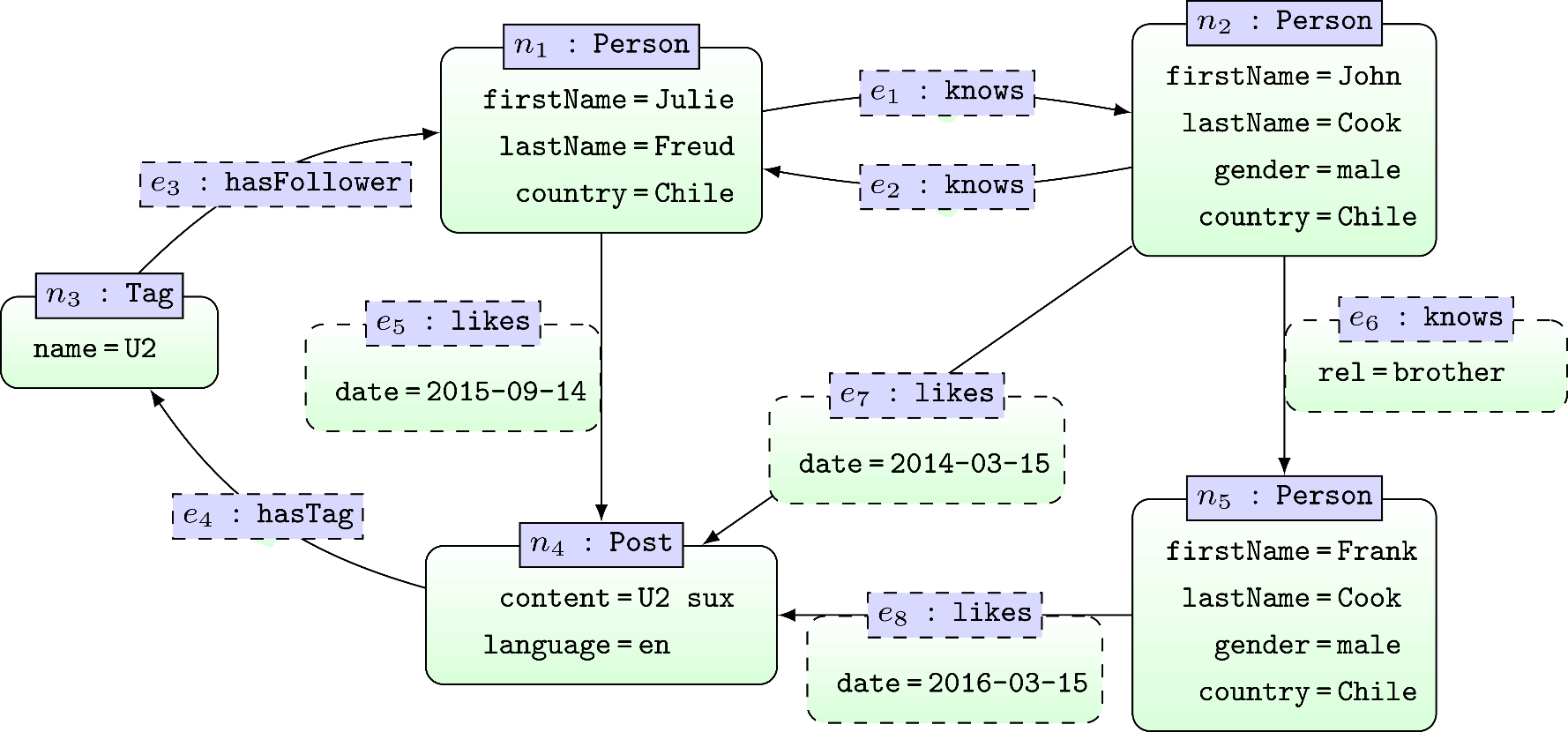 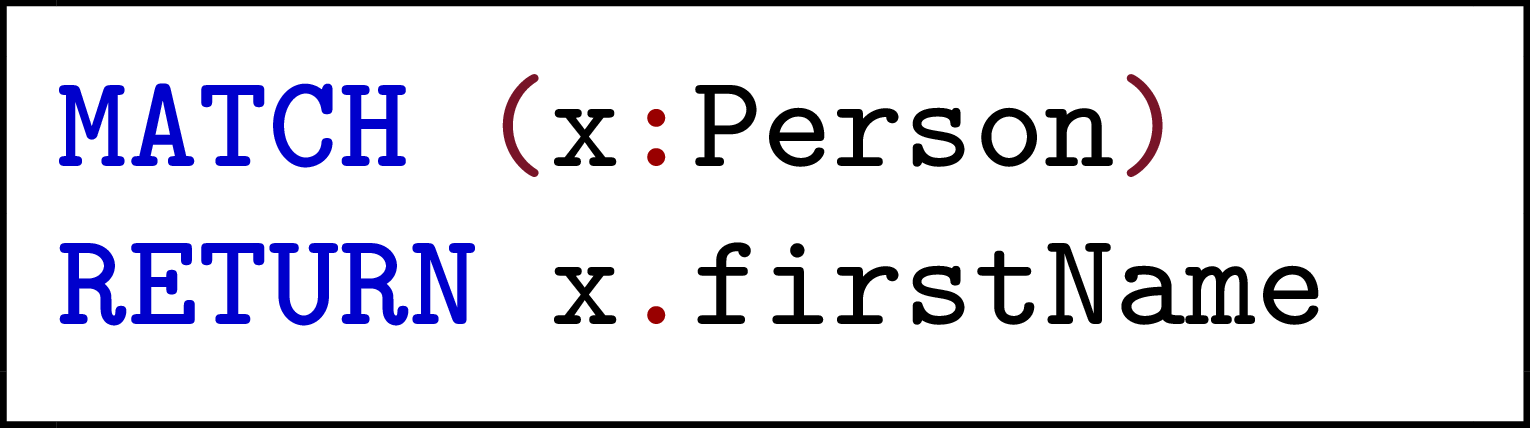 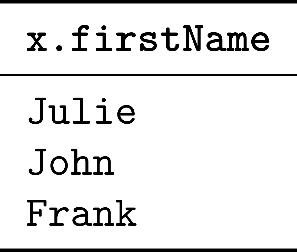 MATCH/RETURN
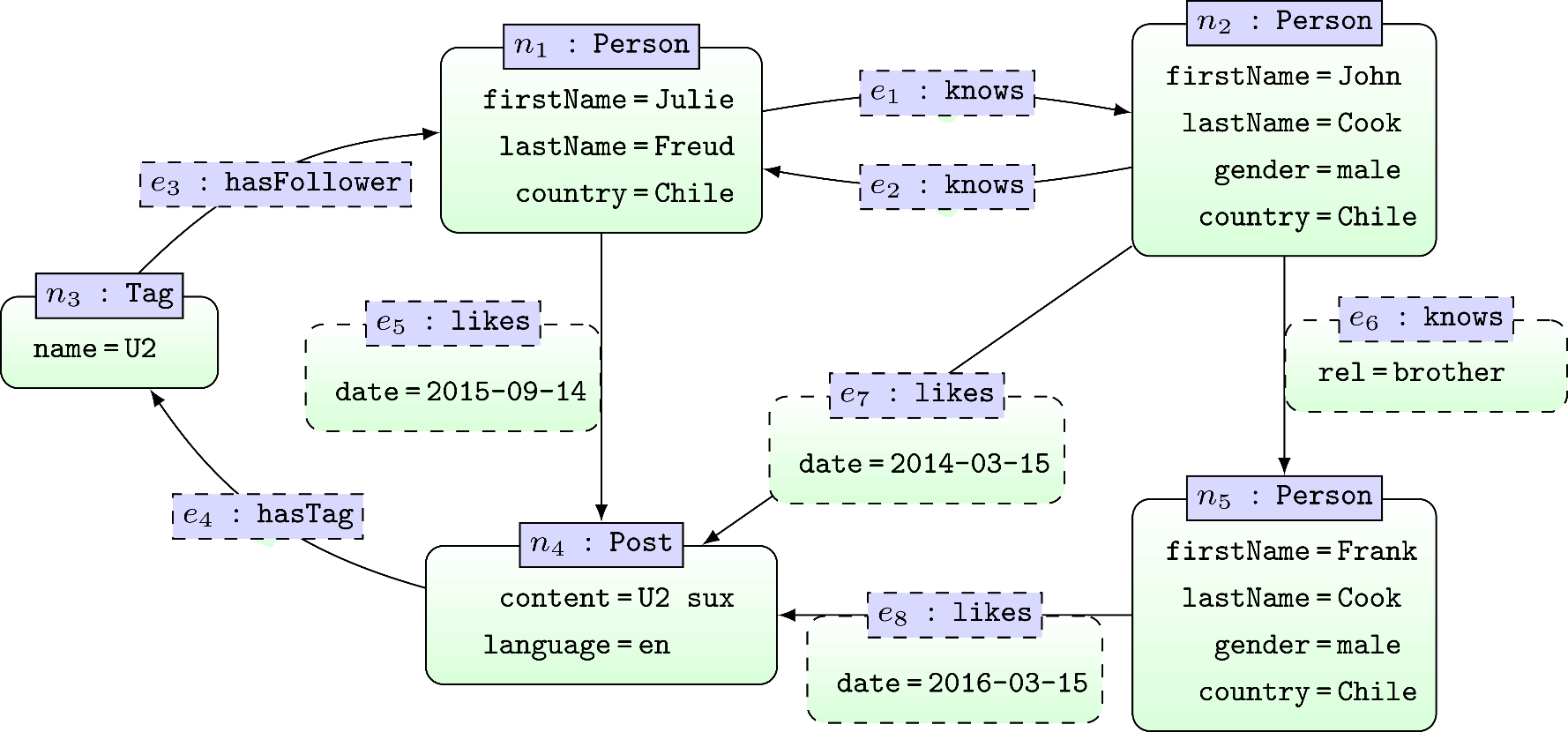 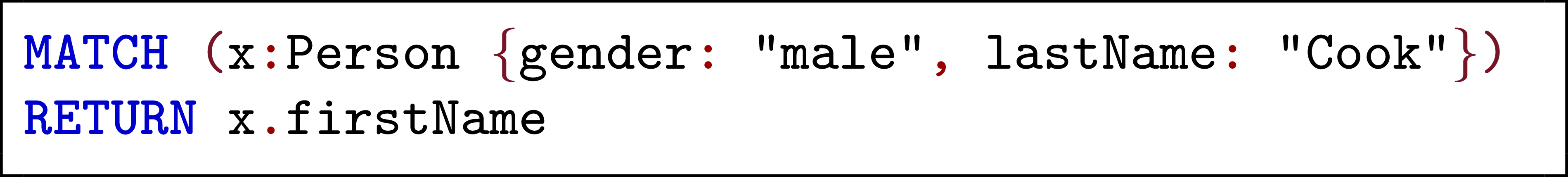 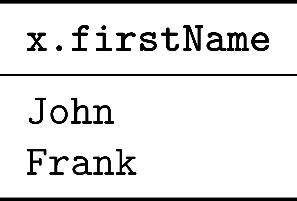 MATCH/RETURN
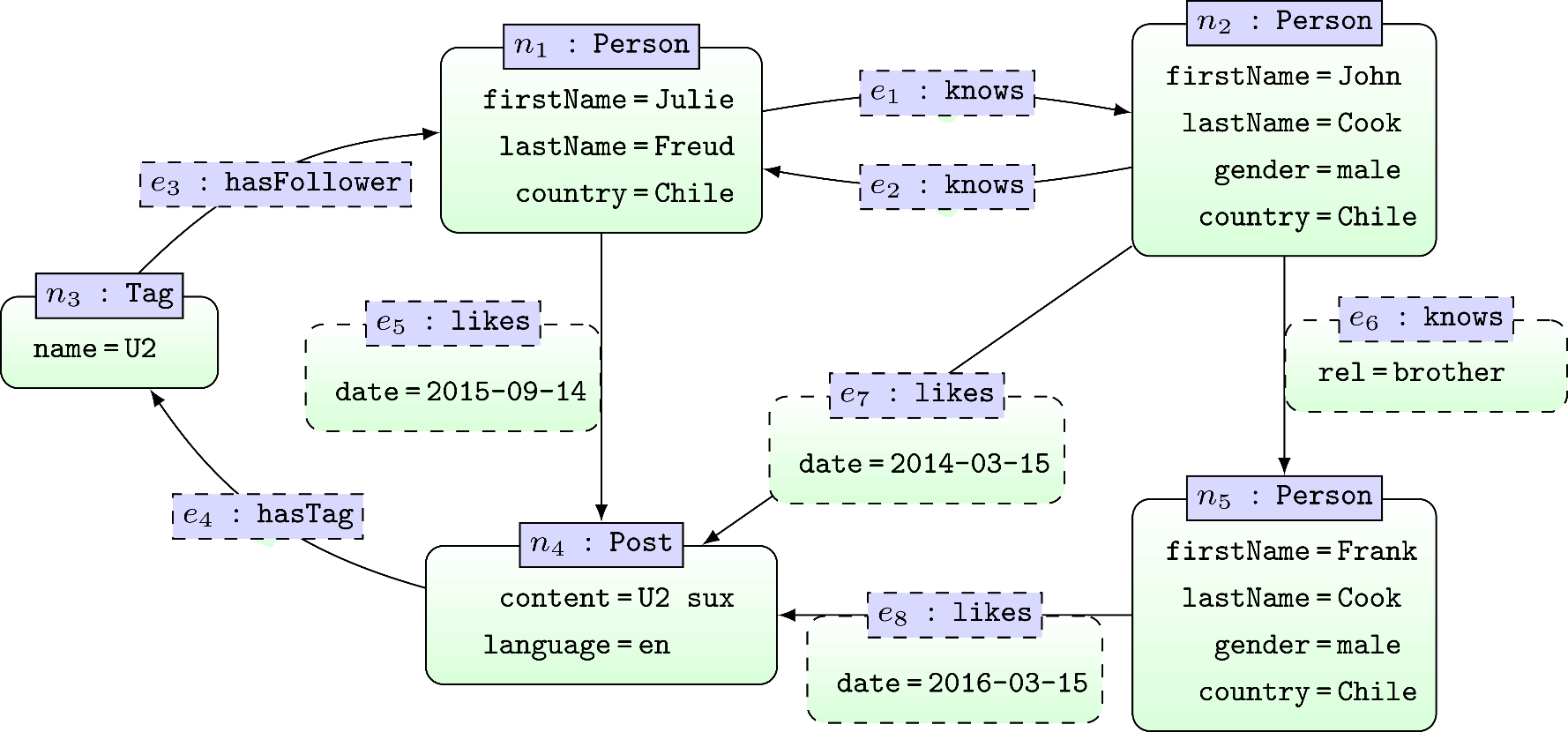 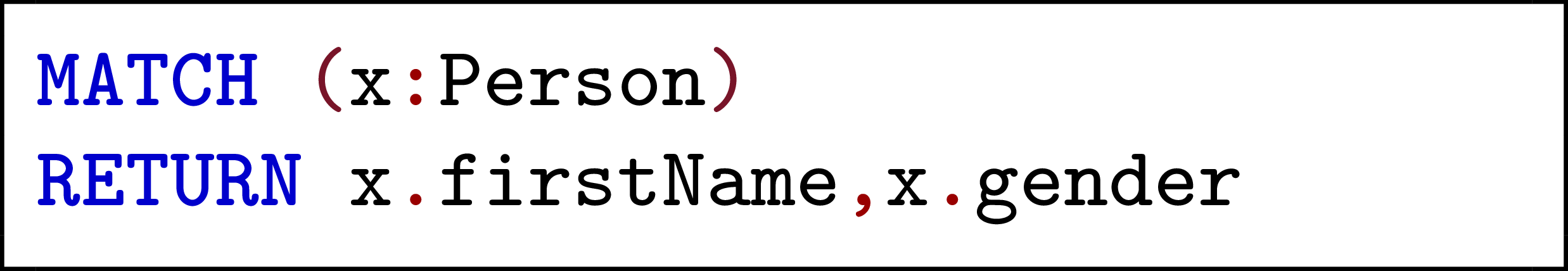 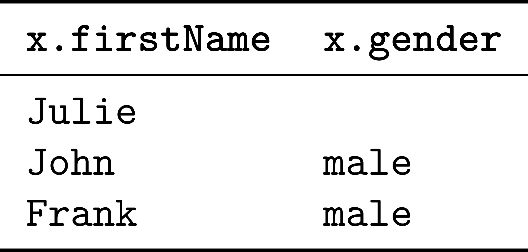 ... matching nodes returned with blank attributes
MATCH/RETURN
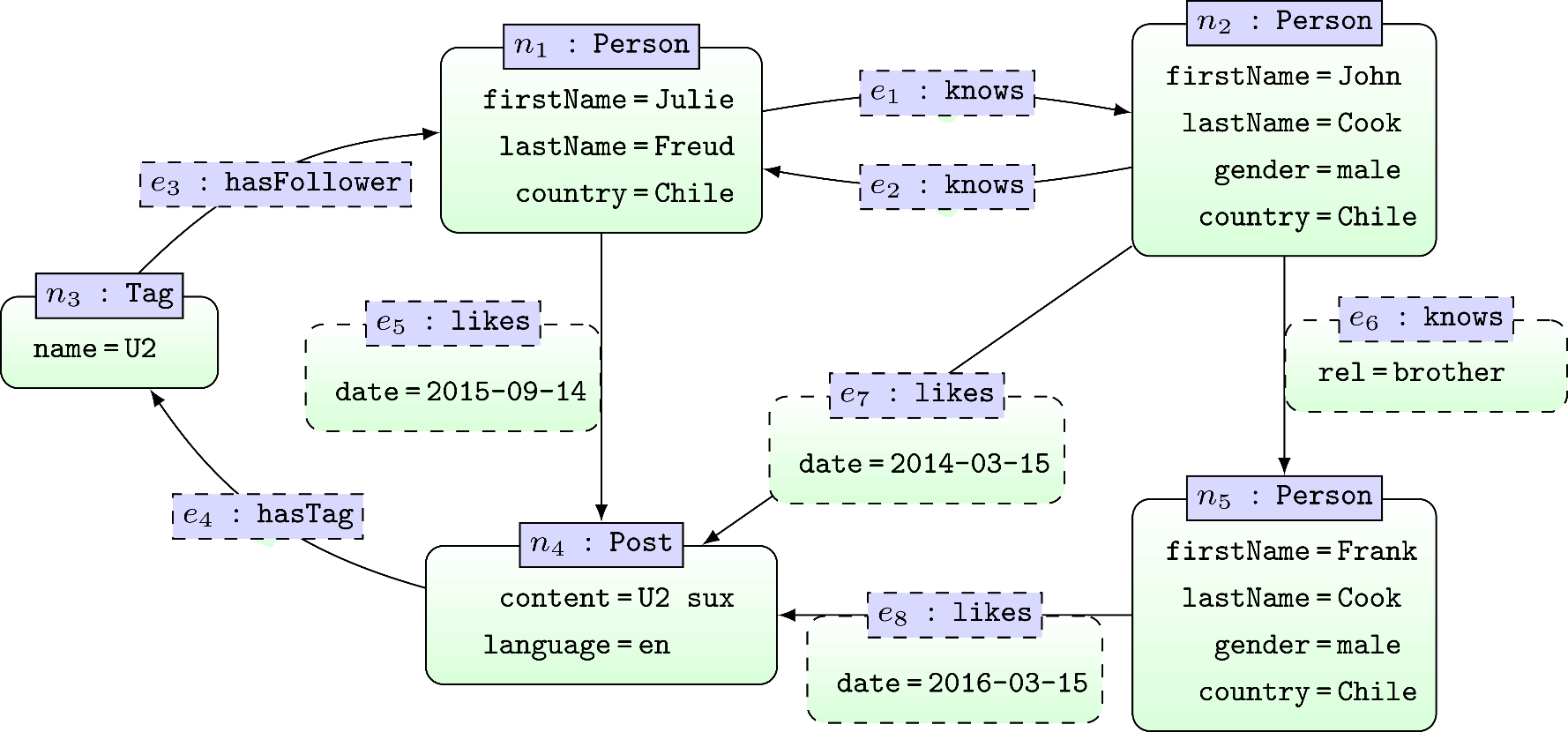 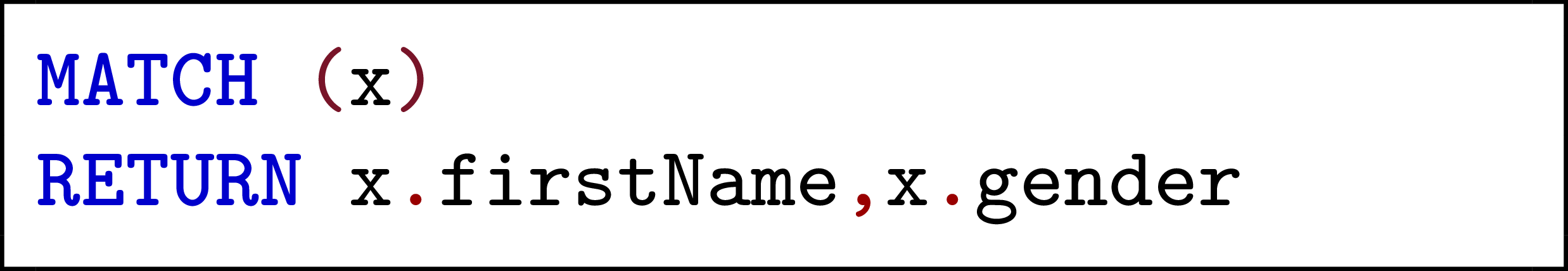 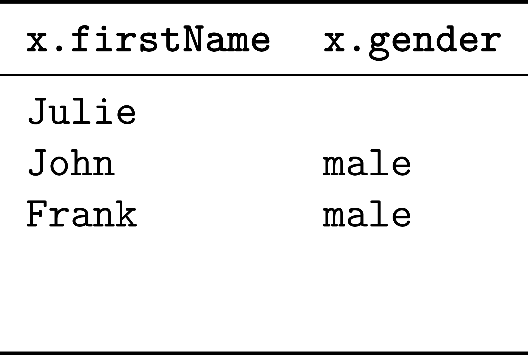 MATCH/RETURN
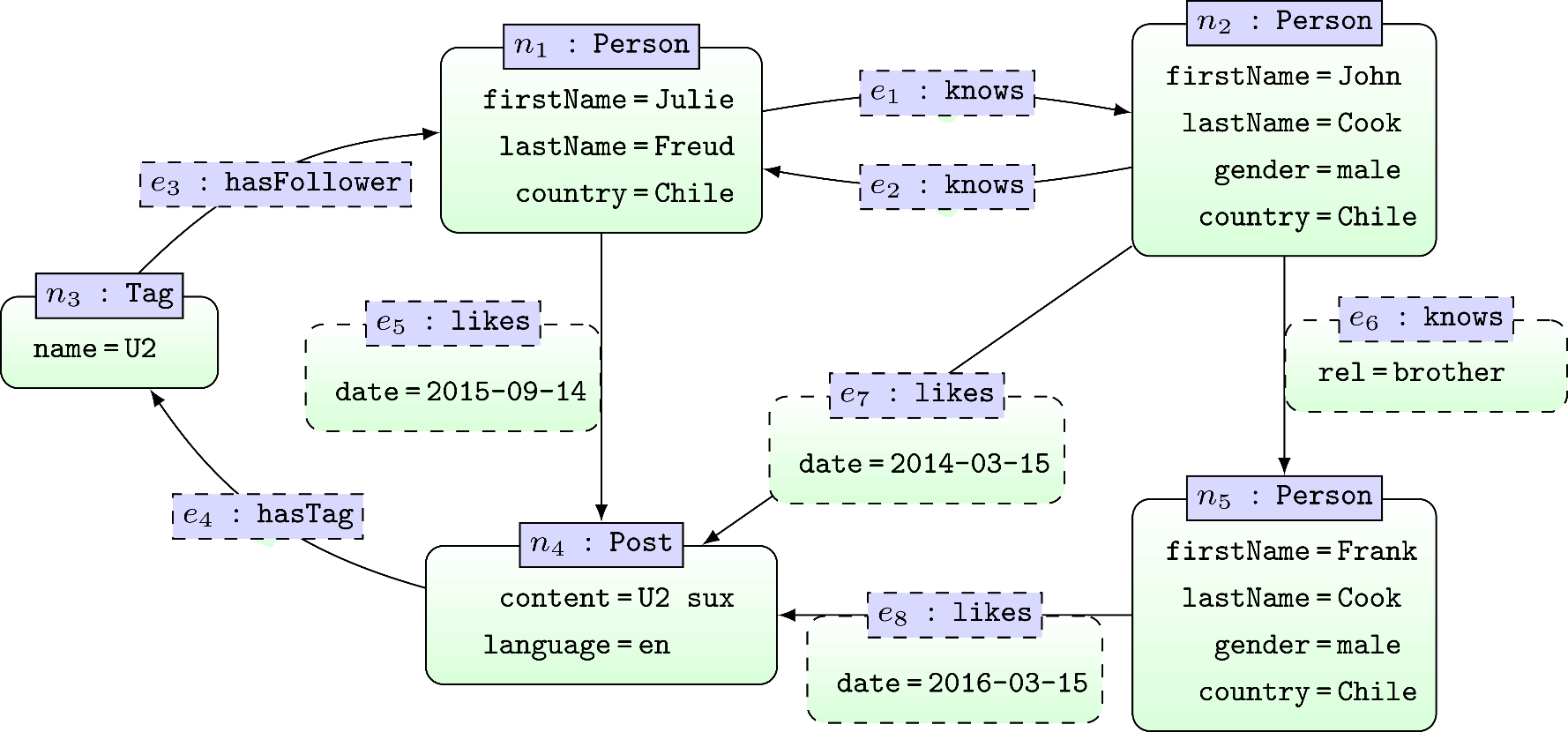 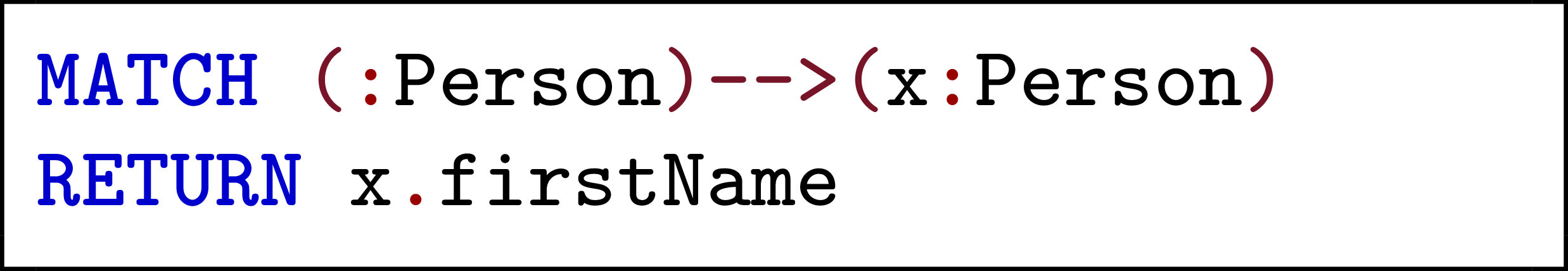 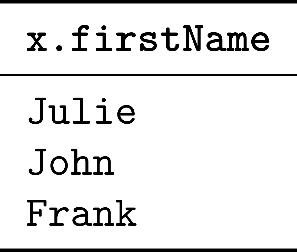 MATCH/RETURN
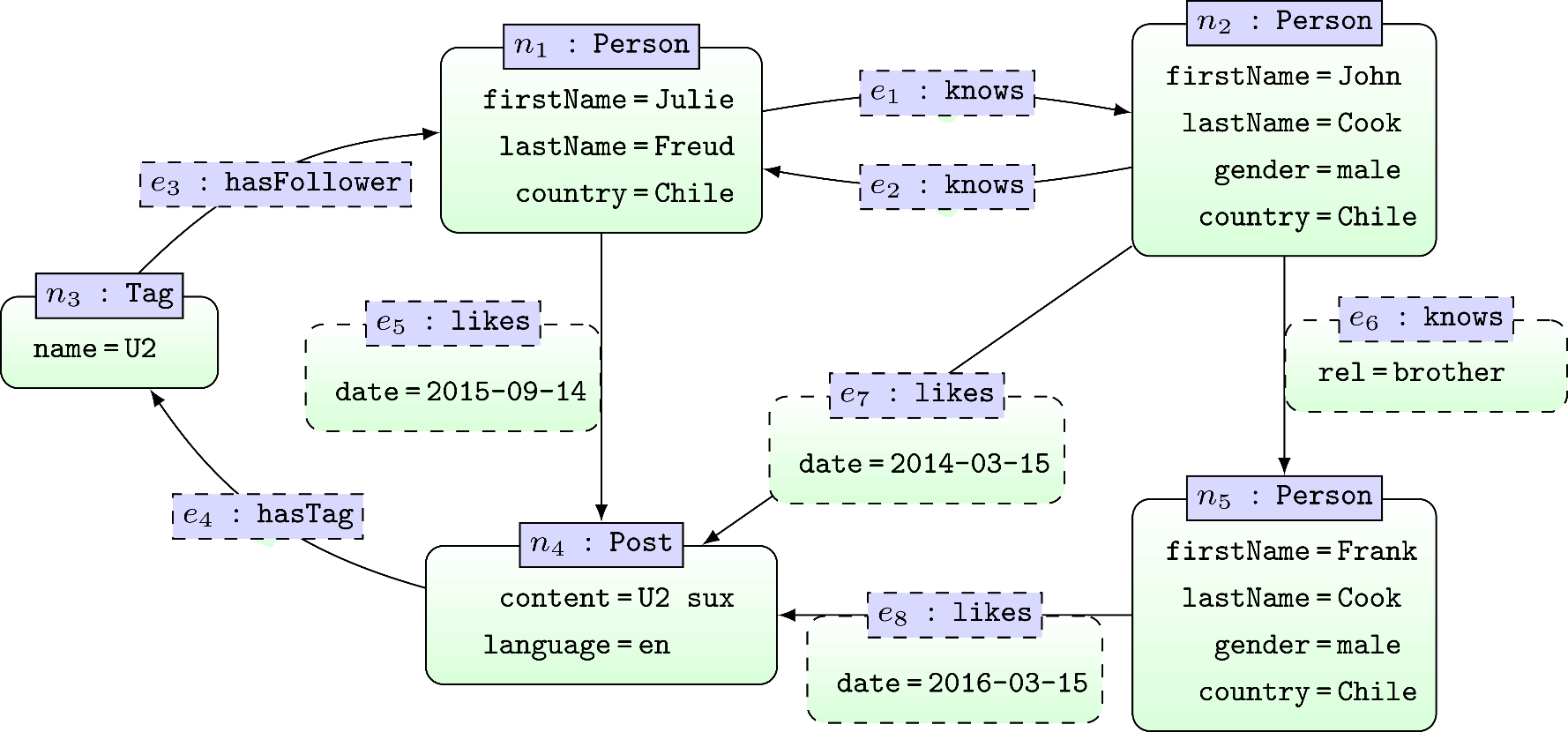 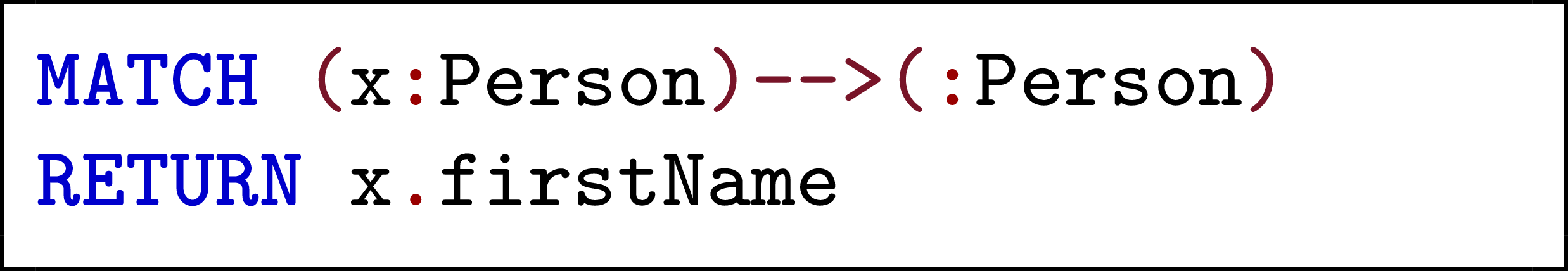 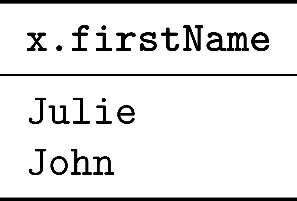 MATCH/RETURN
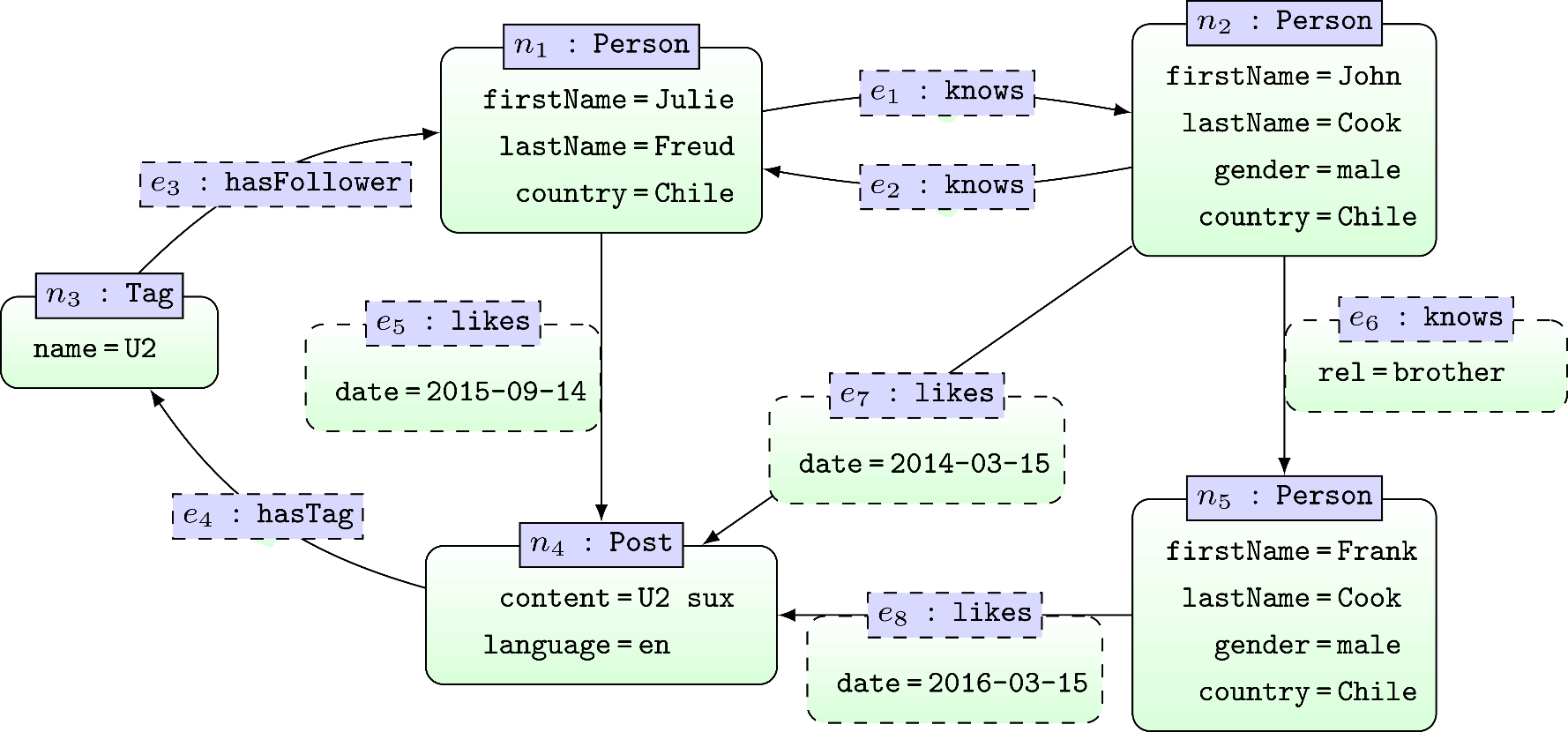 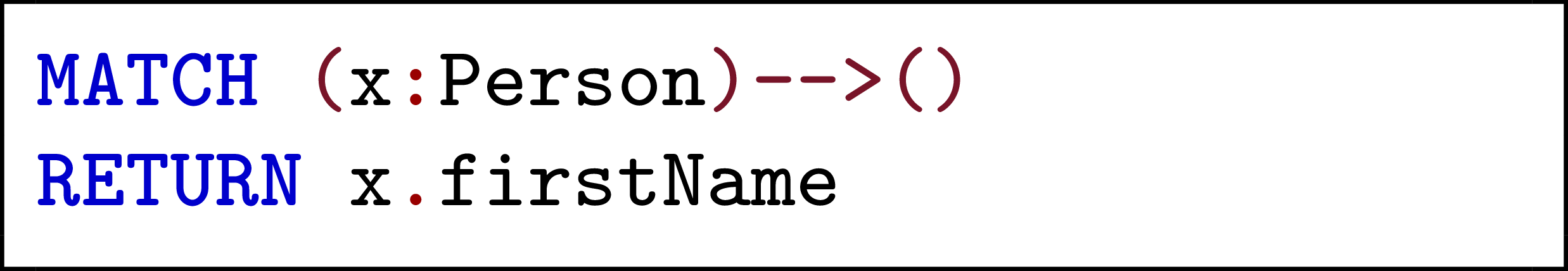 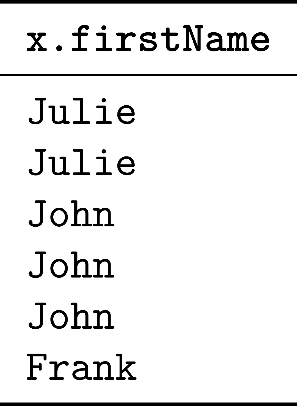 ... multiplicity of results corresponds to number of matches
MATCH/RETURN
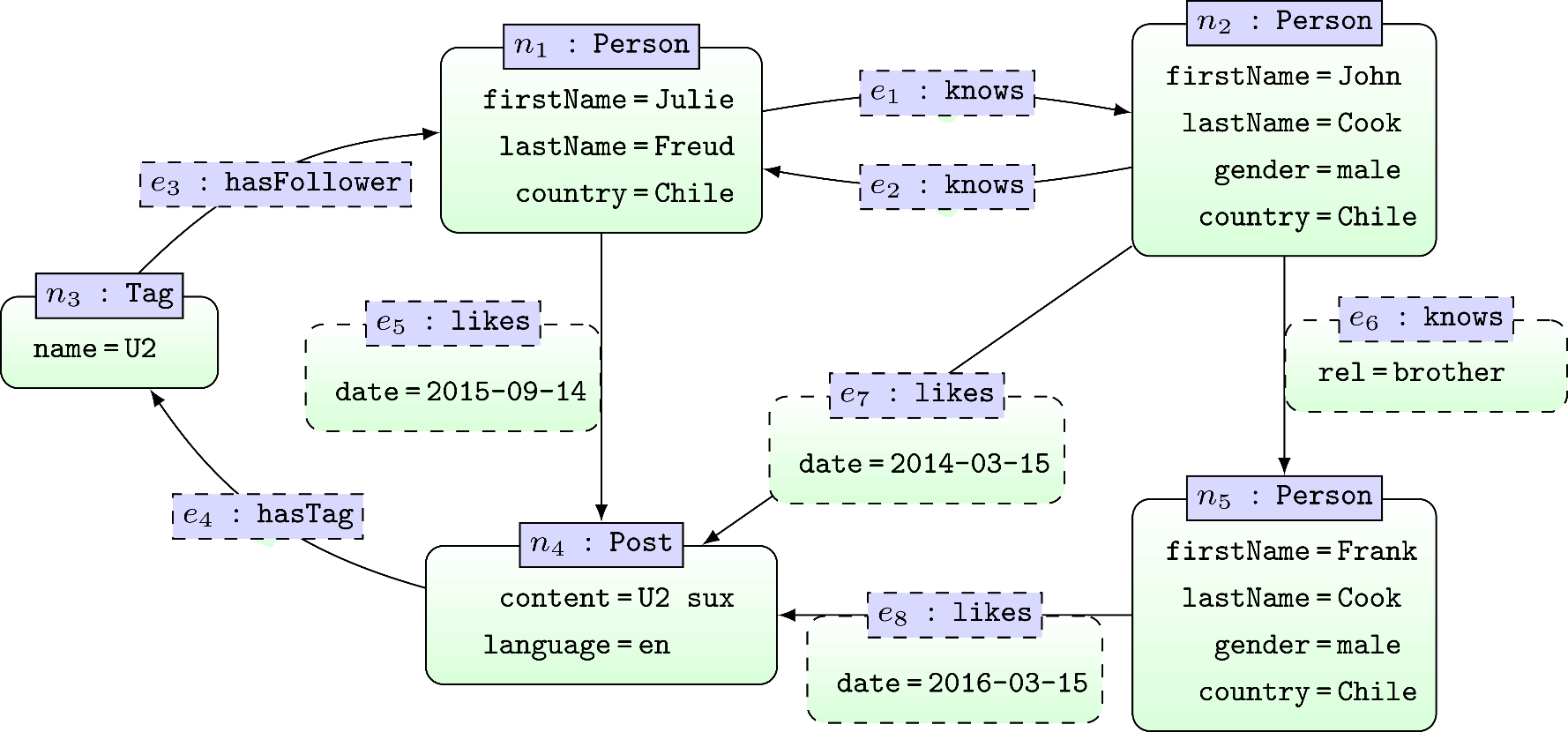 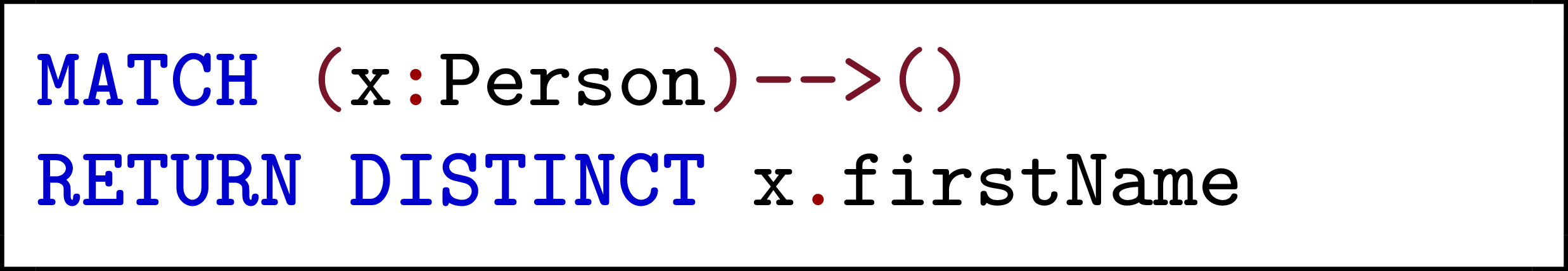 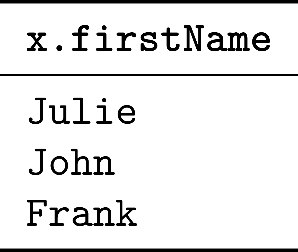 ... RETURN DISTINCT removes duplicates
MATCH/RETURN
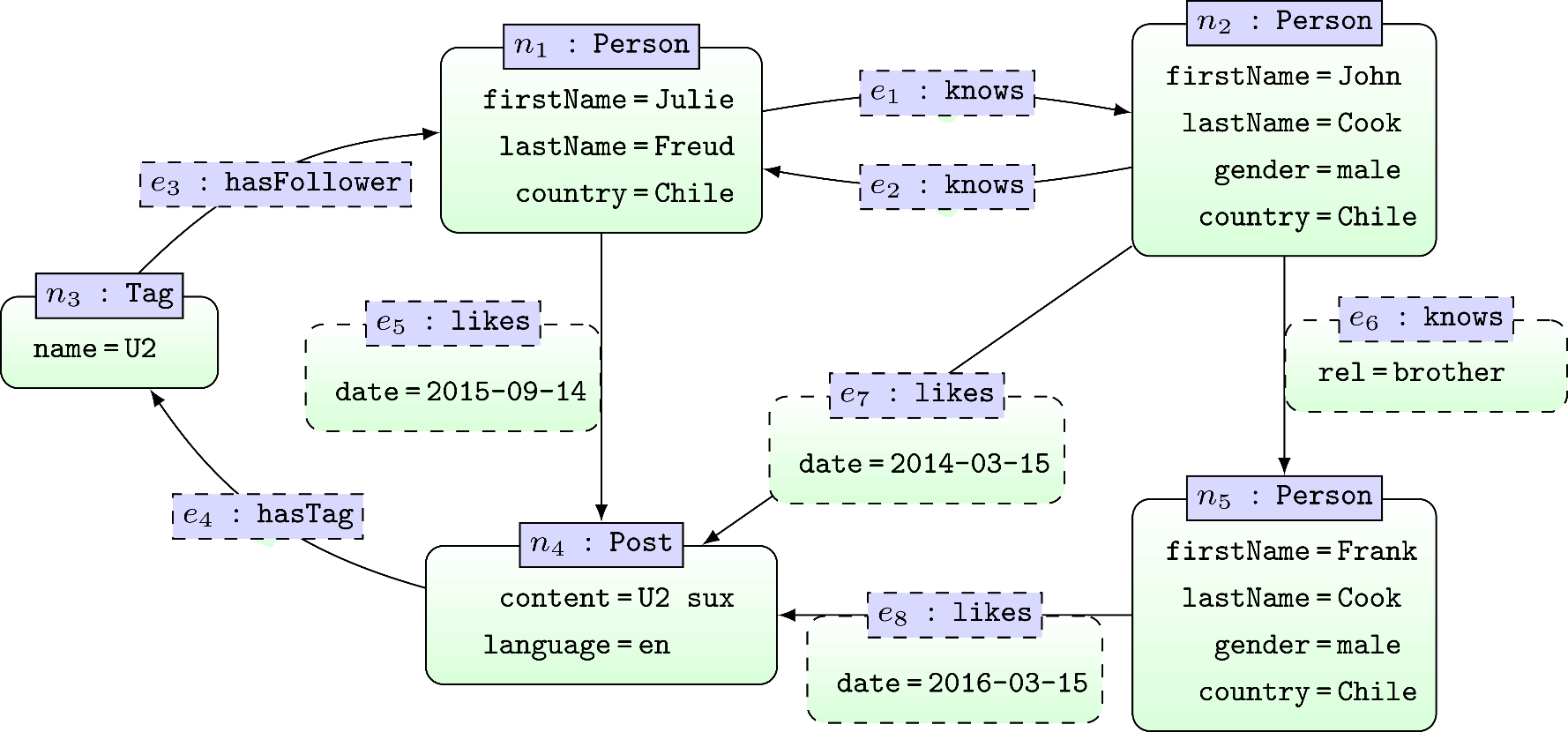 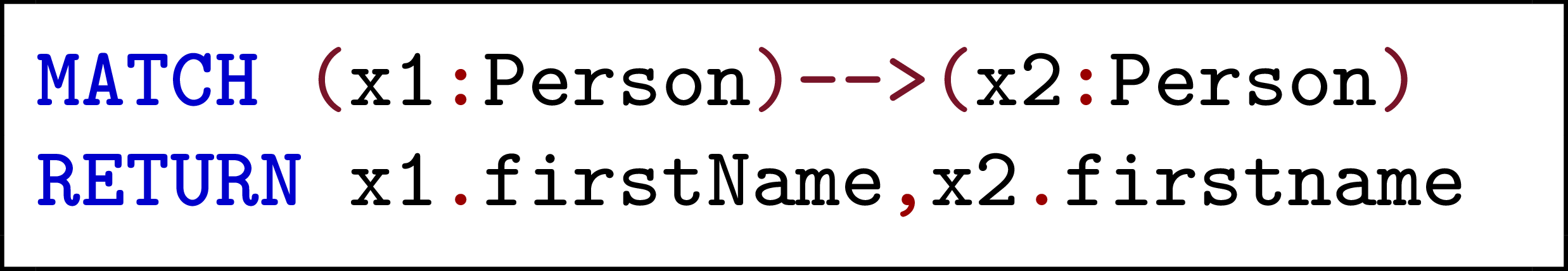 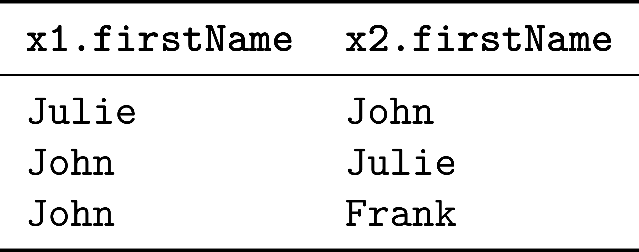 MATCH/RETURN
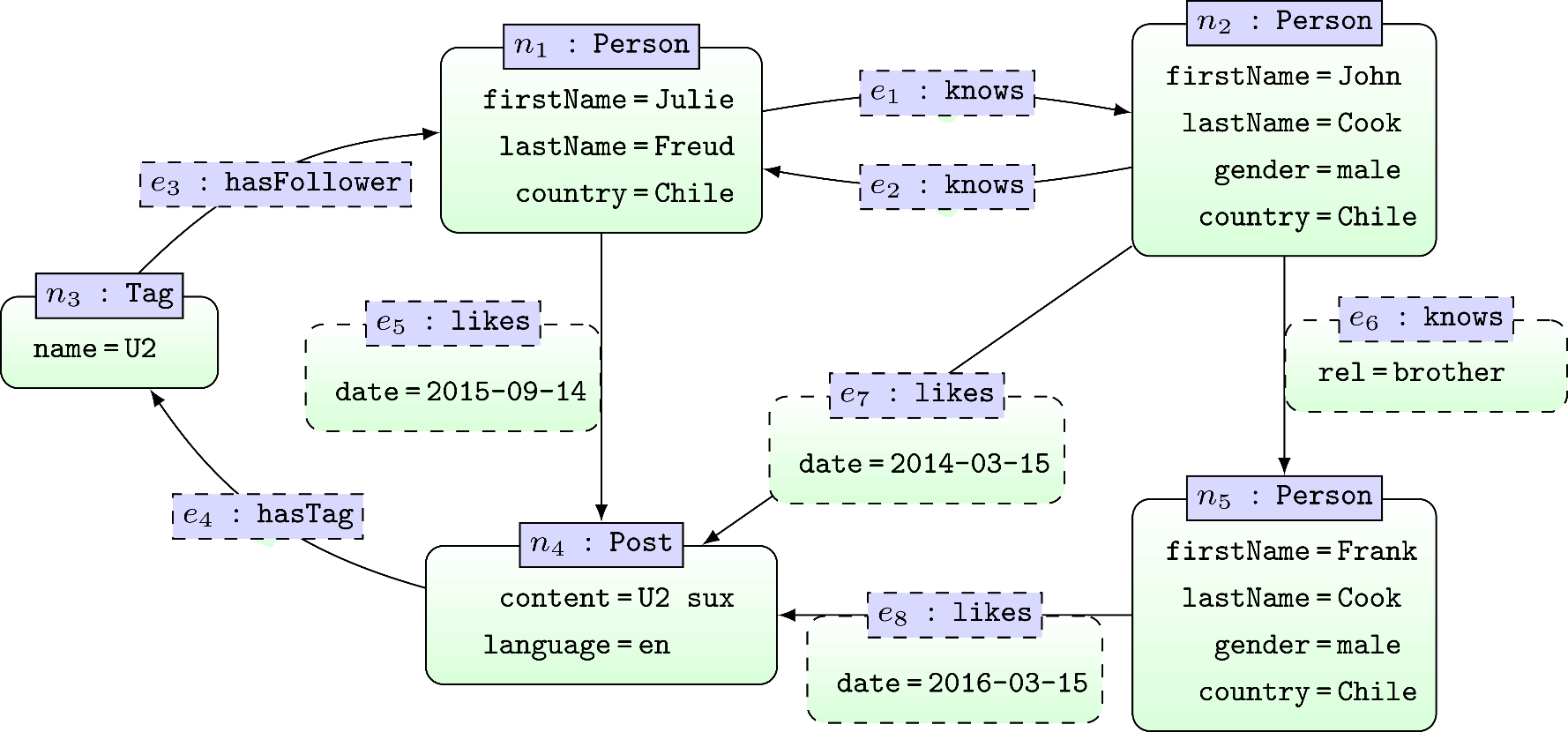 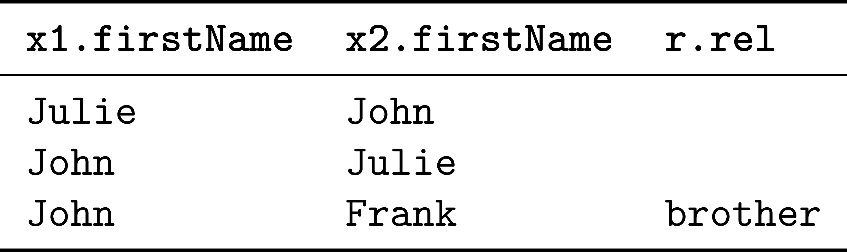 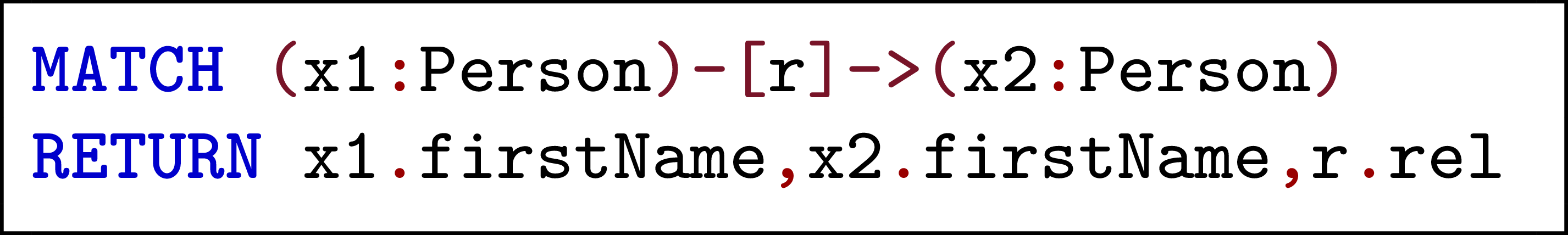 MATCH/RETURN
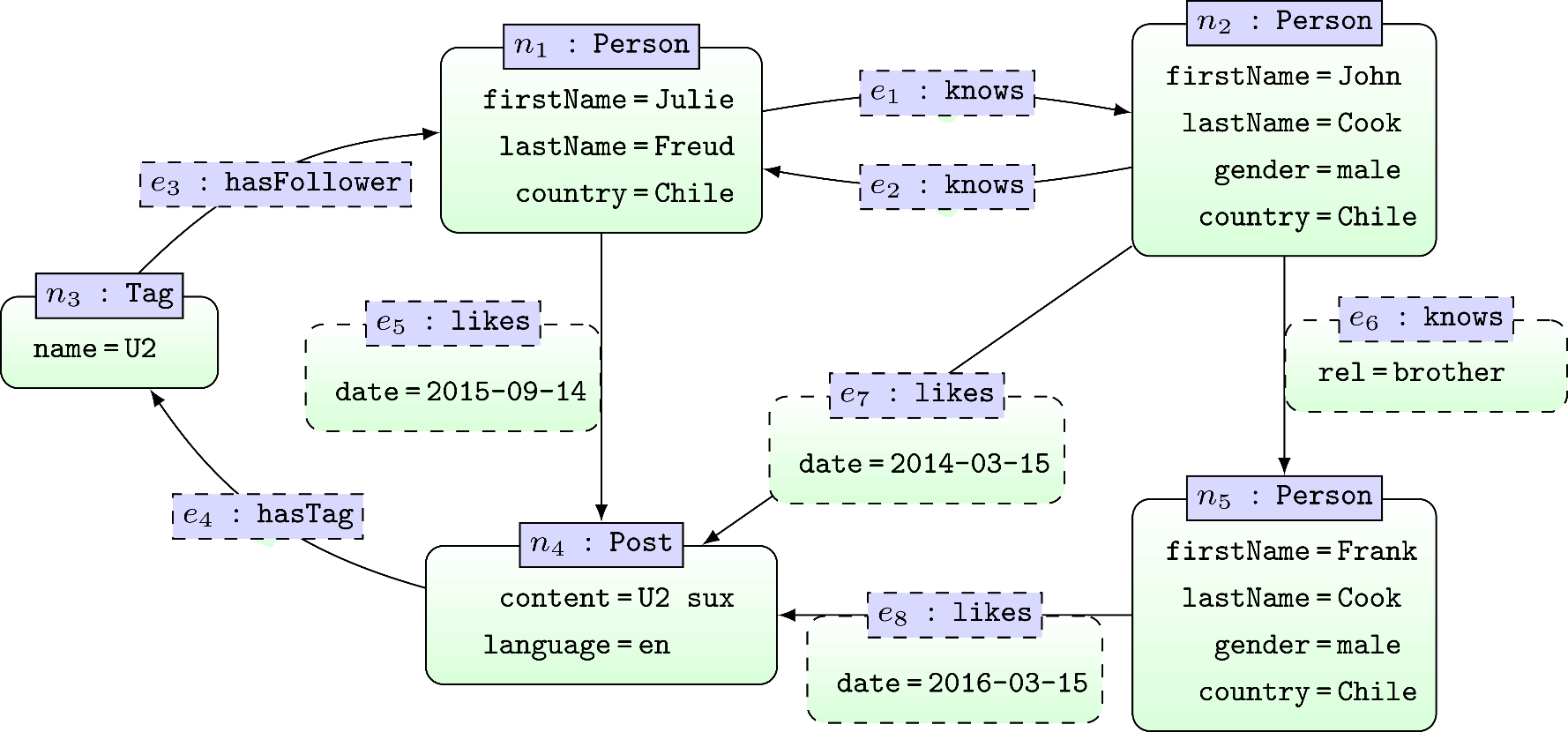 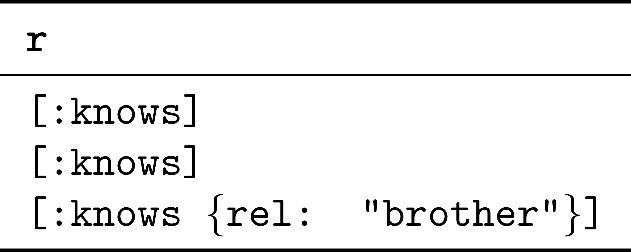 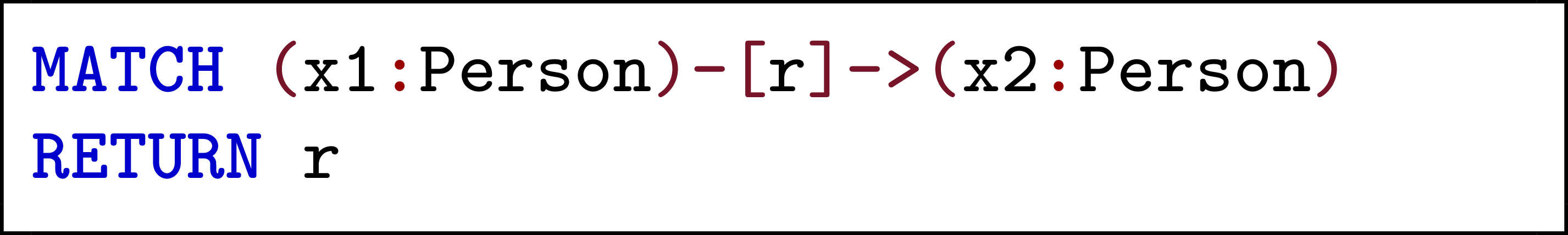 MATCH/RETURN
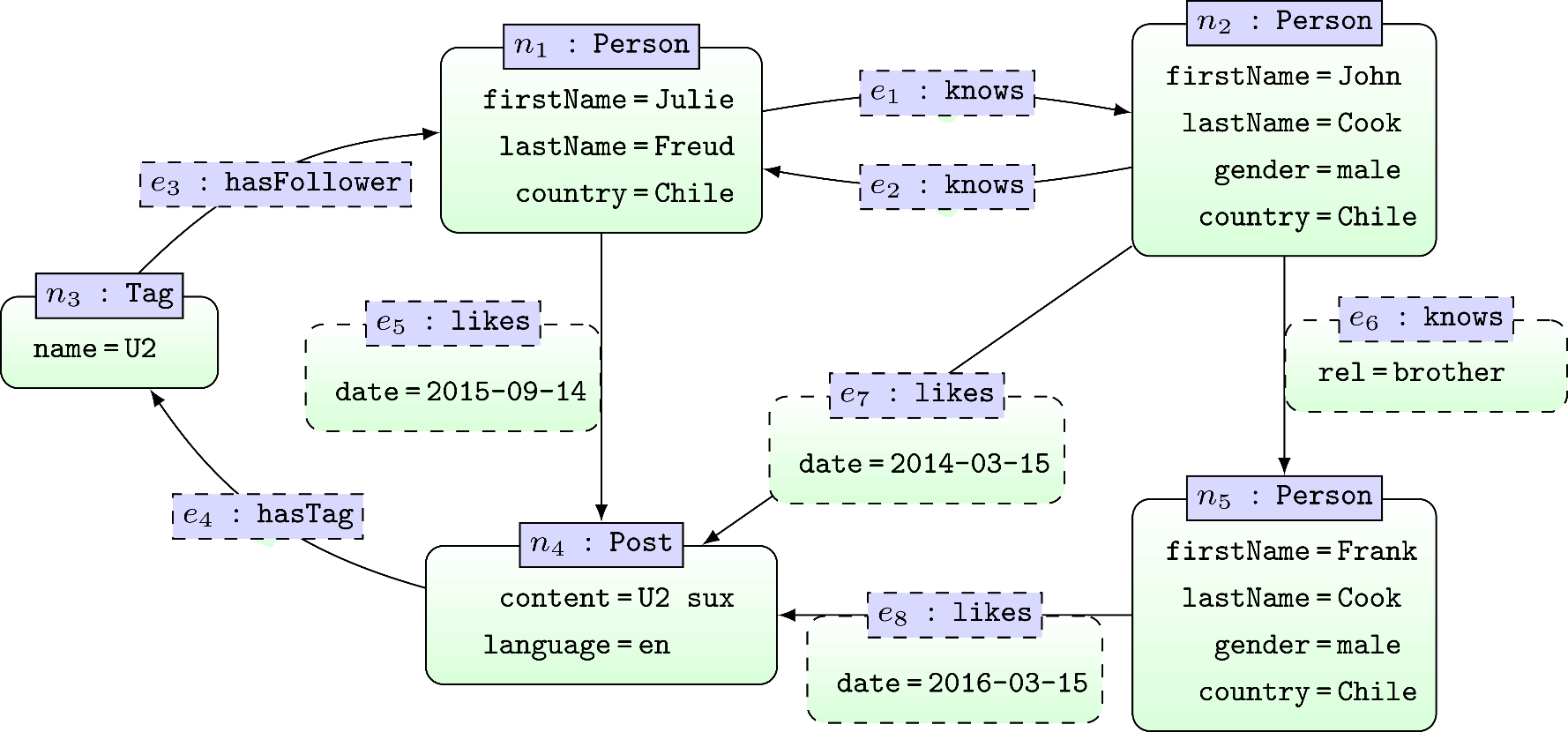 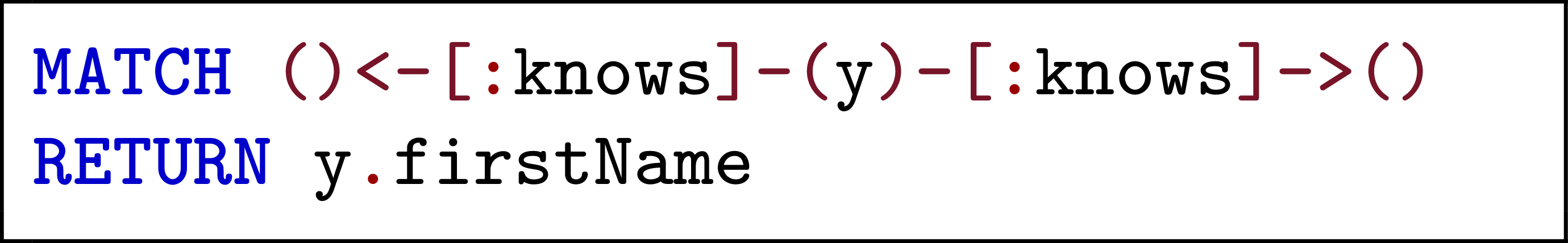 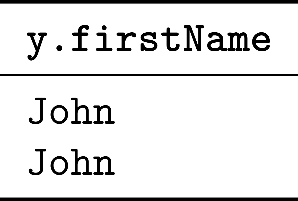 ... MATCH will not match the same edge twice
MATCH/RETURN
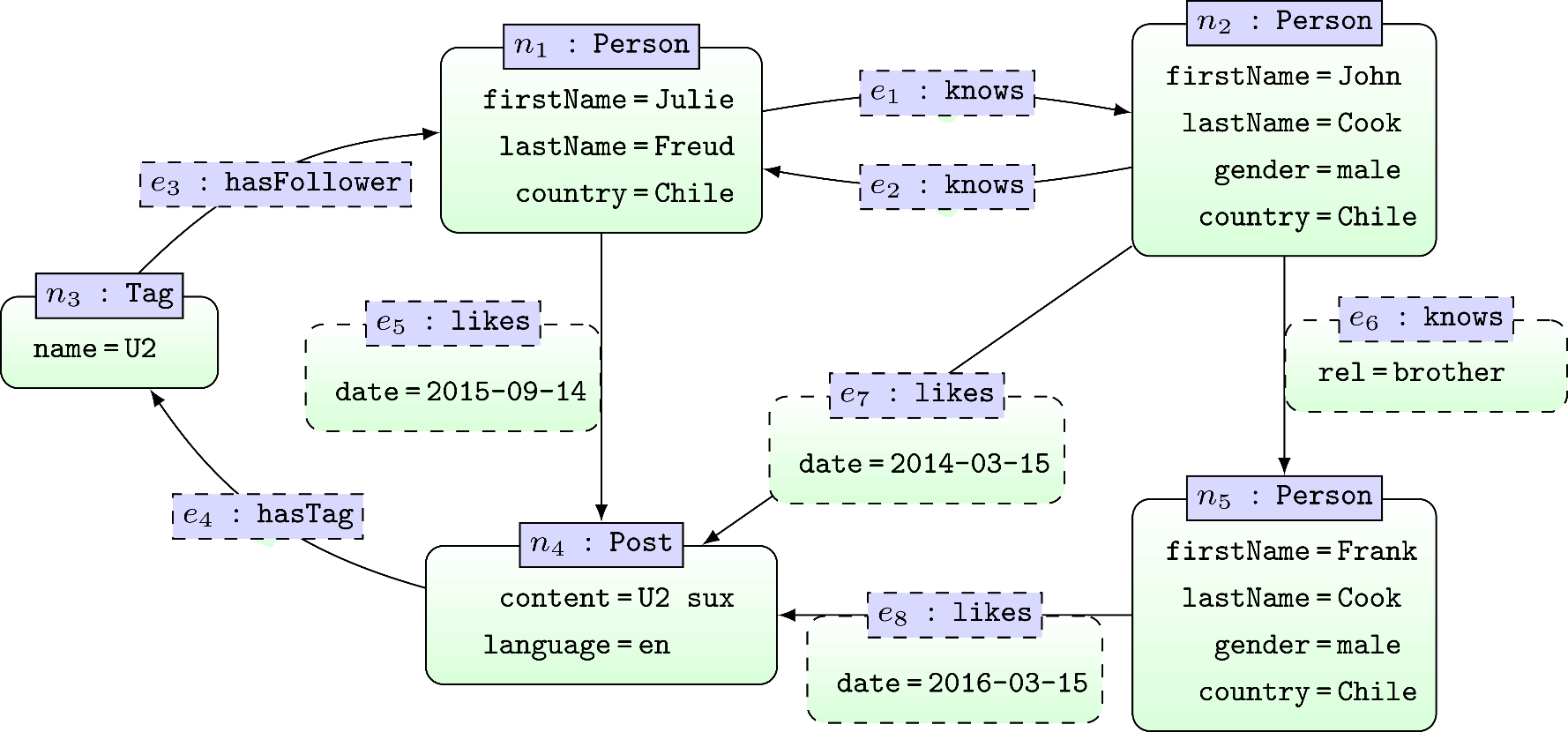 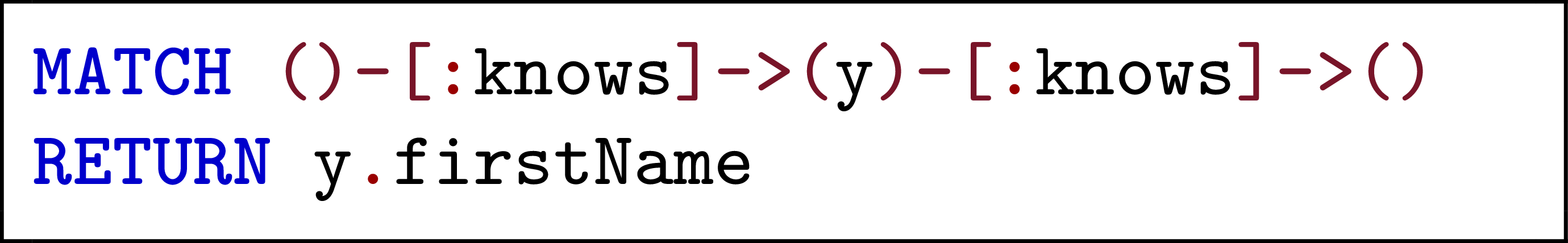 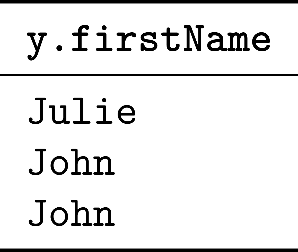 ... MATCH will match same node twice
MATCH/RETURN
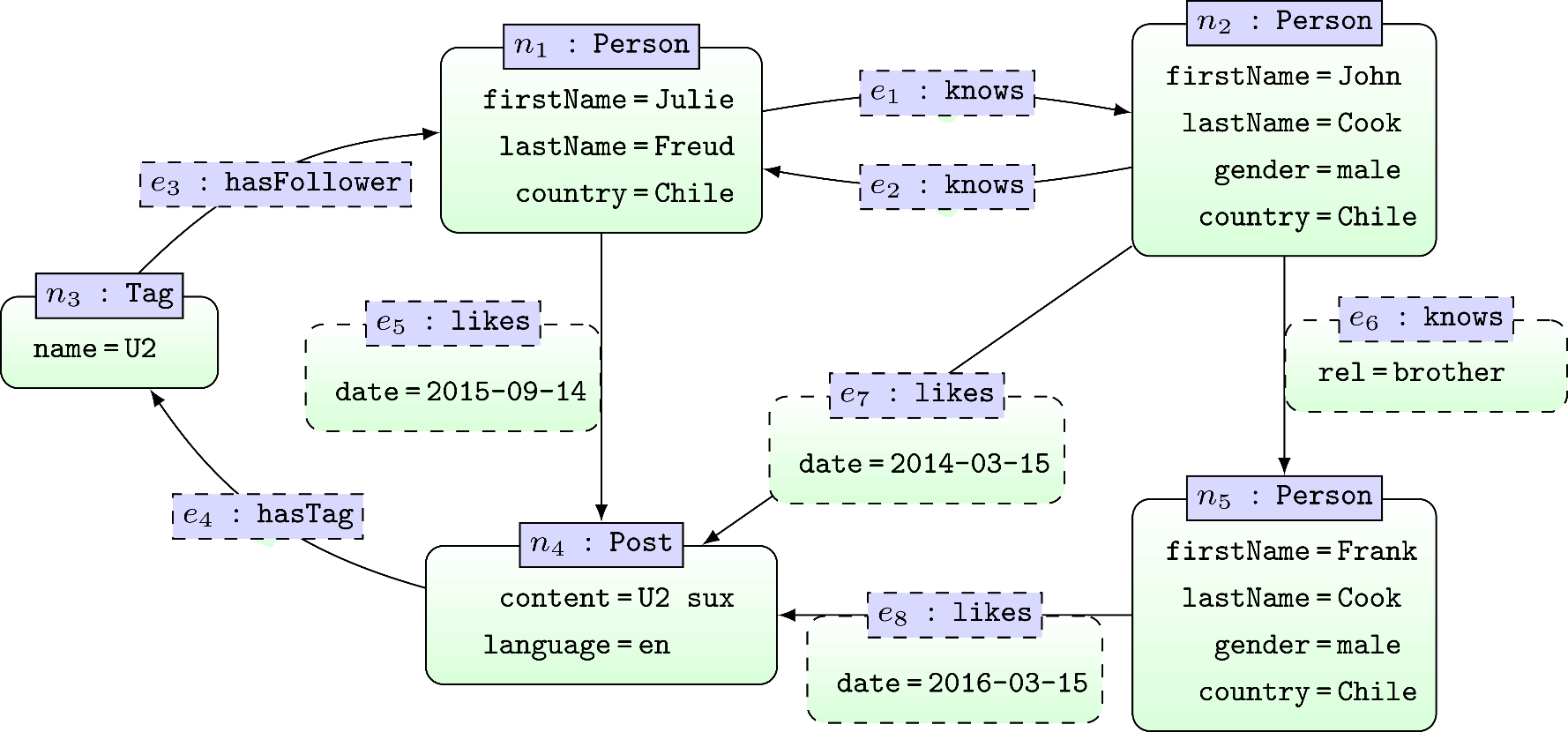 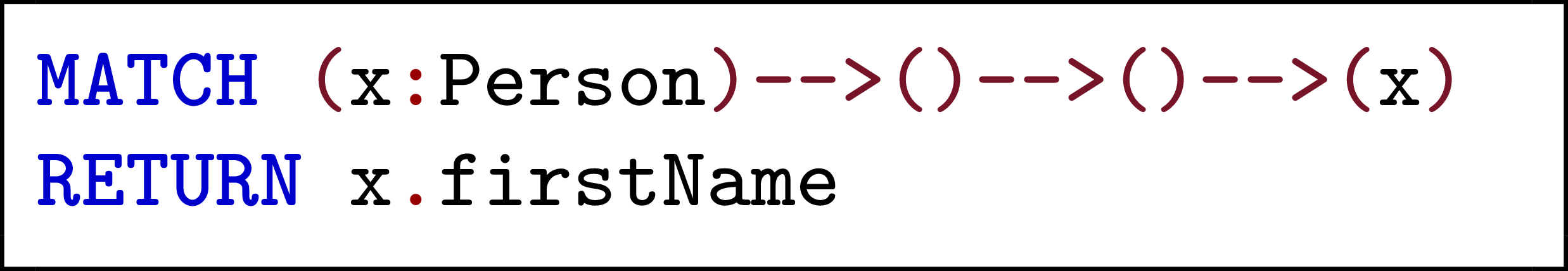 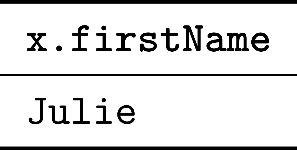 MATCH/RETURN
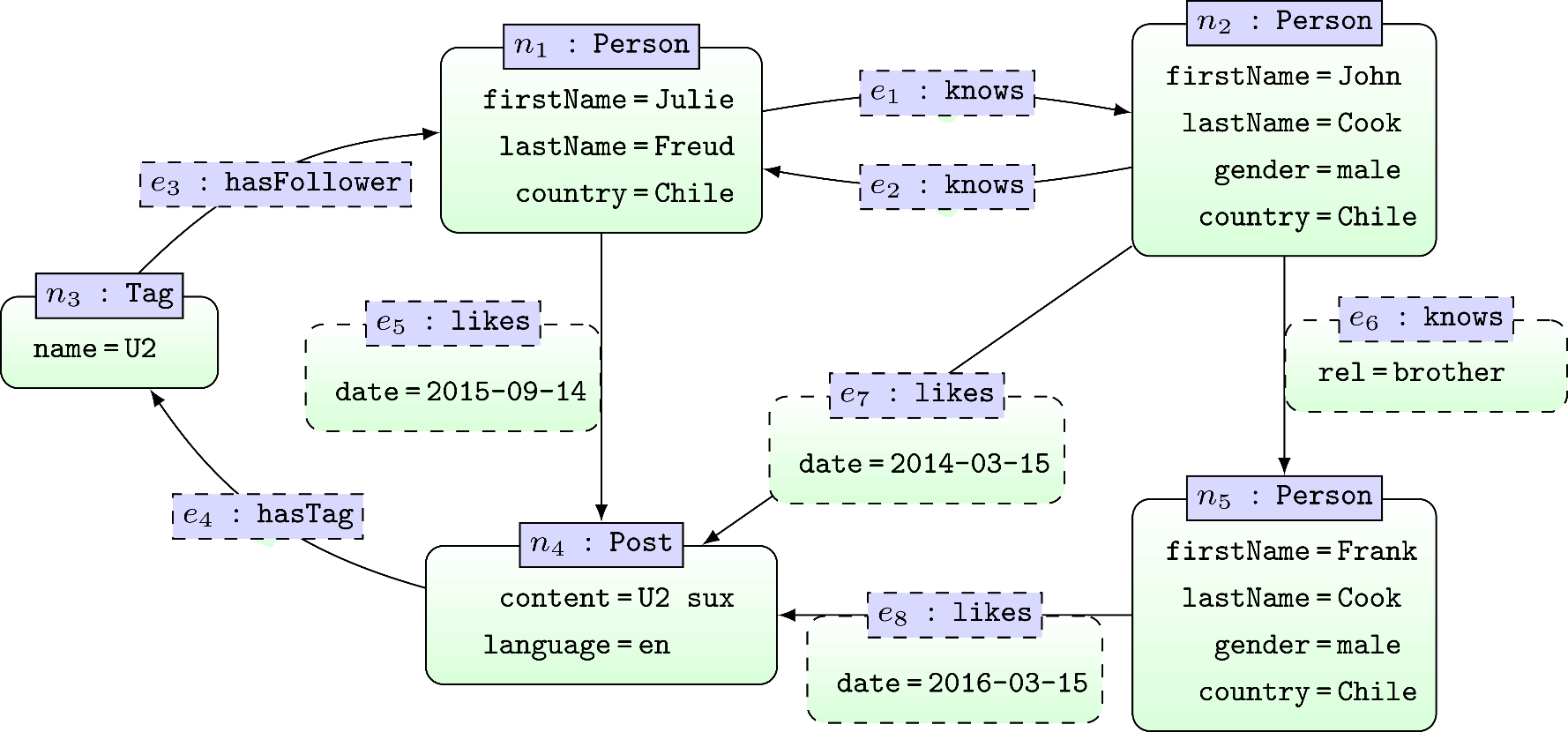 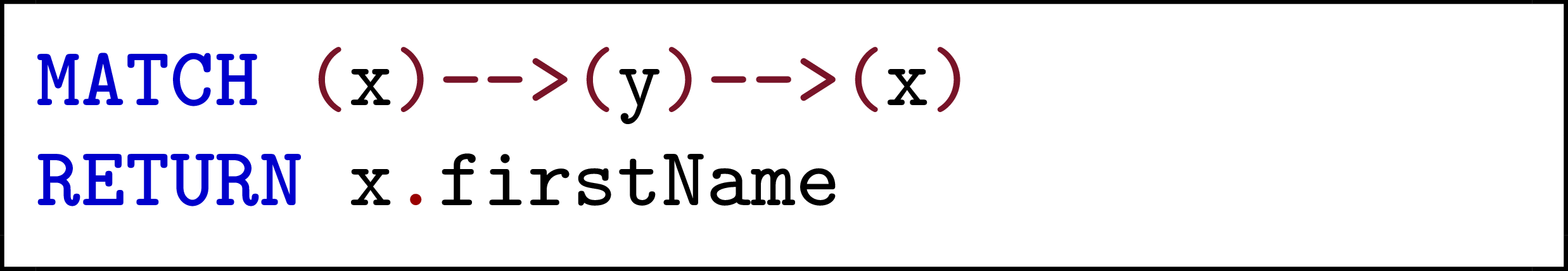 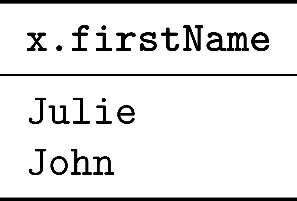 MATCH/RETURN
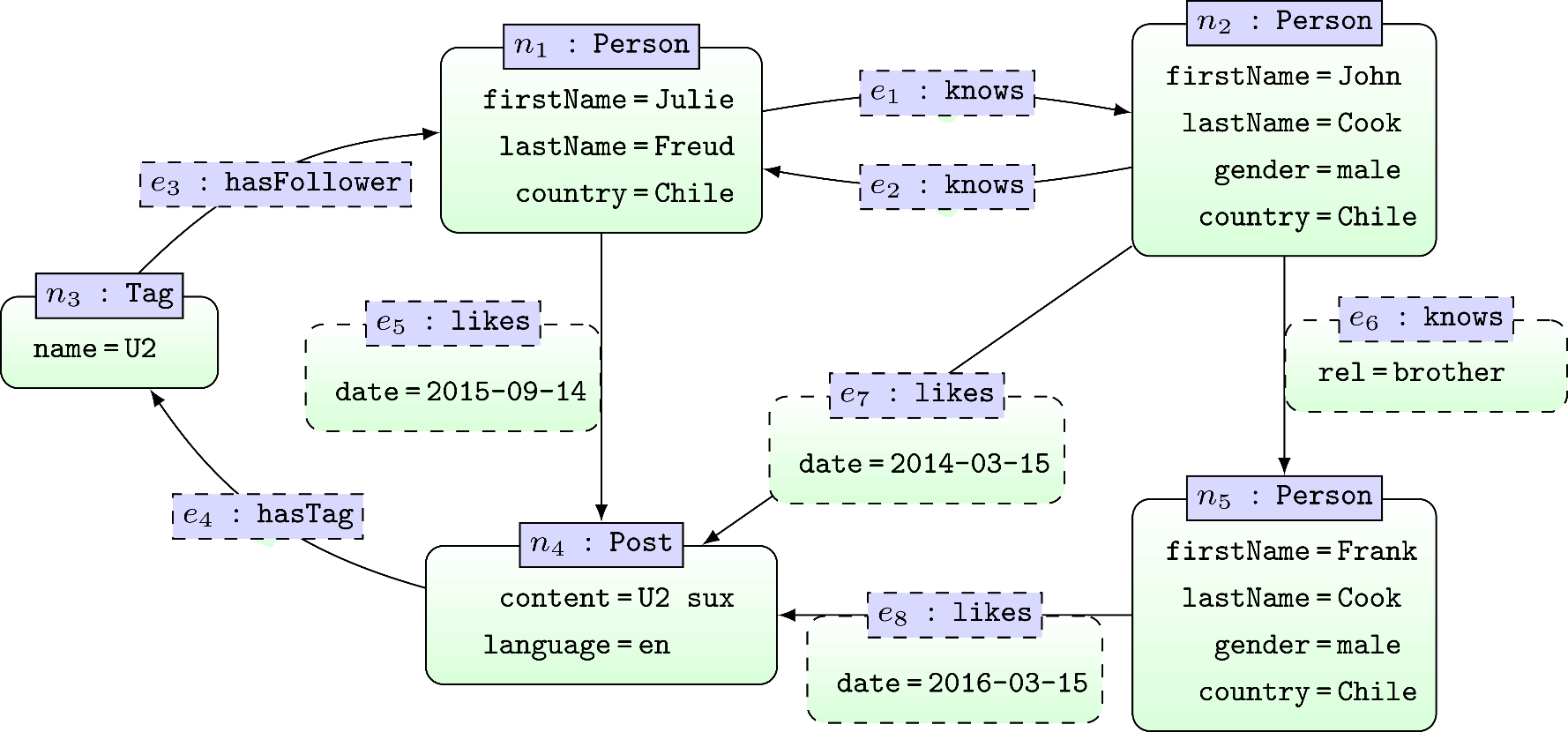 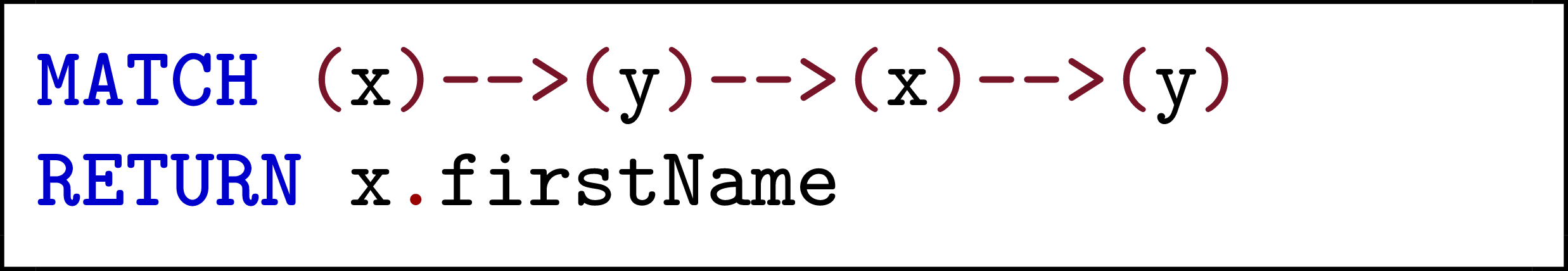 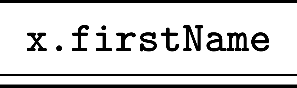 MATCH/RETURN
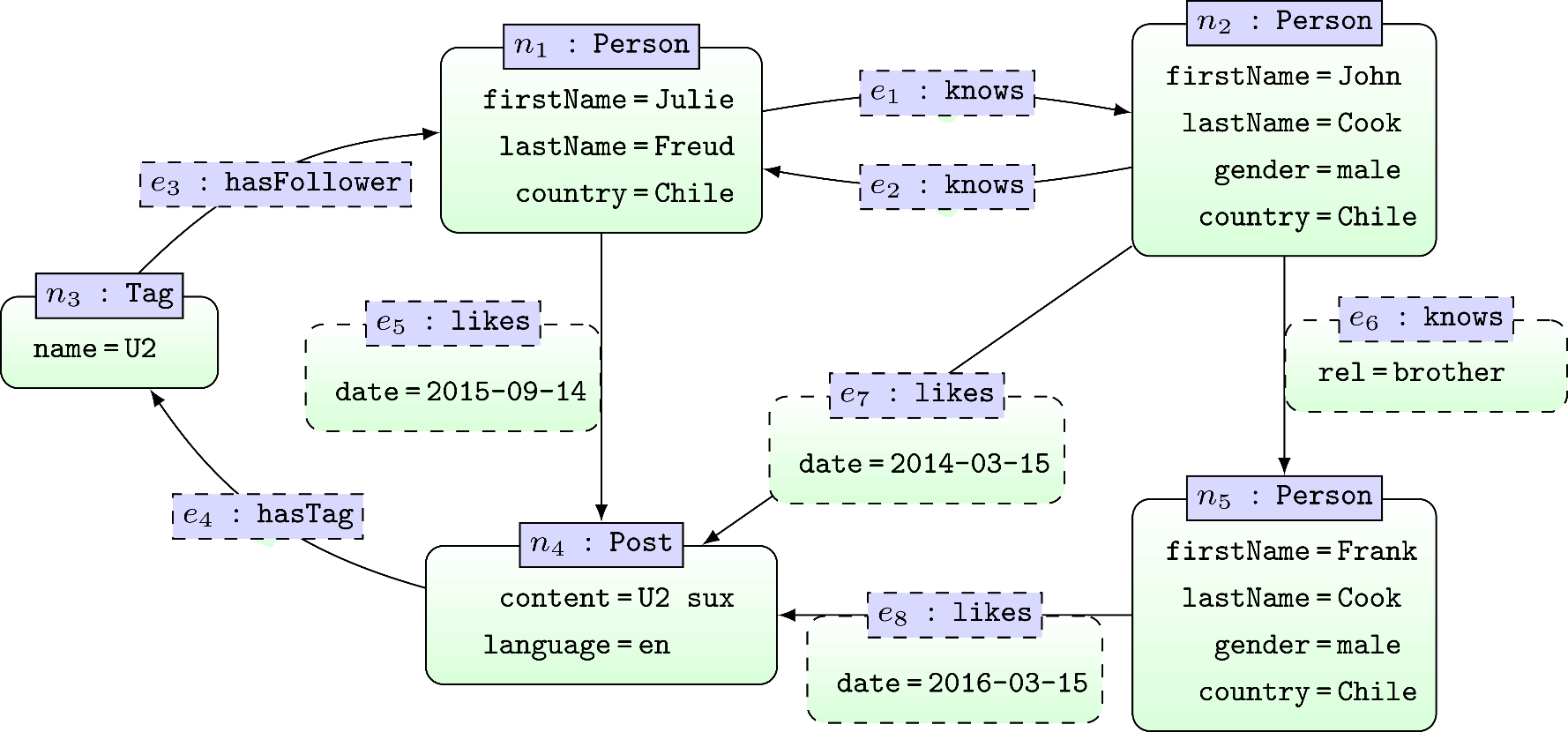 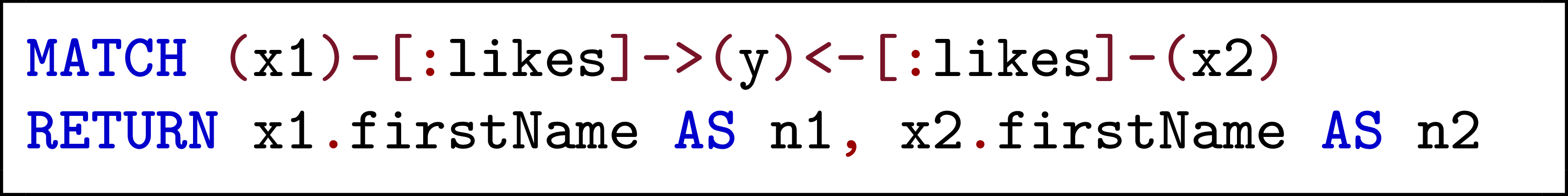 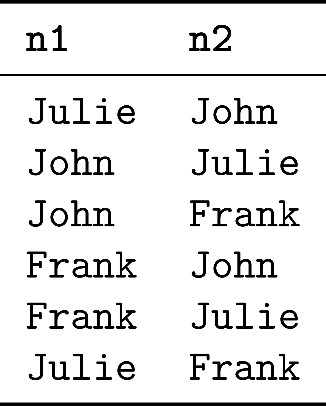 ... AS renames columns in results
MATCH/RETURN
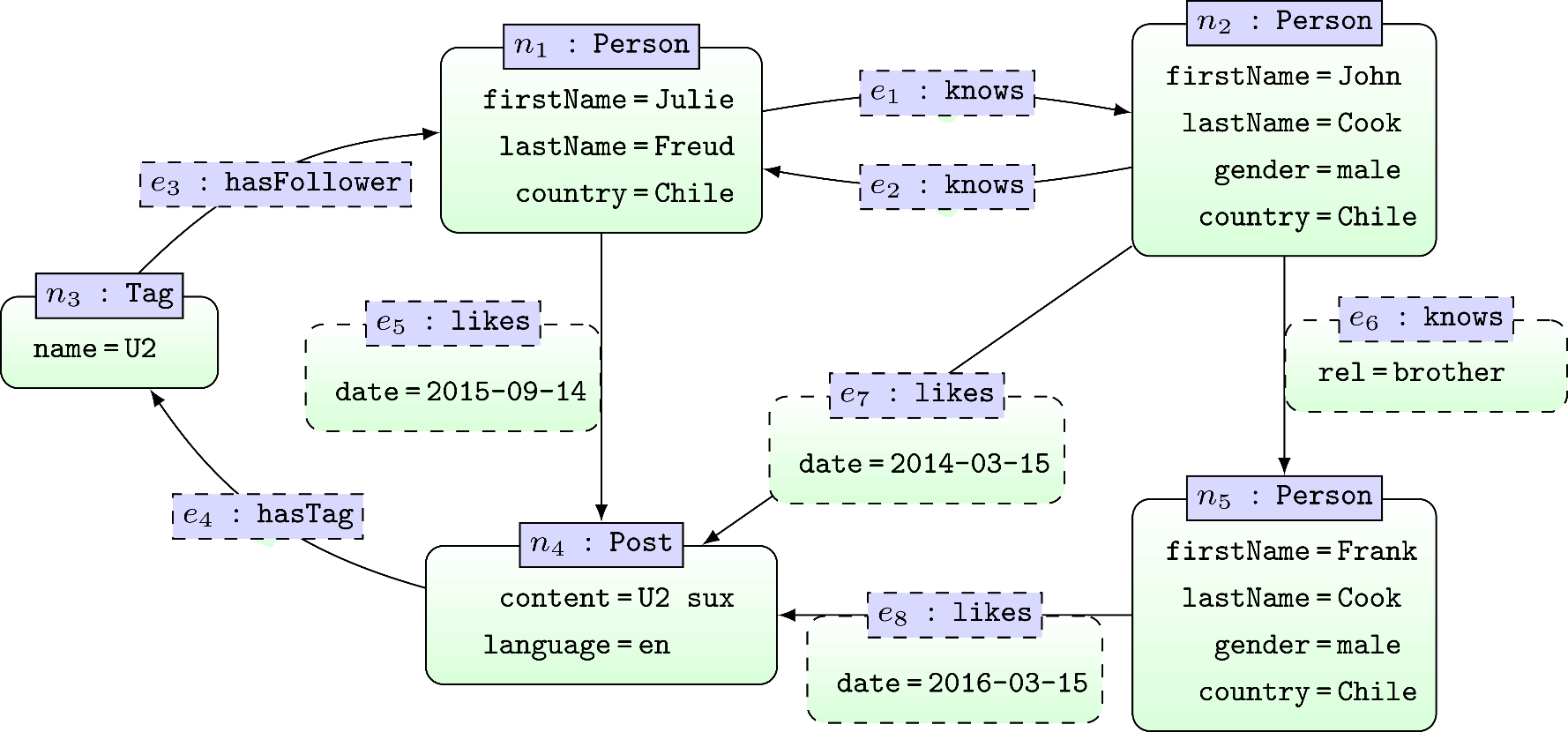 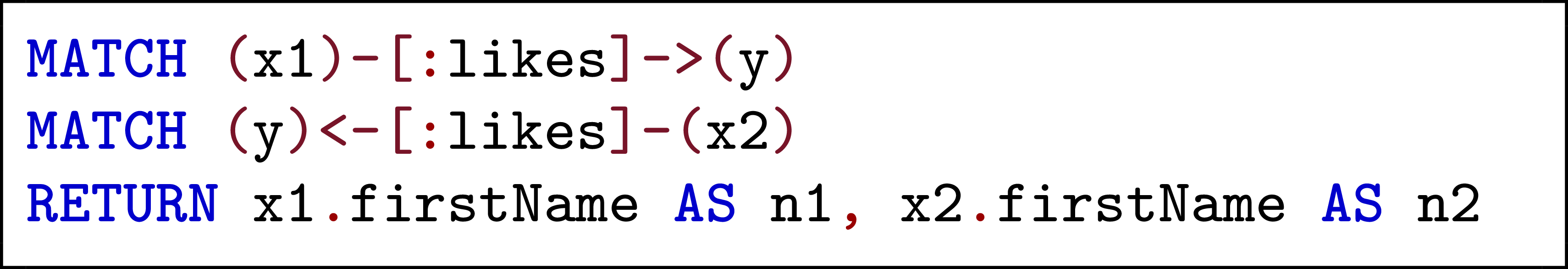 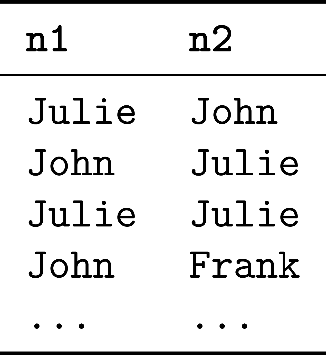 ... use multiple MATCH to match same edge multiple times
MATCH/RETURN
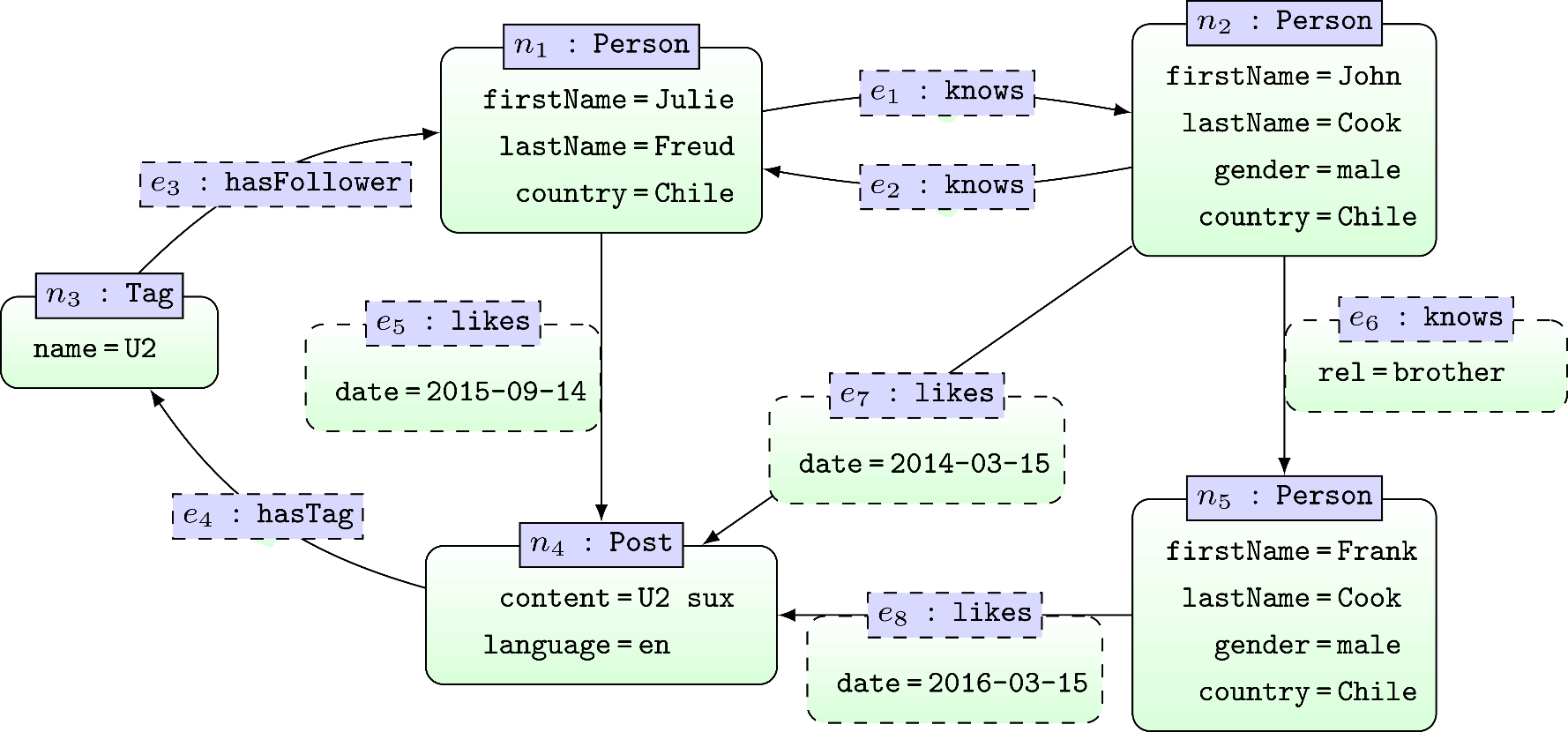 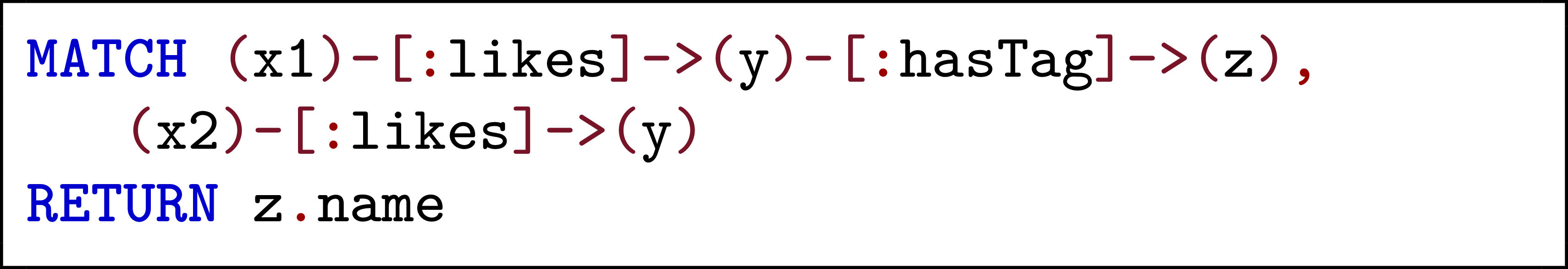 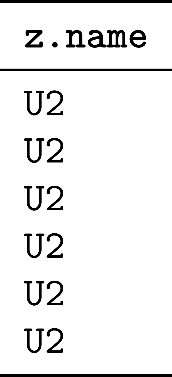 MATCH/RETURN
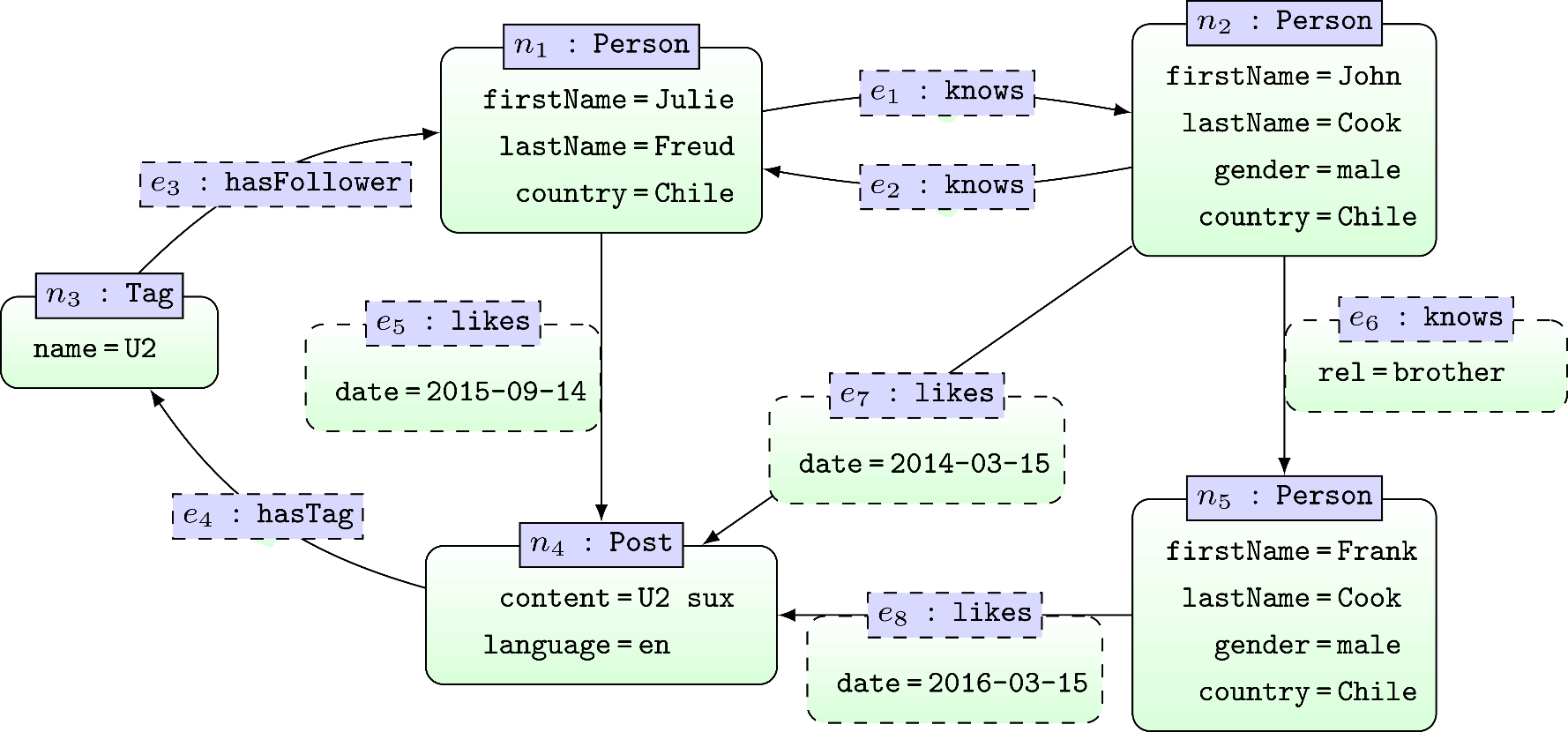 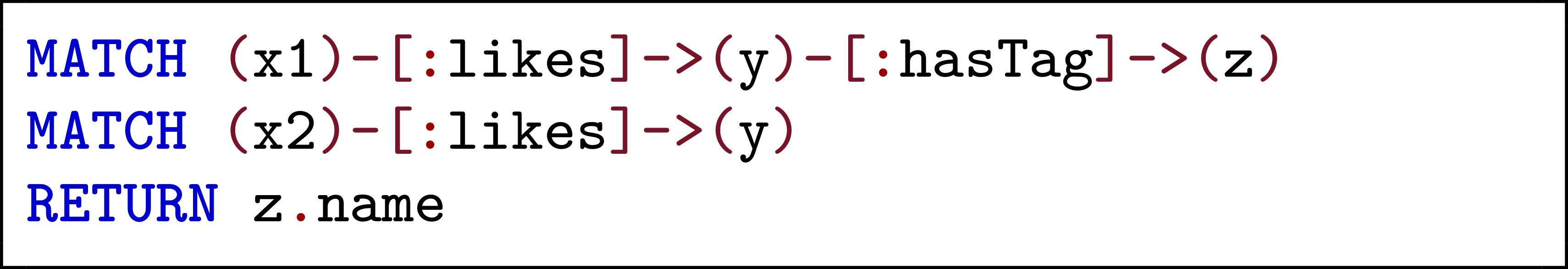 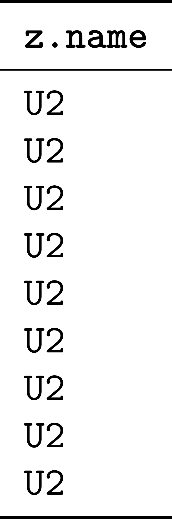 Cypher: MATCH (Paths)
https://neo4j.com/docs/developer-manual/3.4/cypher/clauses/where/
MATCH (Paths)
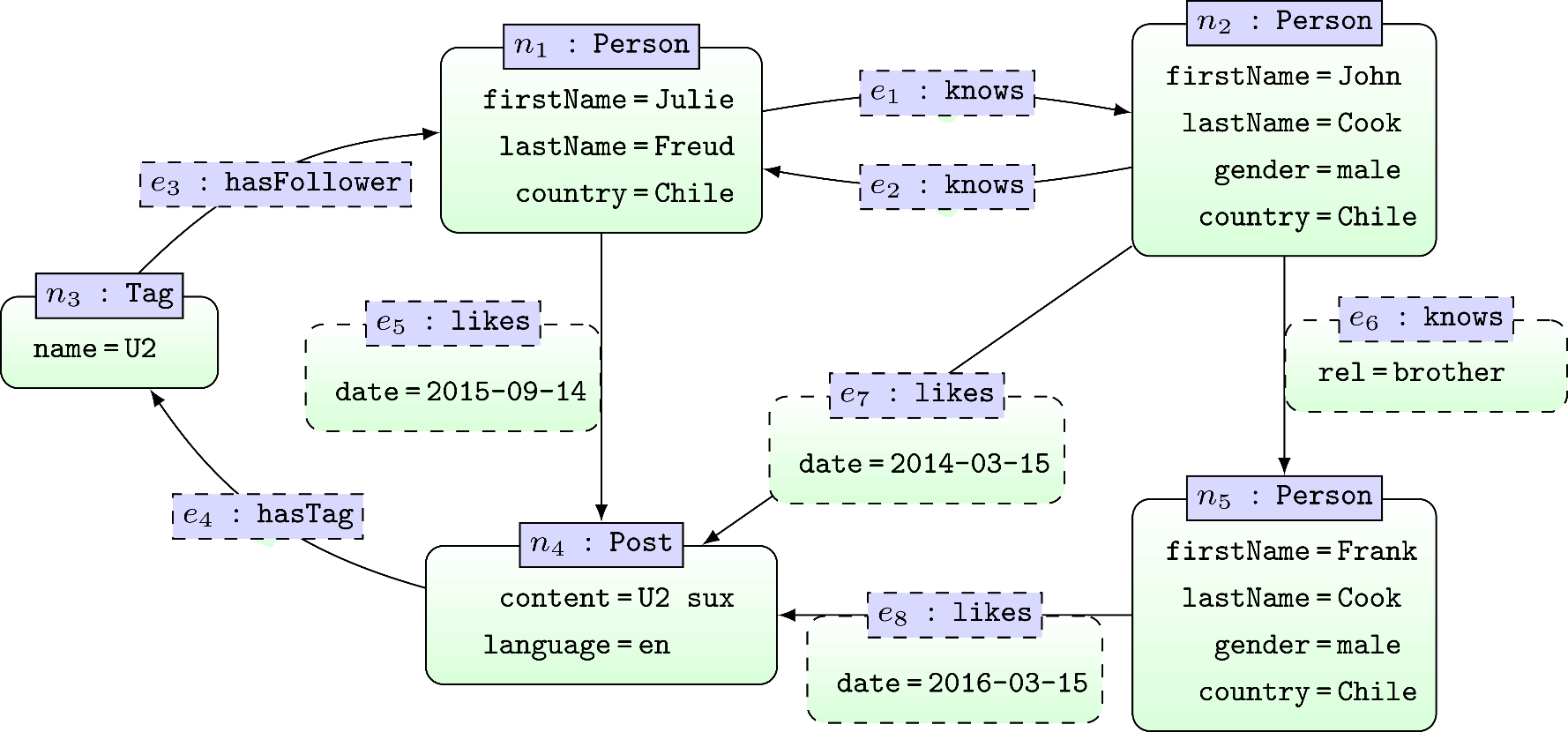 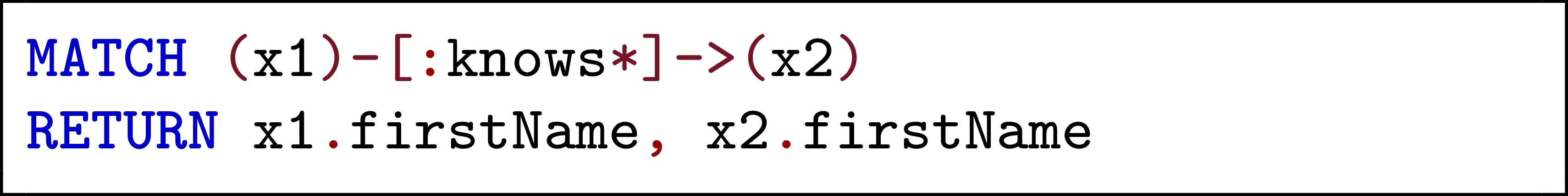 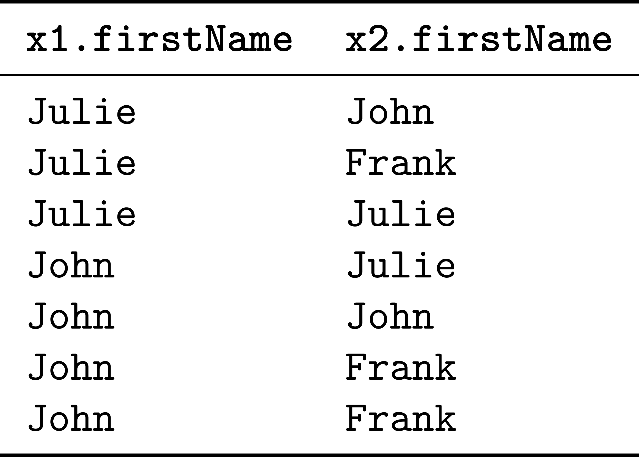 ... paths visit each edge at most once!
MATCH (Paths)
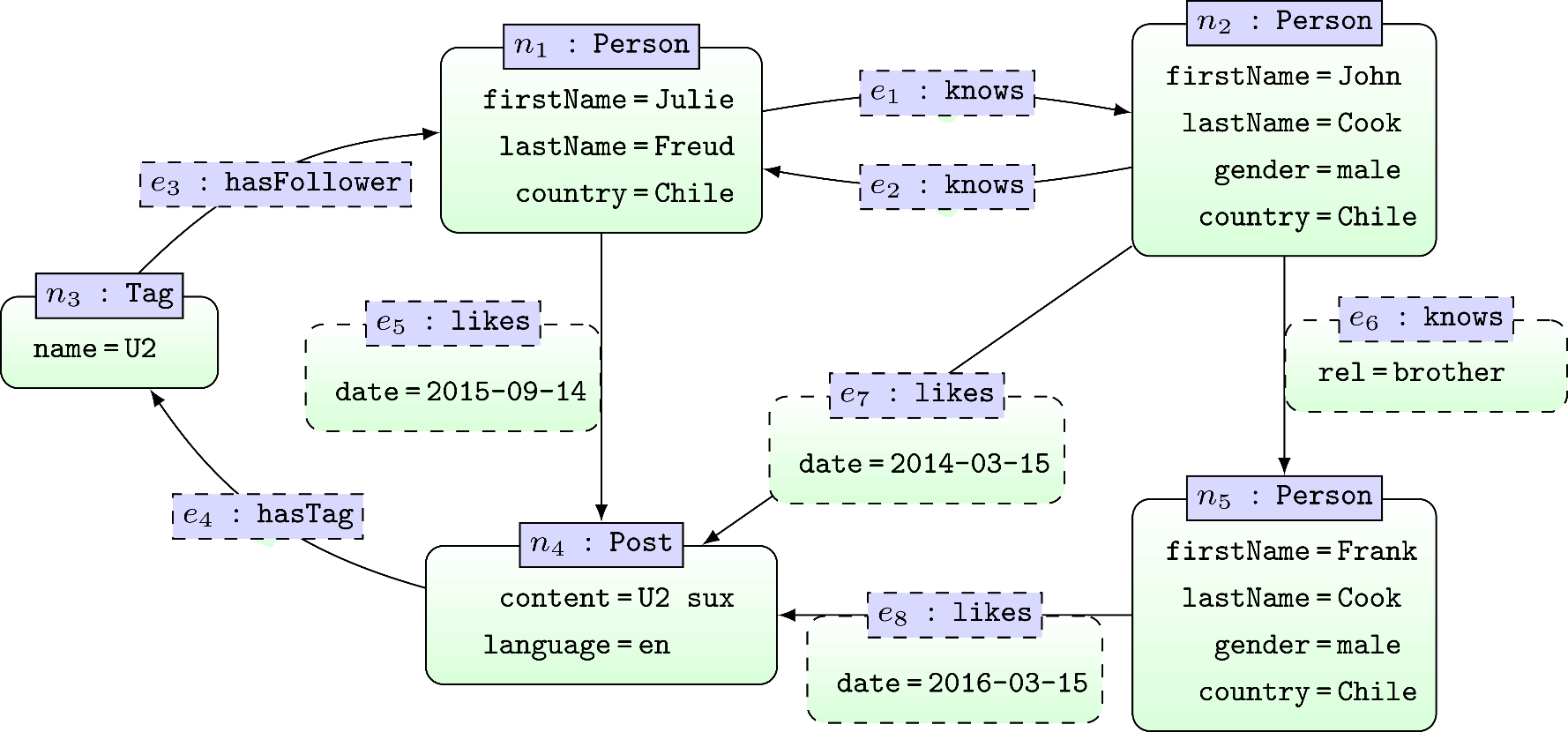 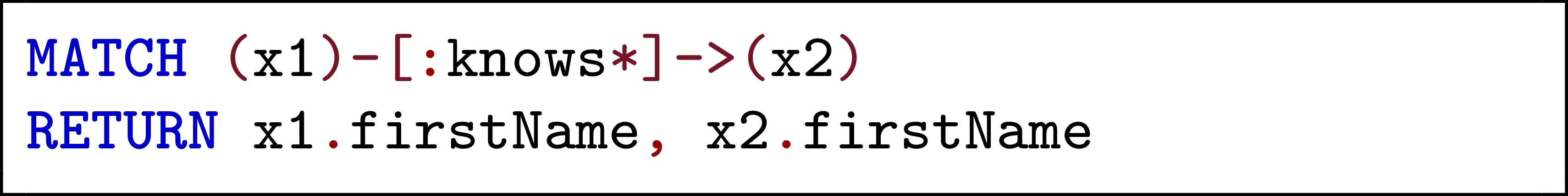 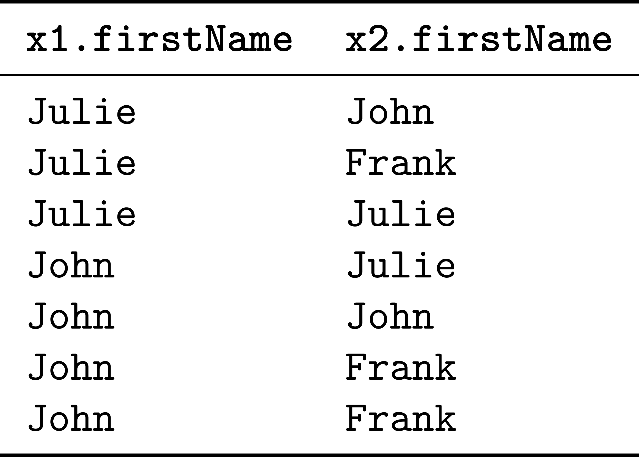 Otherwise ...
... we could have infinite paths!
... paths visit each edge at most once!
MATCH (Paths)
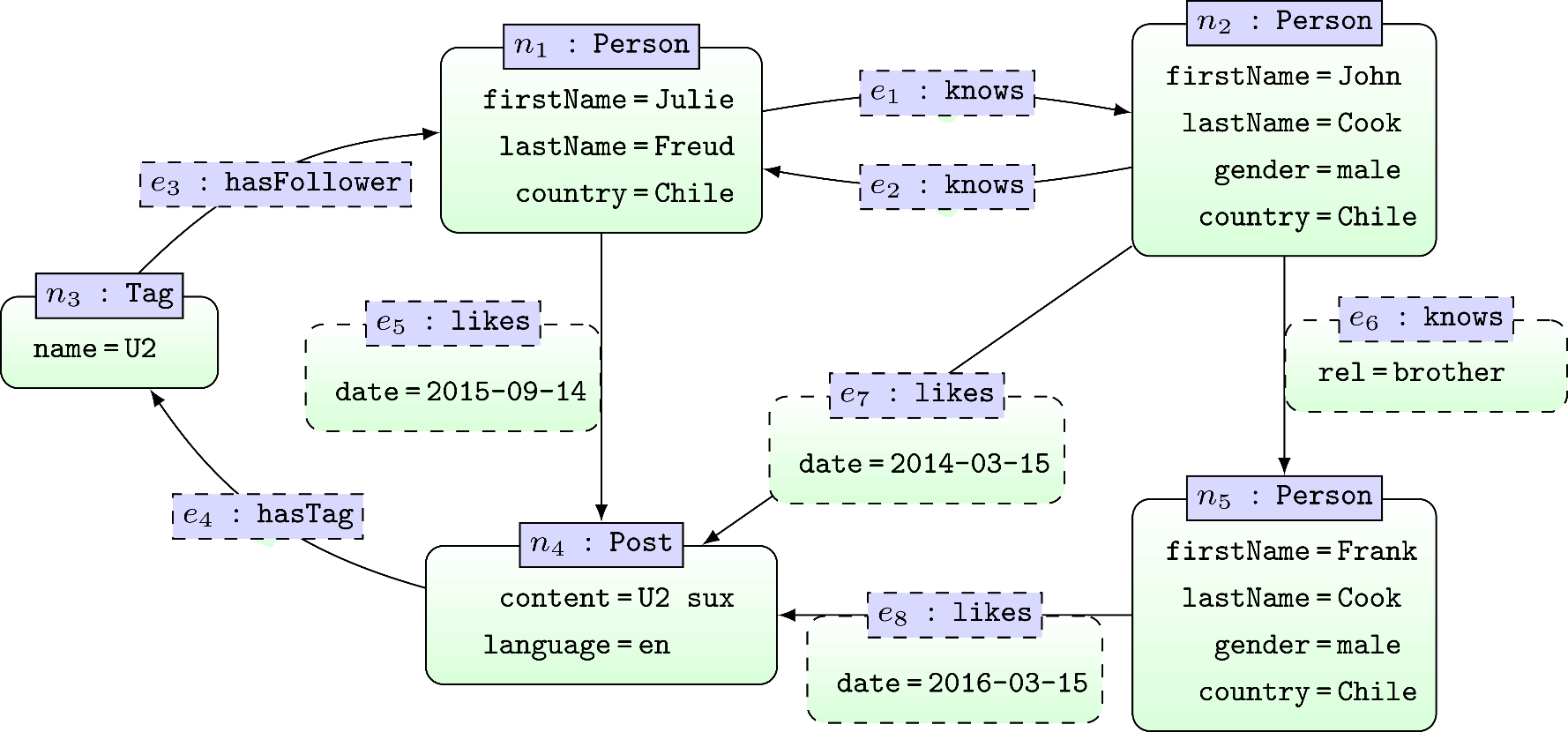 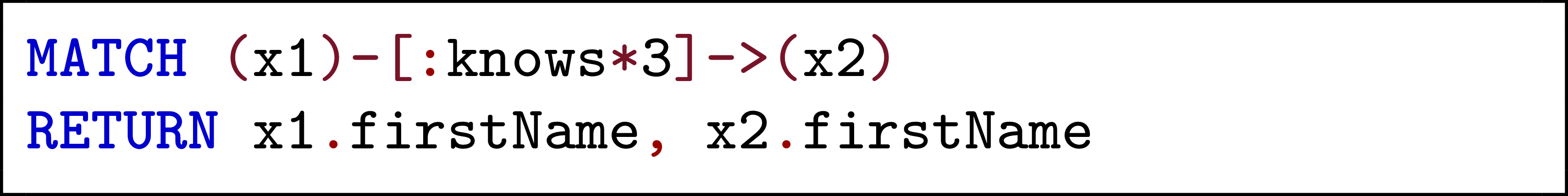 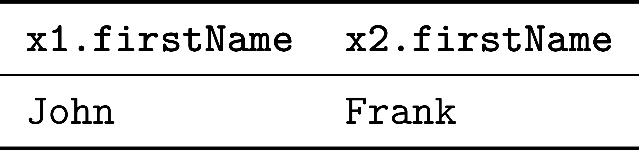 ... can set minimum path length (no. of nodes visited)
MATCH (Paths)
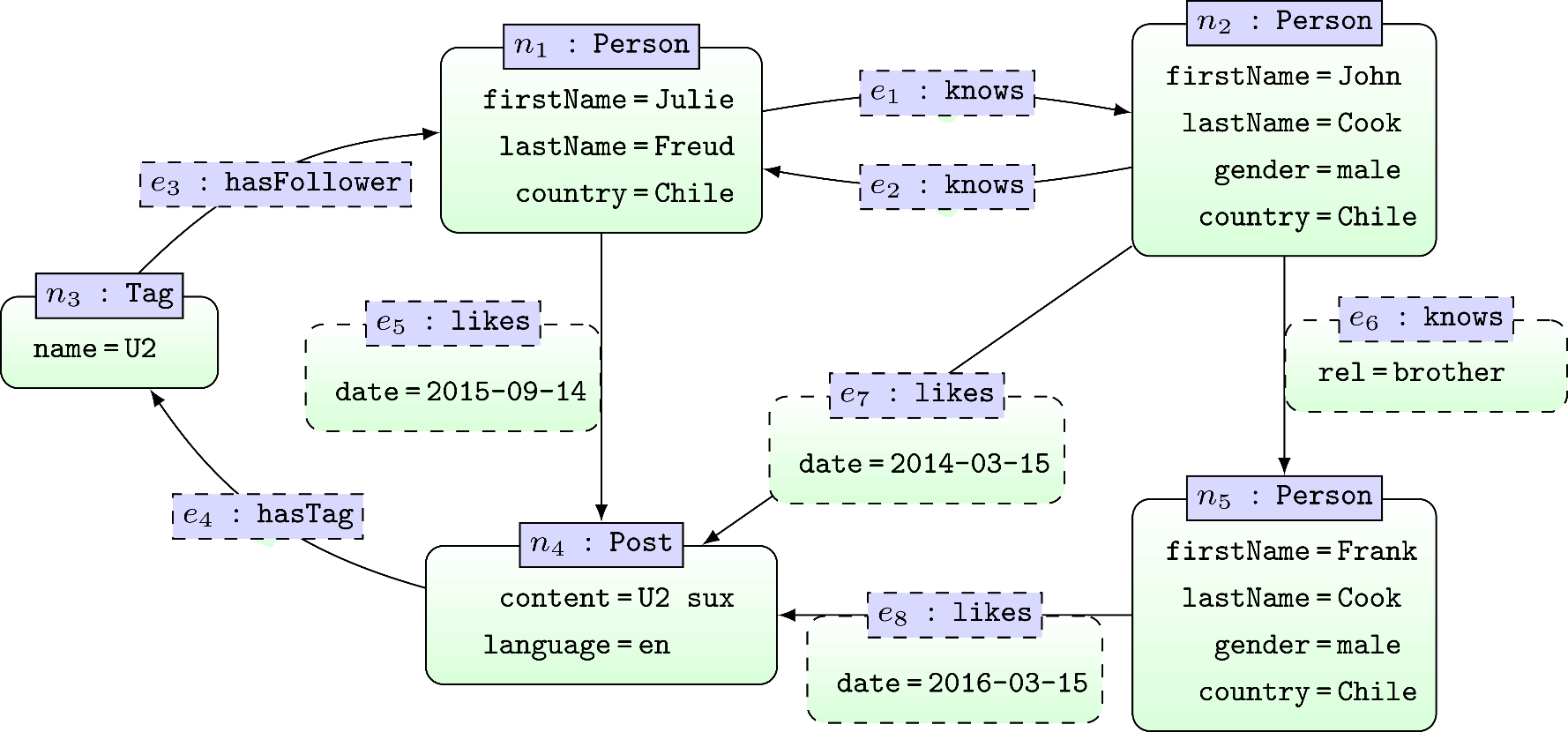 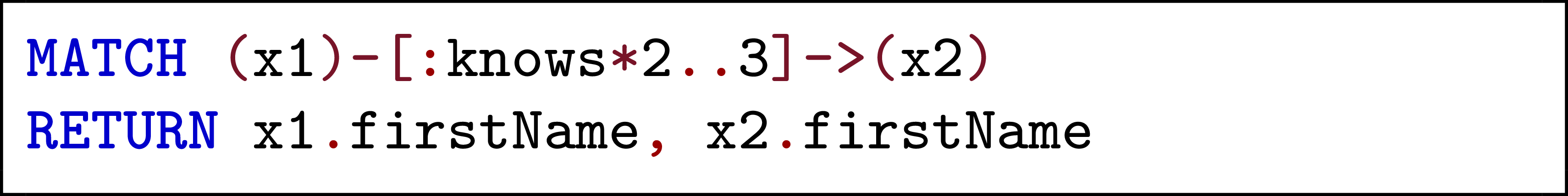 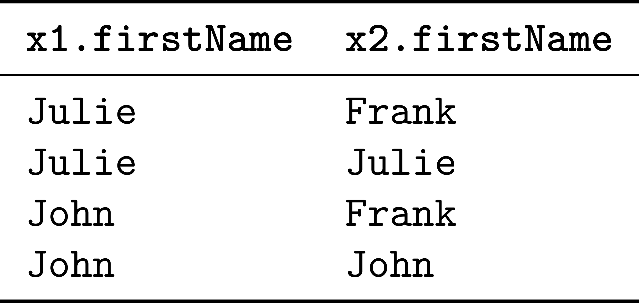 ... or range of path length
MATCH (Paths)
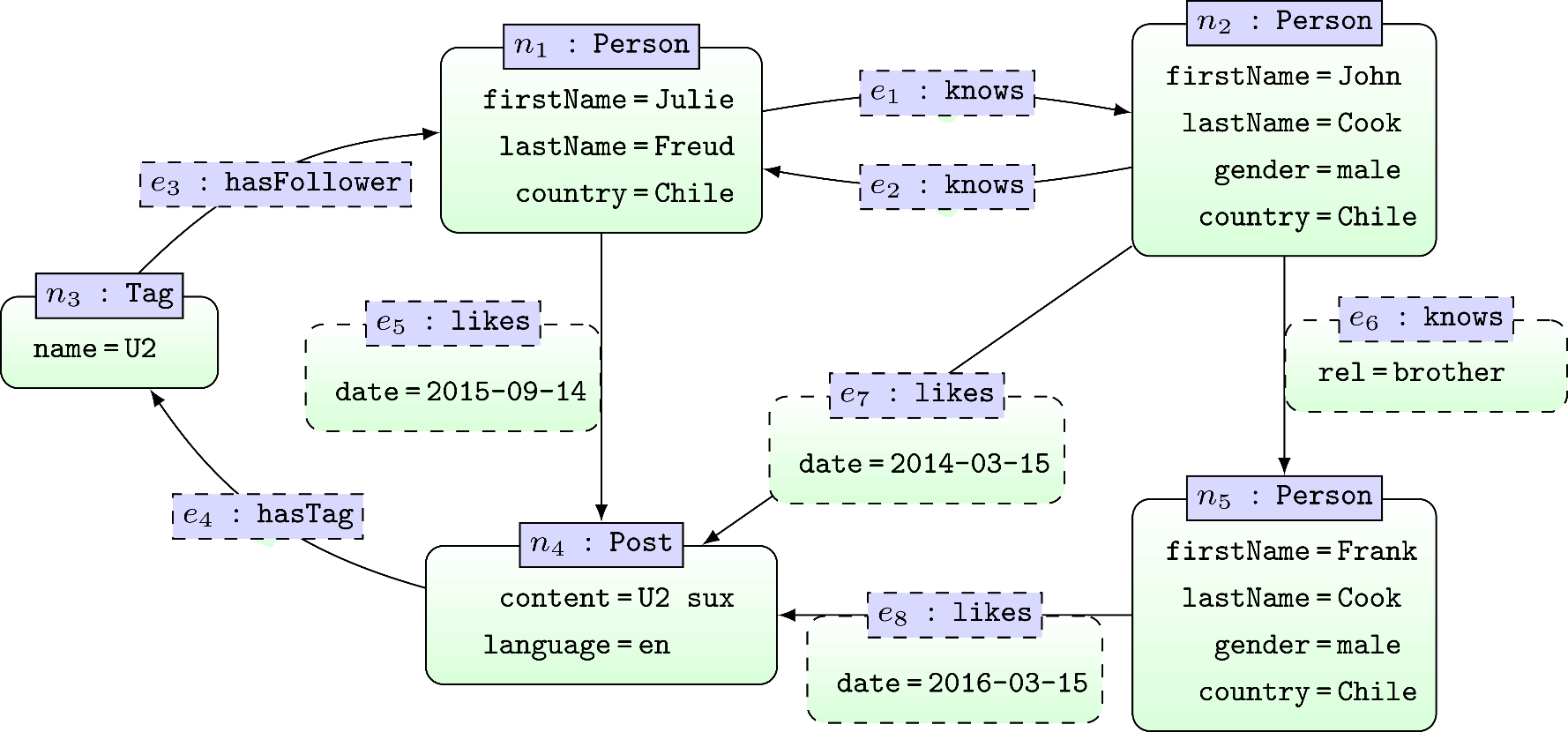 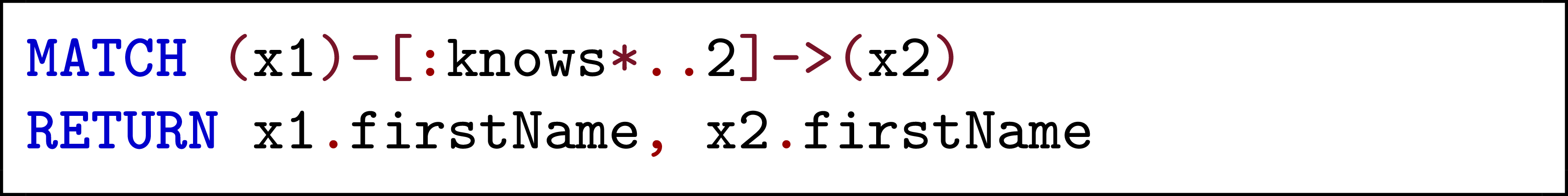 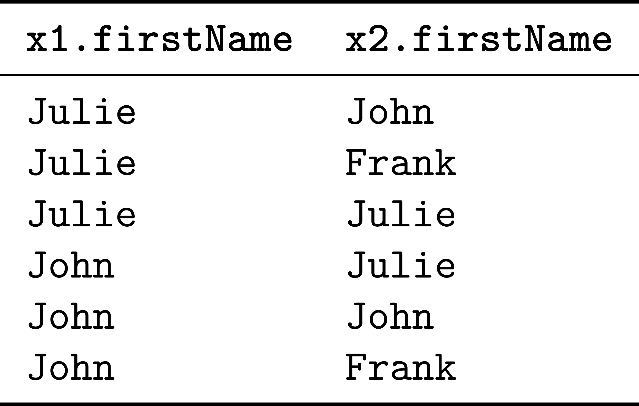 ... or maximum path length
MATCH (Paths)
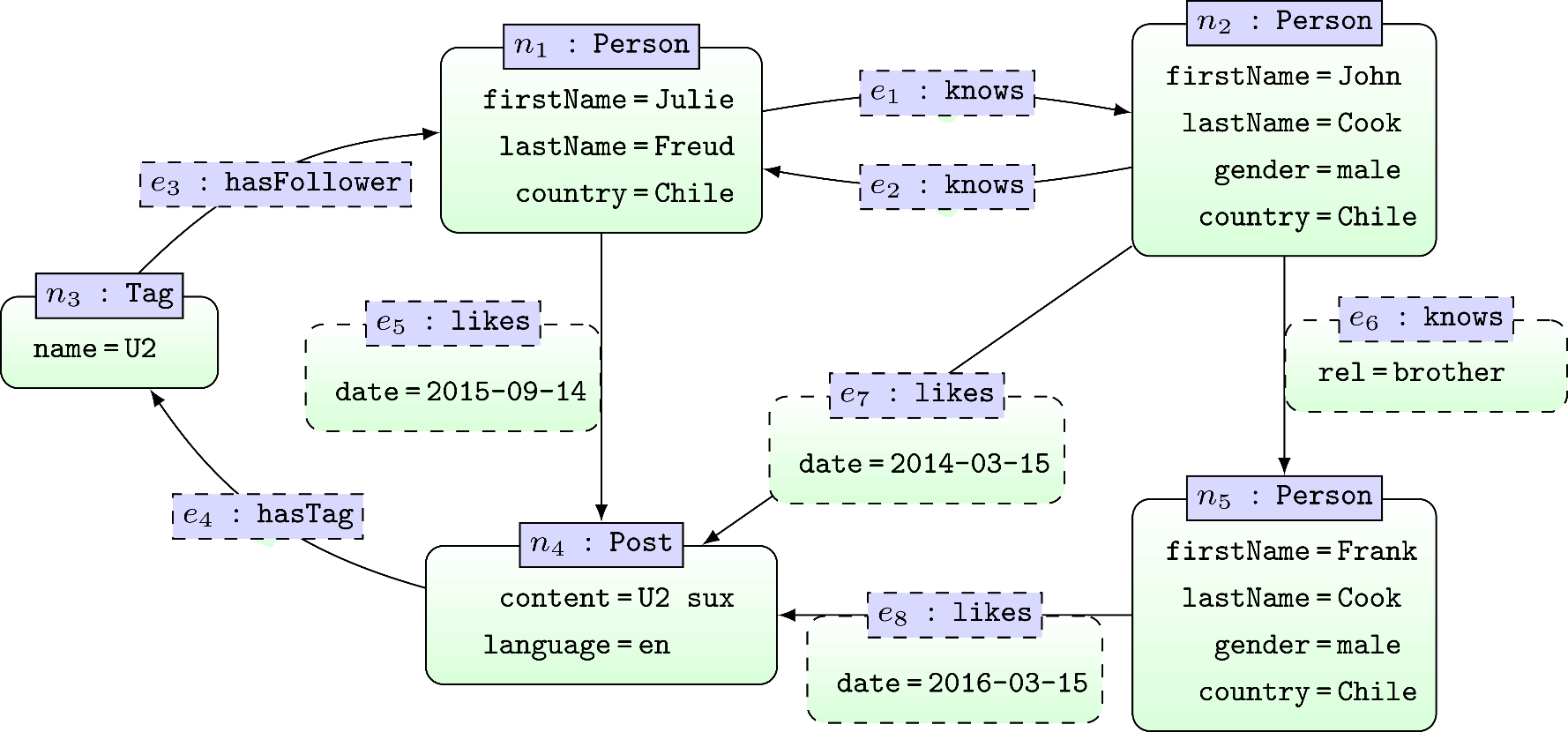 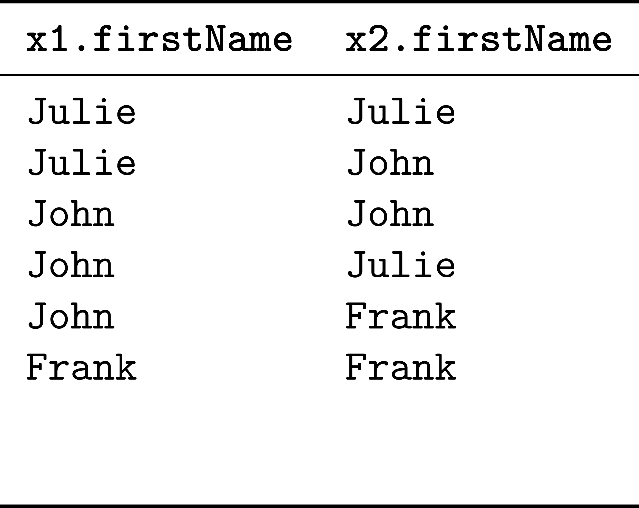 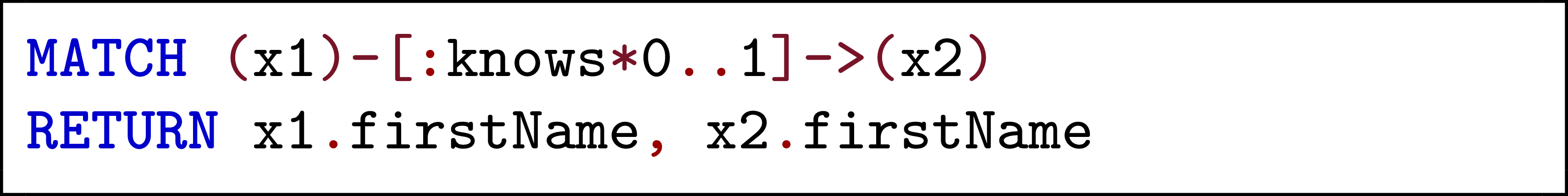 ... 0-length path is the node itself; will match any node
MATCH (Paths)
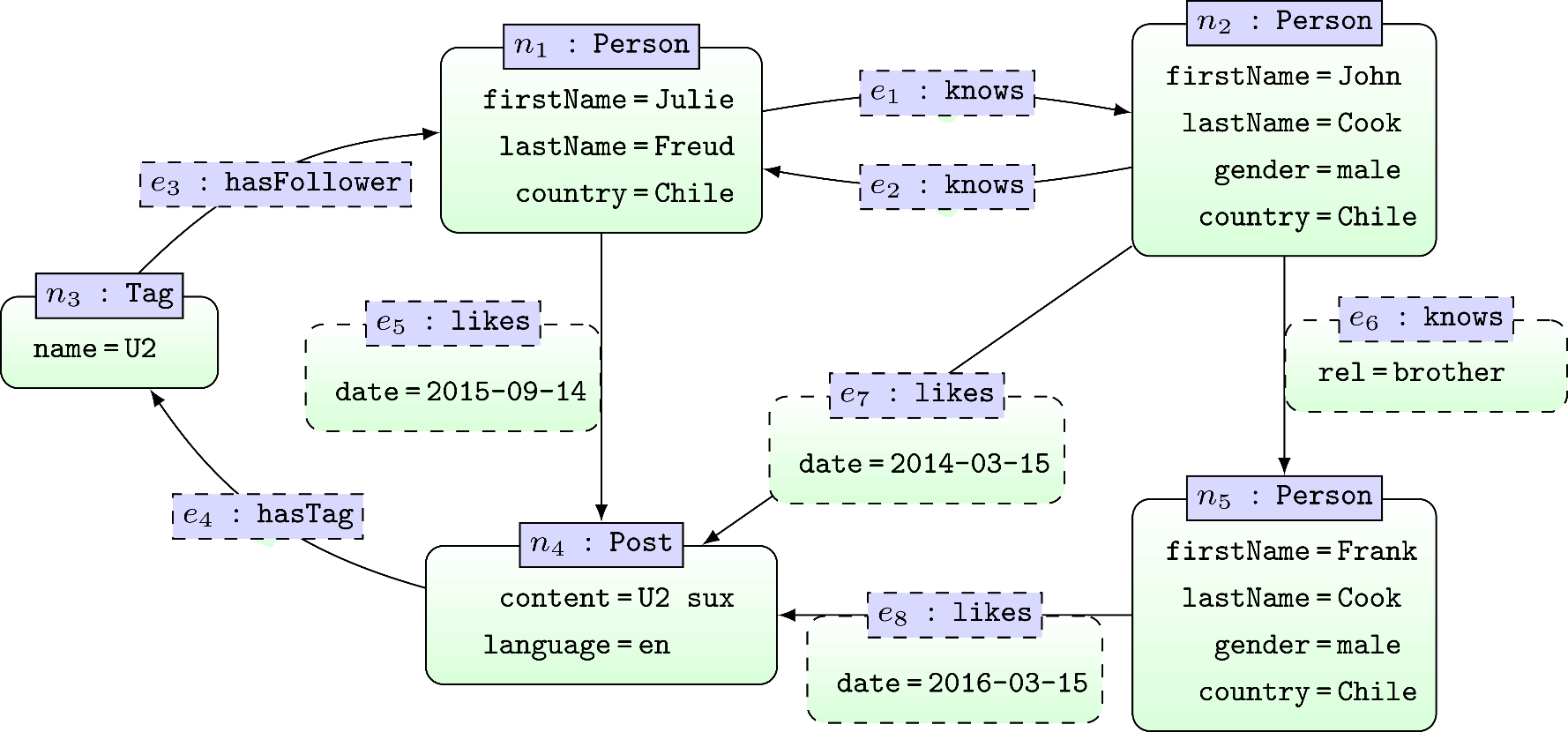 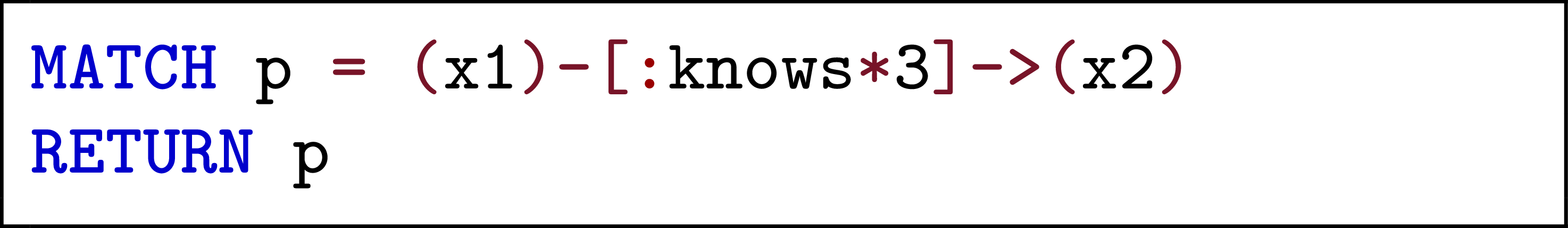 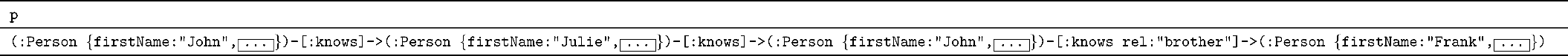 ... can return a full path
MATCH (Paths)
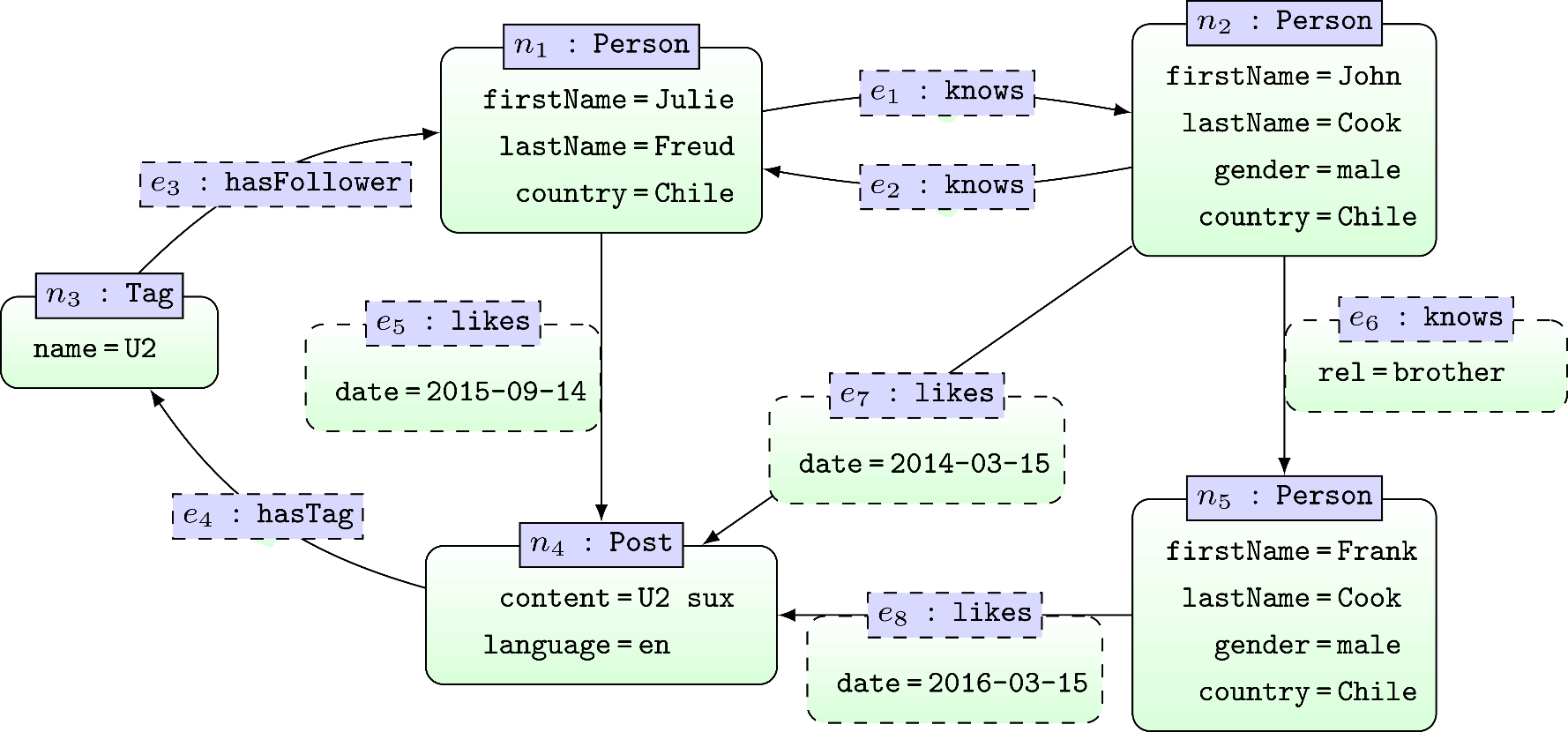 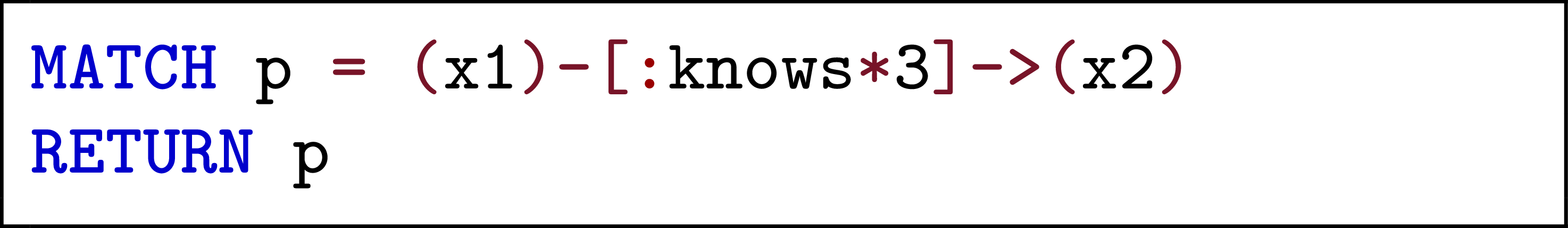 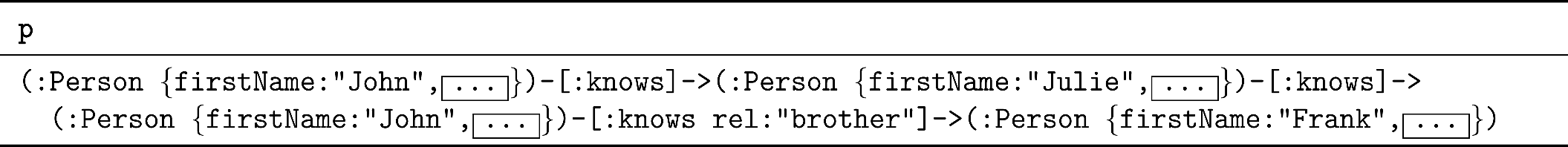 ... can return a full path
MATCH (Paths)
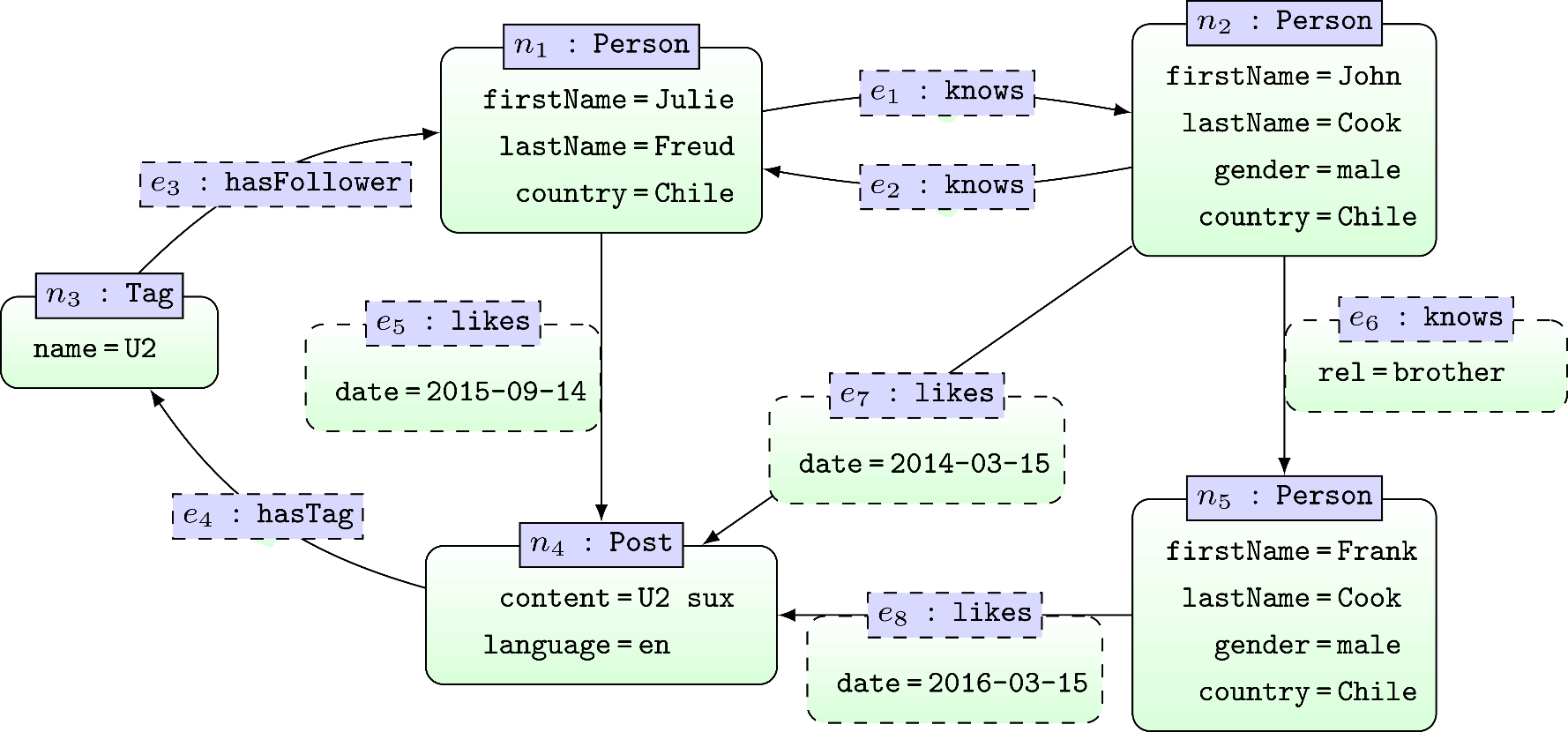 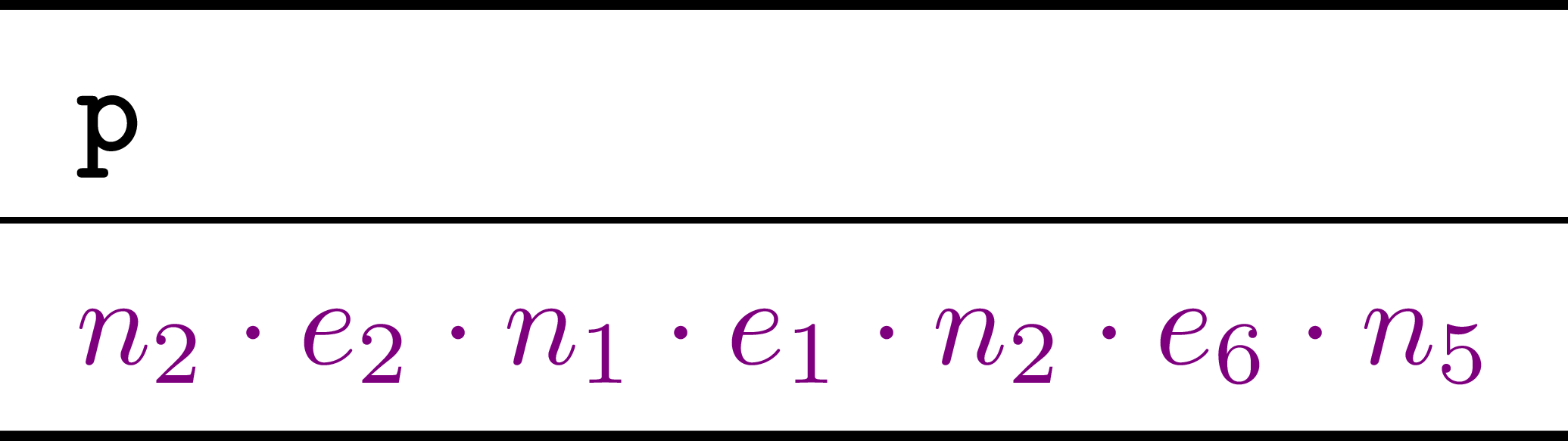 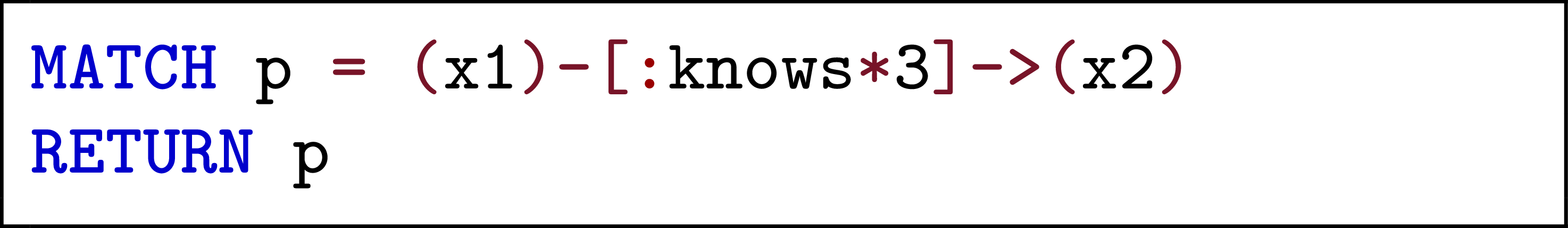 ... can return a full path
MATCH (Paths)
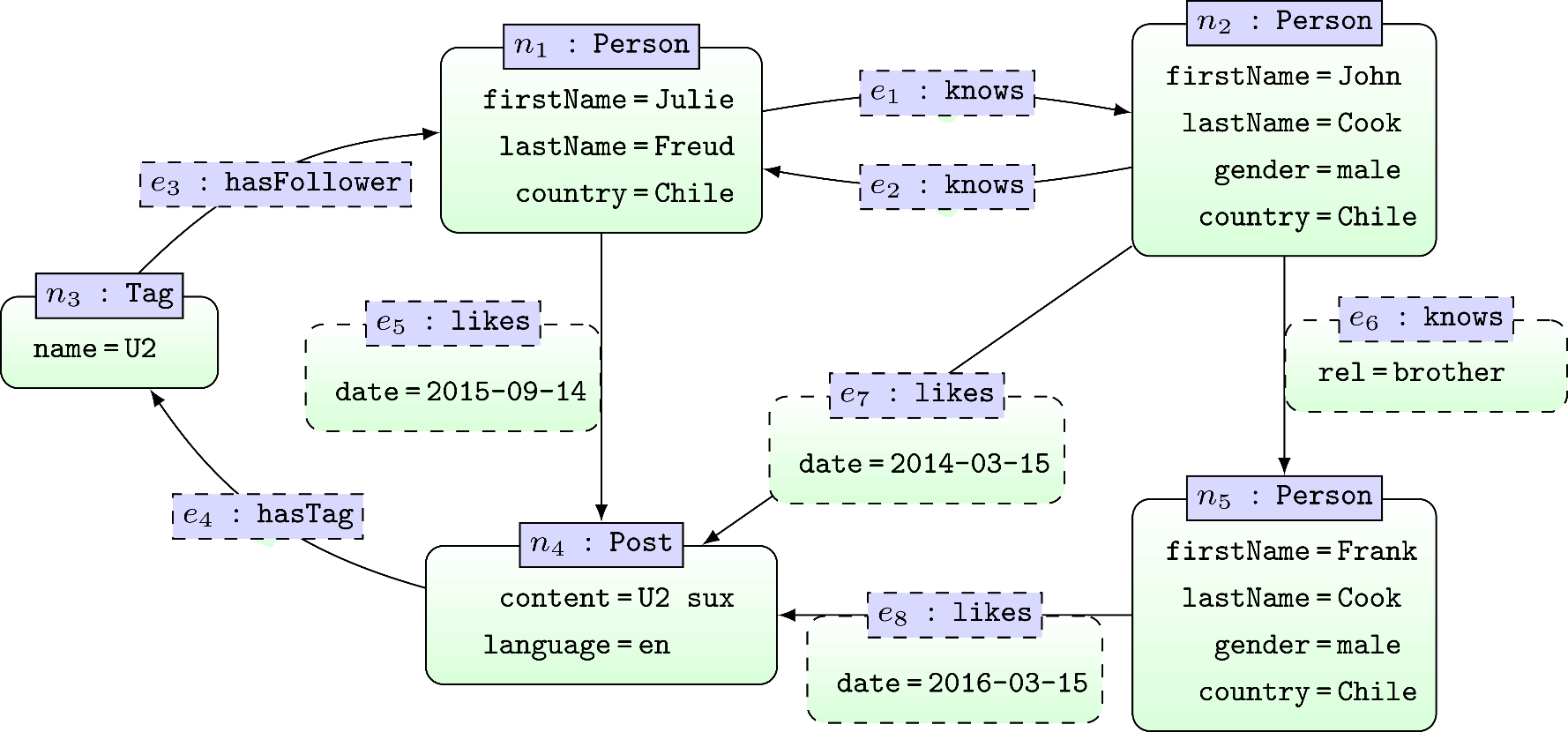 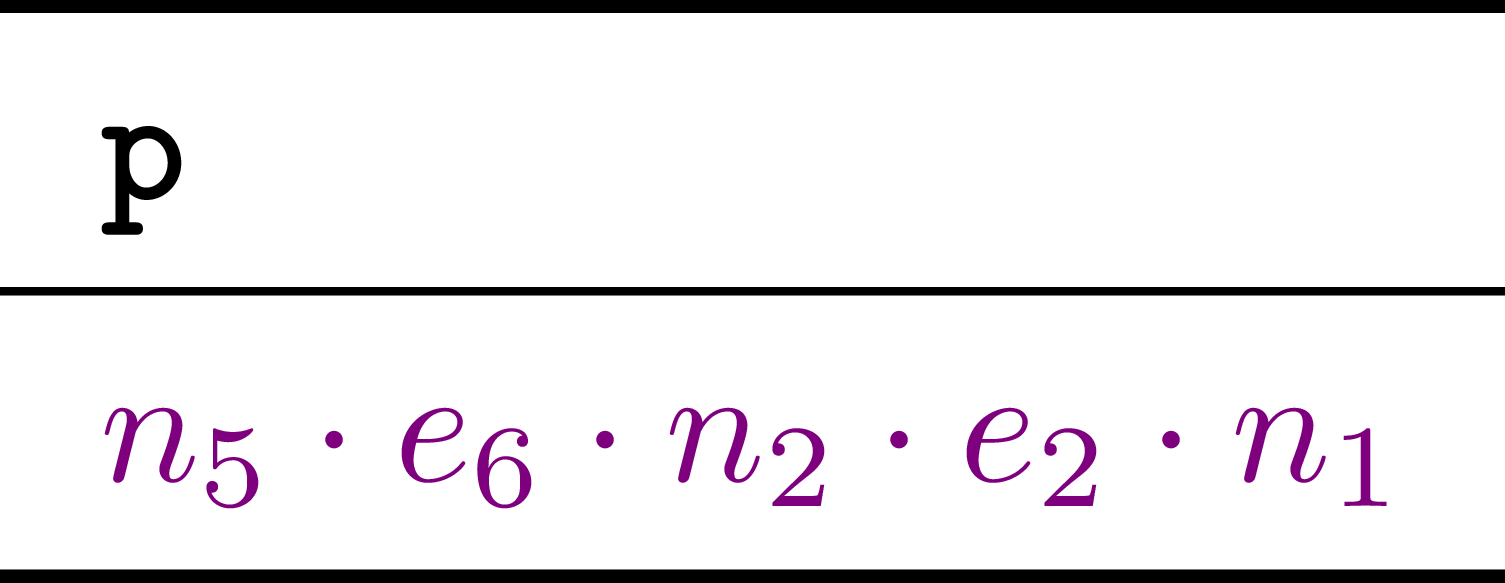 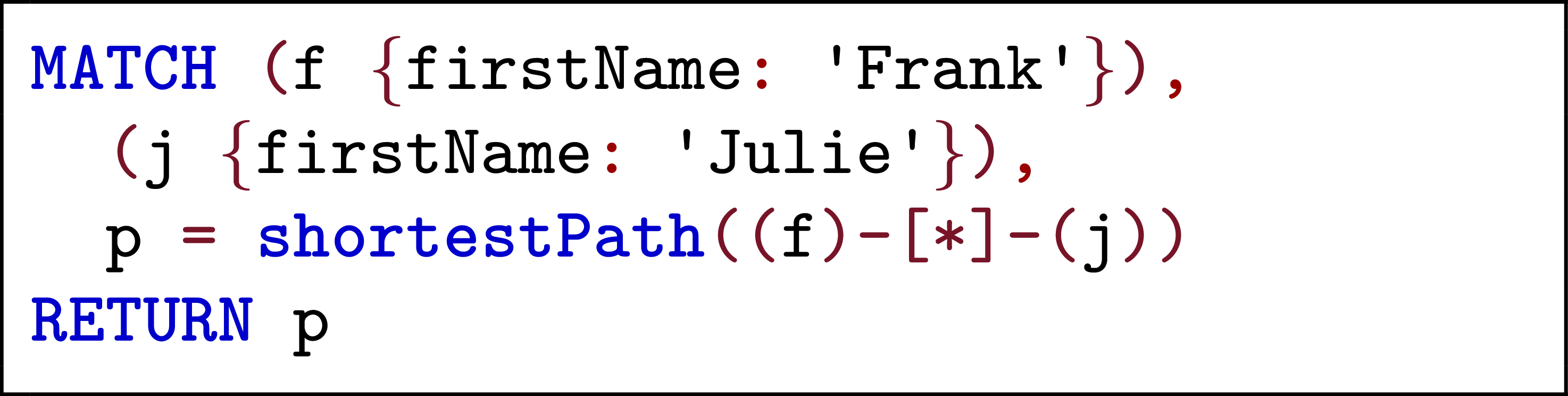 ... returns any shortest path (matching criteria)
MATCH (Paths)
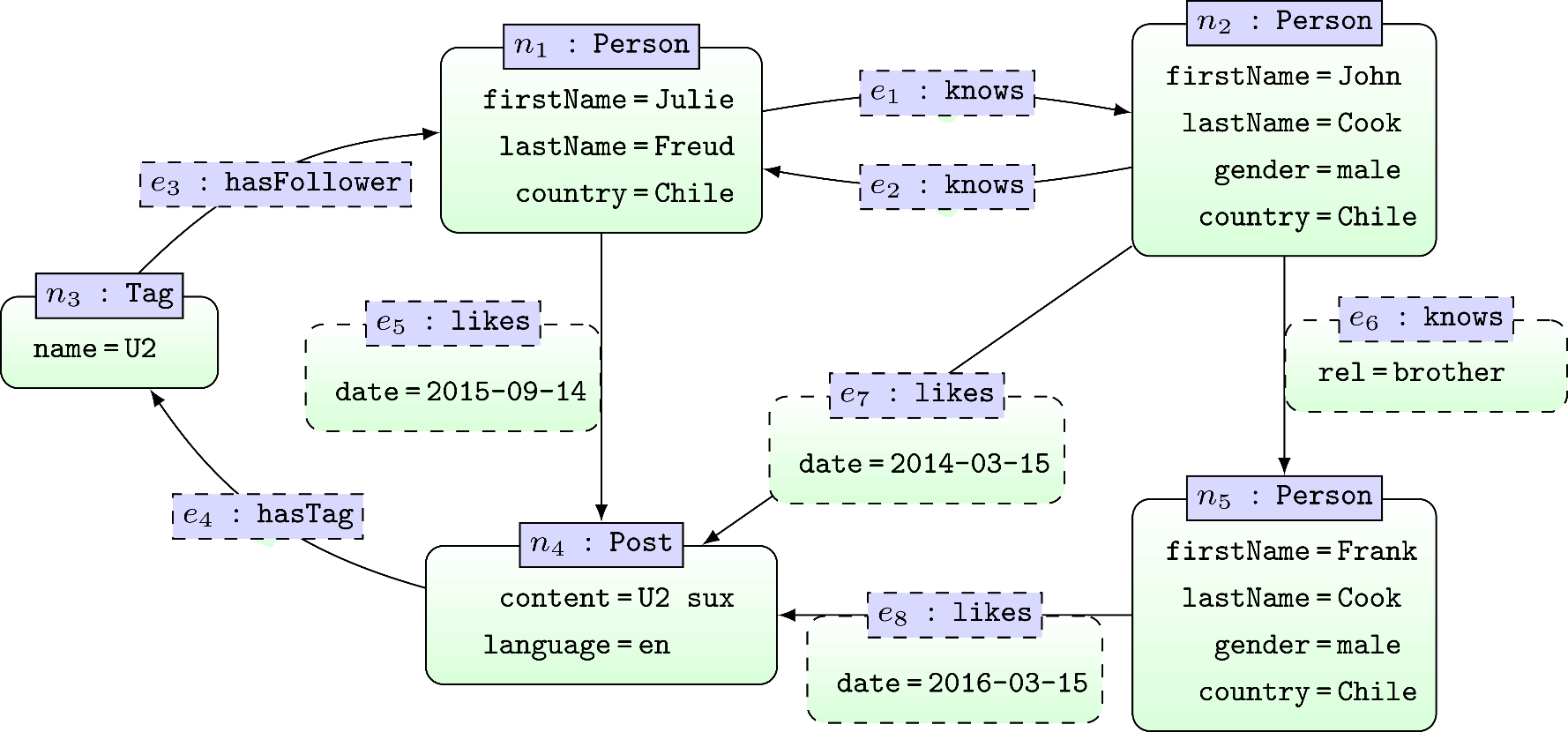 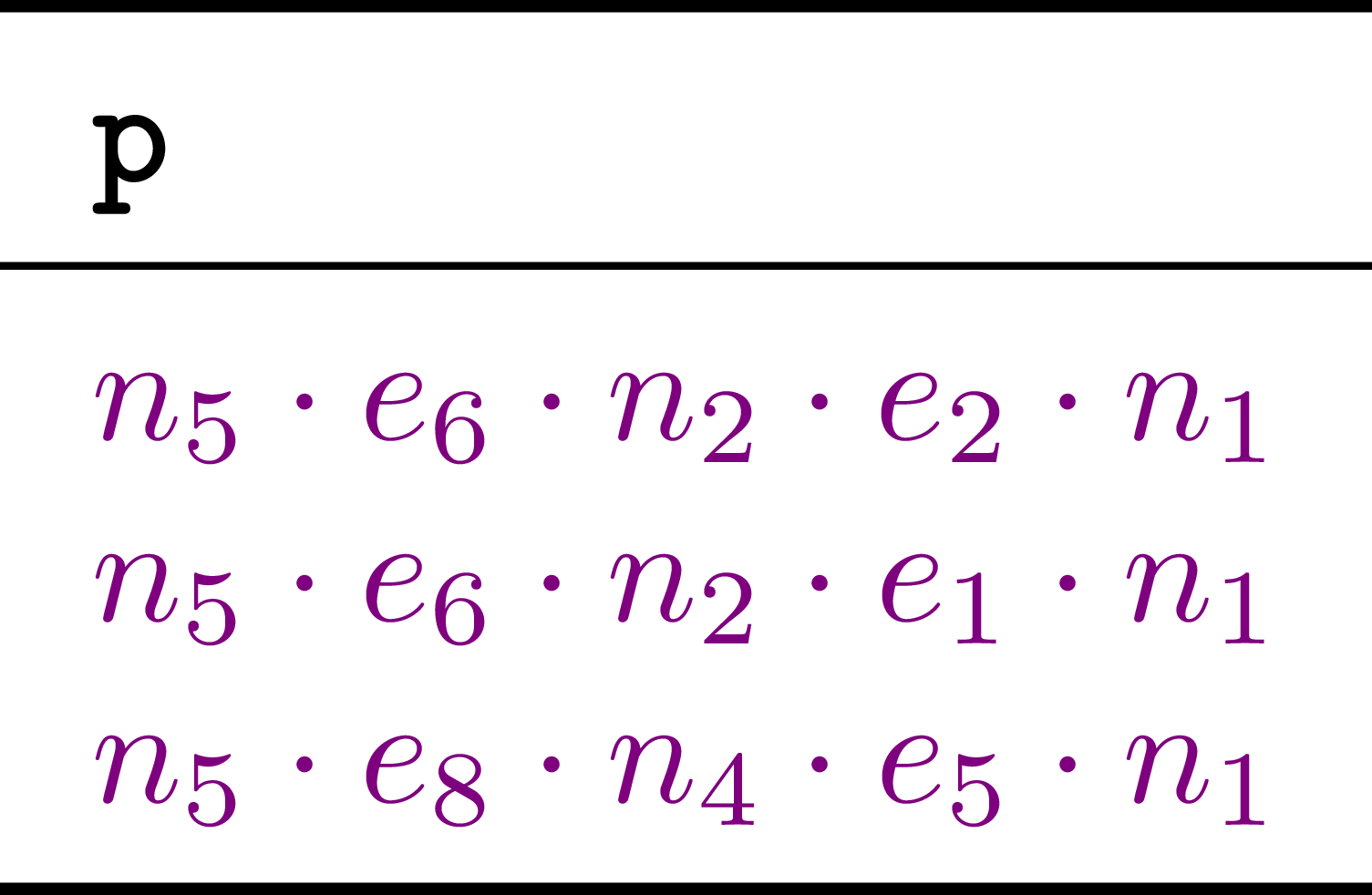 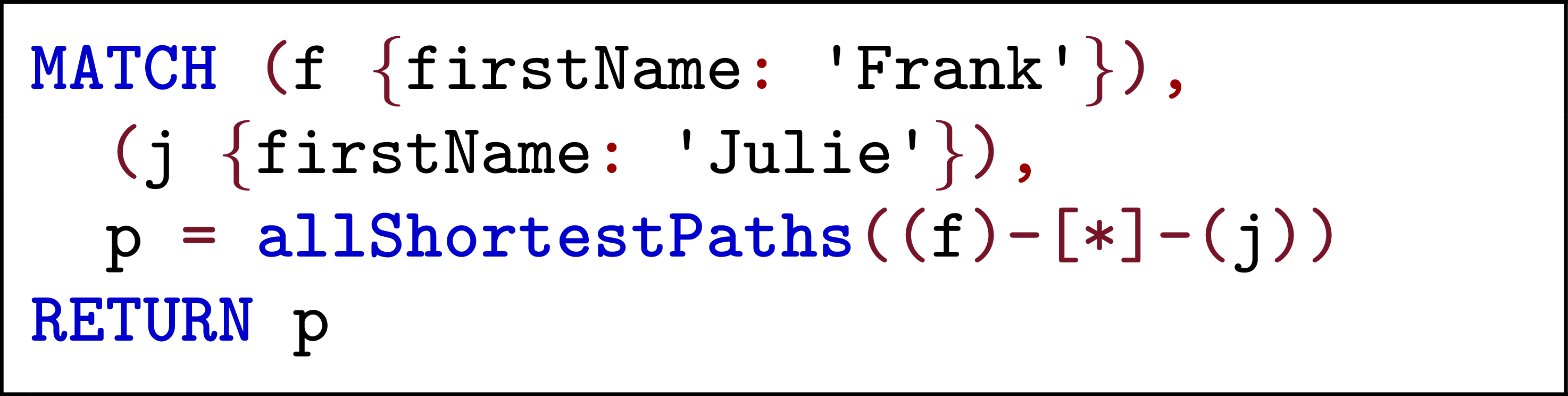 ... returns all shortest paths (matching criteria)
MATCH (Paths)
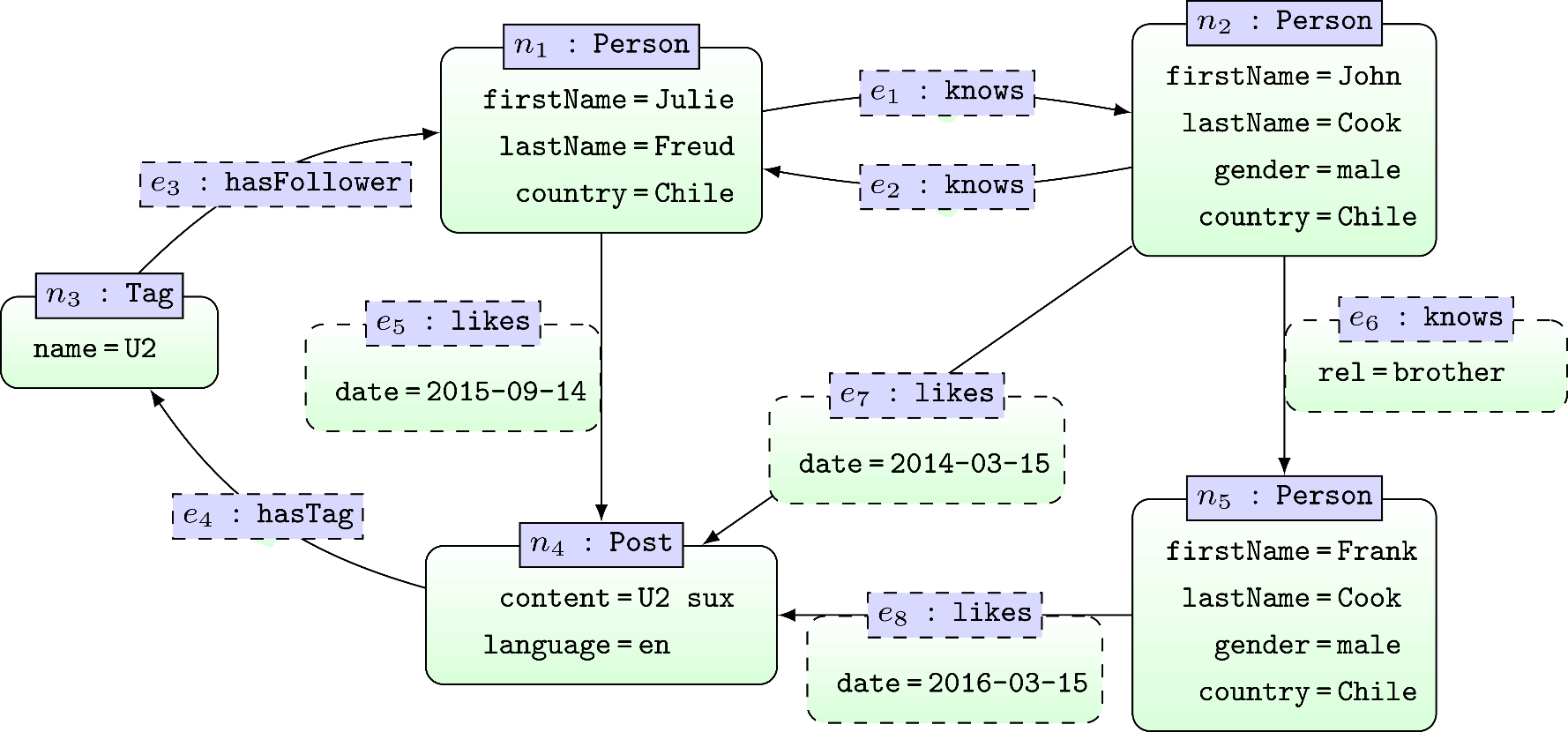 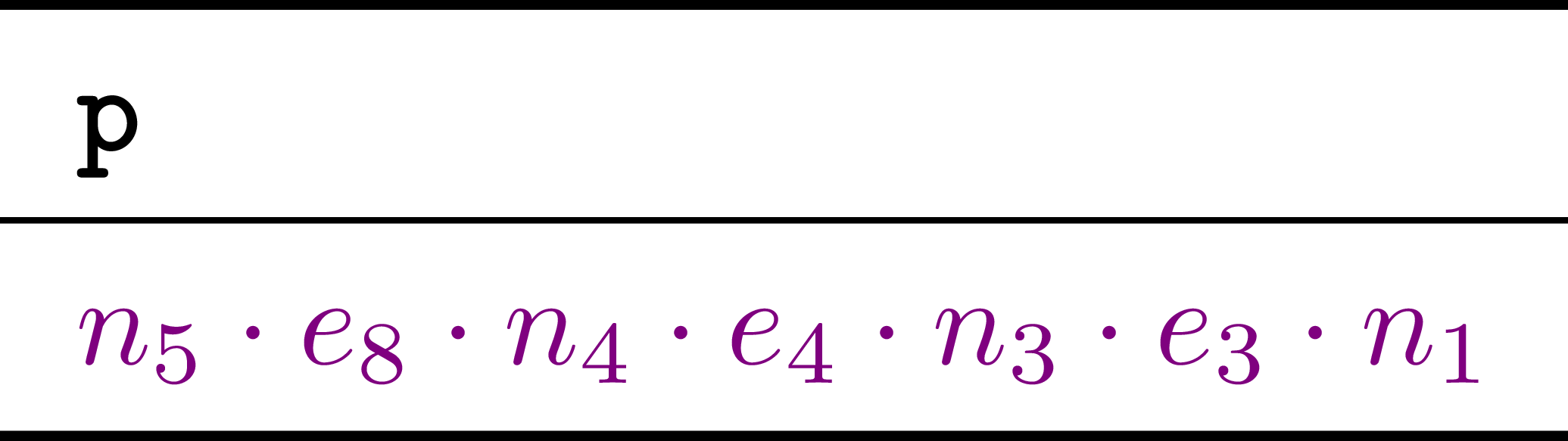 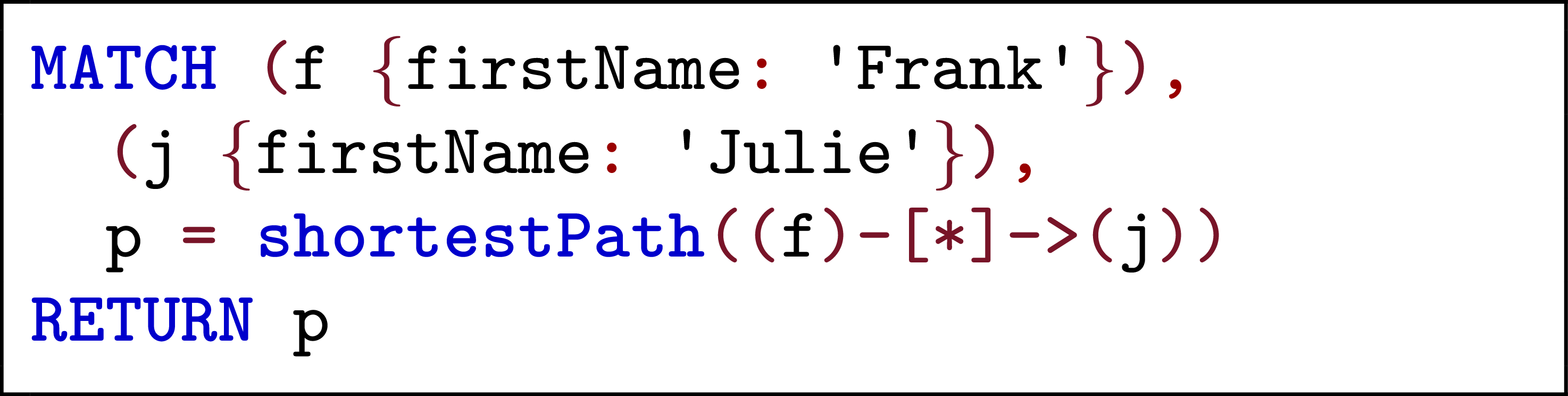 MATCH (Paths)
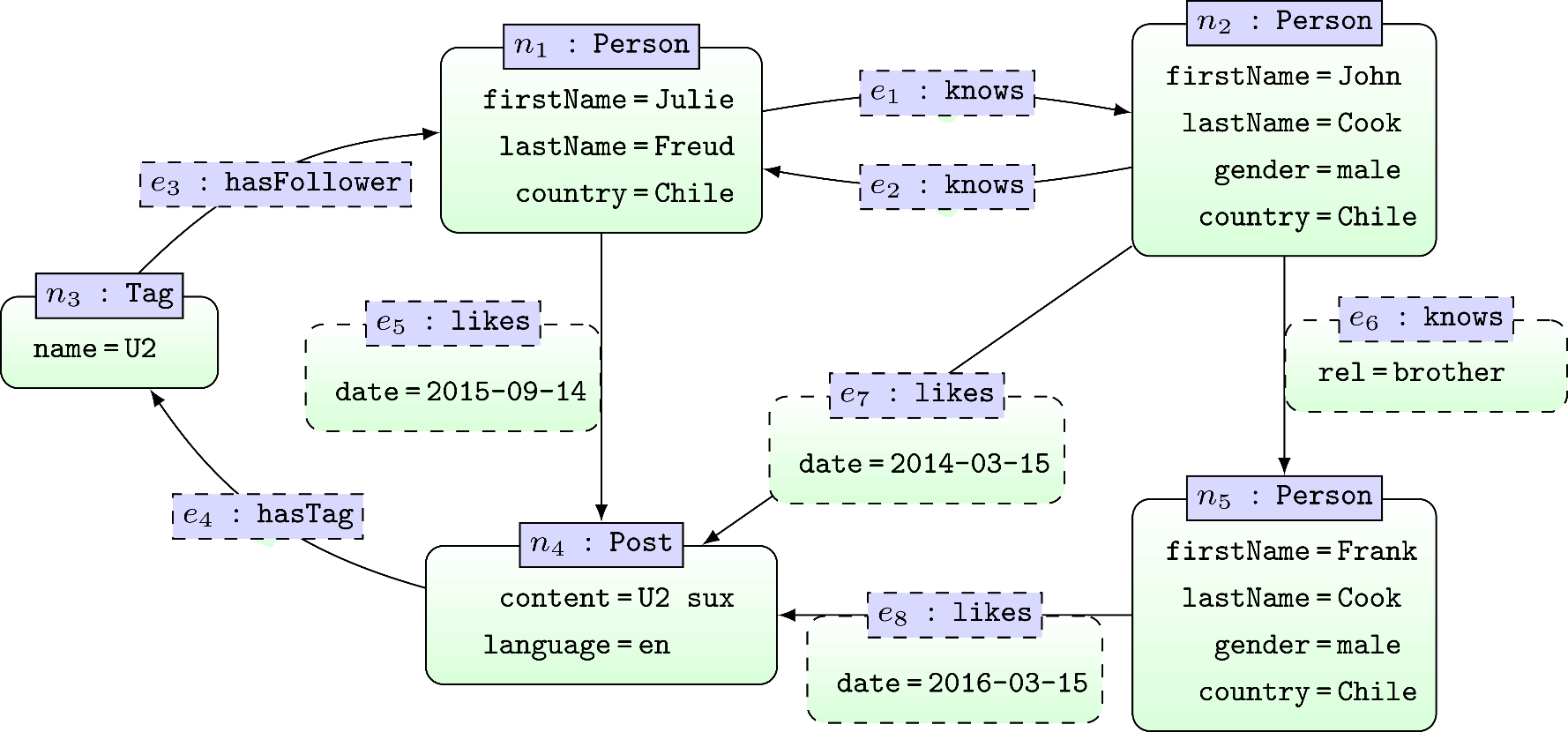 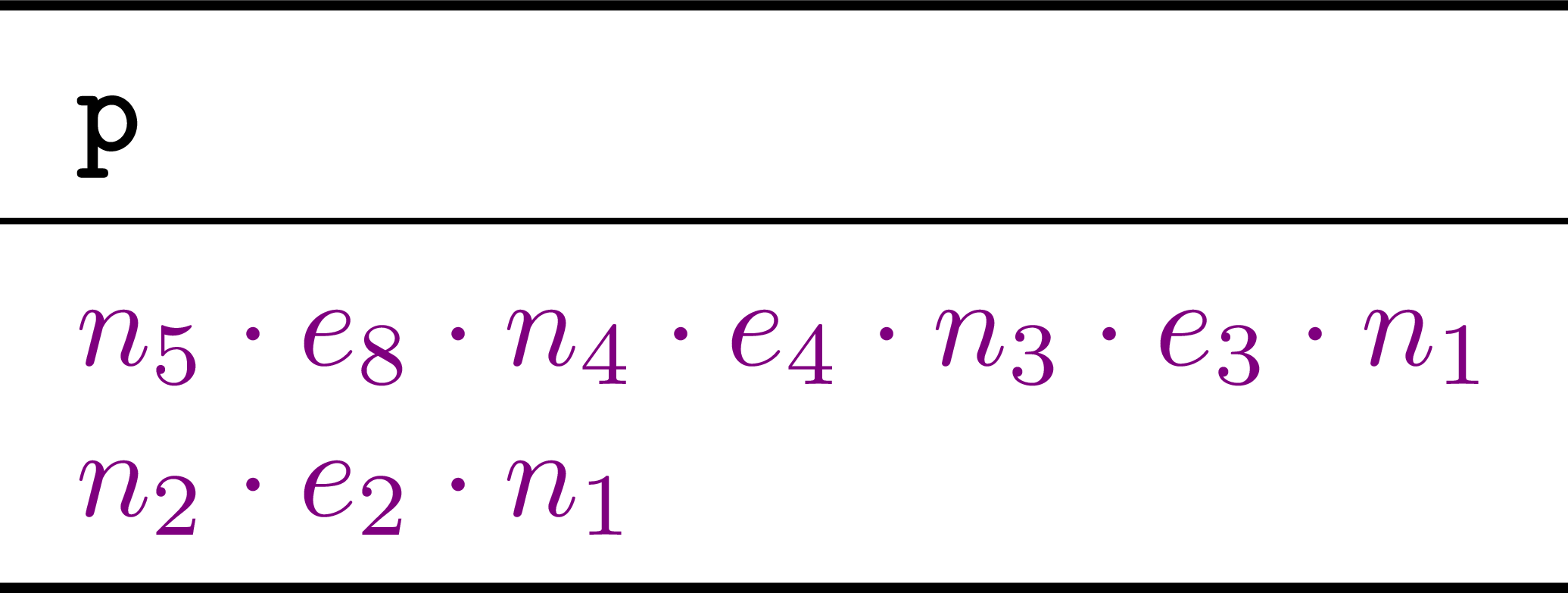 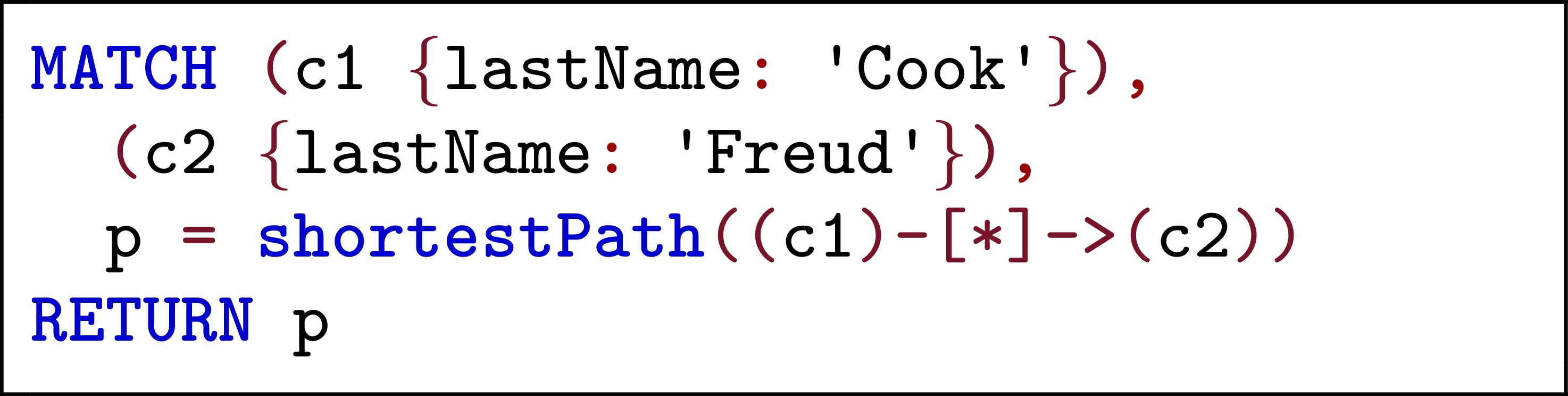 ... returns a shortest path for each matching pair of nodes
MATCH (Paths)
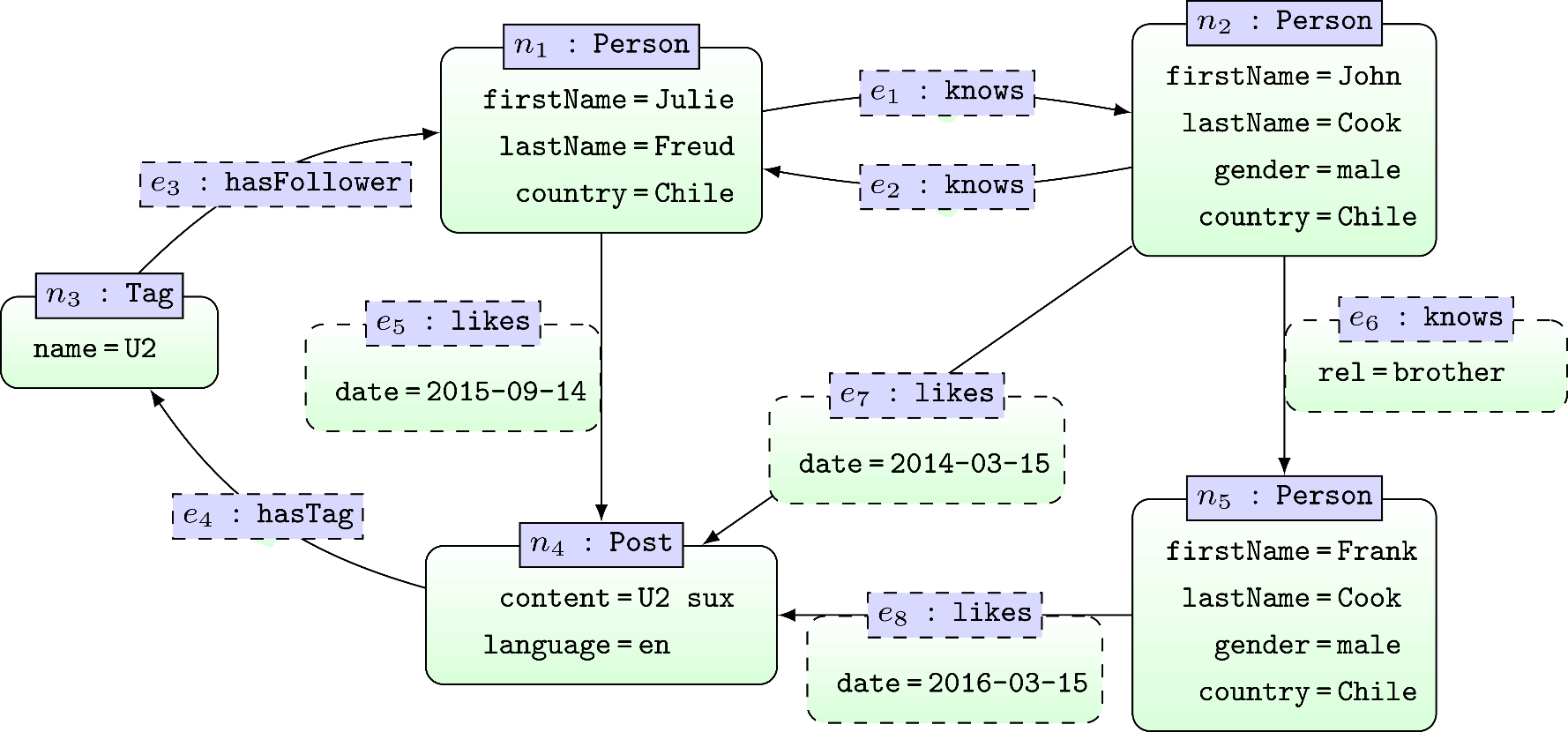 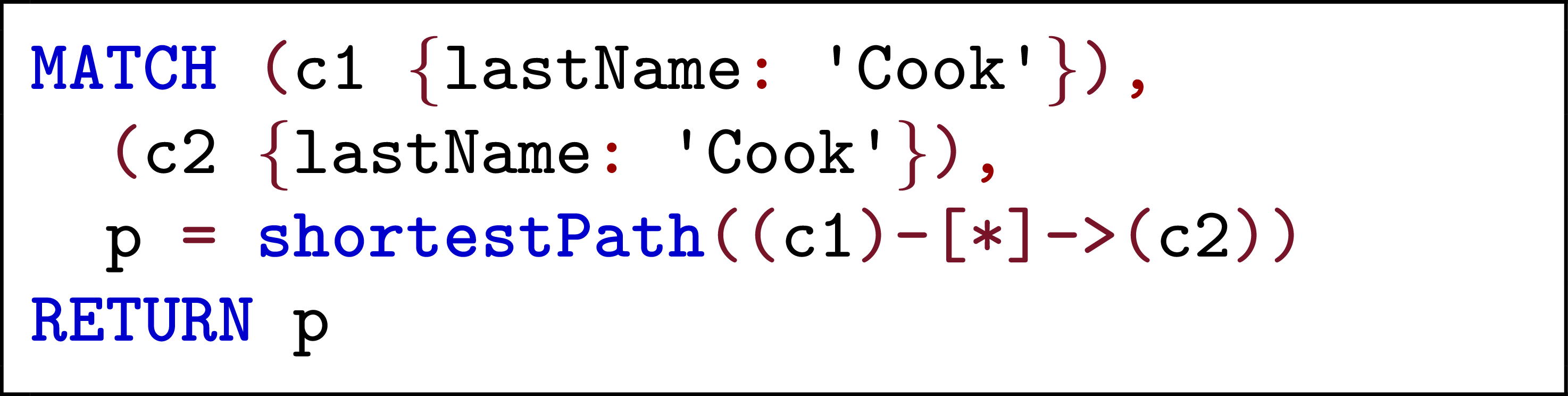 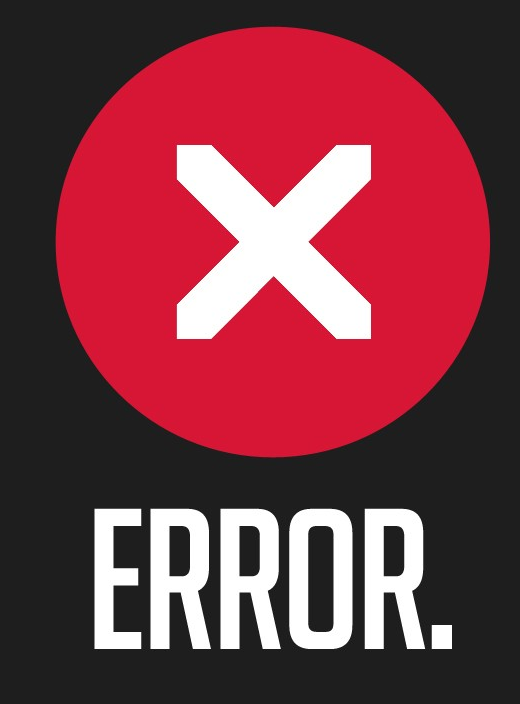 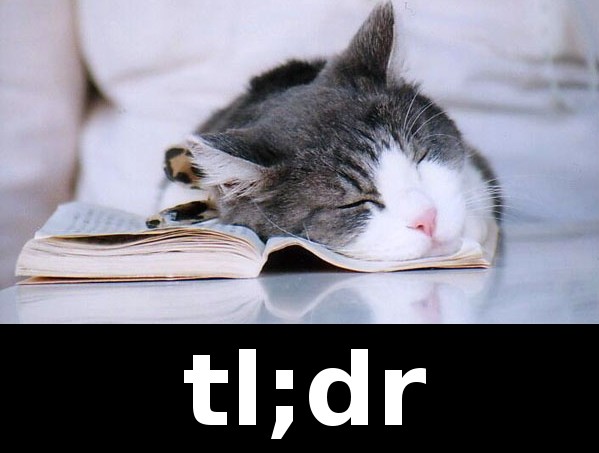 MATCH (Paths)
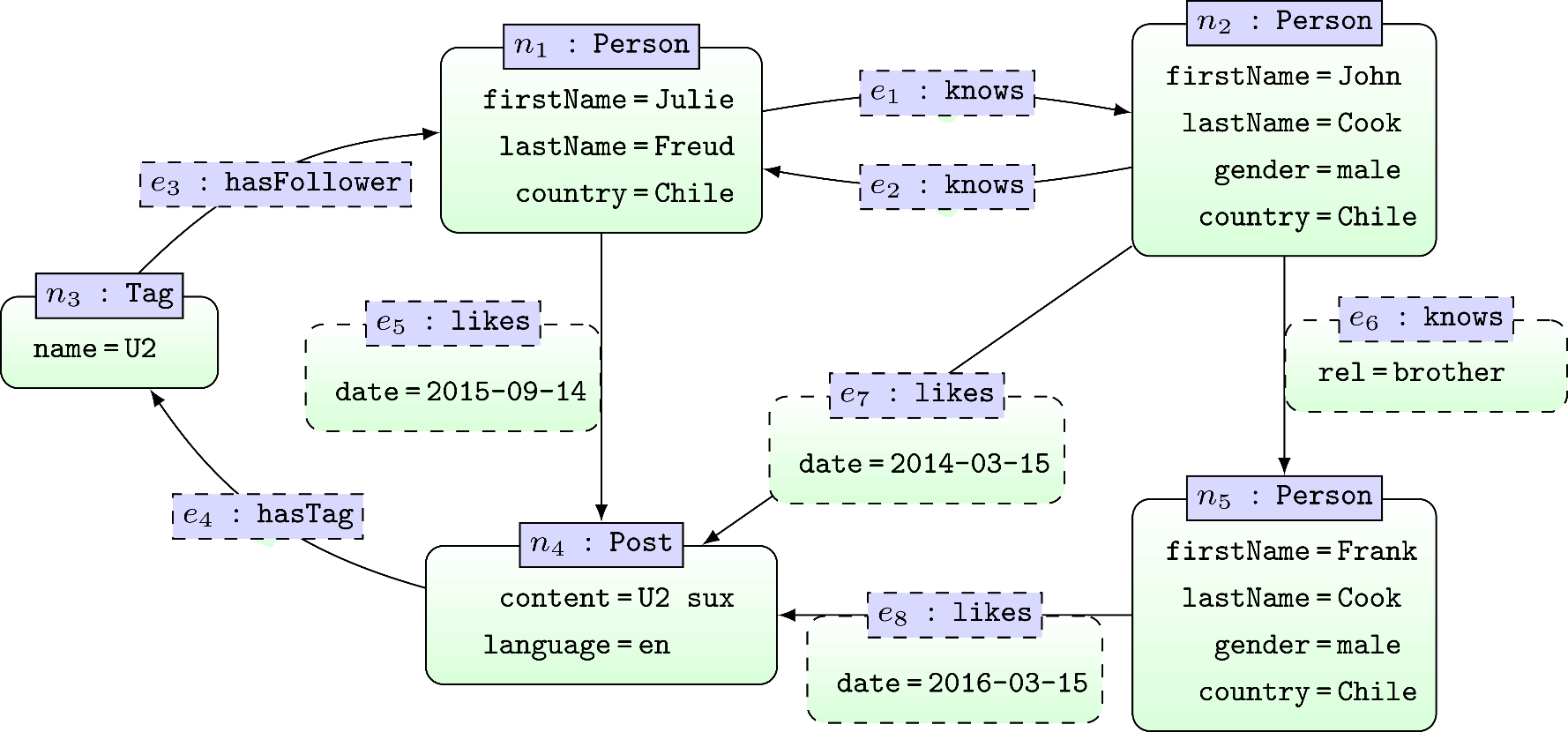 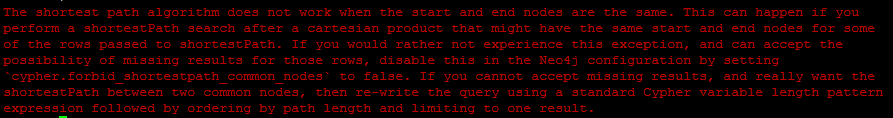 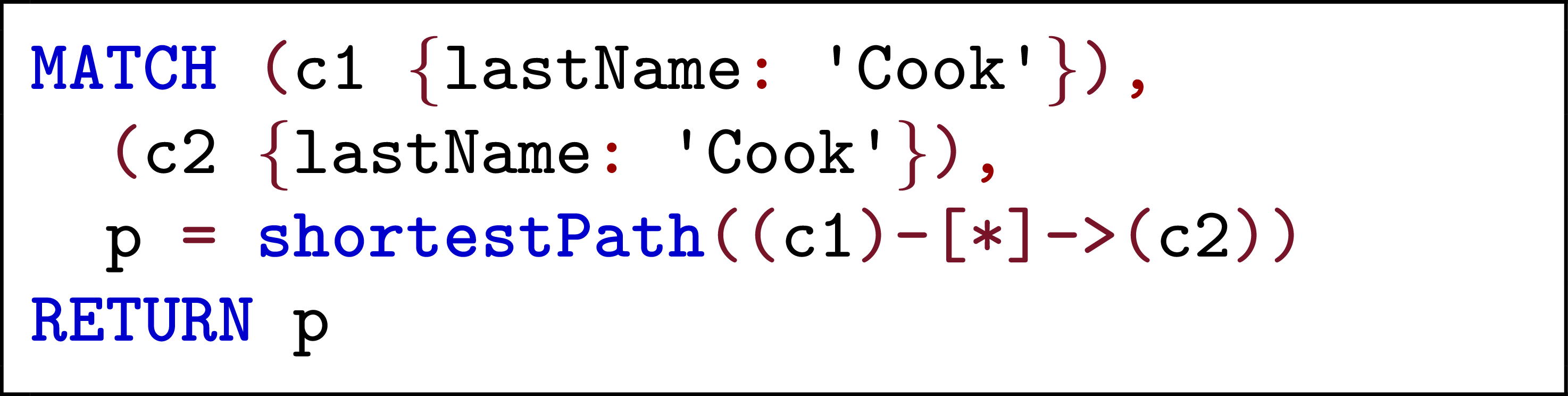 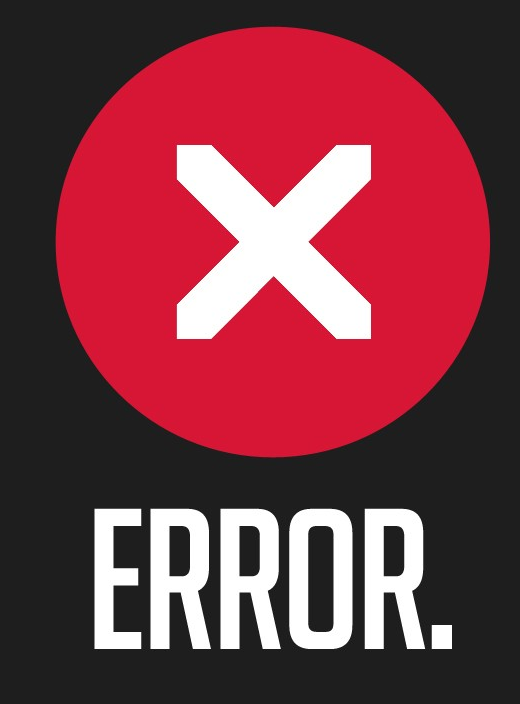 Cypher: WHERE
https://neo4j.com/docs/developer-manual/3.4/cypher/clauses/where/
WHERE
Boolean: 
AND, OR, XOR, NOT
(In)equalities: 
<, >, <>, <=, >=
Exists attribute property: 
EXISTS
Boolean: 
STARTS WITH, ENDS WITH, CONTAINS, =~ (Regex)
WHERE
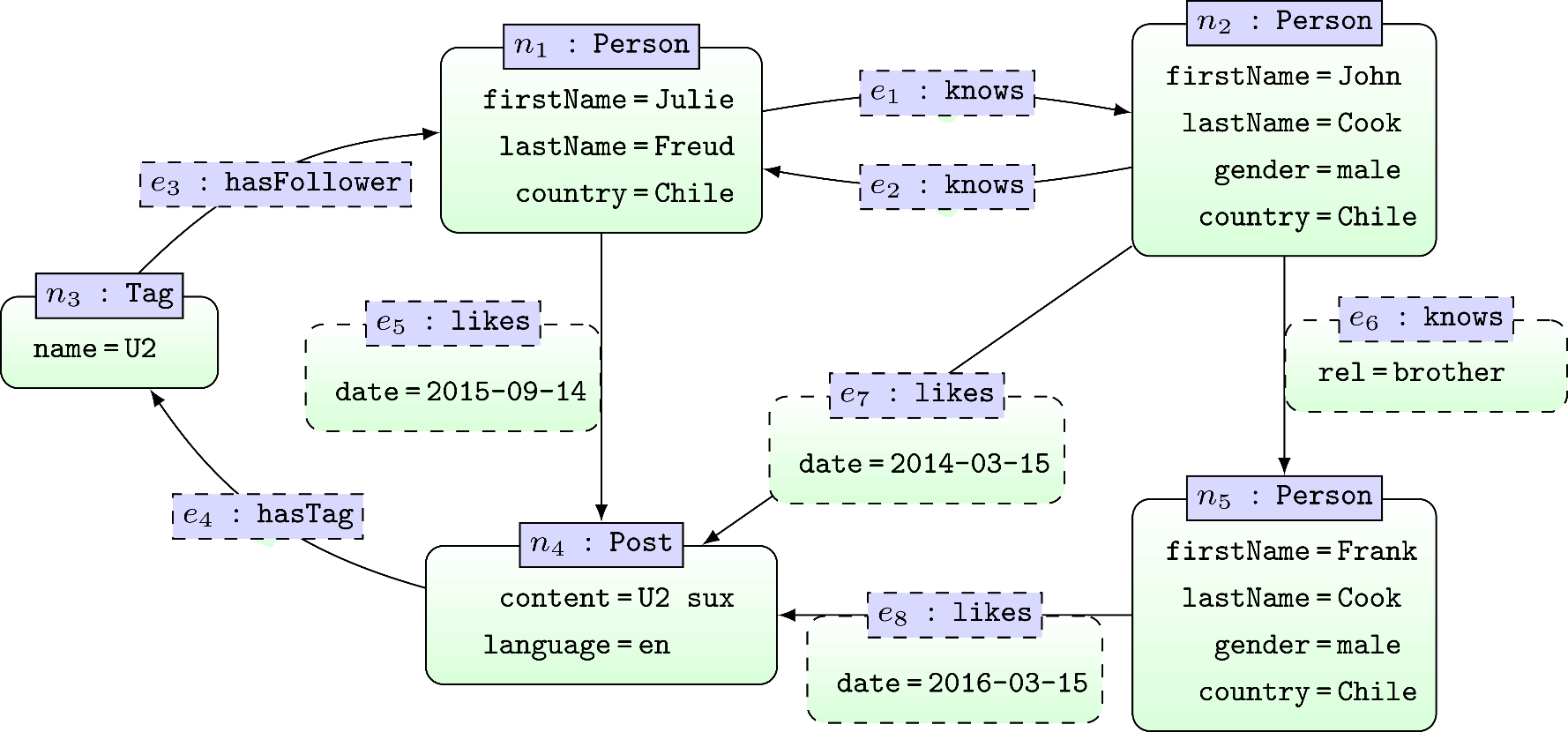 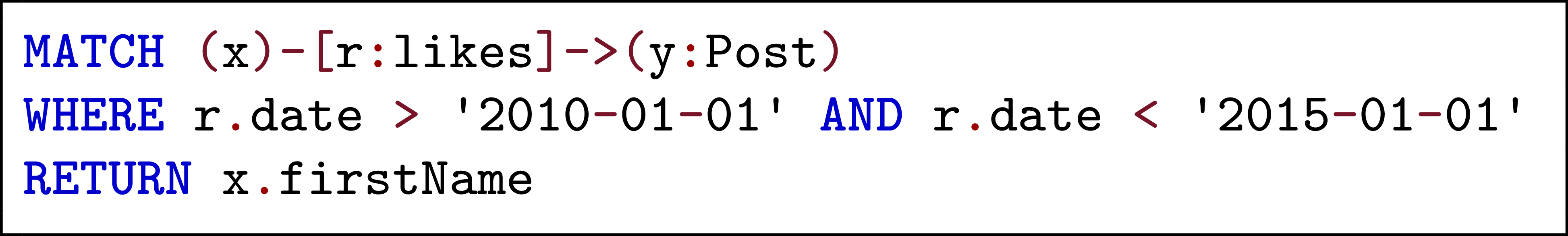 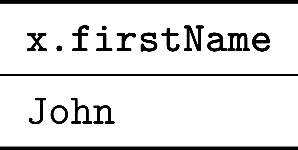 WHERE
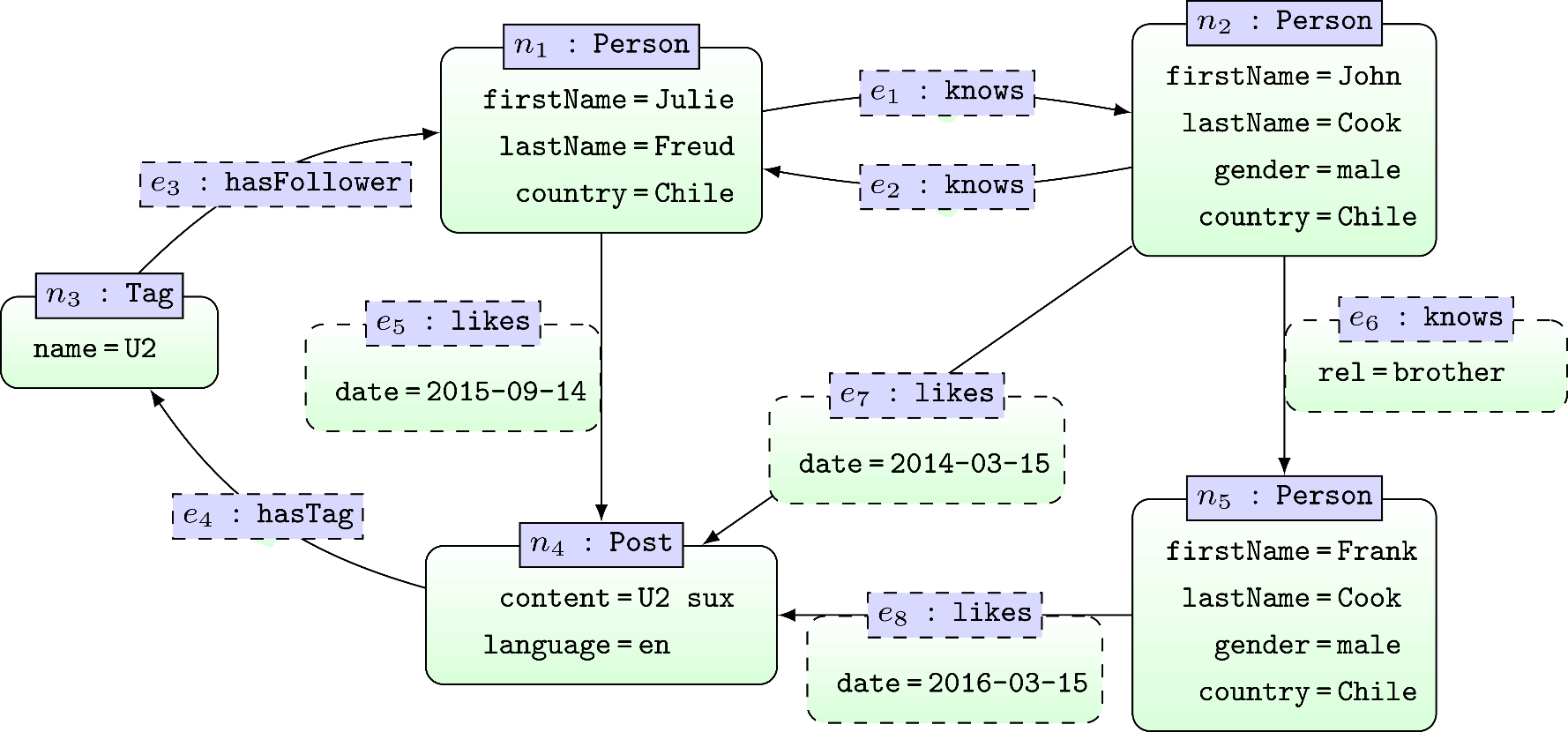 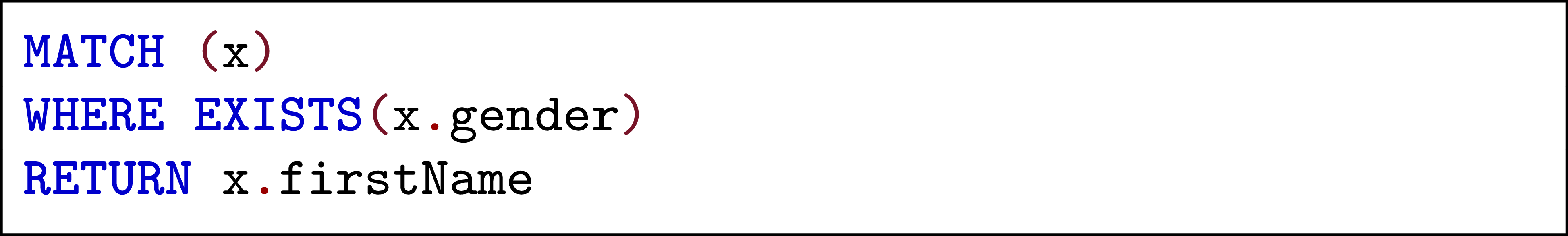 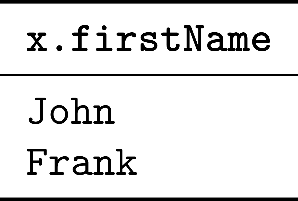 WHERE
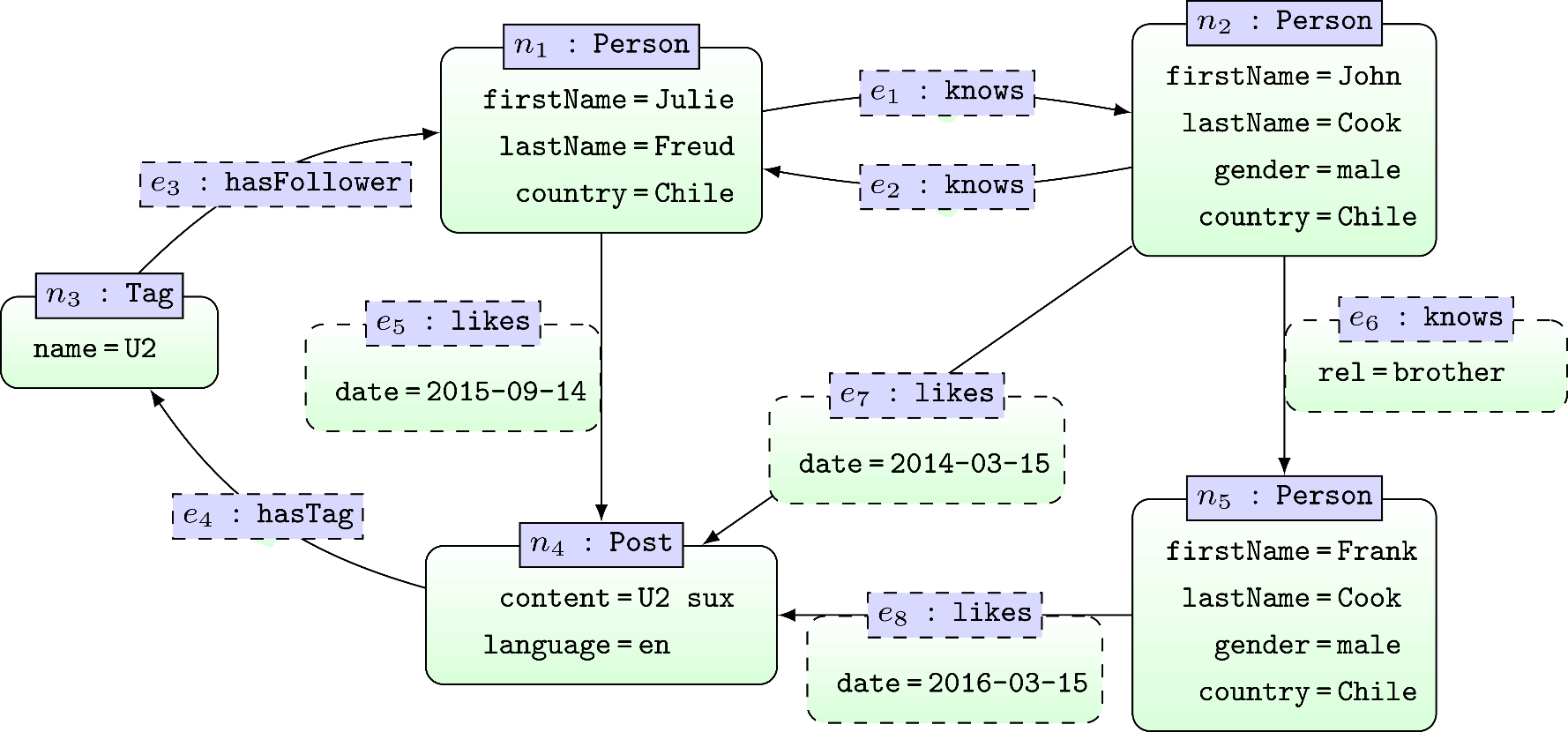 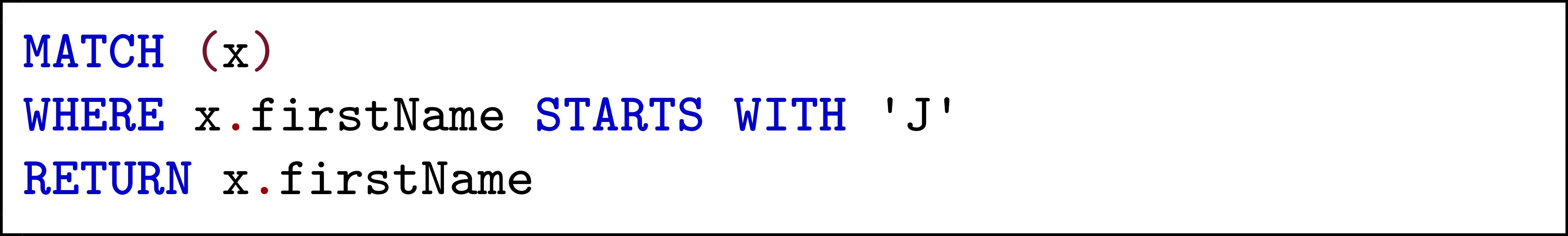 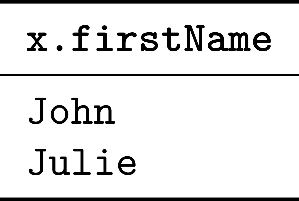 WHERE
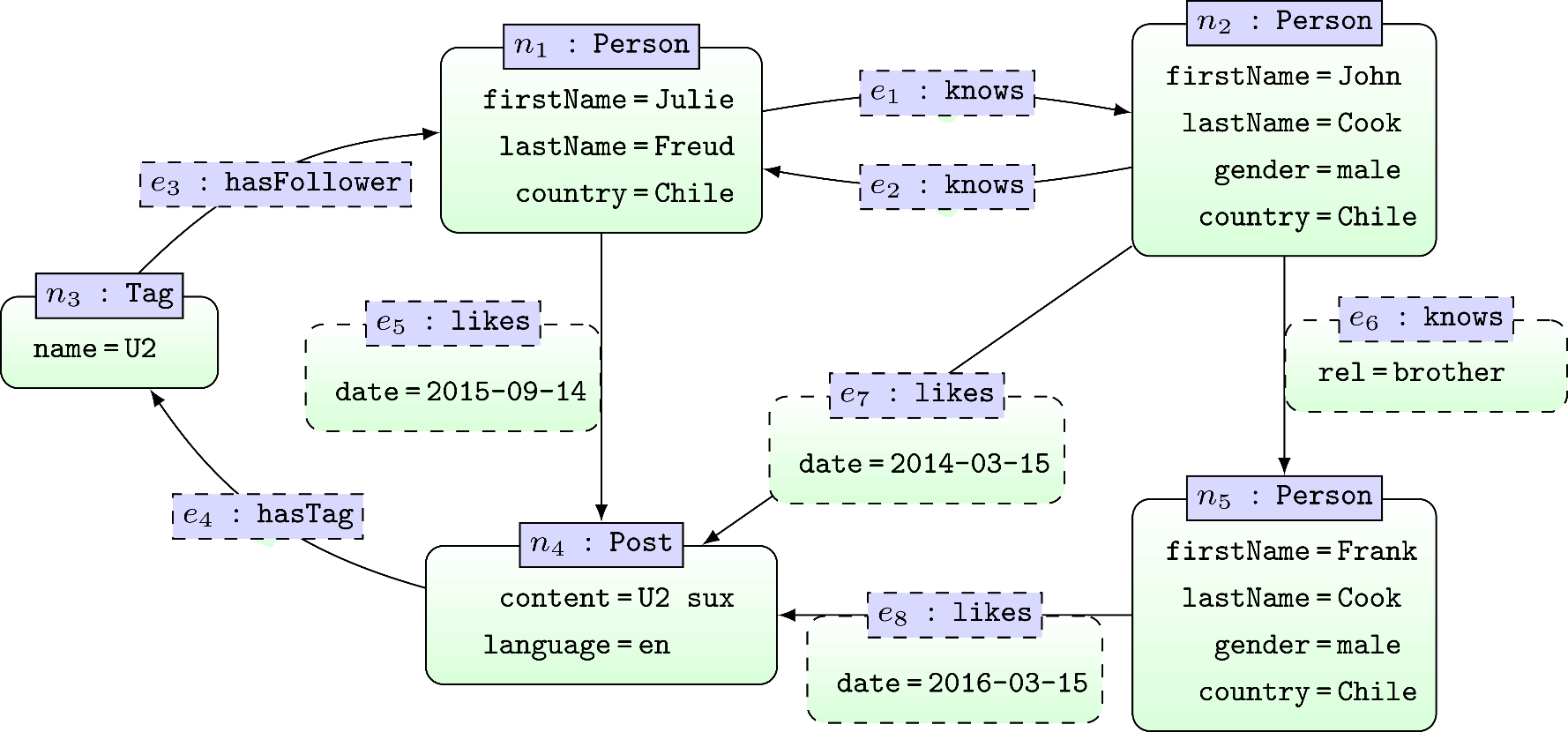 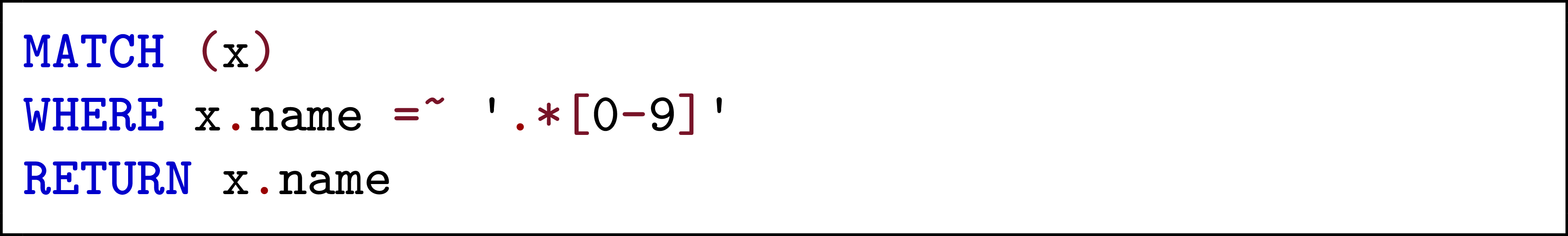 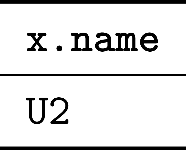 Cypher: ORDER BY/SKIP/LIMIT
https://neo4j.com/docs/developer-manual/3.4/cypher/clauses/order-by/
https://neo4j.com/docs/developer-manual/3.4/cypher/clauses/skip/
https://neo4j.com/docs/developer-manual/3.4/cypher/clauses/limit/
ORDER BY
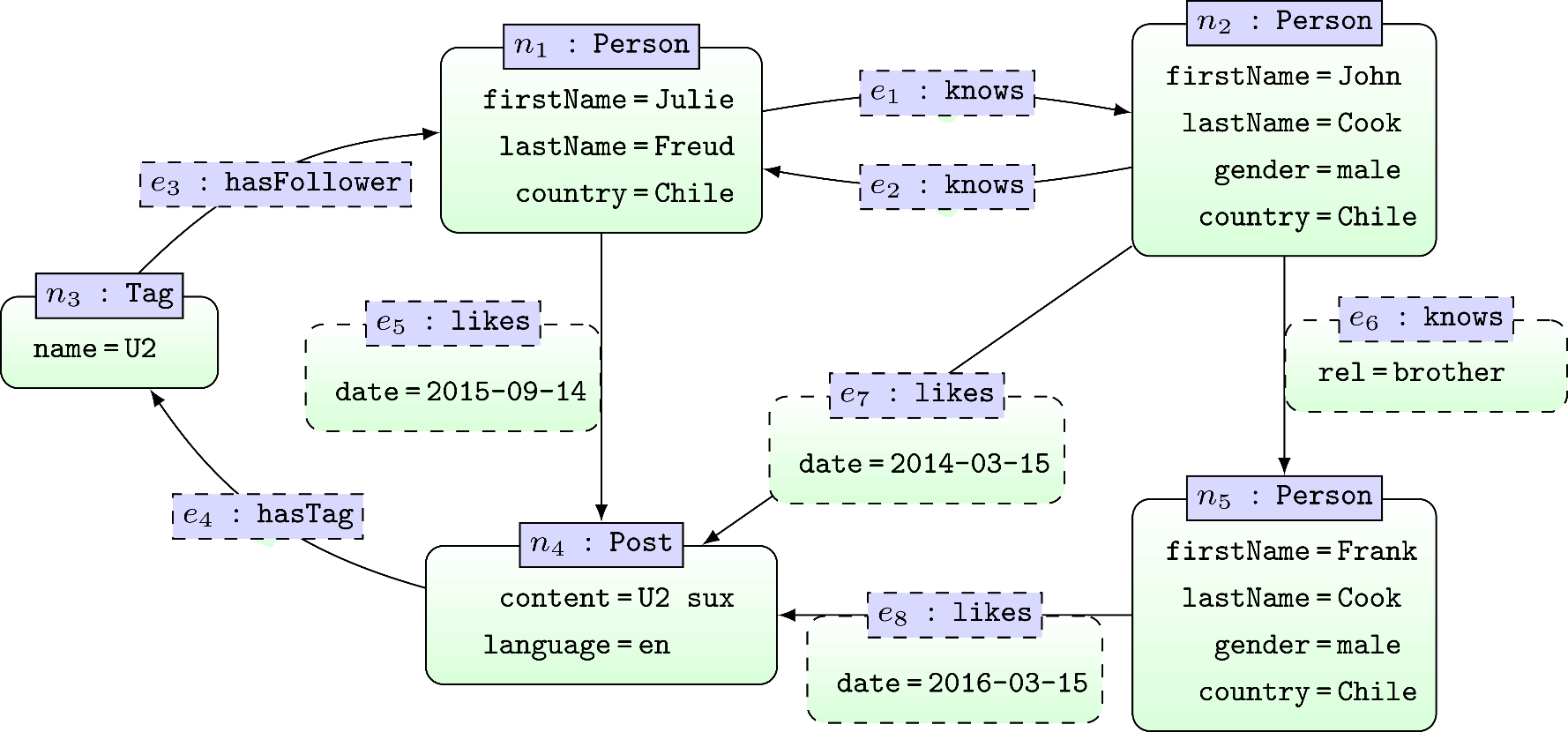 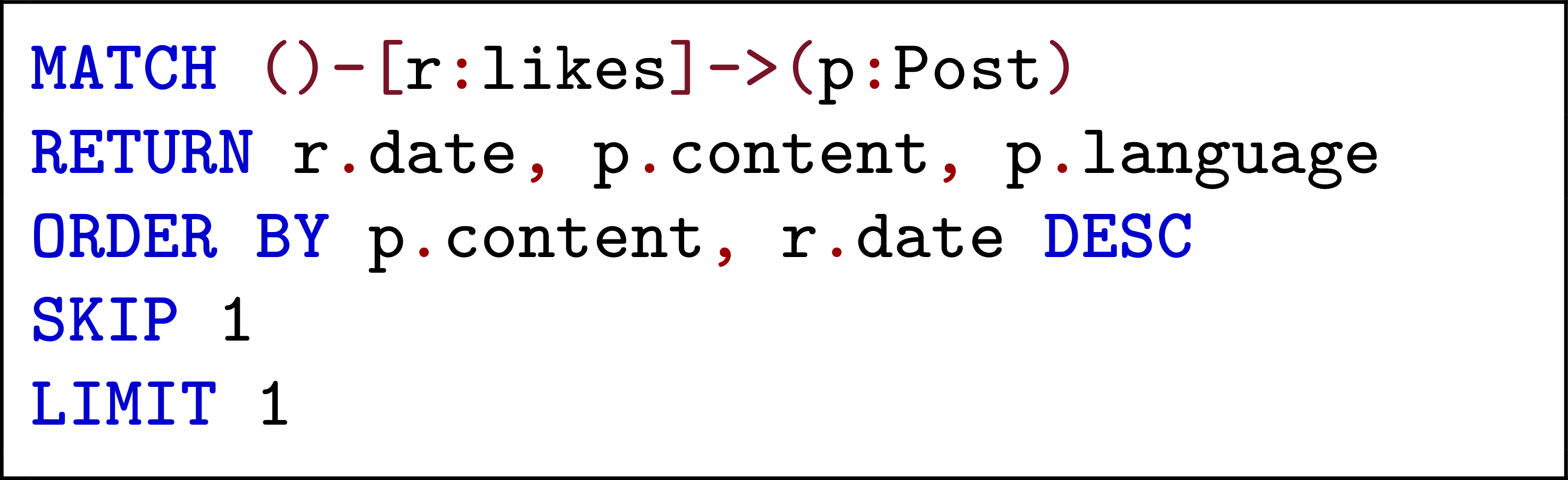 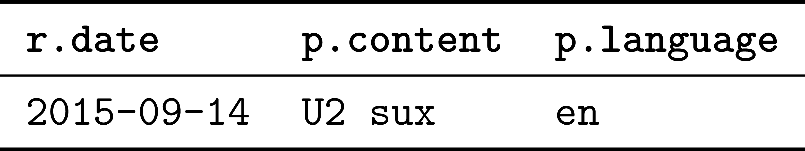 Cypher: OPTIONAL MATCH
https://neo4j.com/docs/developer-manual/3.4/cypher/clauses/optional-match/
OPTIONAL MATCH
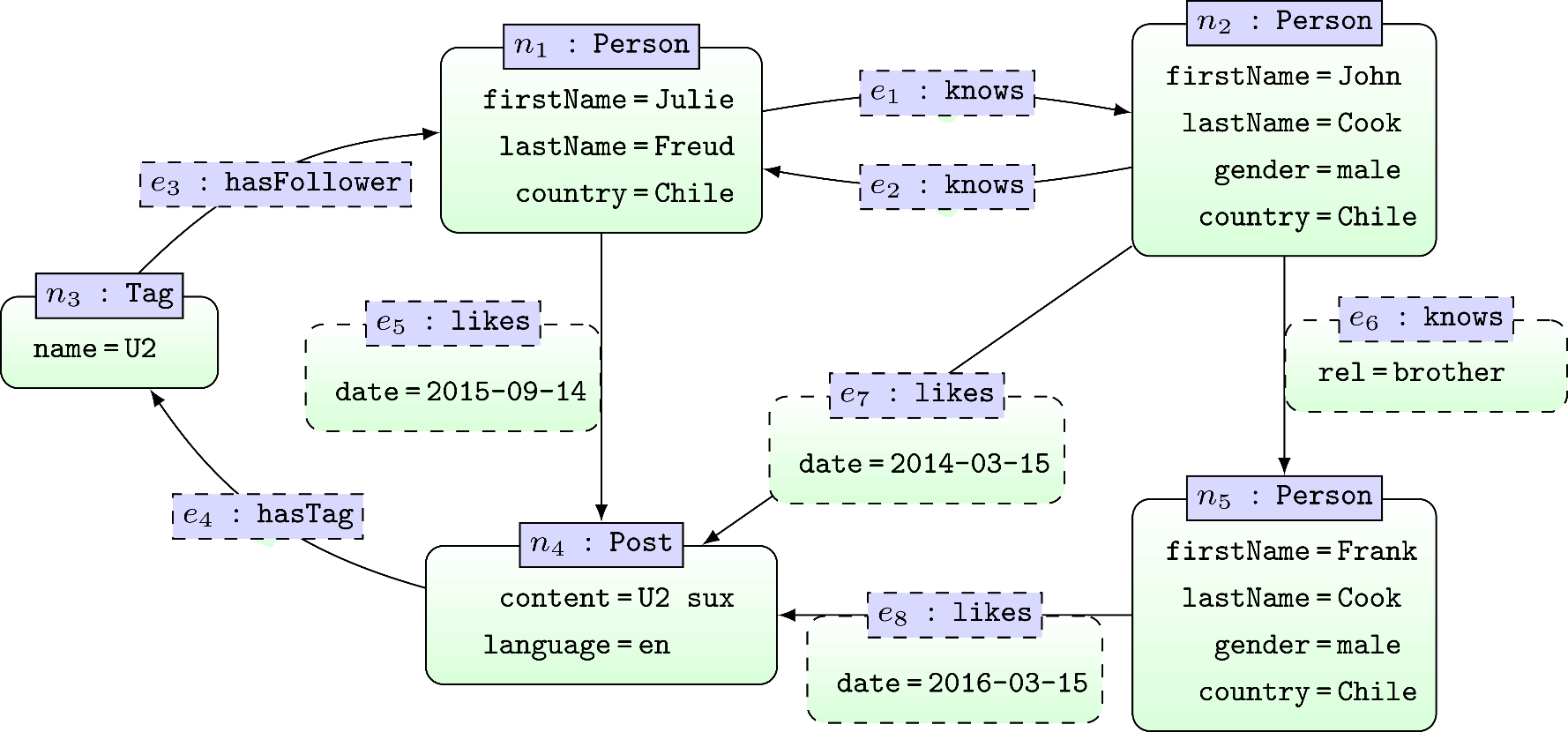 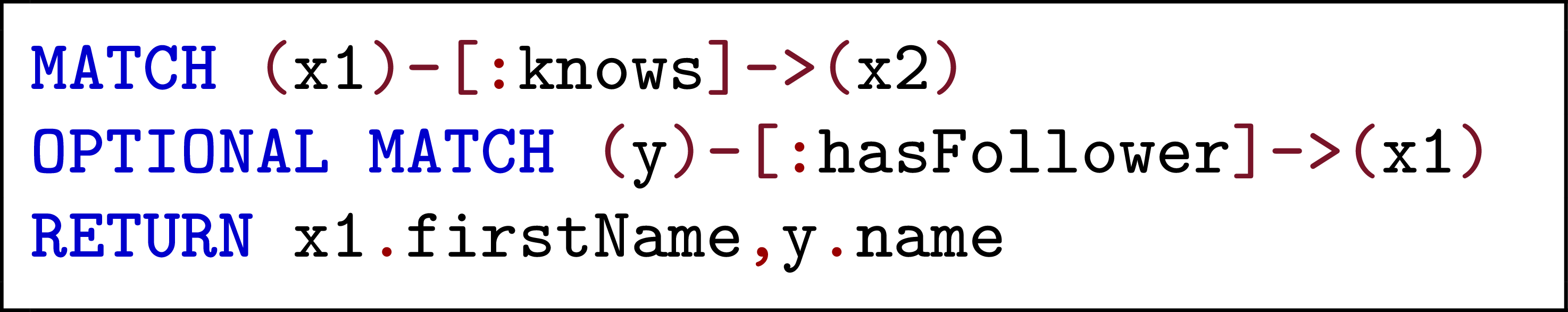 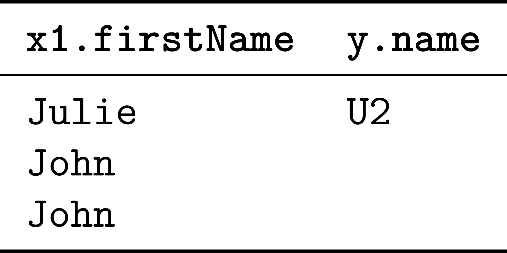 ... OPTIONAL MATCH acts like a left join
Cypher: UNION (ALL)
https://neo4j.com/docs/developer-manual/3.4/cypher/clauses/optional-match/
UNION
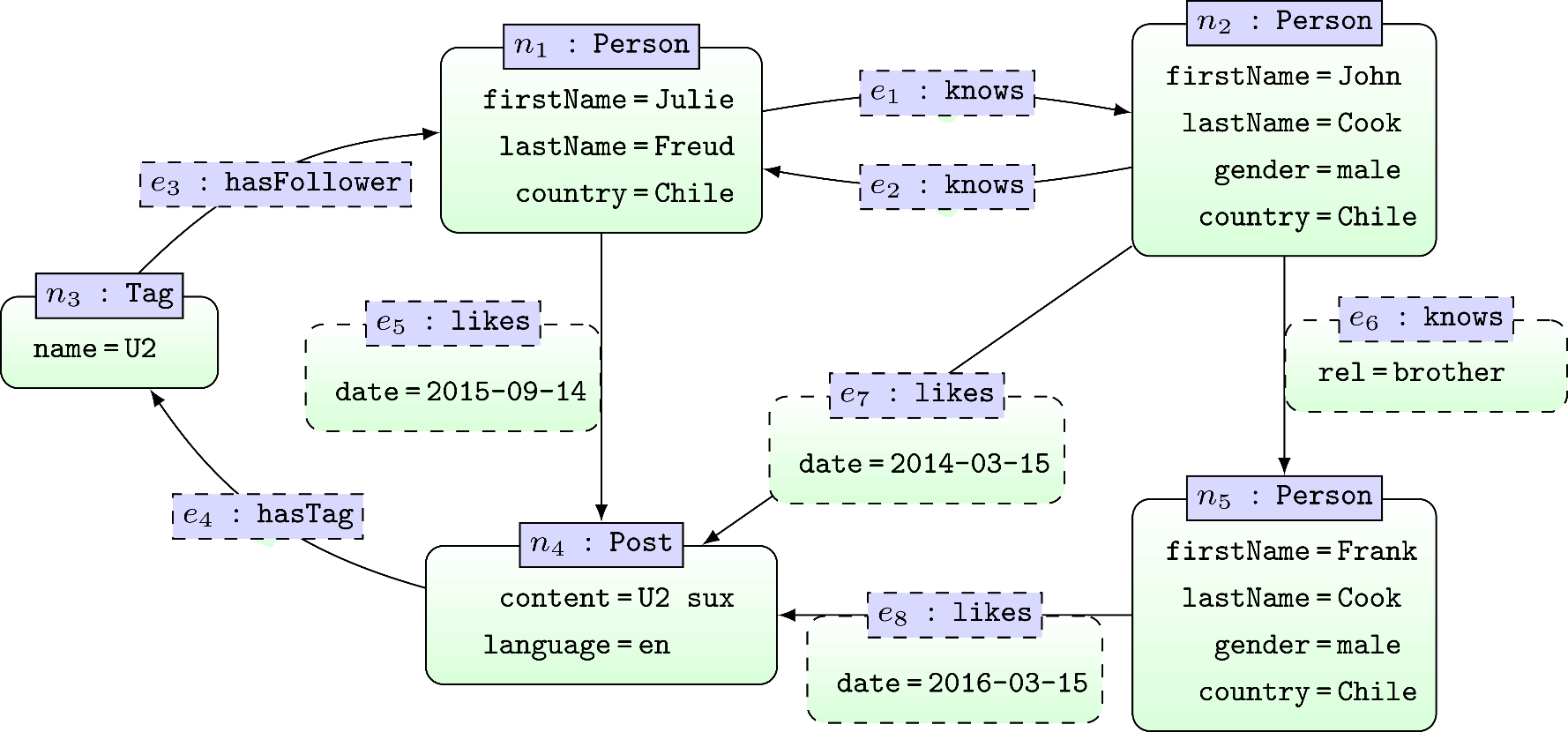 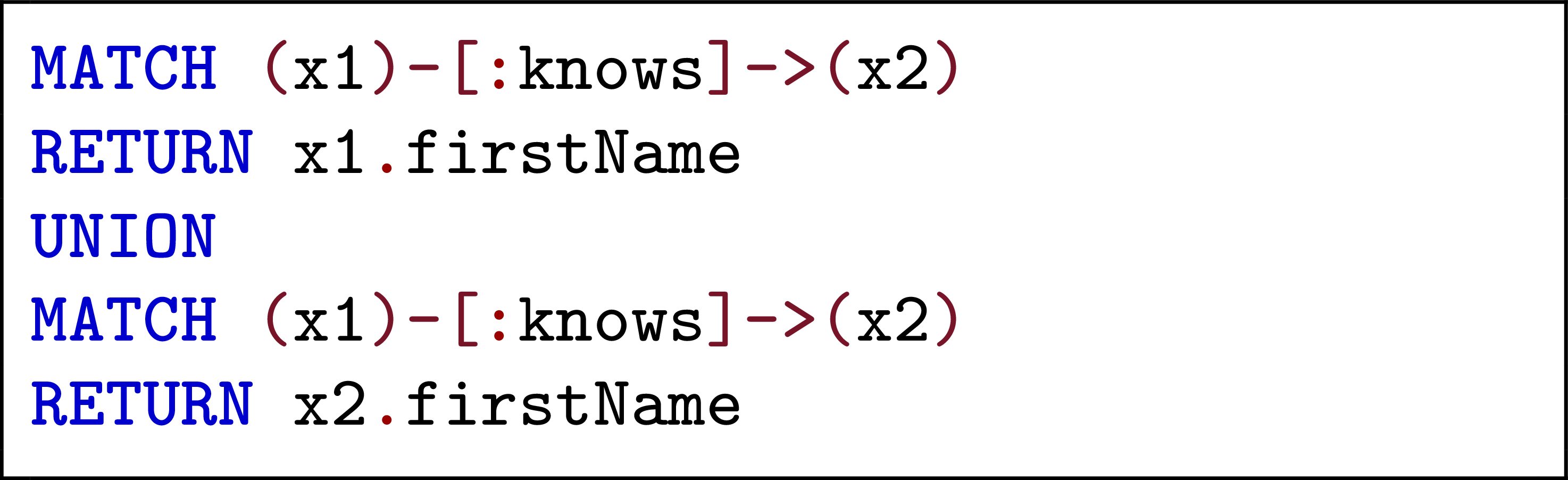 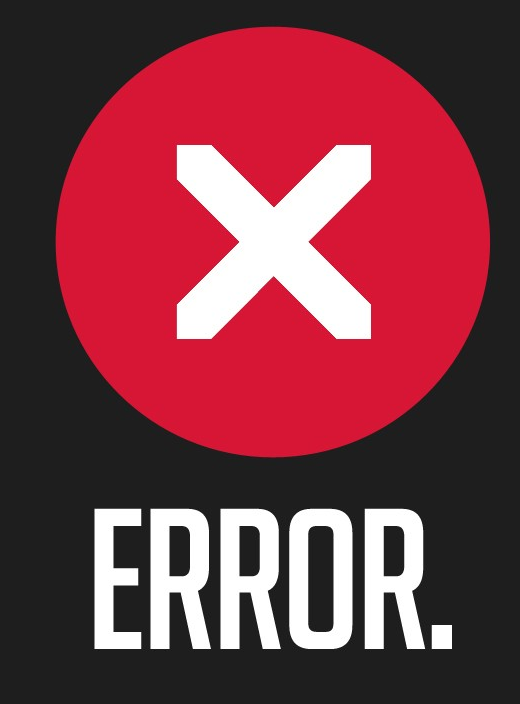 ... column names have to be the same in the UNION
UNION
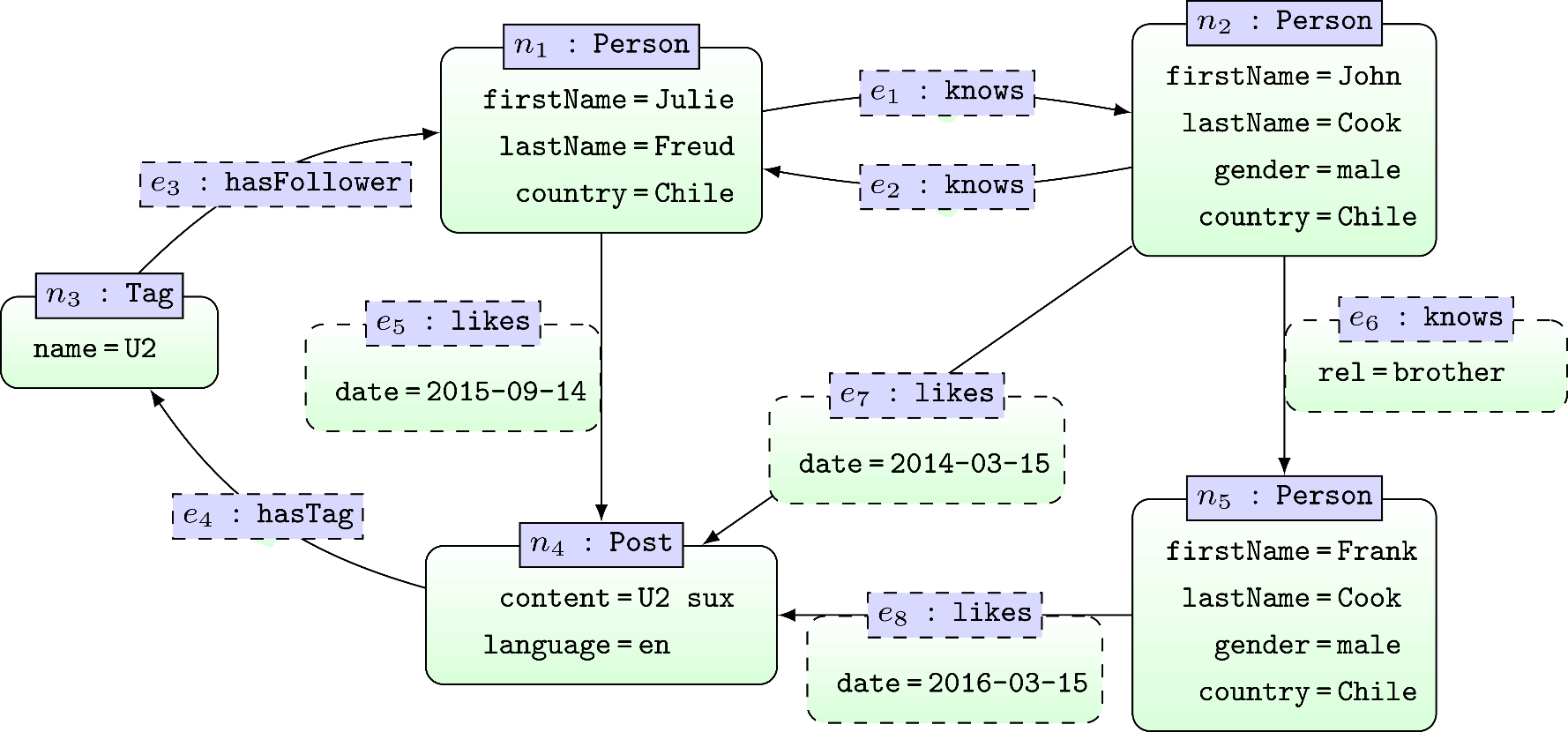 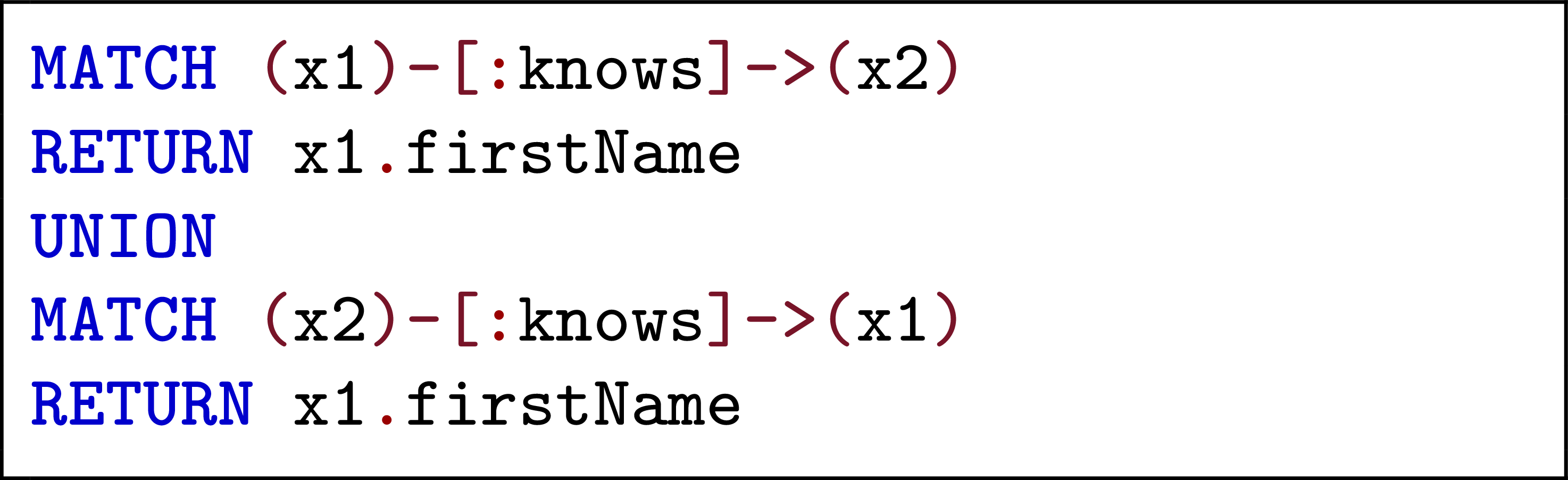 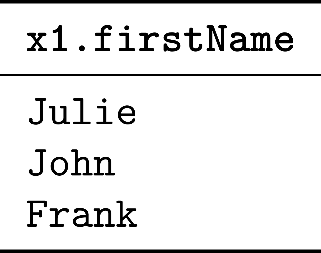 ... UNION applies set union
UNION ALL
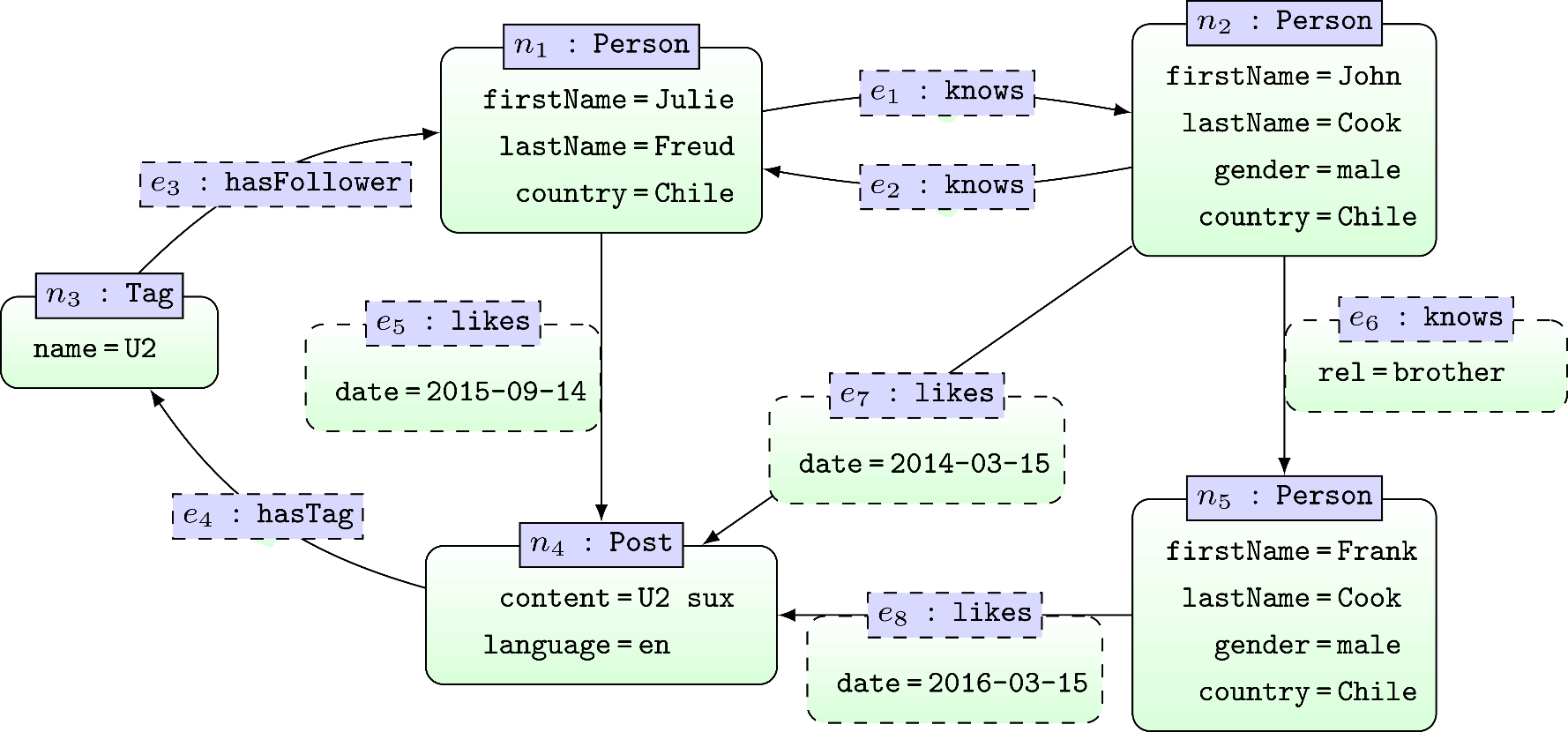 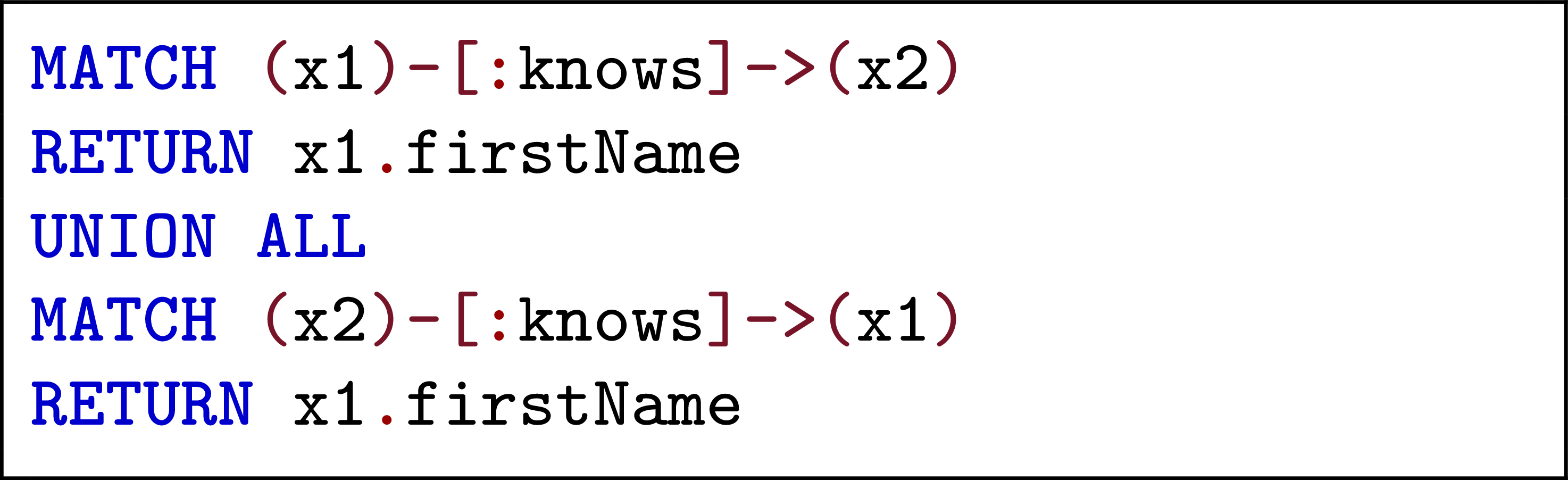 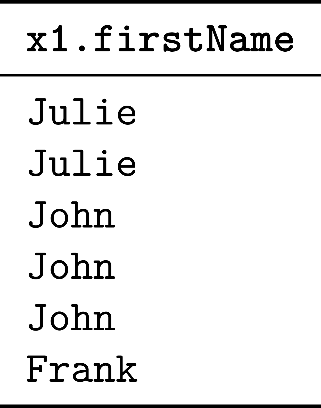 ... UNION ALL applies bag union
Cypher: Aggregation
https://neo4j.com/docs/developer-manual/current/cypher/functions/aggregating/
Aggregation
count
max/min
avg
percentileCont/percentileDisc
Computes percentile of some value w.r.t. some list
(continuous: interpolates / discrete: rounds)
stDev/stDevP
Computes standard deviation (sample/population)
COUNT
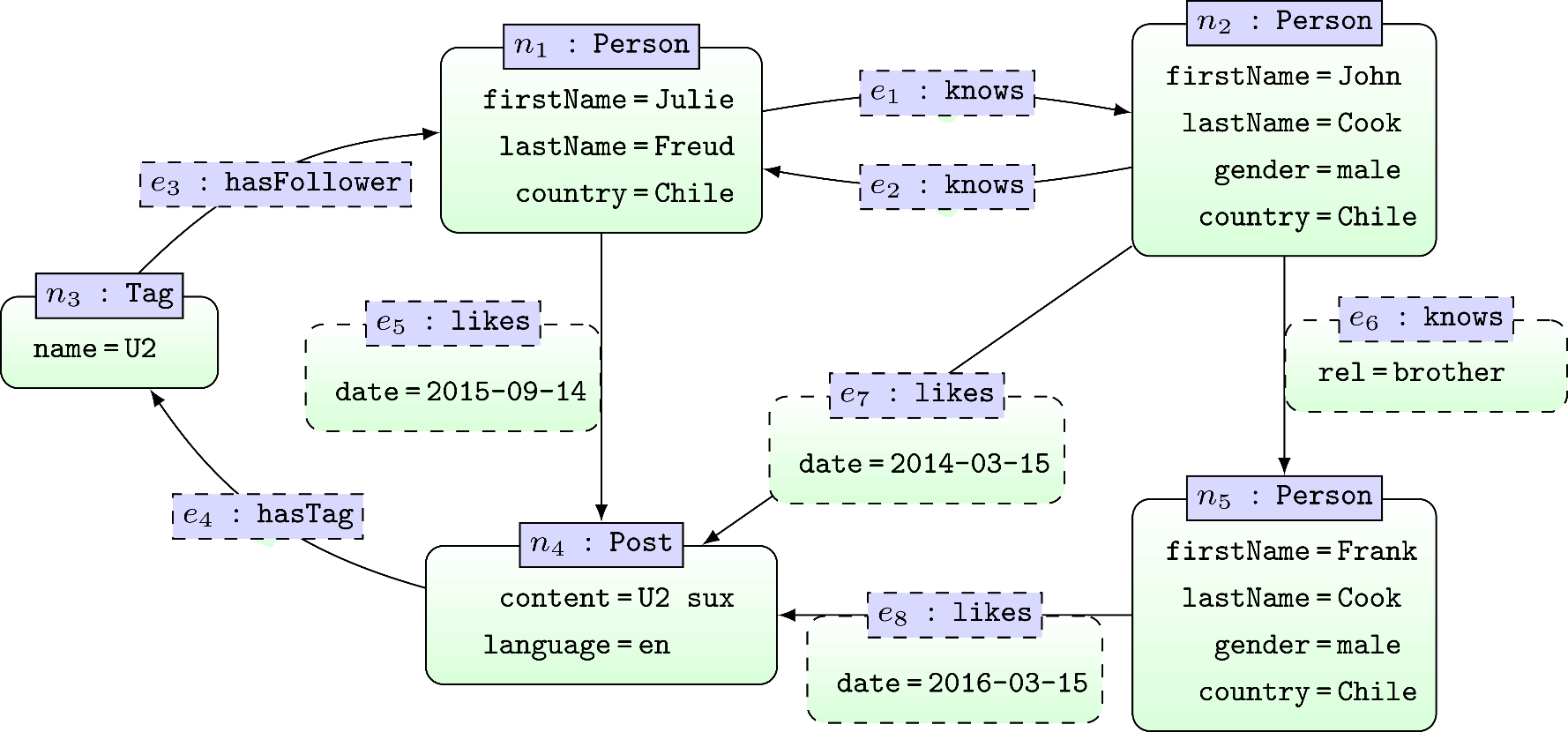 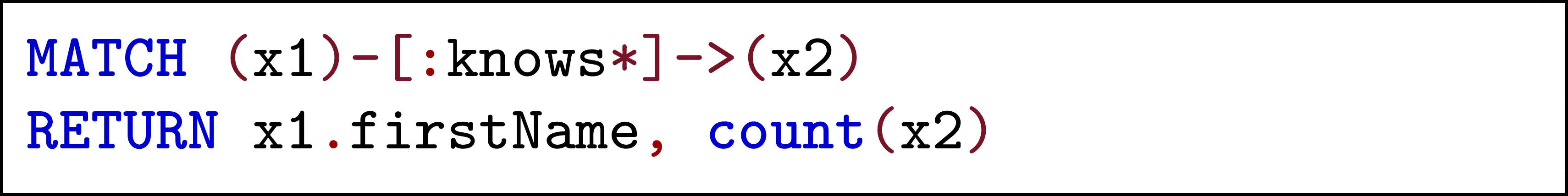 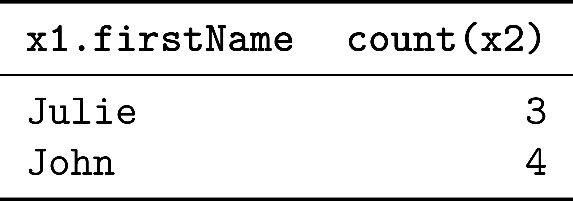 ... GROUP BY implicit on non-aggregated columns
COUNT
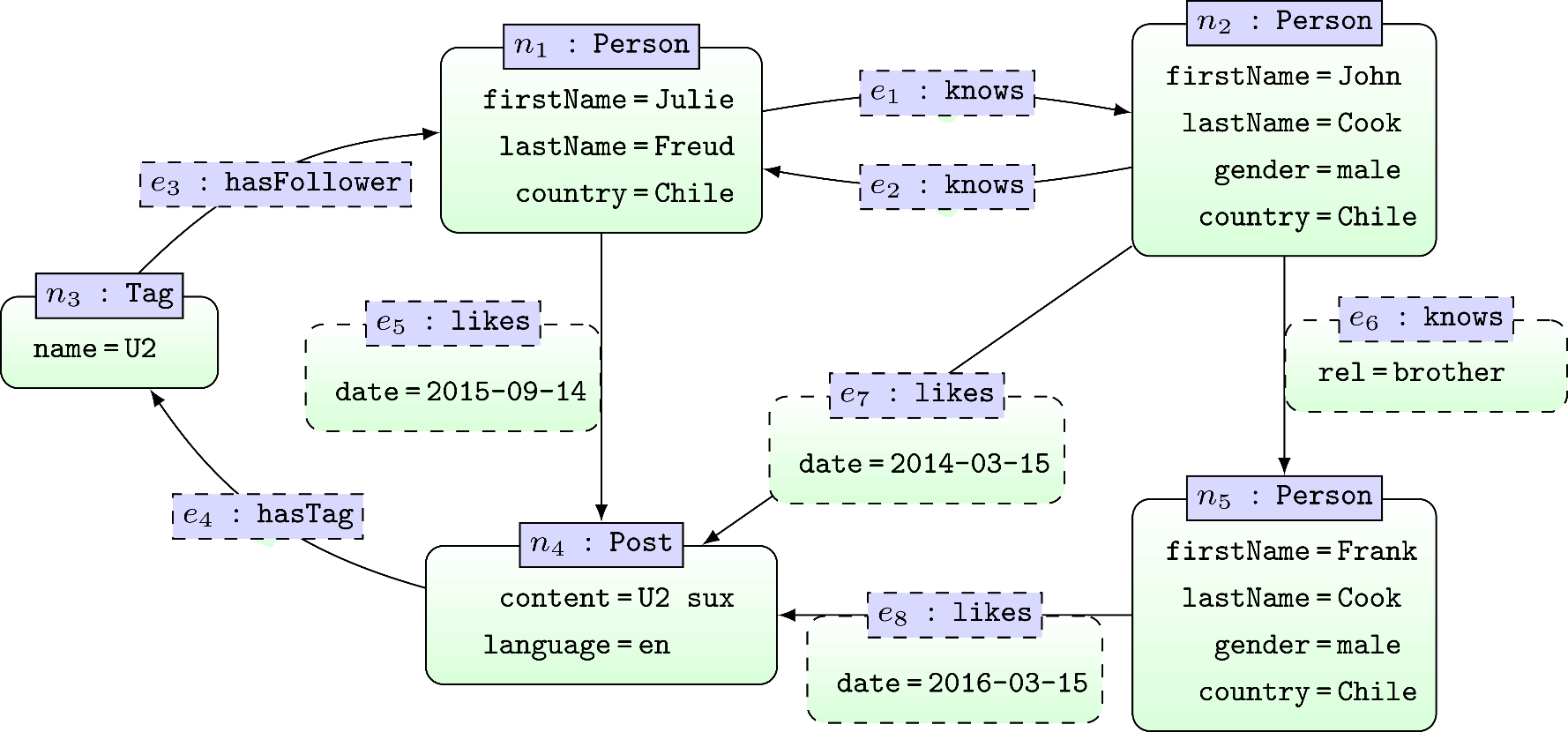 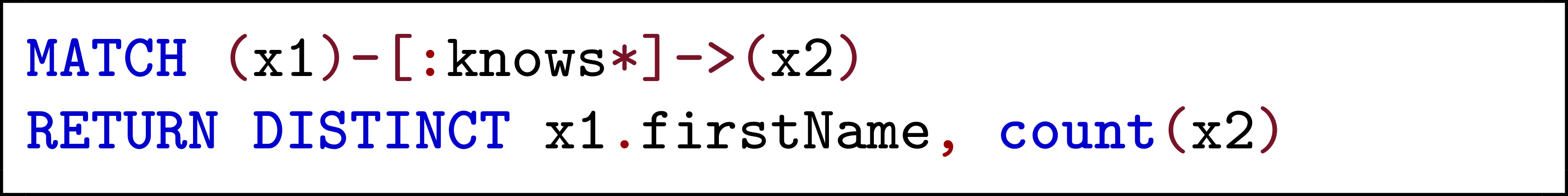 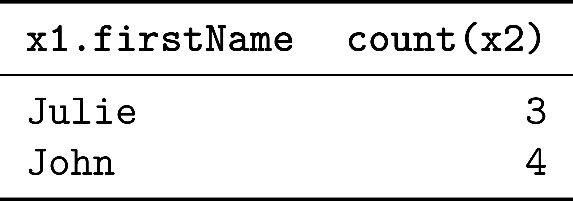 ... removes duplicate results, not count arguments
COUNT
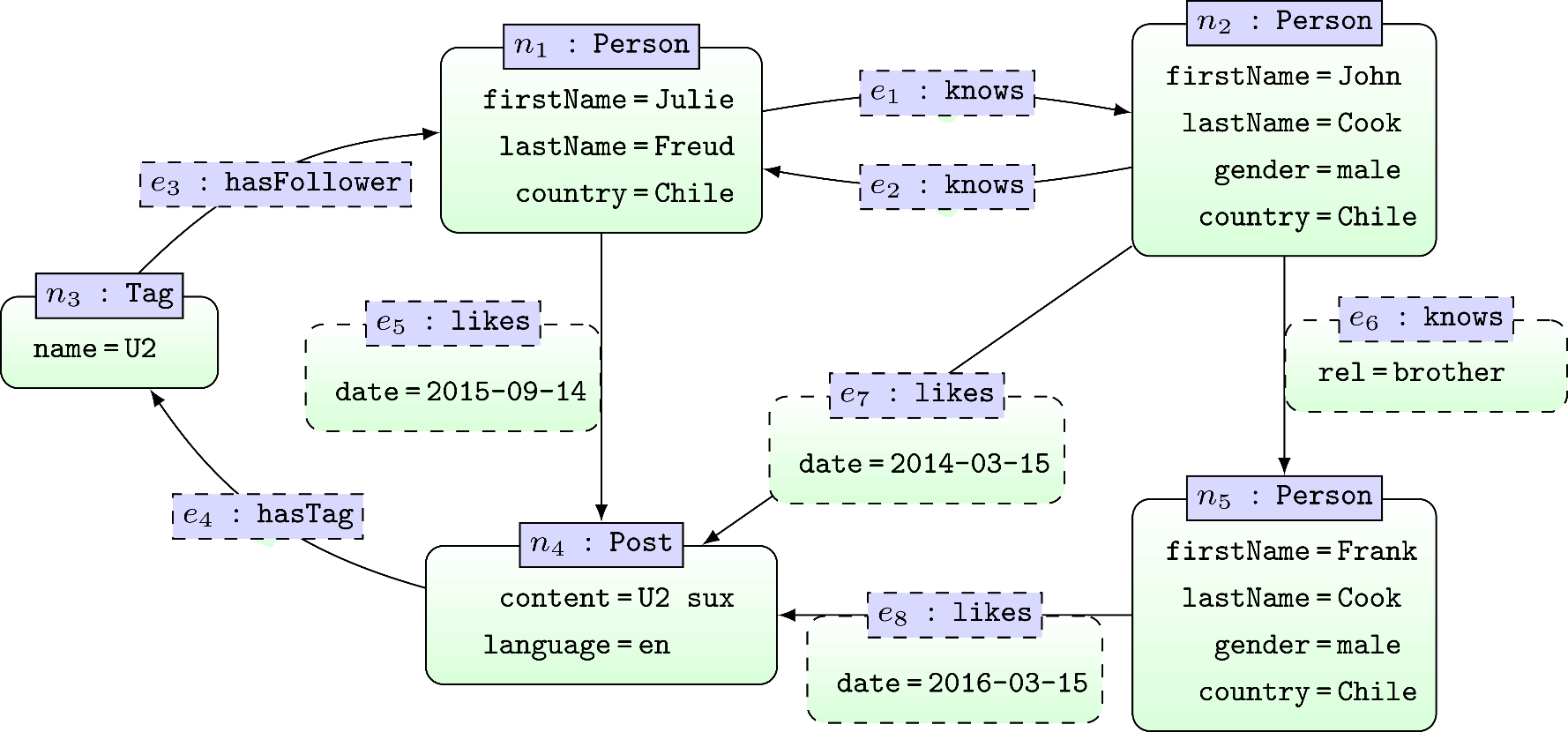 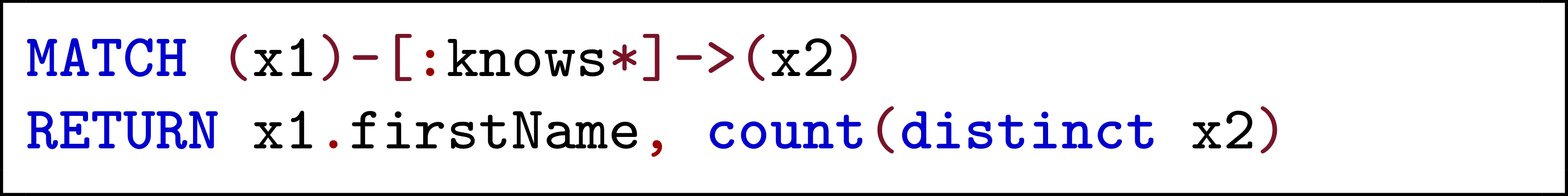 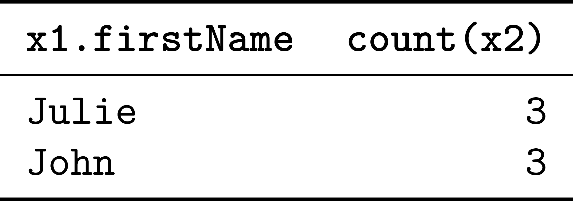 ... removes duplicate count arguments
Cypher: Other Functions
https://neo4j.com/docs/developer-manual/current/cypher/functions/
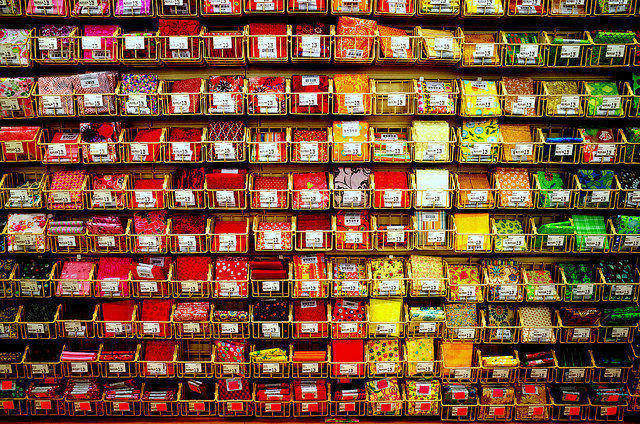 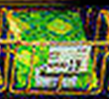 https://neo4j.com/docs/developer-manual/current/cypher/functions/
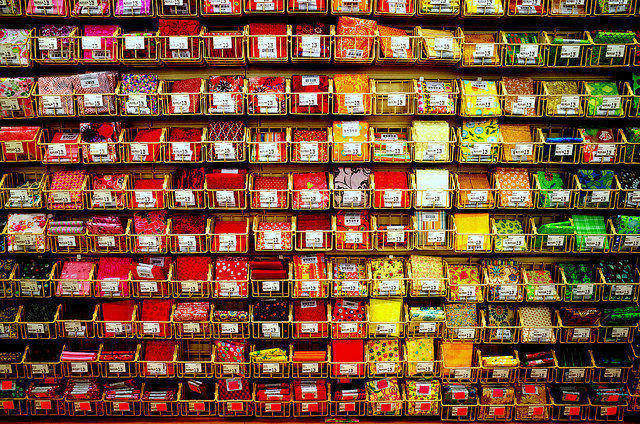 LENGTH (Path)
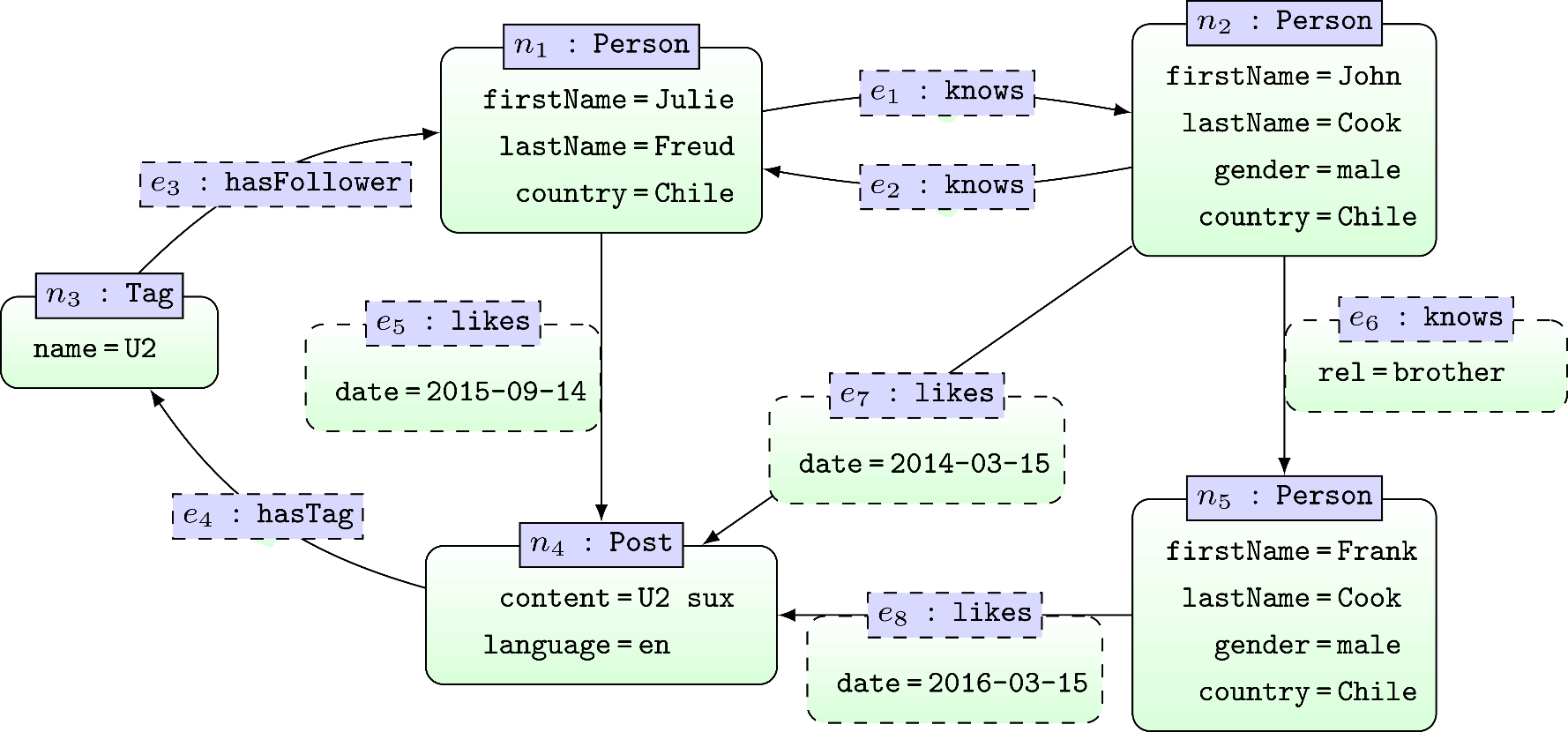 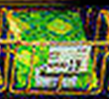 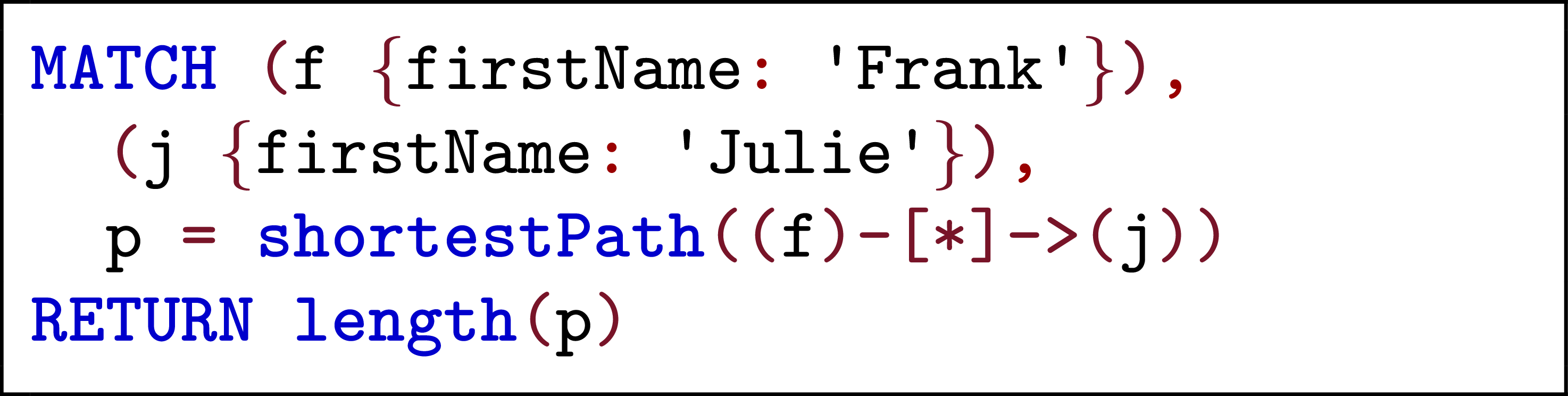 https://neo4j.com/docs/developer-manual/current/cypher/functions/
LENGTH (Path)
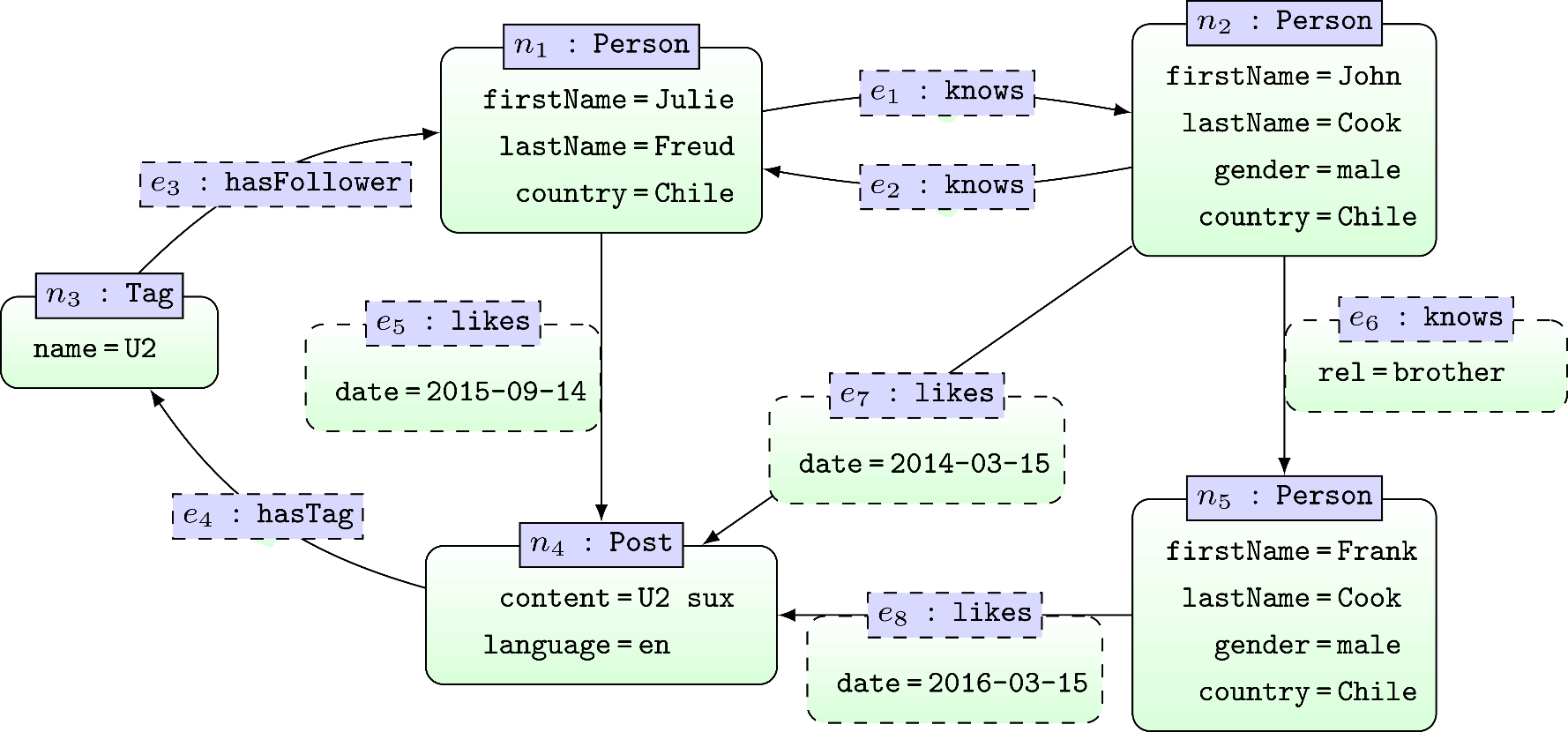 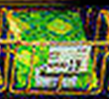 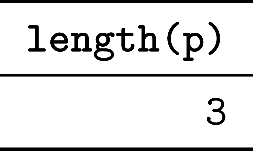 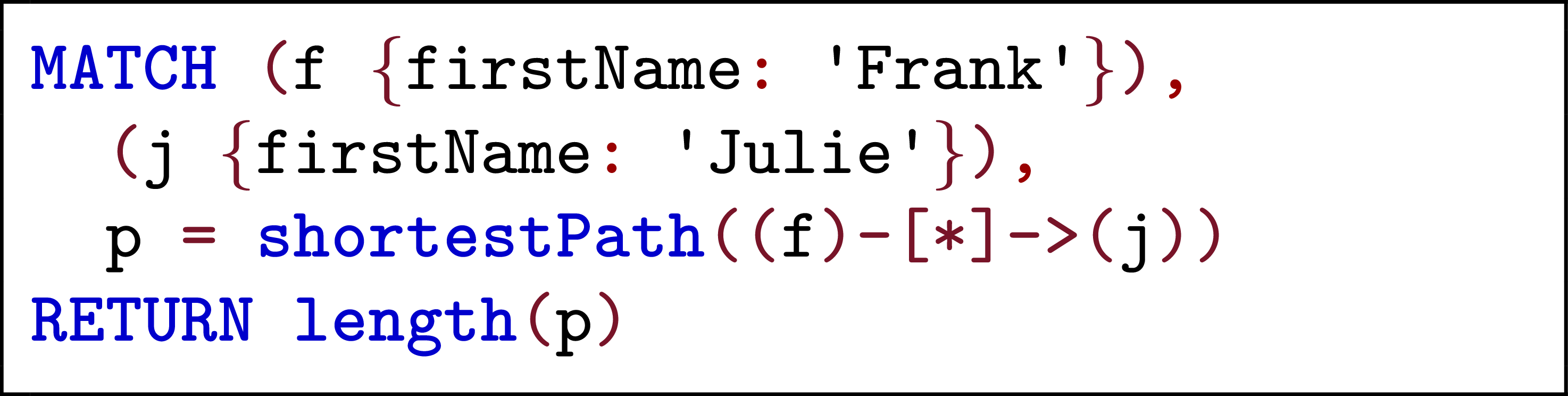 https://neo4j.com/docs/developer-manual/current/cypher/functions/
Cypher: Update GraphsCREATE/REMOVE/...
Update graphs
CREATE nodes and relationships
https://neo4j.com/docs/developer-manual/current/cypher/clauses/create/
DELETE nodes and relationships
https://neo4j.com/docs/developer-manual/current/cypher/clauses/delete/
DETACH DELETE nodes with relationships
https://neo4j.com/docs/developer-manual/current/cypher/clauses/delete/
SET update labels and attributes
https://neo4j.com/docs/developer-manual/current/cypher/clauses/set/
REMOVE remove labels and attributes
https://neo4j.com/docs/developer-manual/current/cypher/clauses/remove/
Update graphs
Create the nodes we've seen


Create the edges (sample) we've seen



Drop all nodes and edges
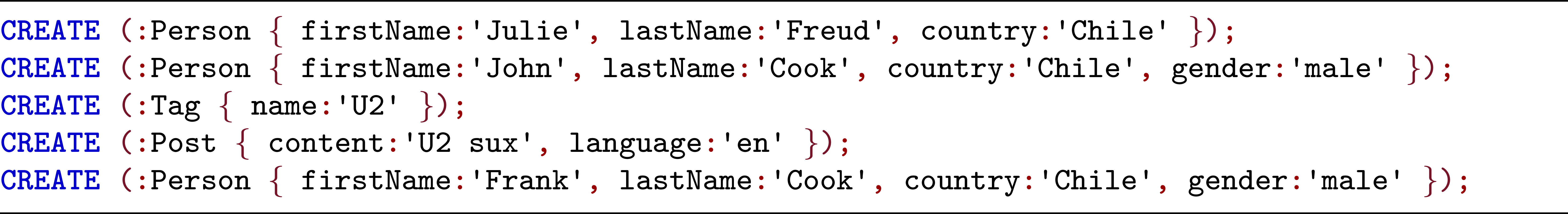 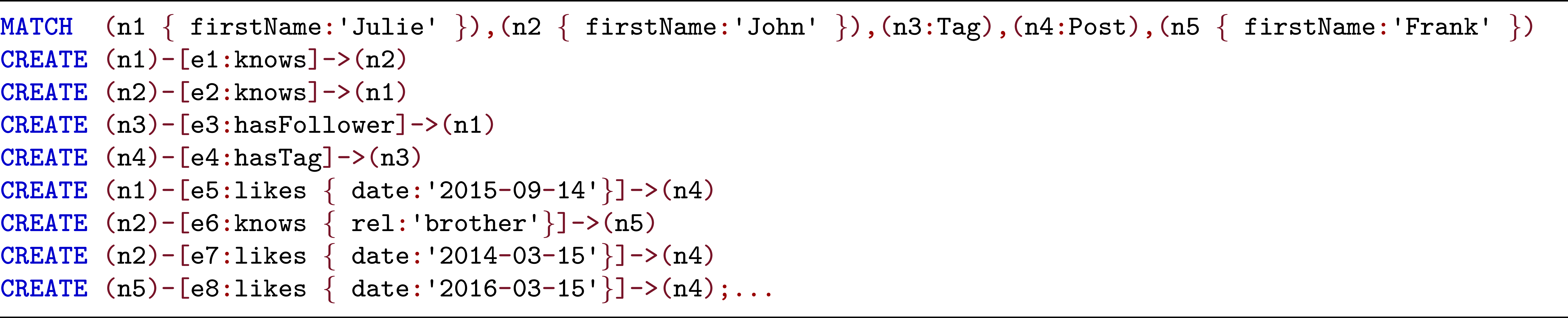 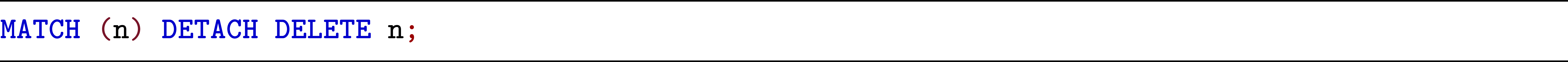 /Core of Cypher
Property Graph
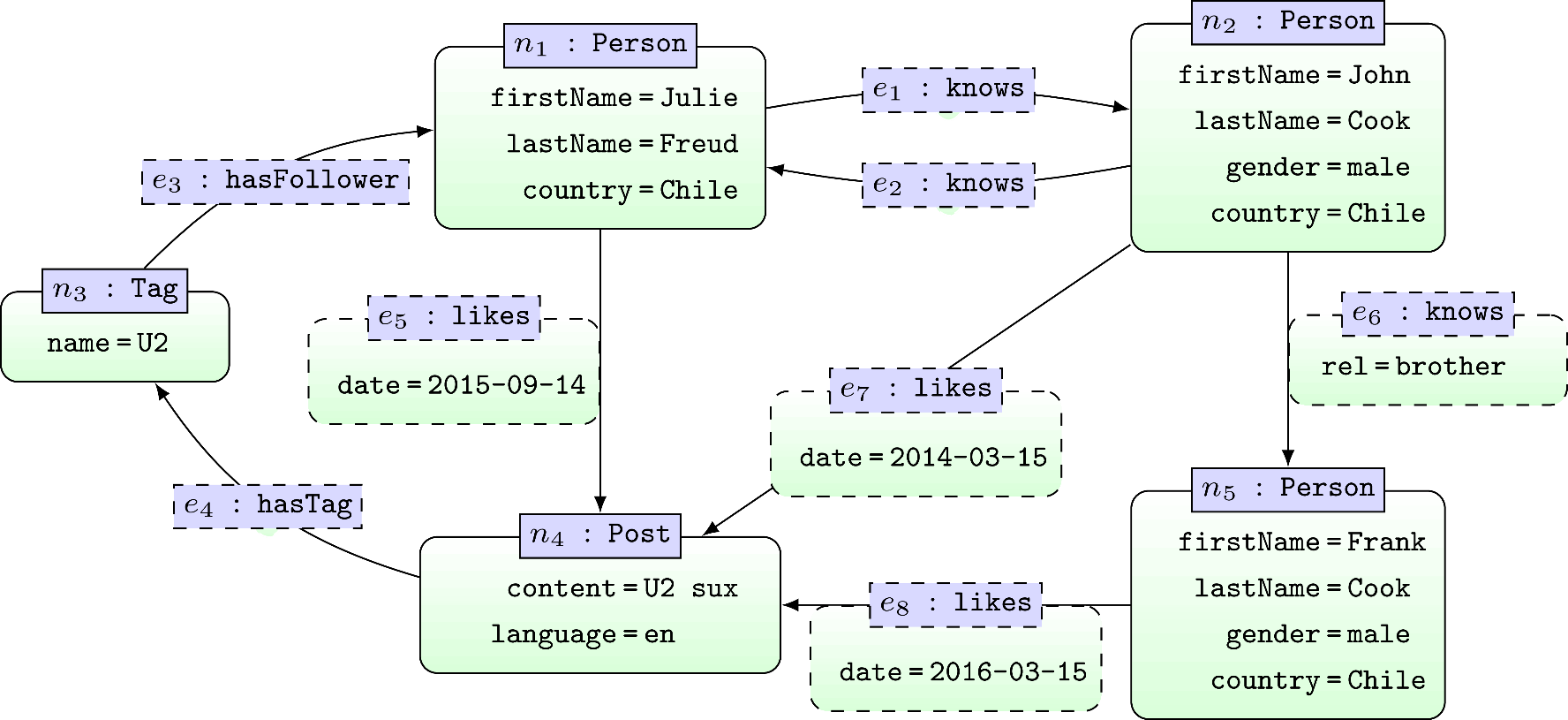 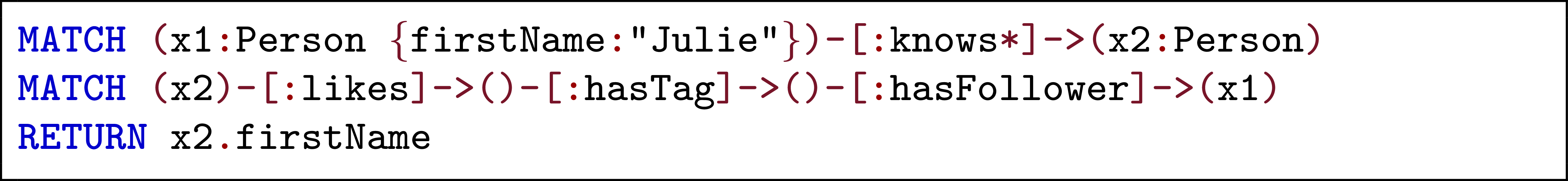 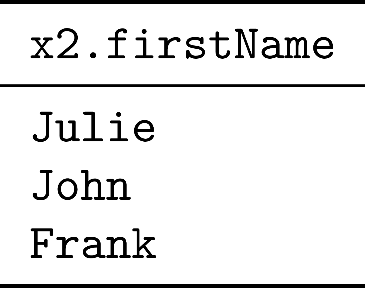 /Core of Cypher/Part of Neo4j
Neo4j Graph Database
Data Model: 		Property Graphs
Query Language: 	Cypher
Scripting Language:	Gremlin
Licence:			Open Source (Single Machine)
			Commercial (Cluster Edition)
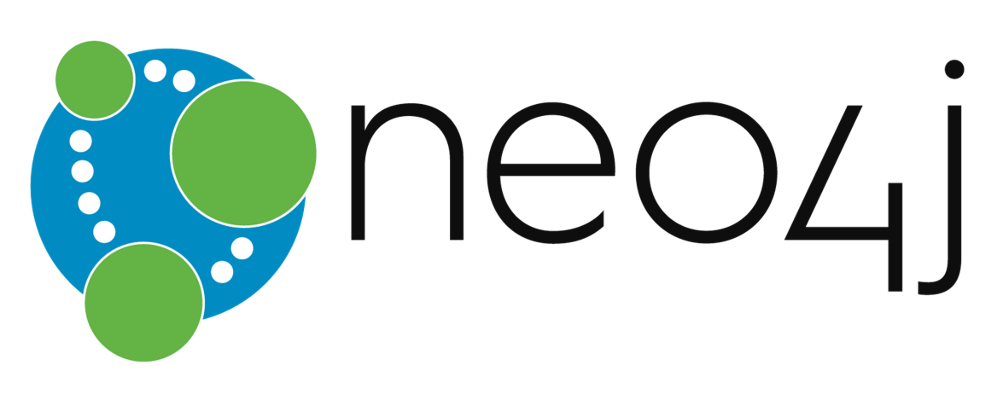 Property Graph: Cypher
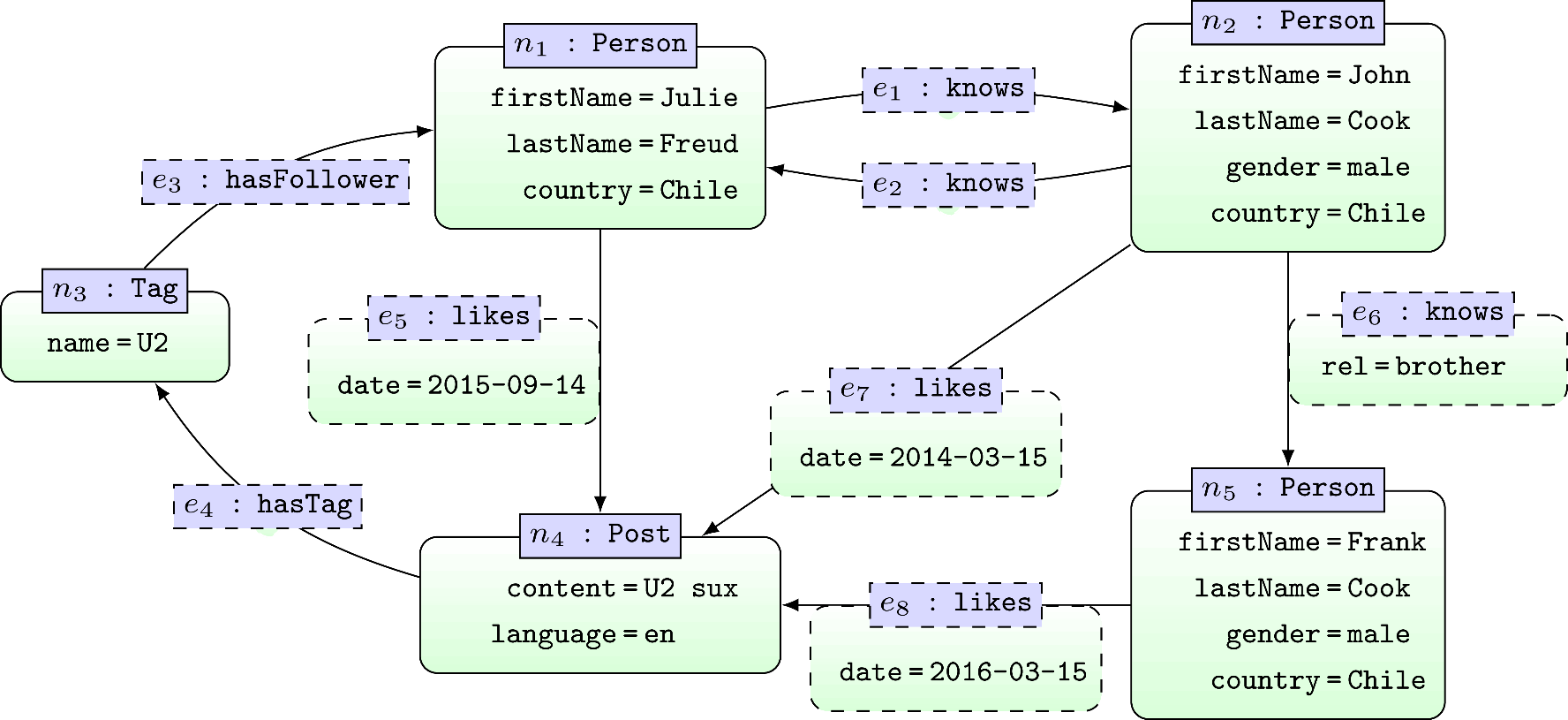 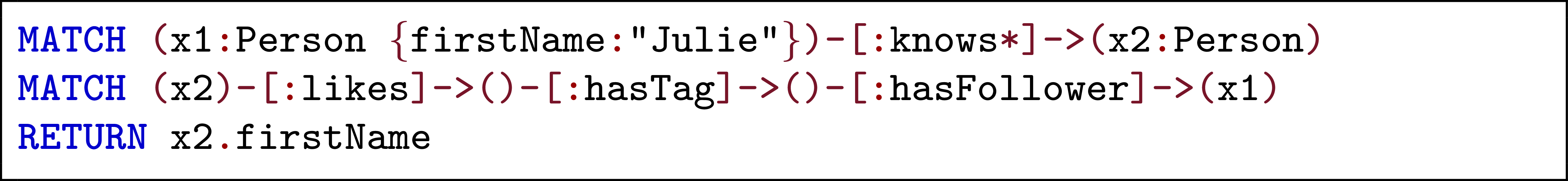 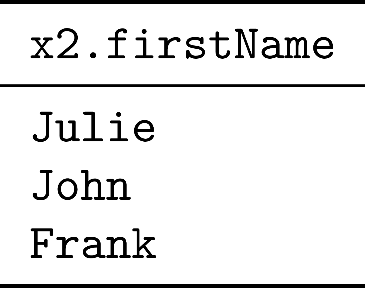 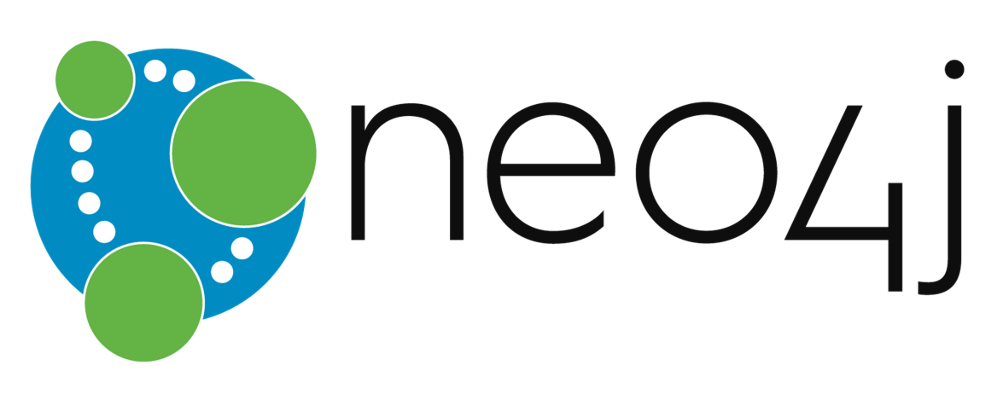 Property Graph: Gremlin
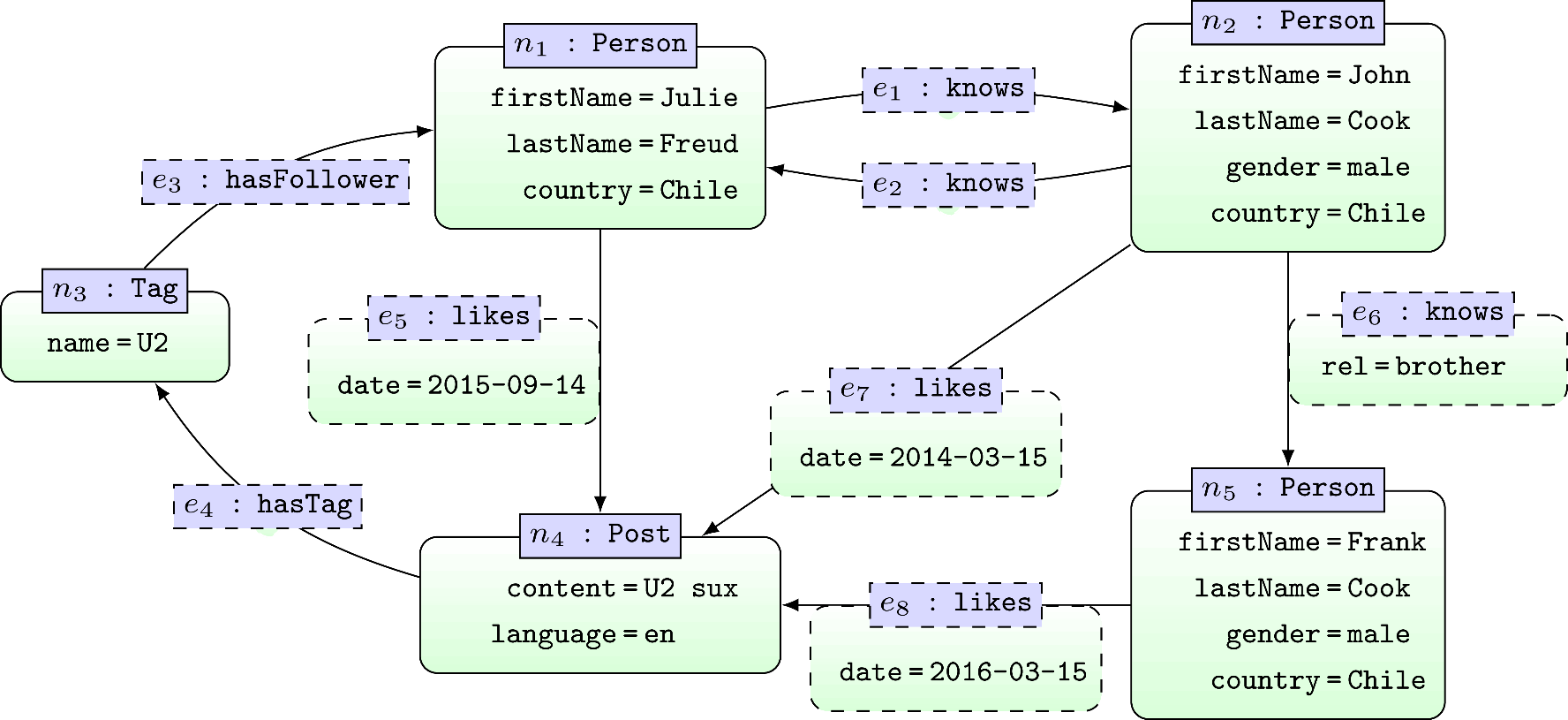 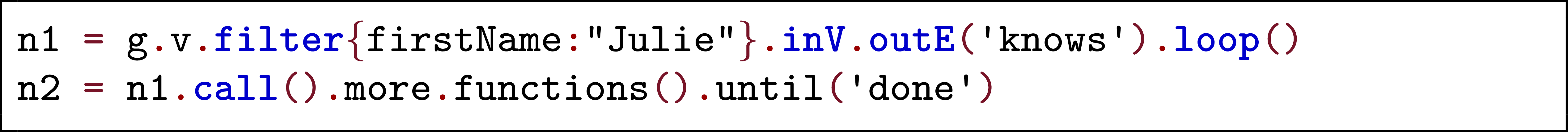 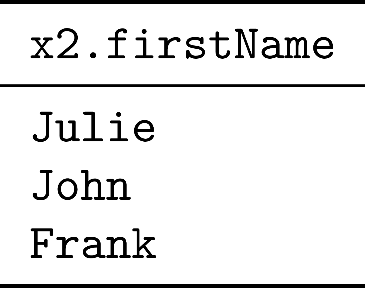 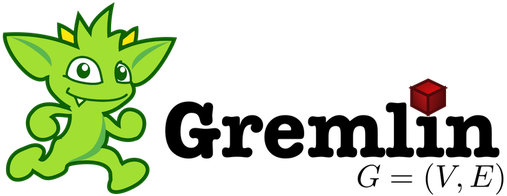 Gremlin: Graph Queries + Processing
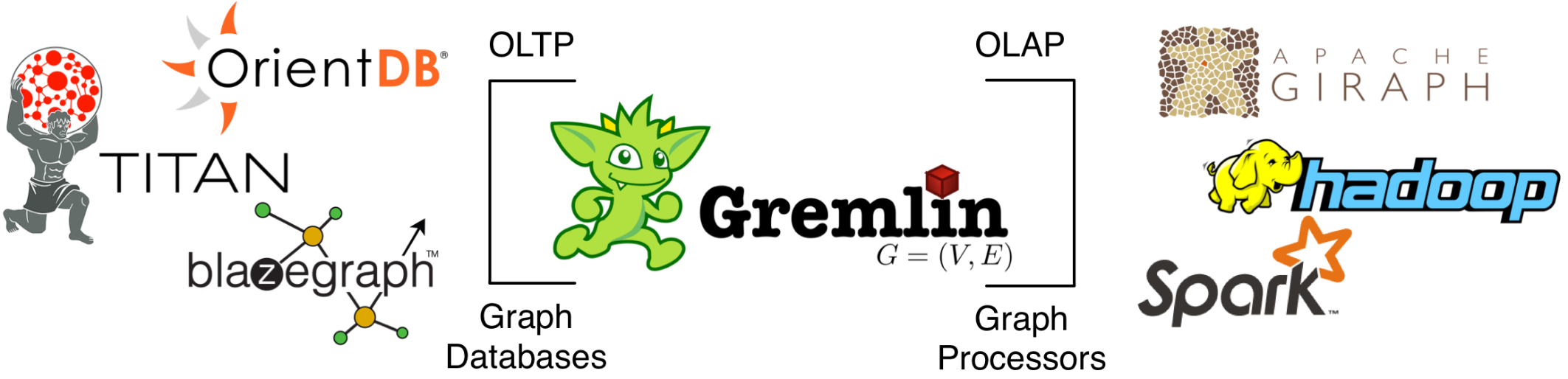 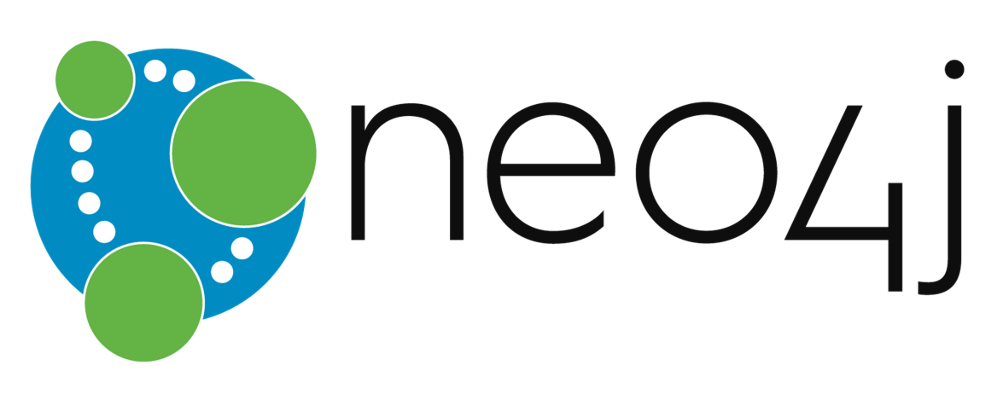 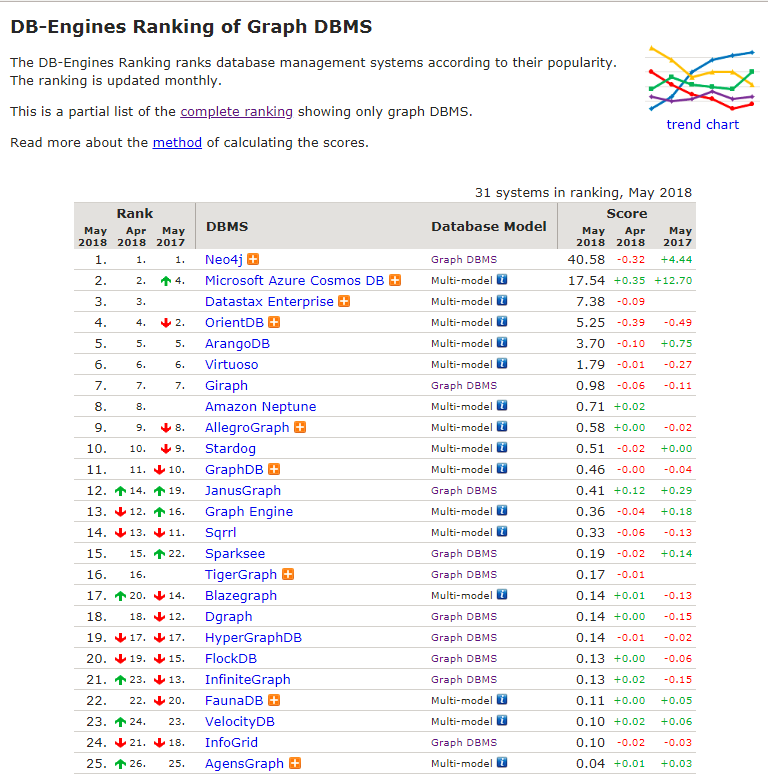 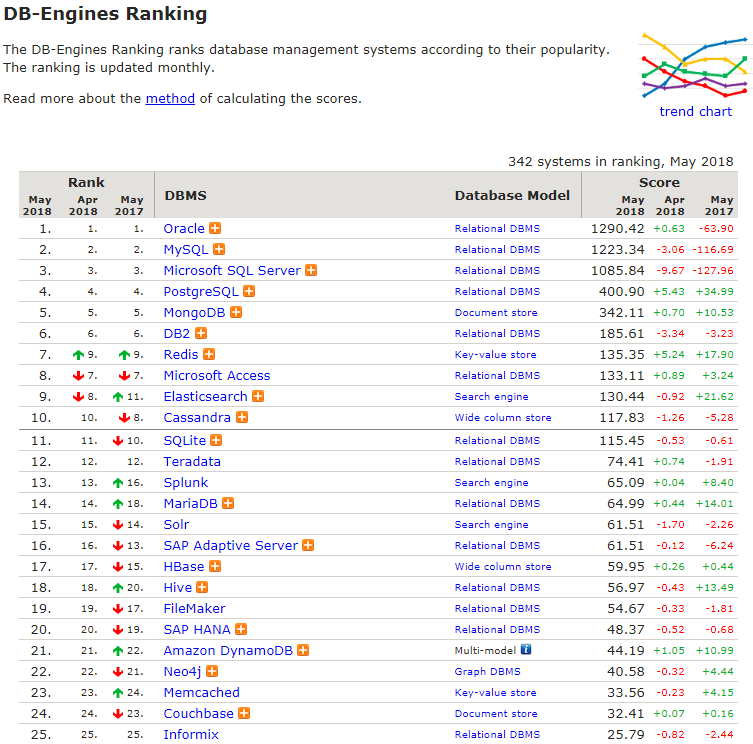 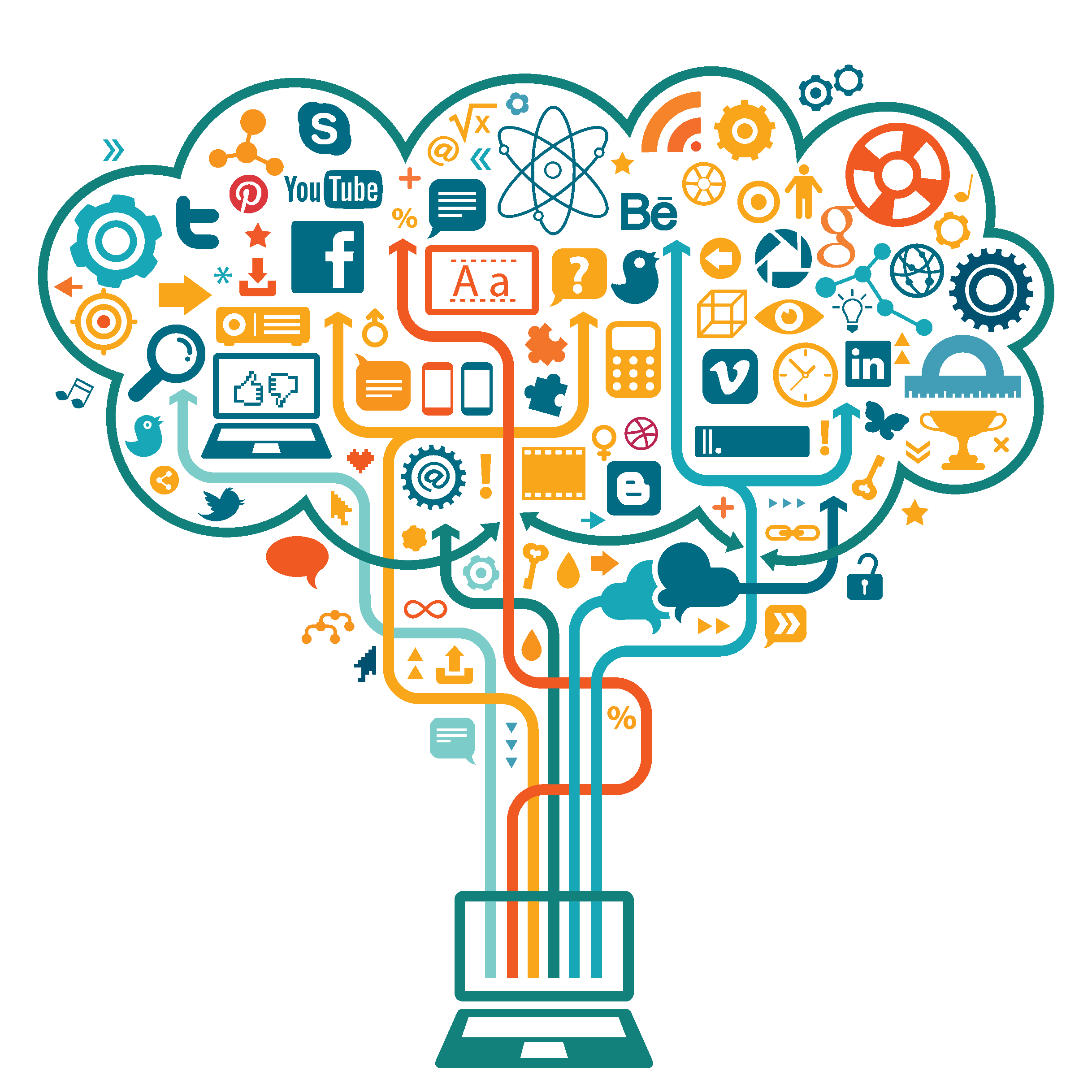 Questions?